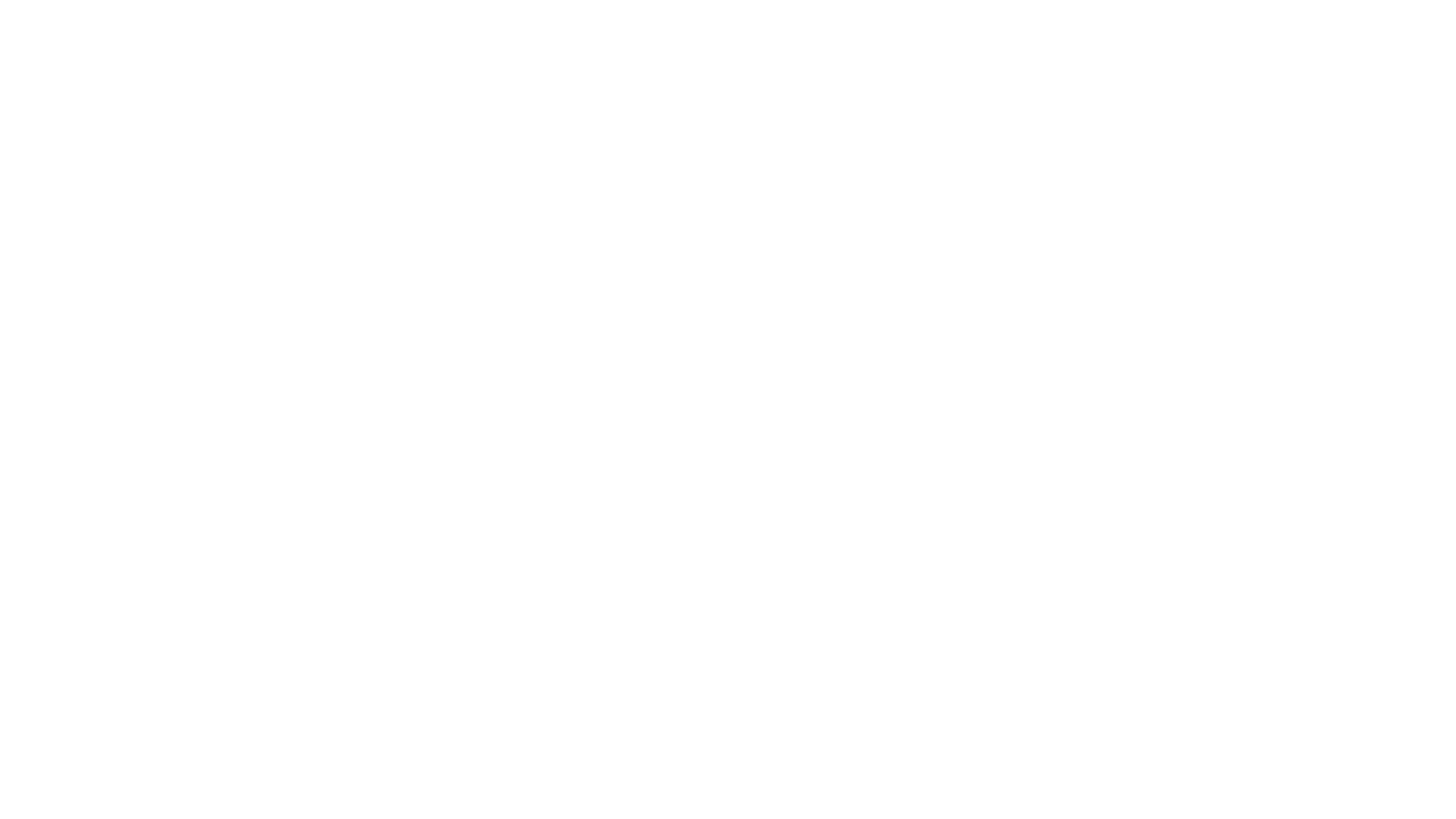 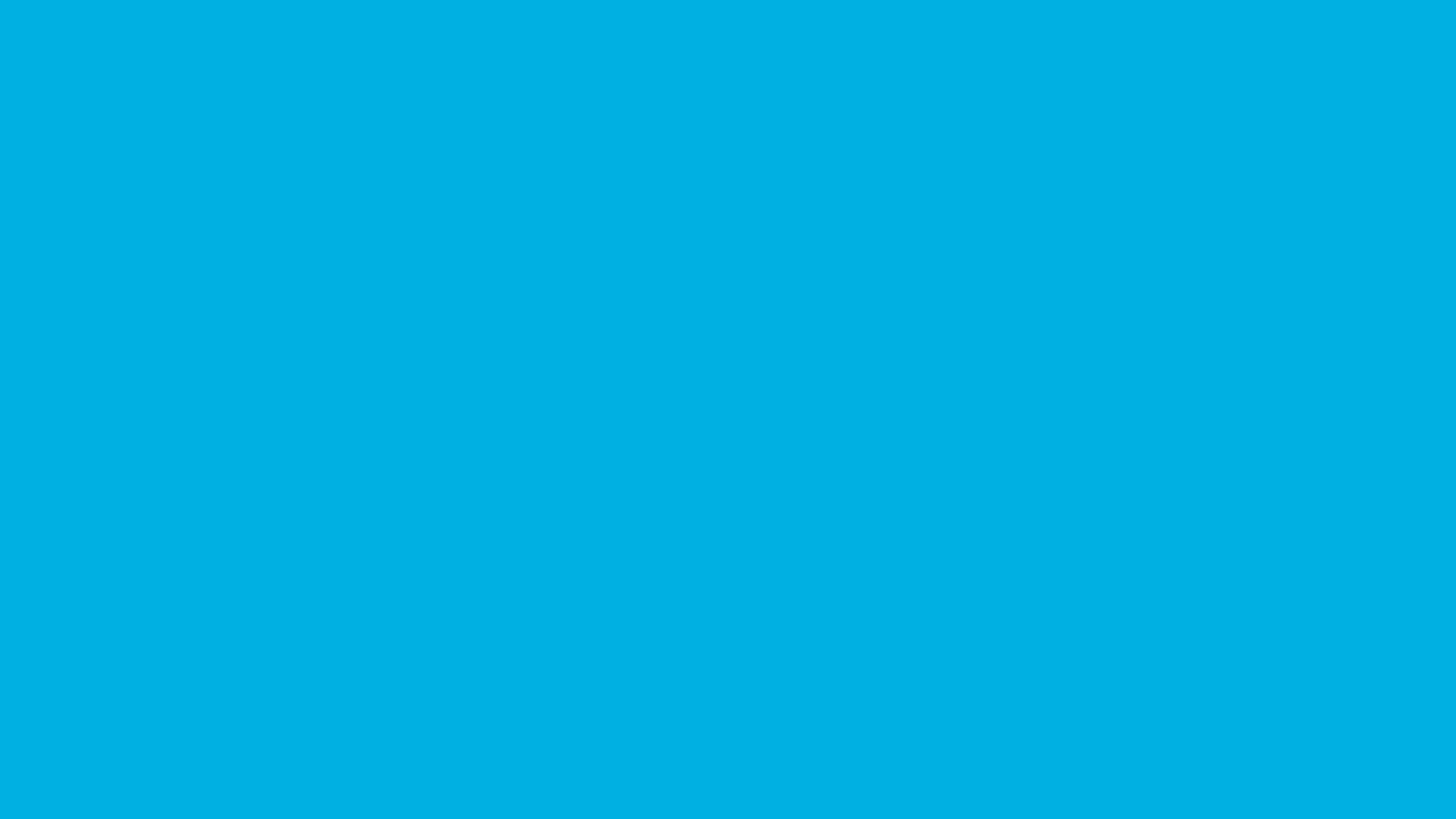 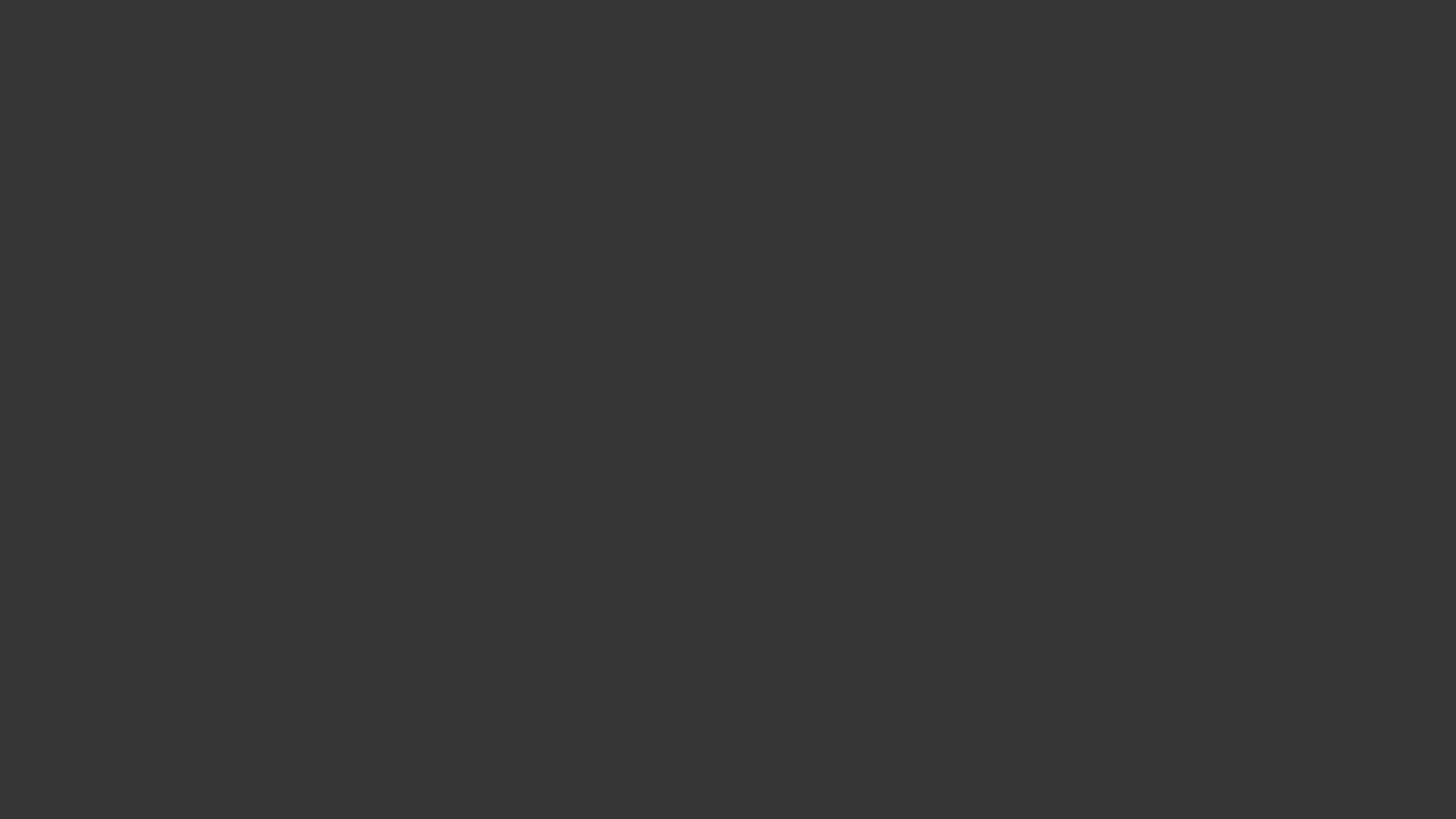 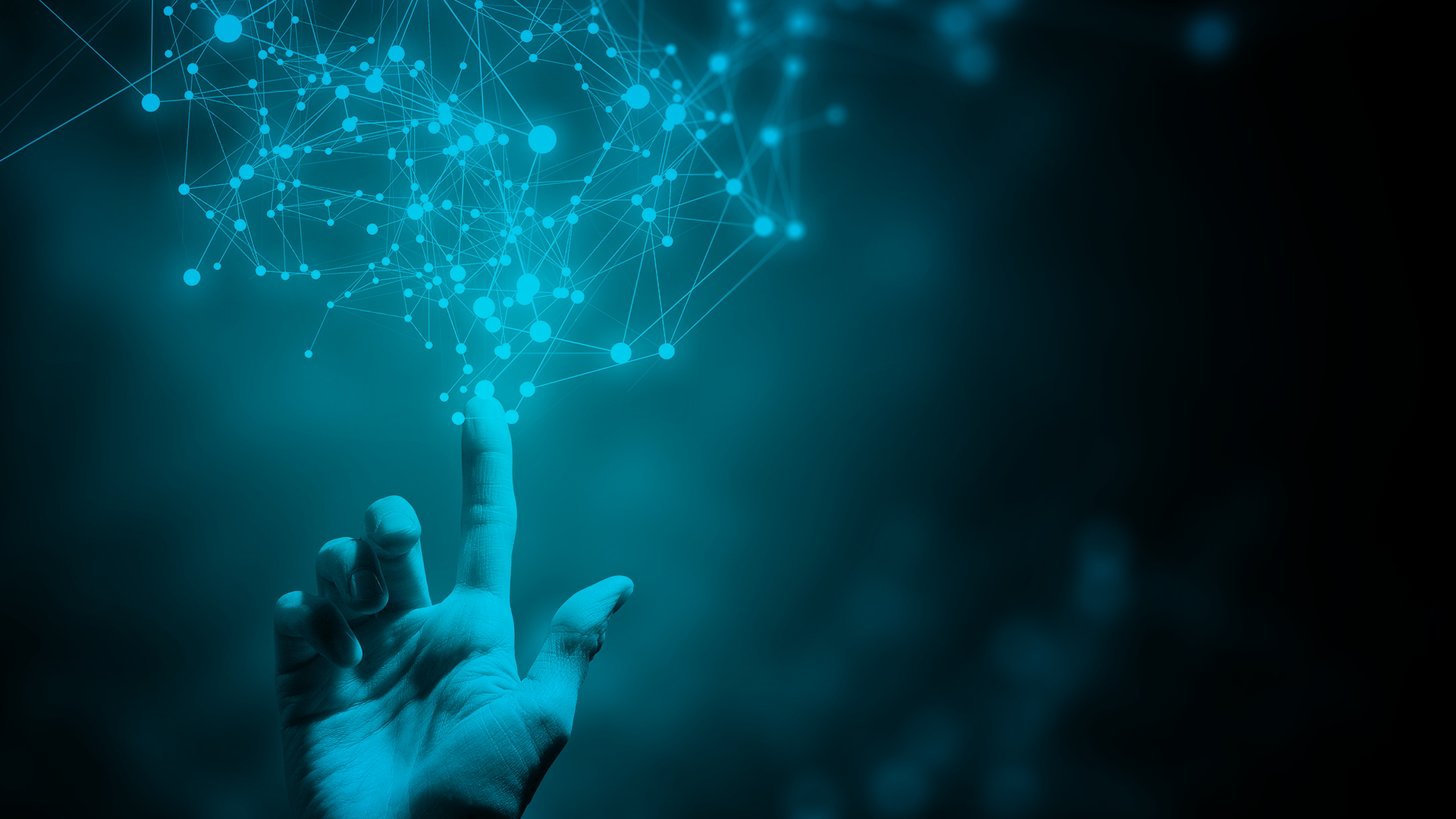 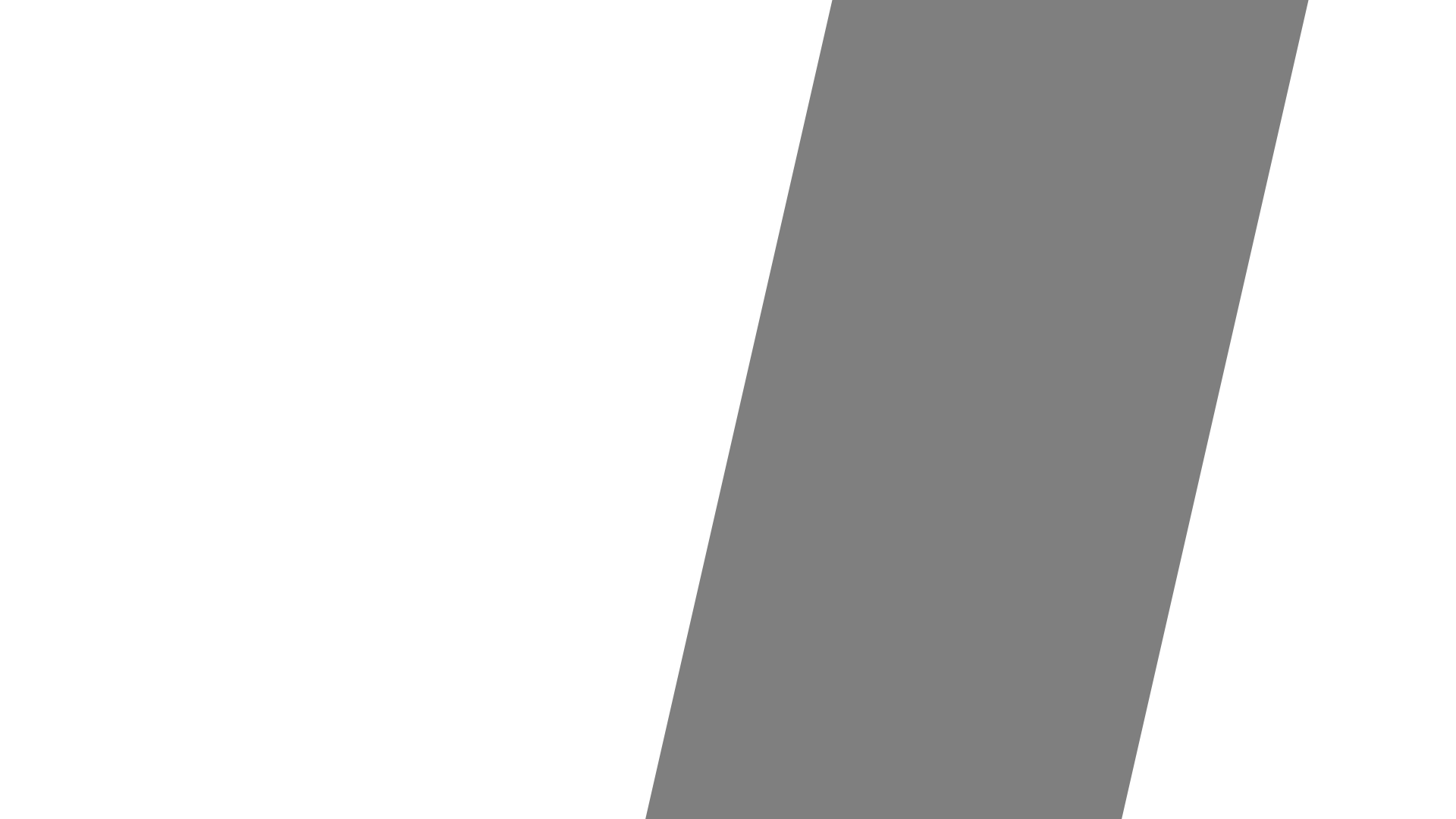 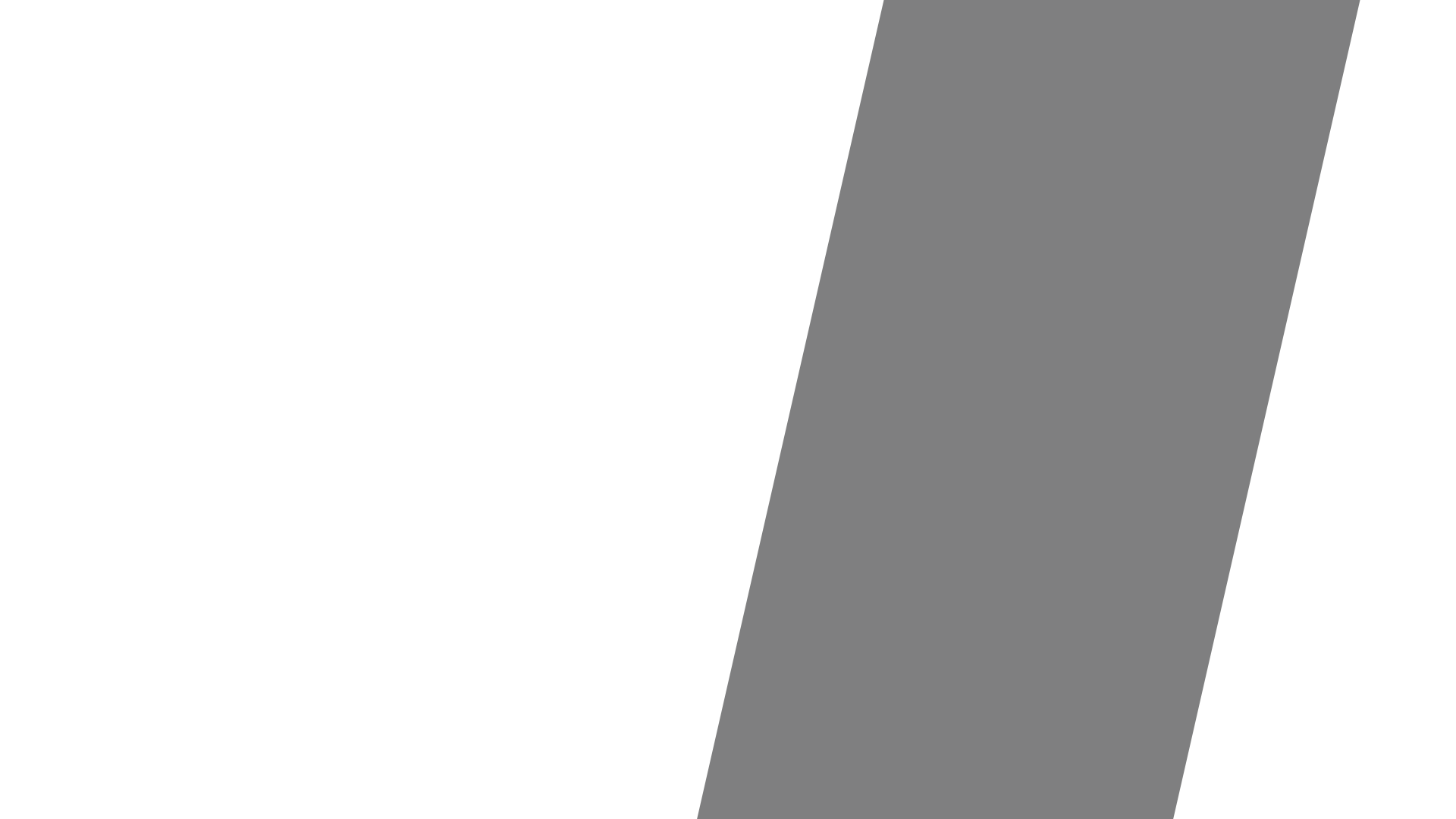 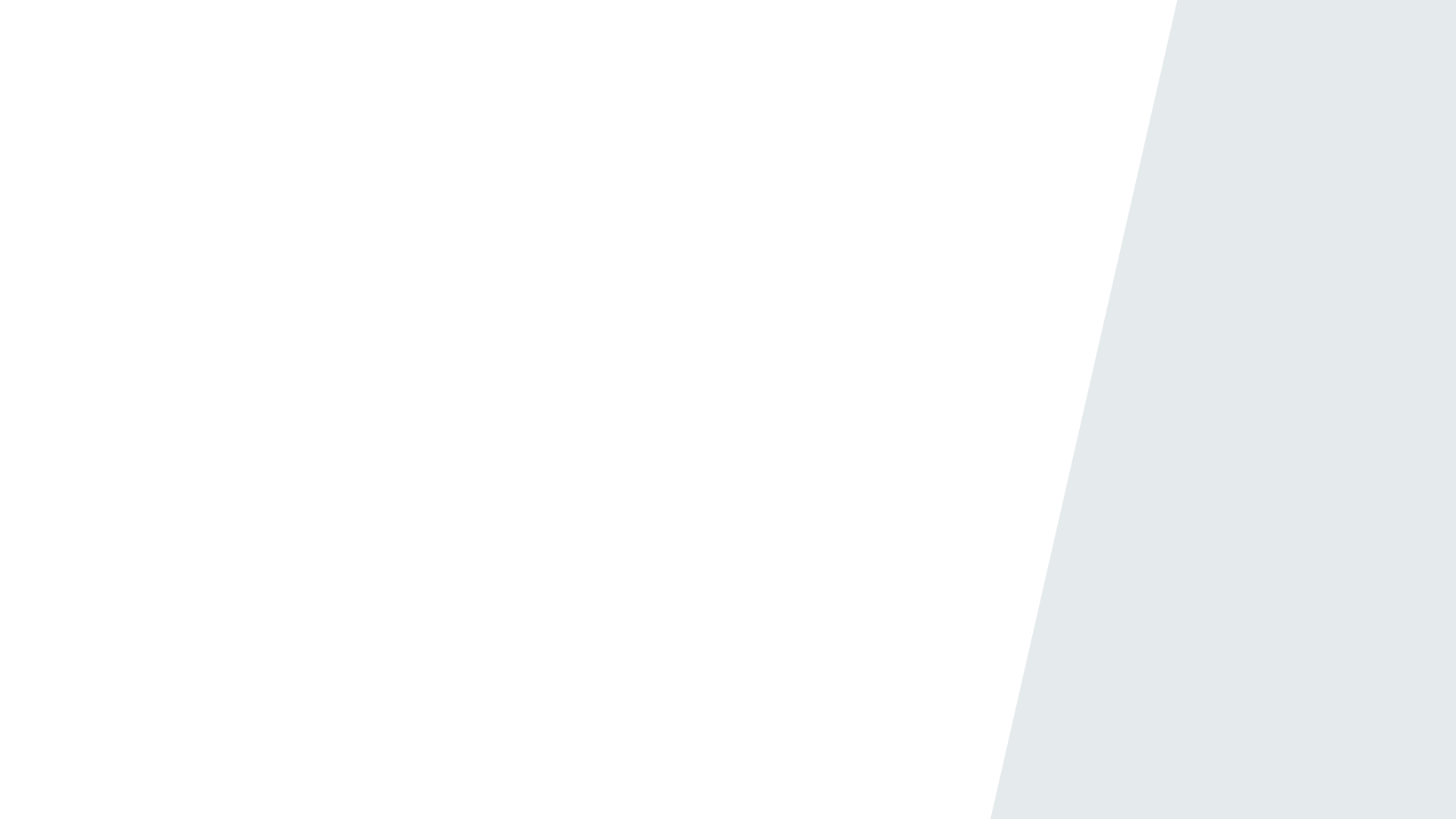 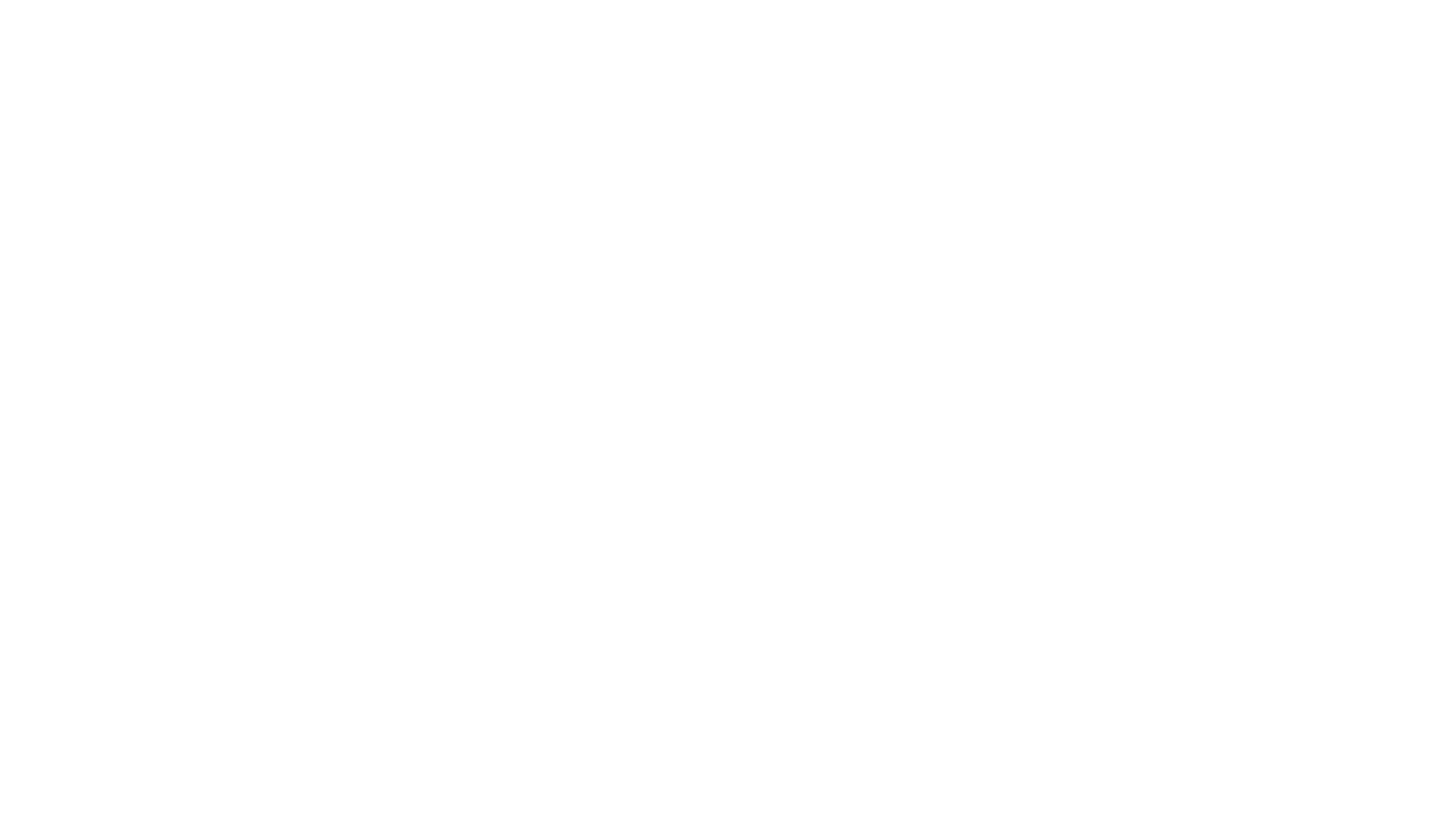 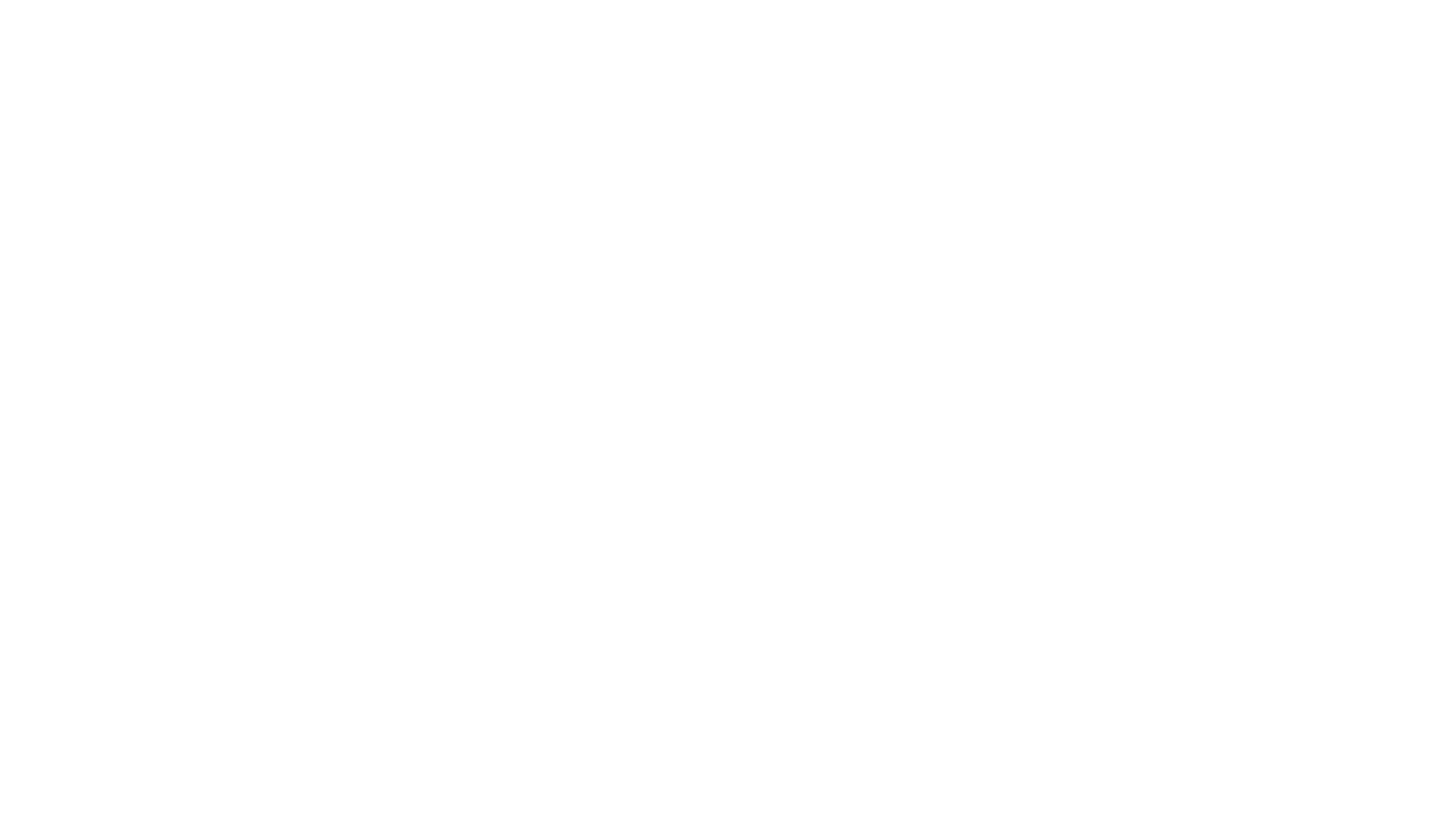 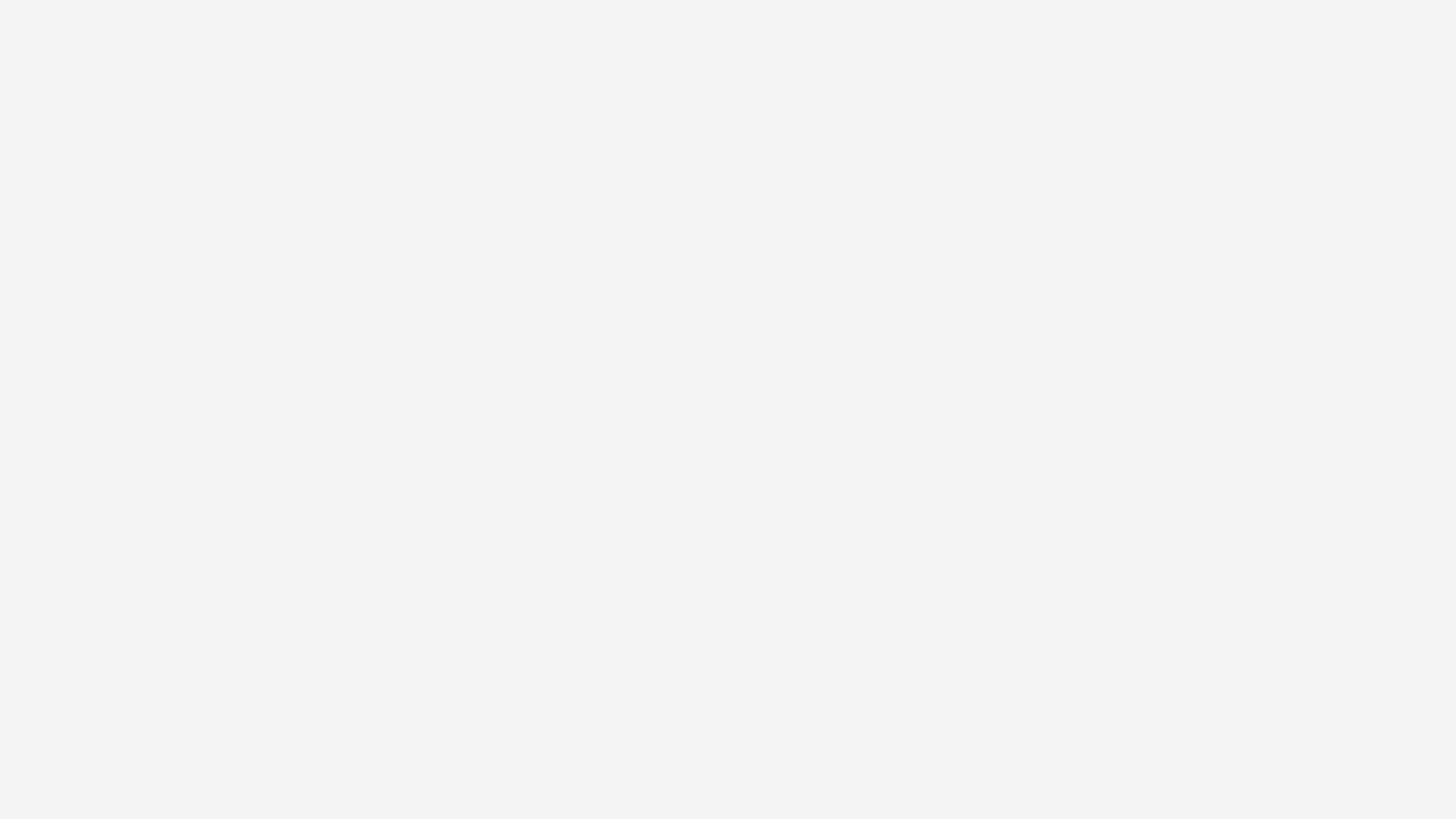 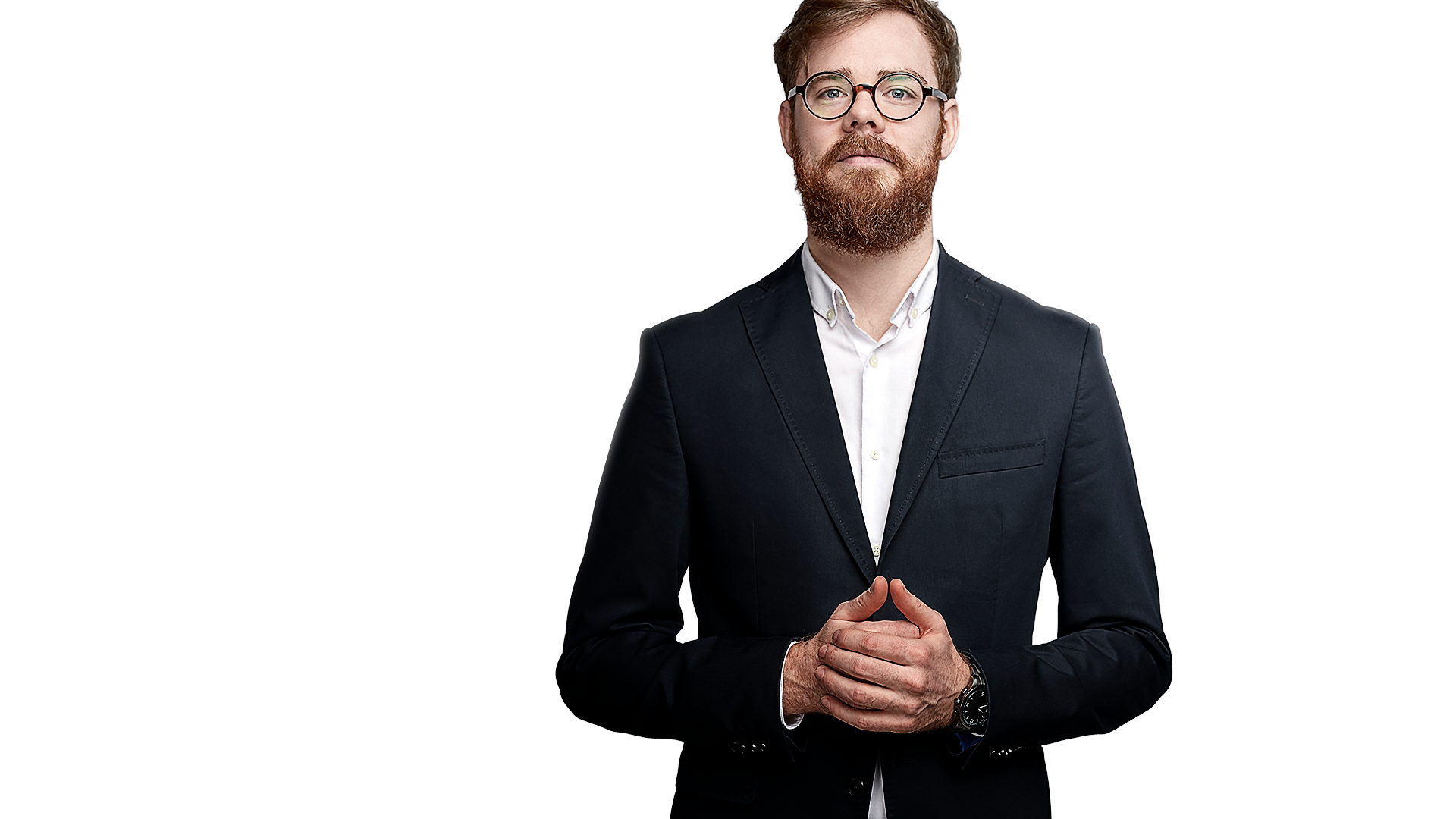 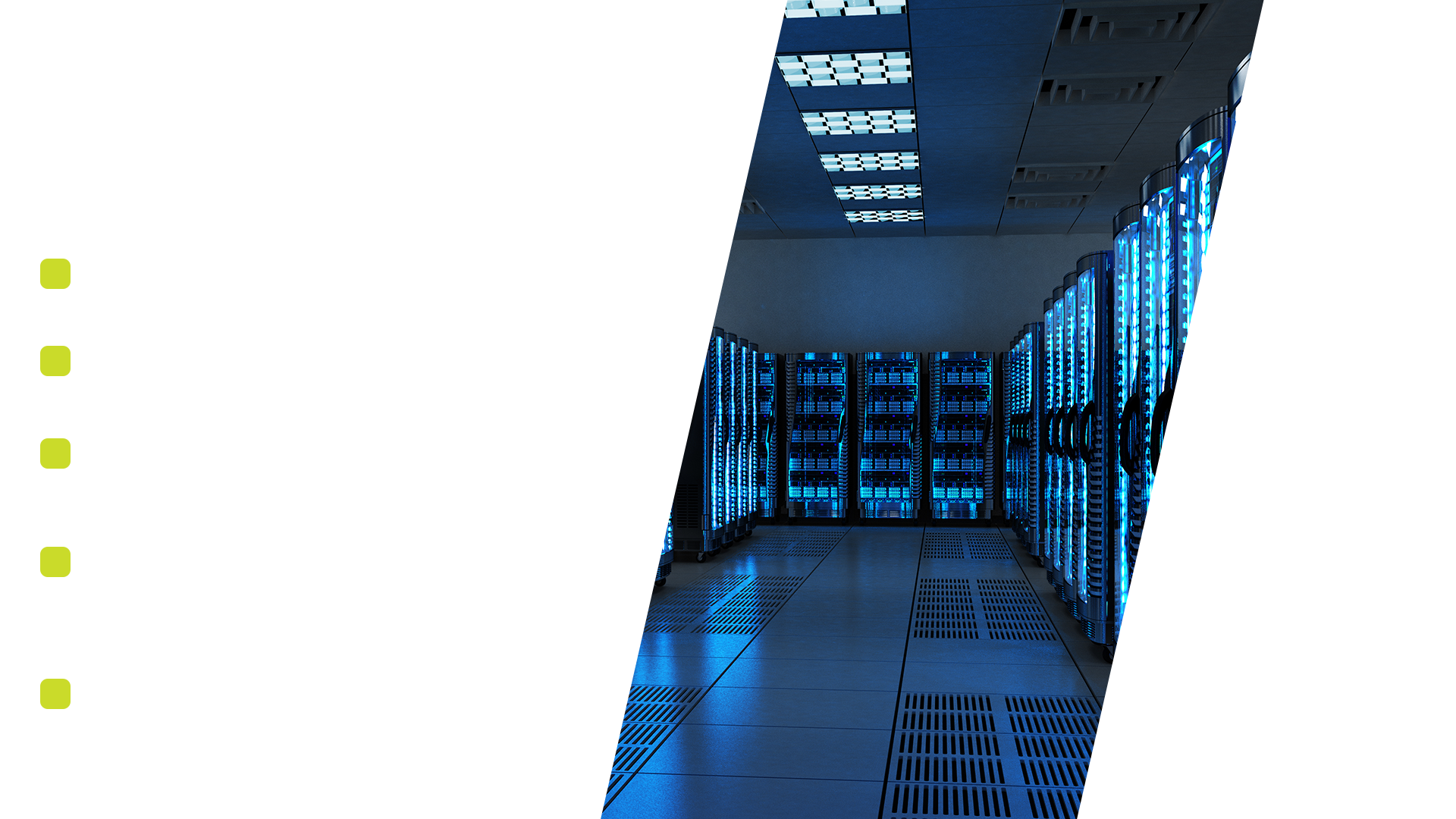 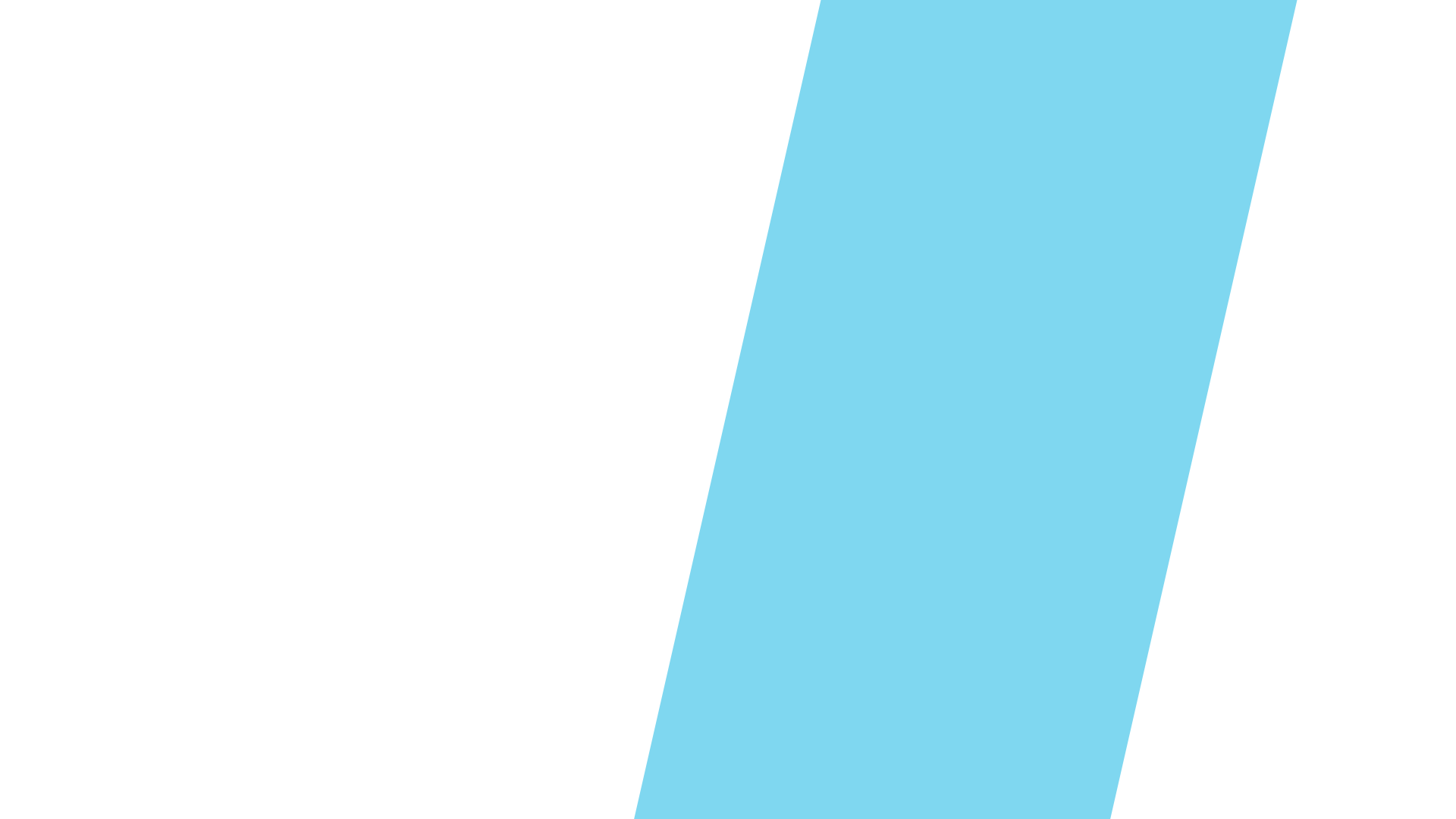 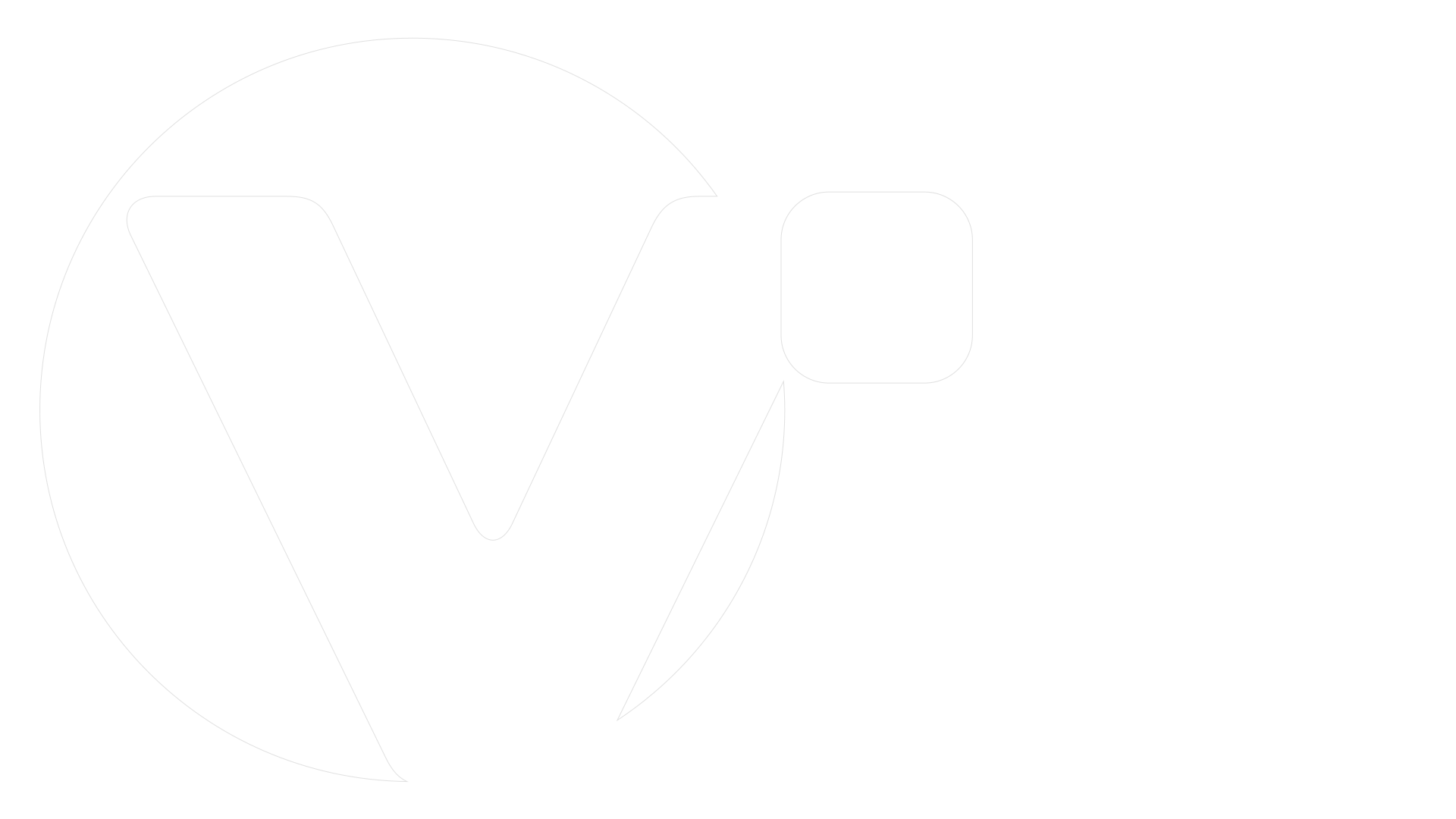 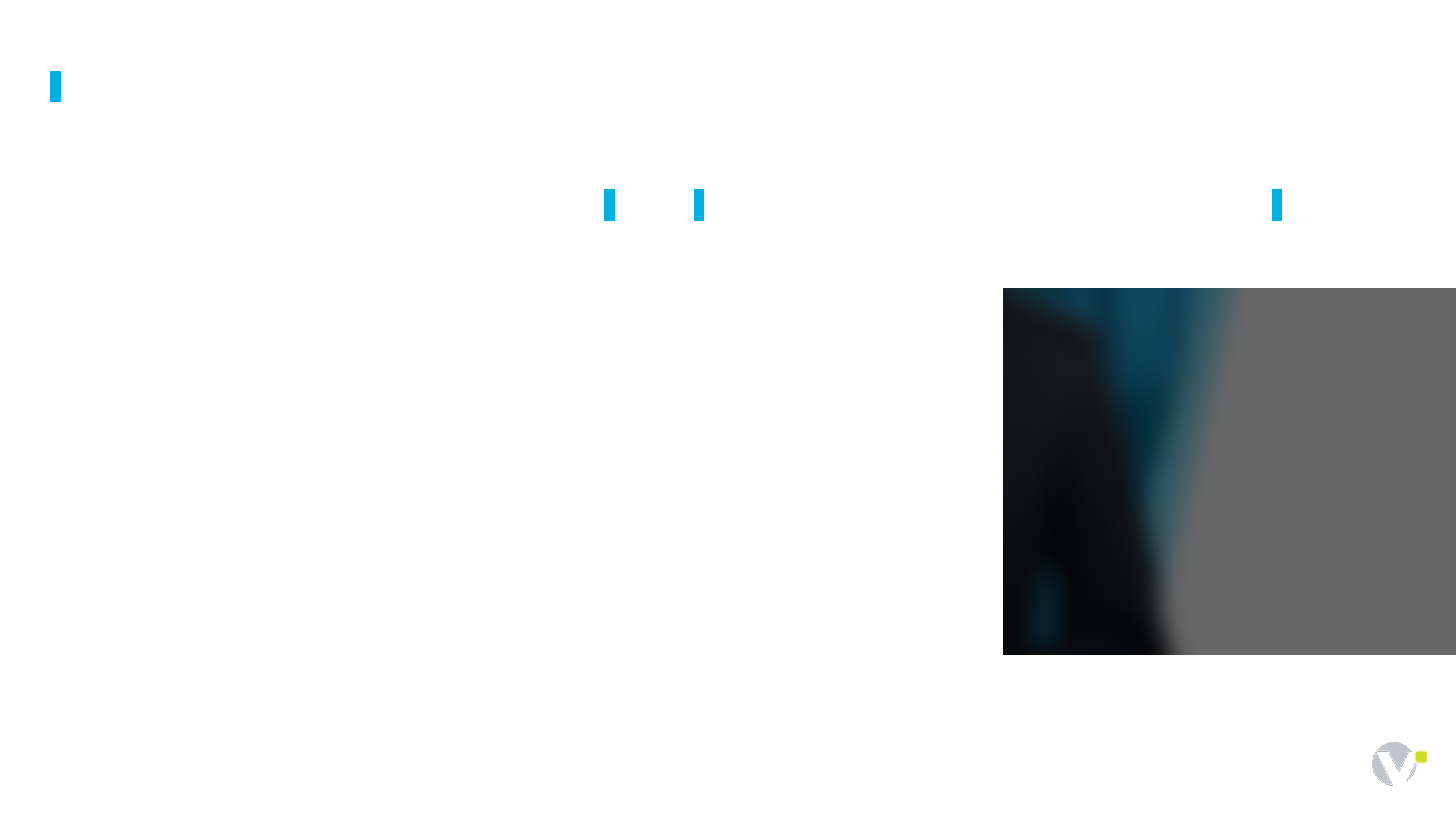 O que a suaempresa precisa?
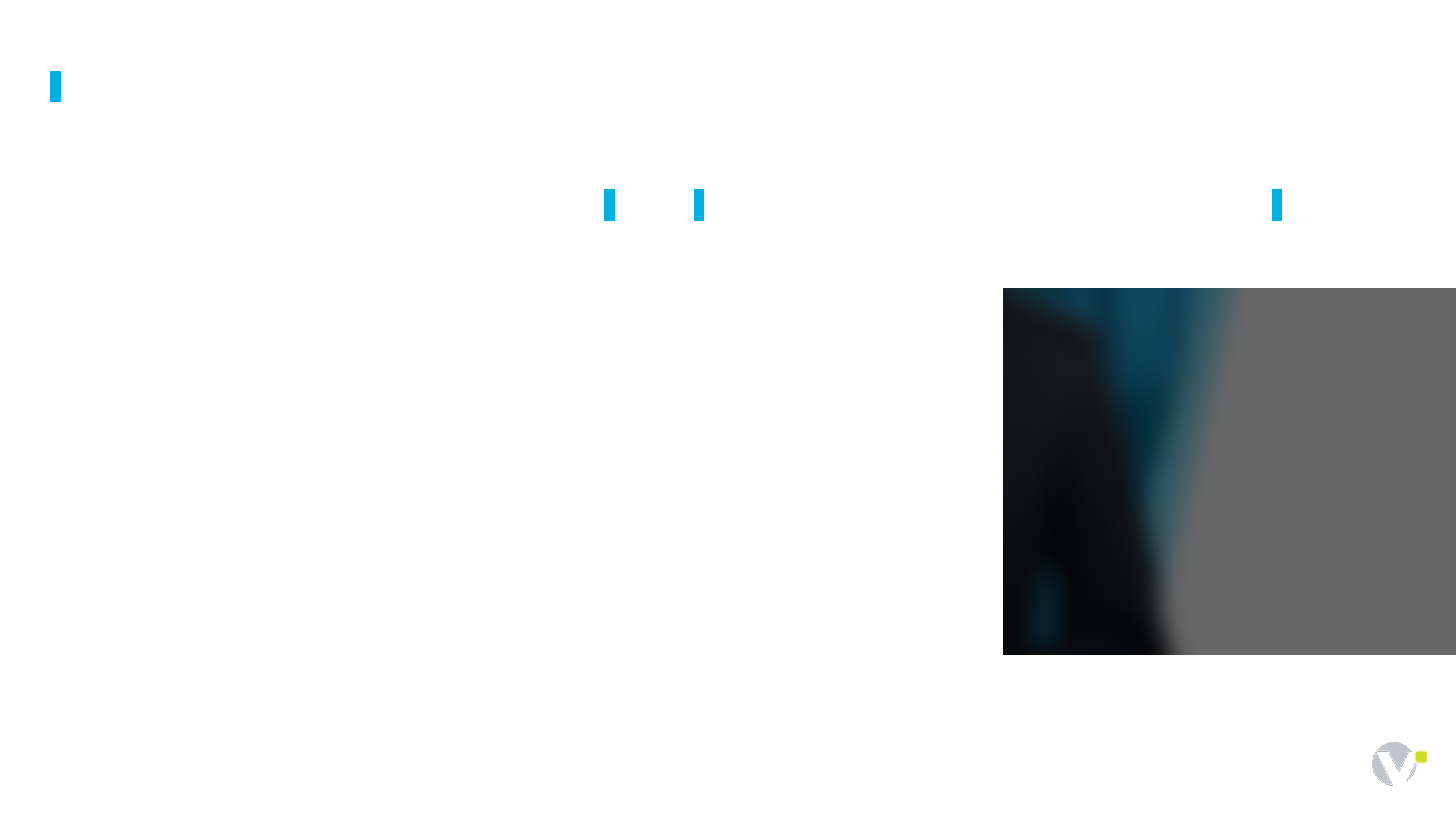 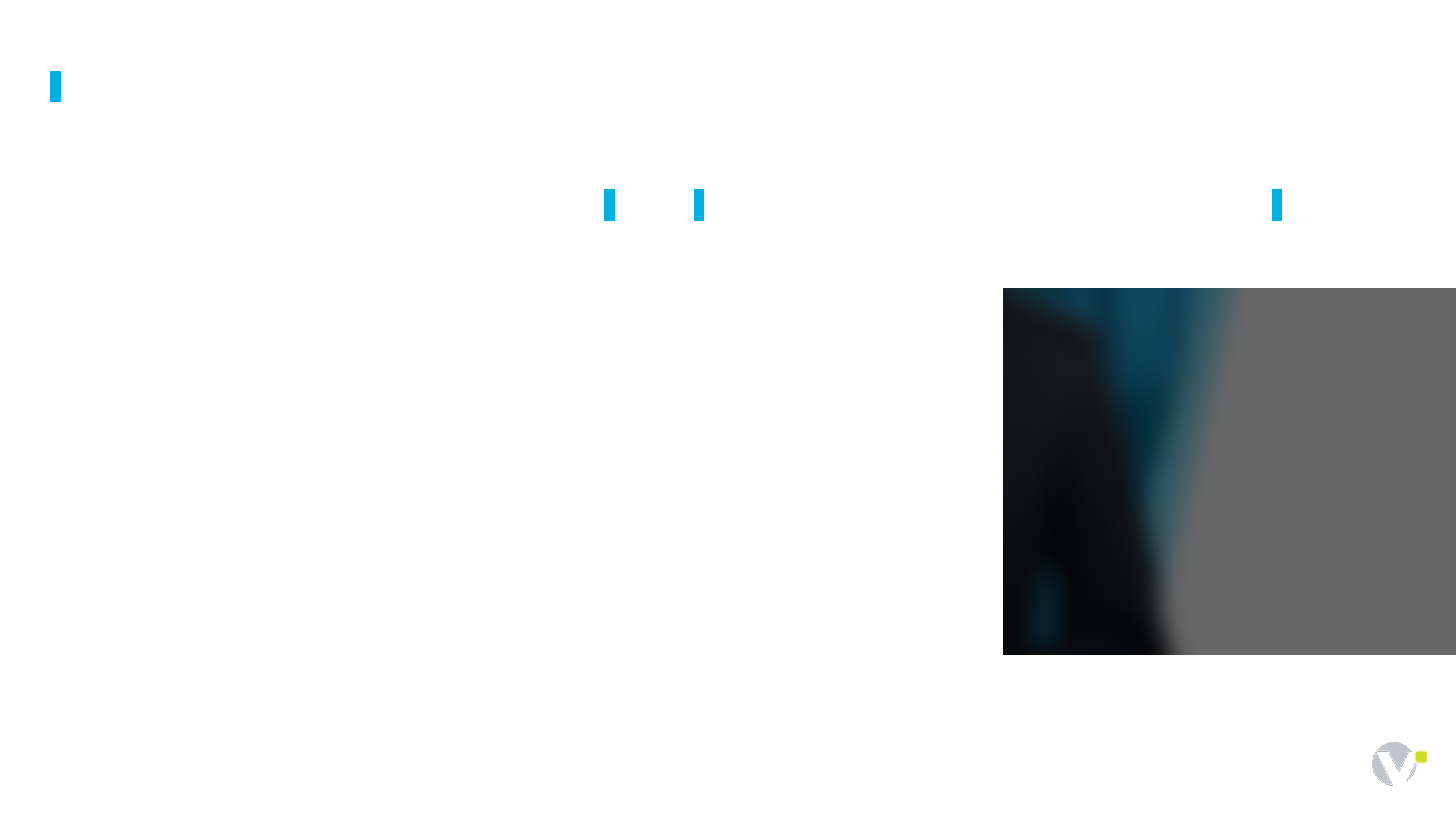 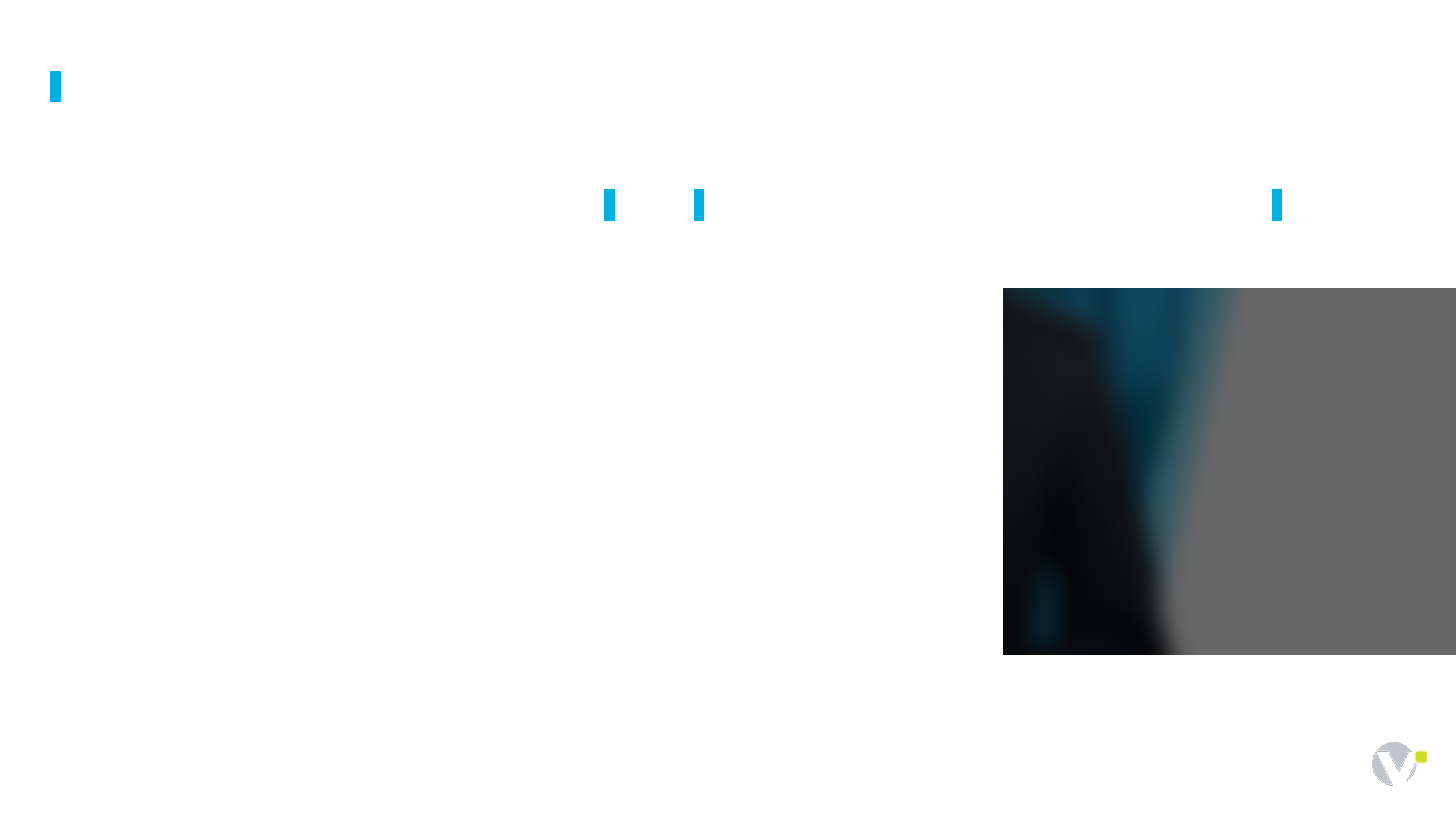 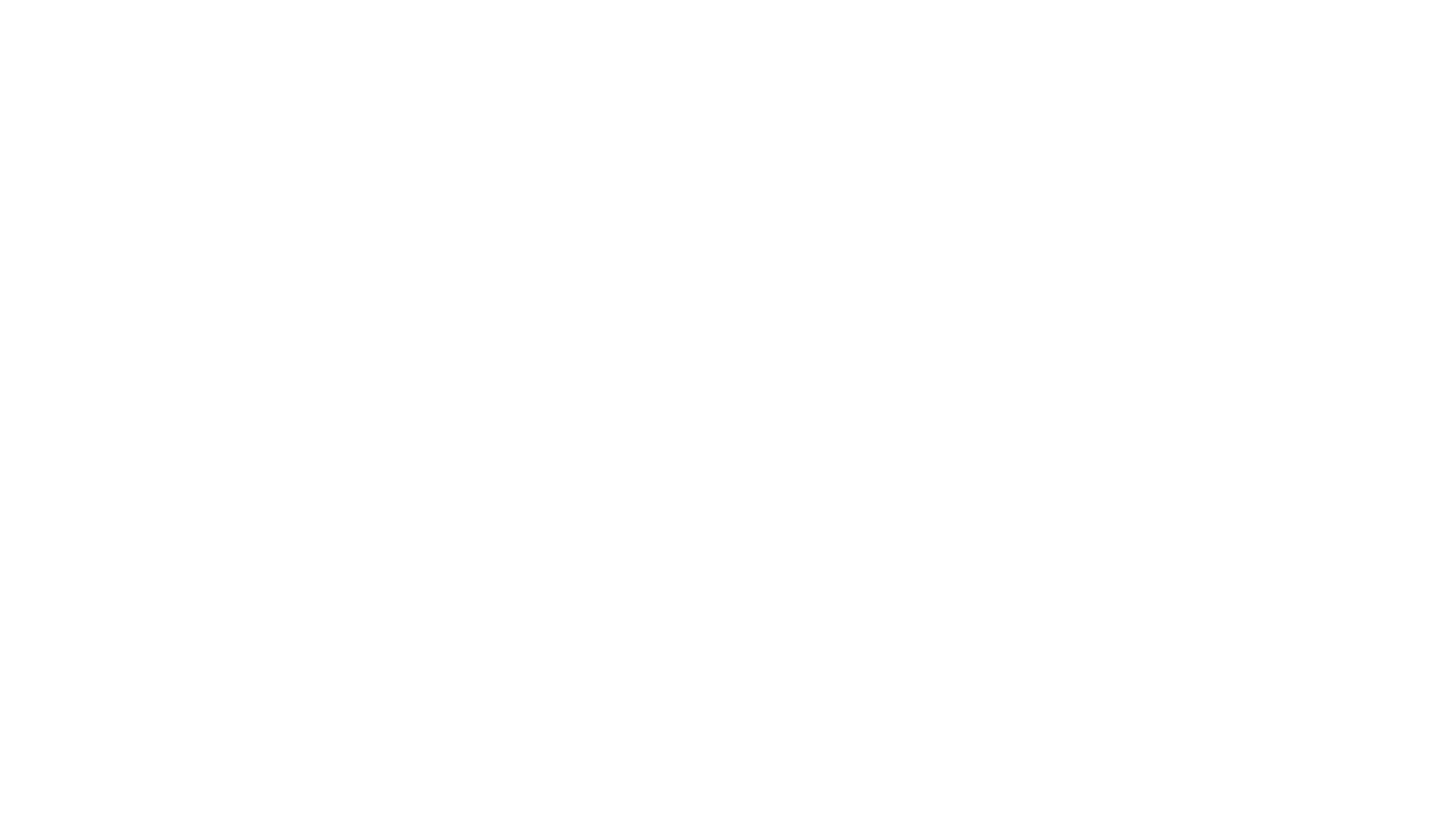 Focar no seu negócio, nos seus clientese no que você faz de melhor?
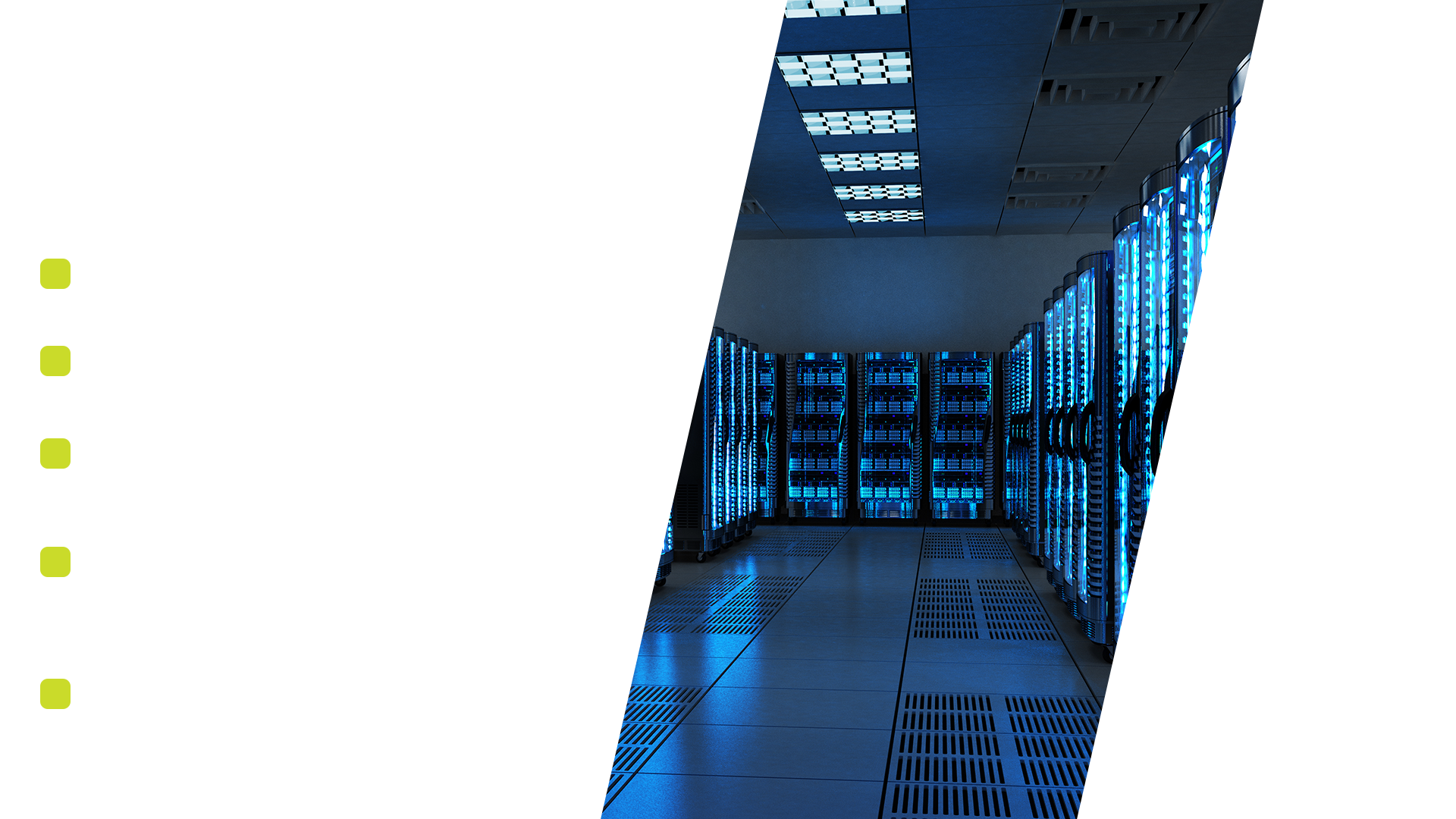 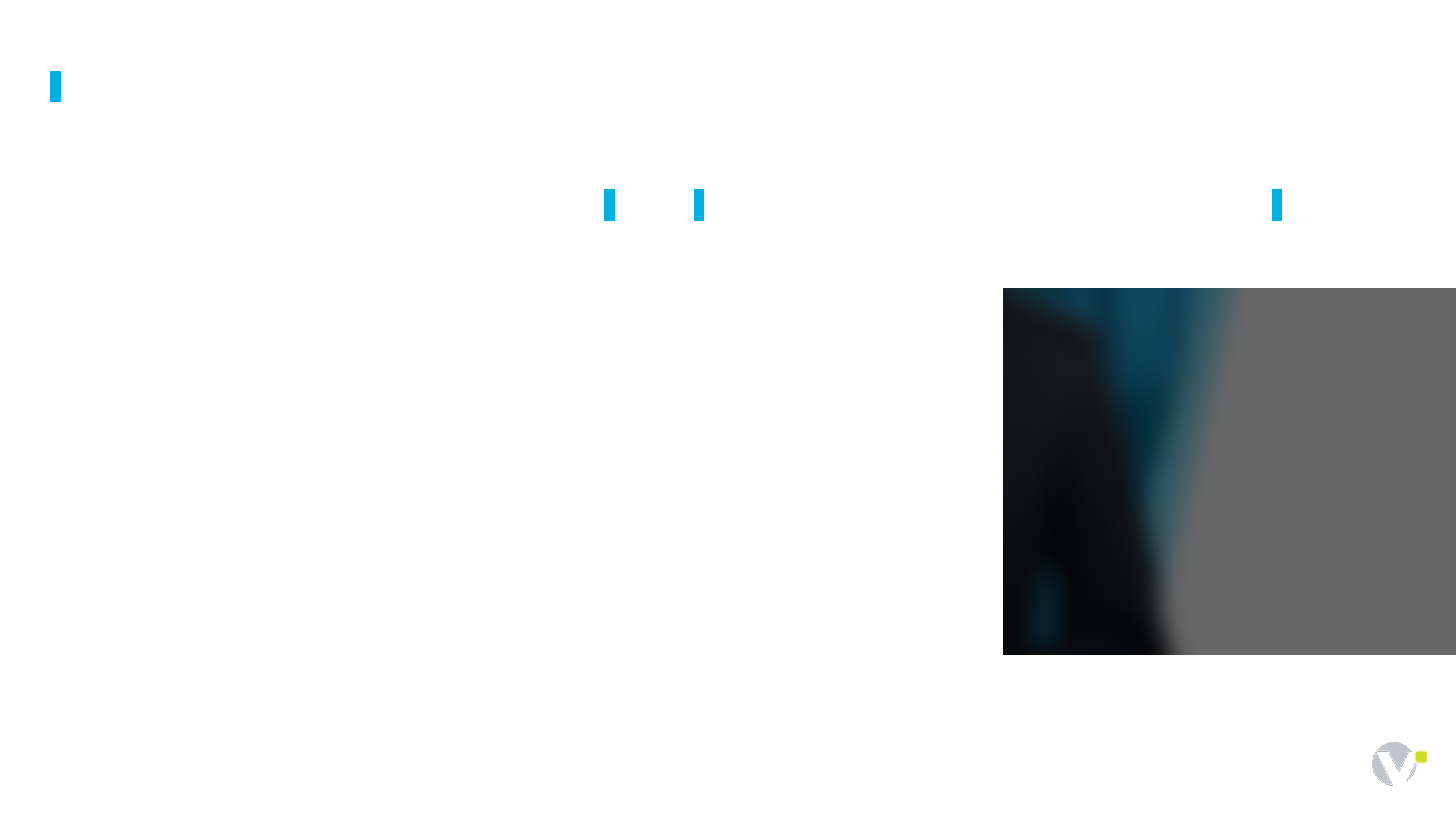 Inovação e desenvolvimentode produtos de TI sob medida?
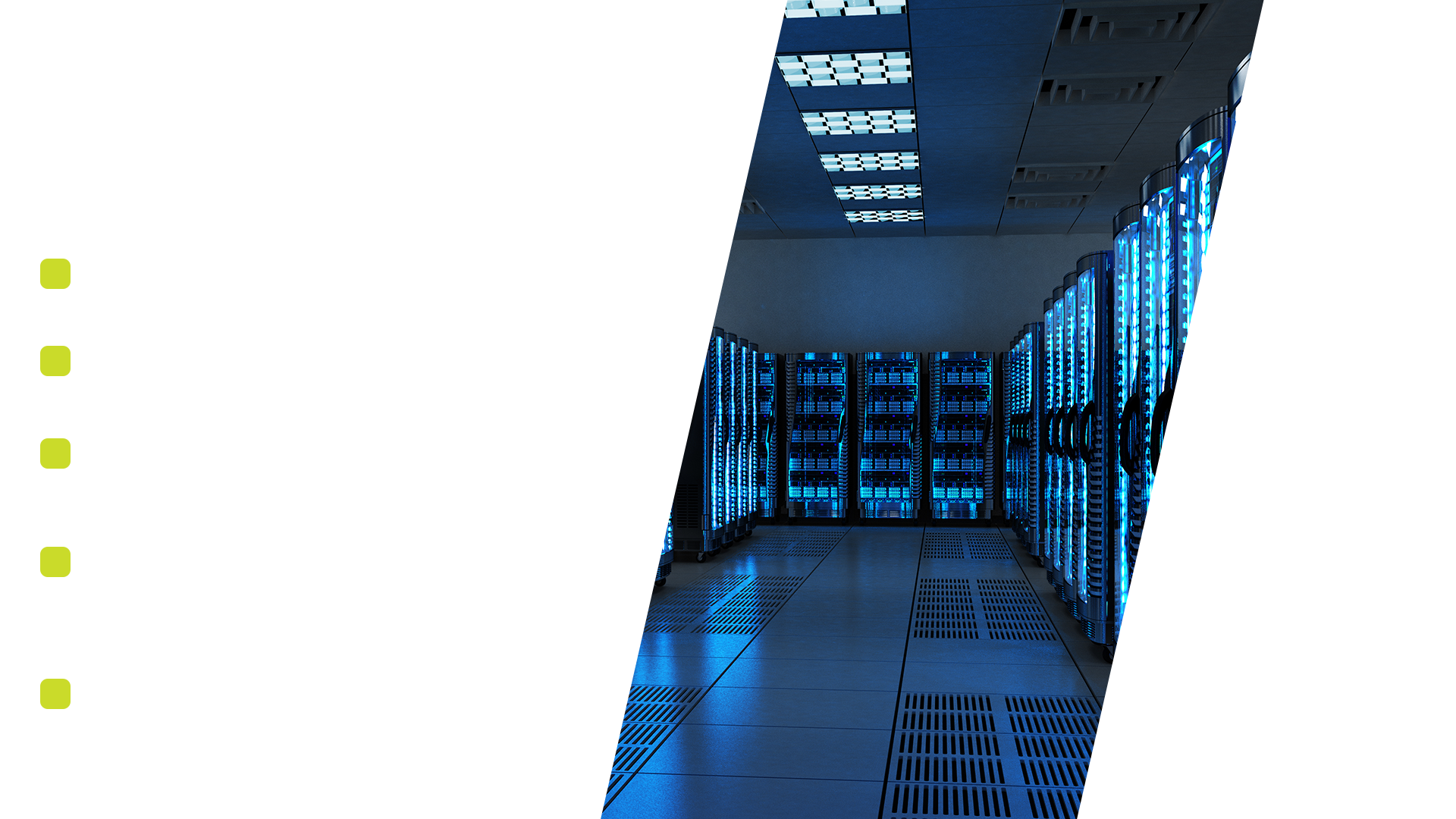 Que tal tudo isso?
TI ágil, flexível e atualizadaà transformação digital?
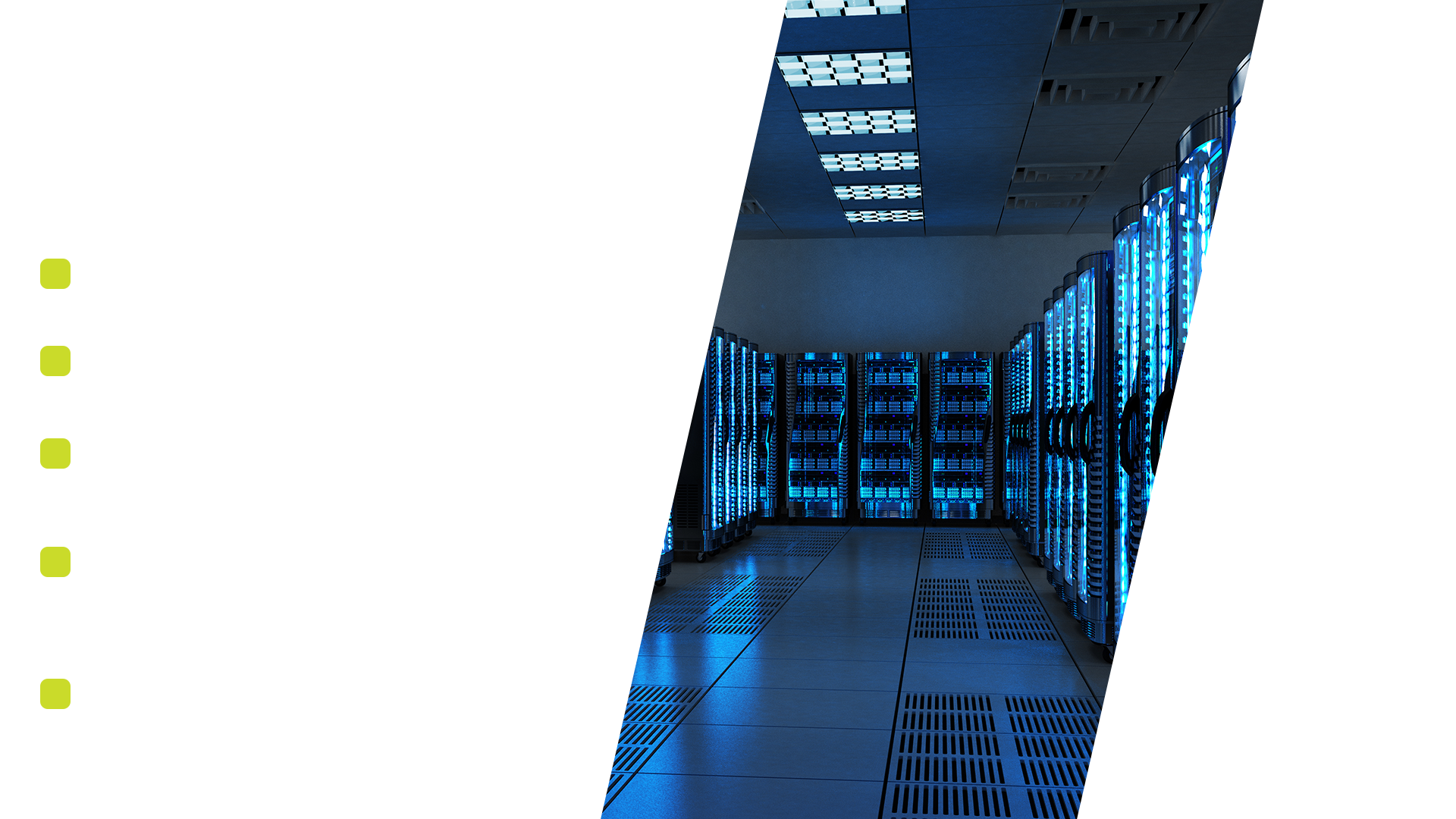 Soluções inovadoras para melhorara governança e gestão de riscosda sua empresa?
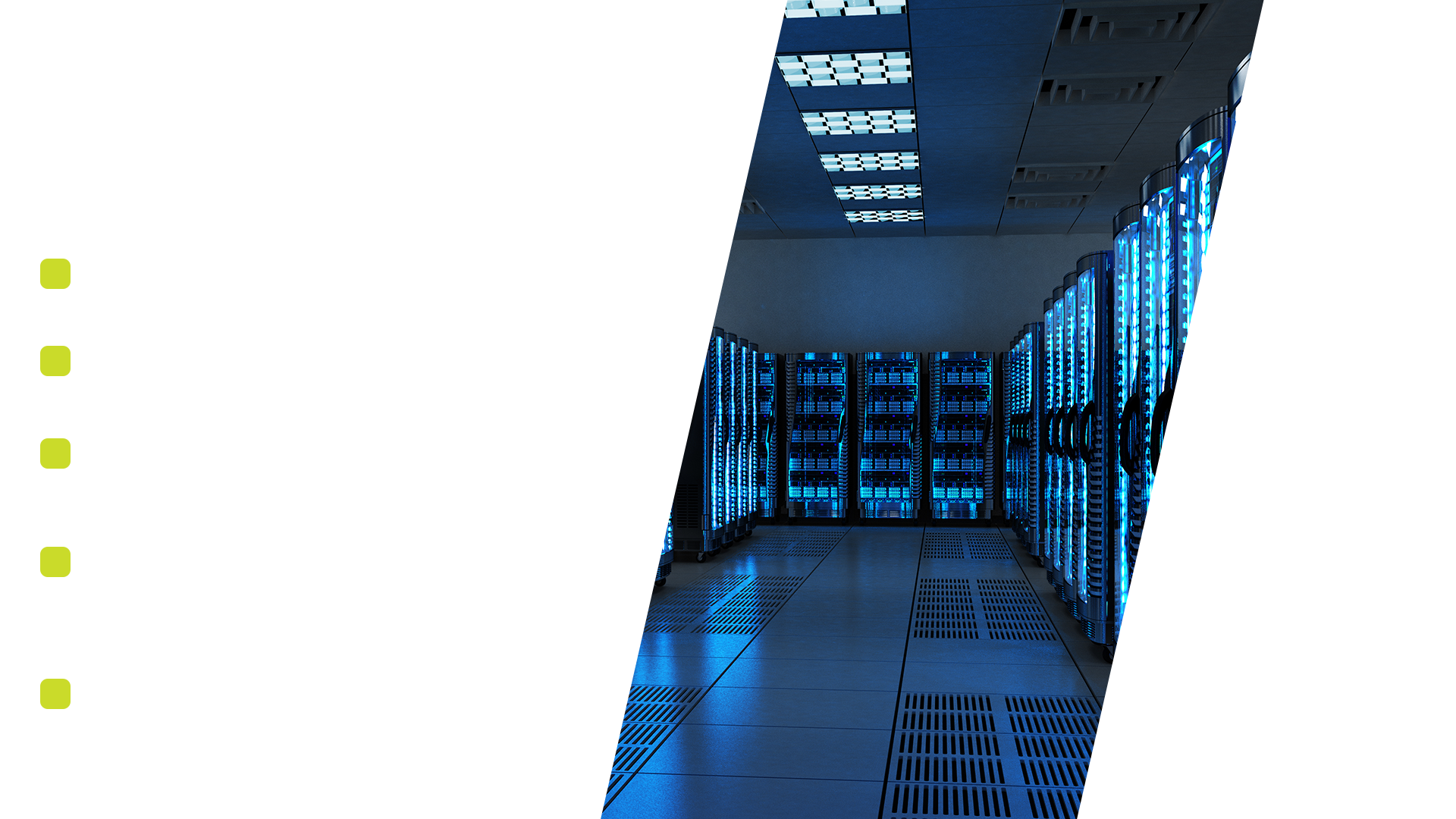 Um parceiro confiável especializado em missão crítica e em projetos customizados para a continuidade do seu negócio?
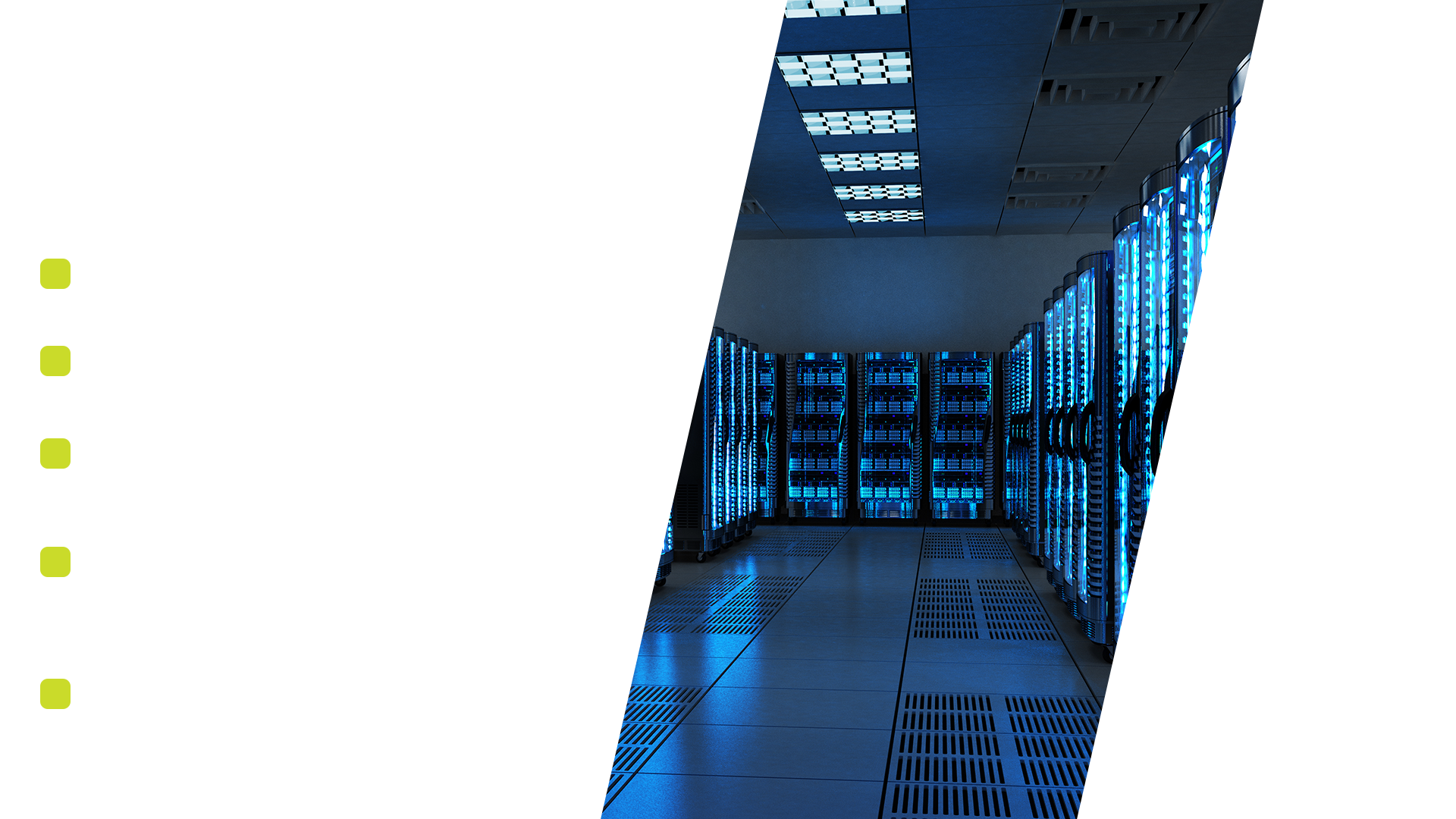 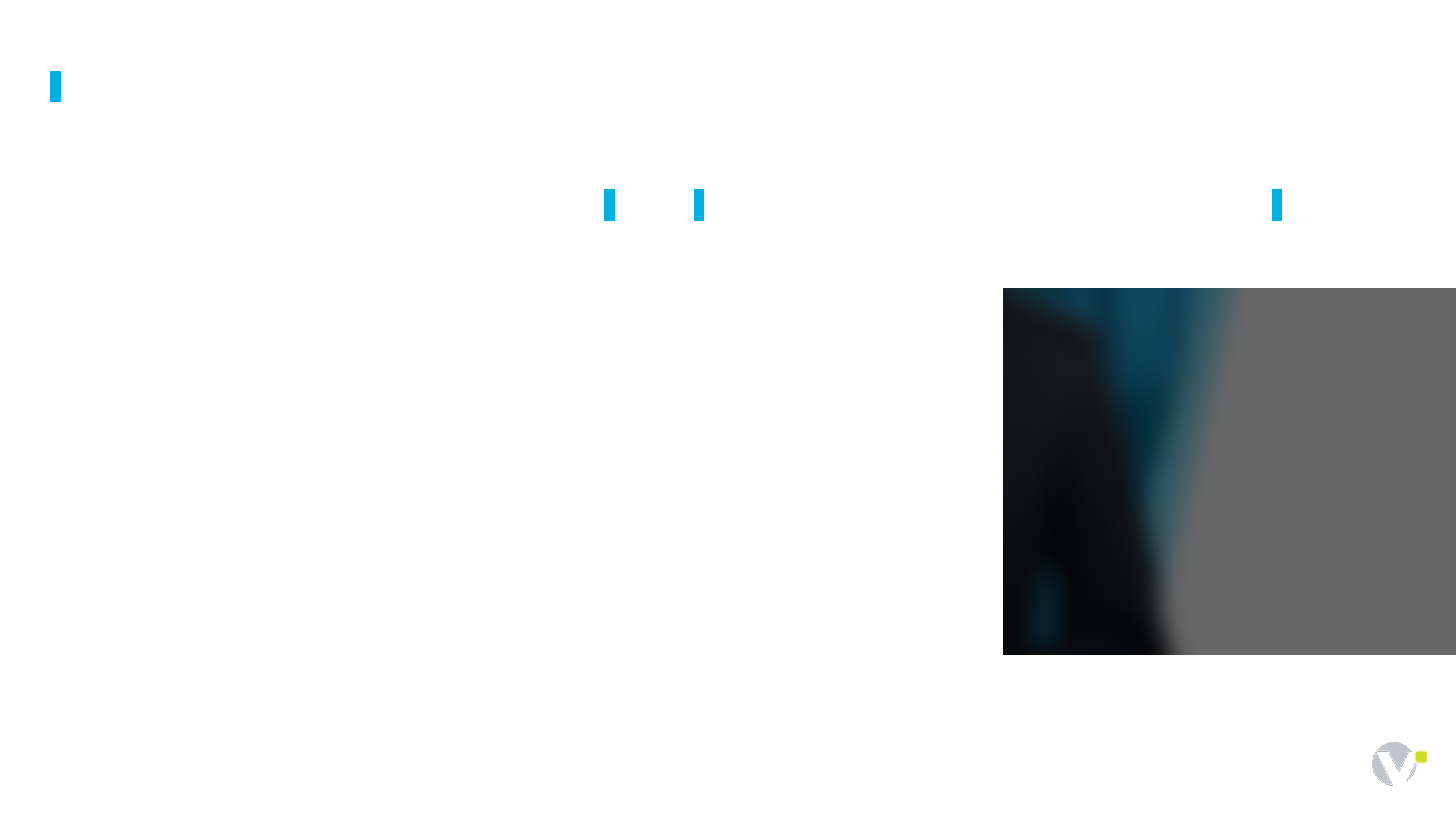 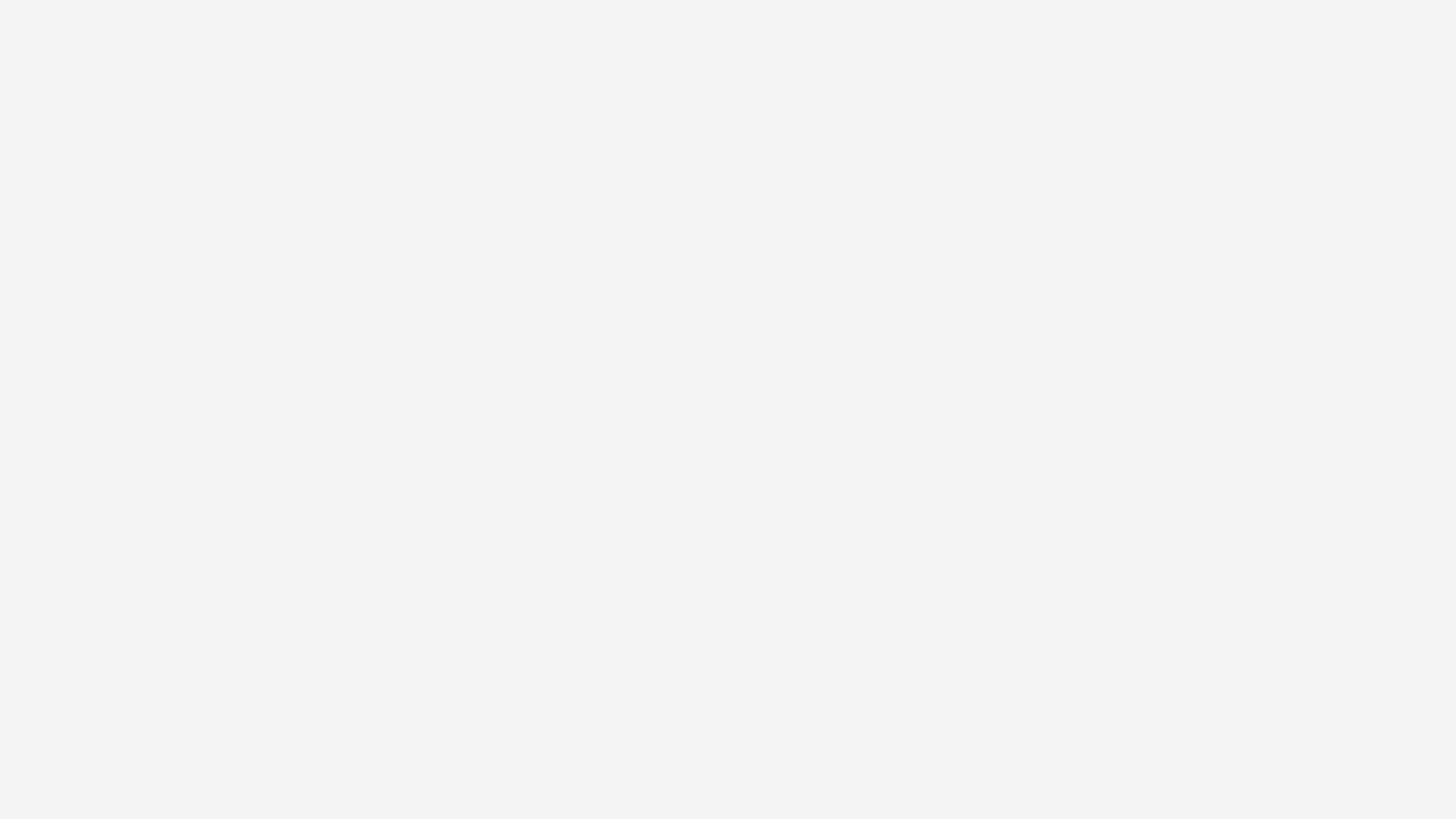 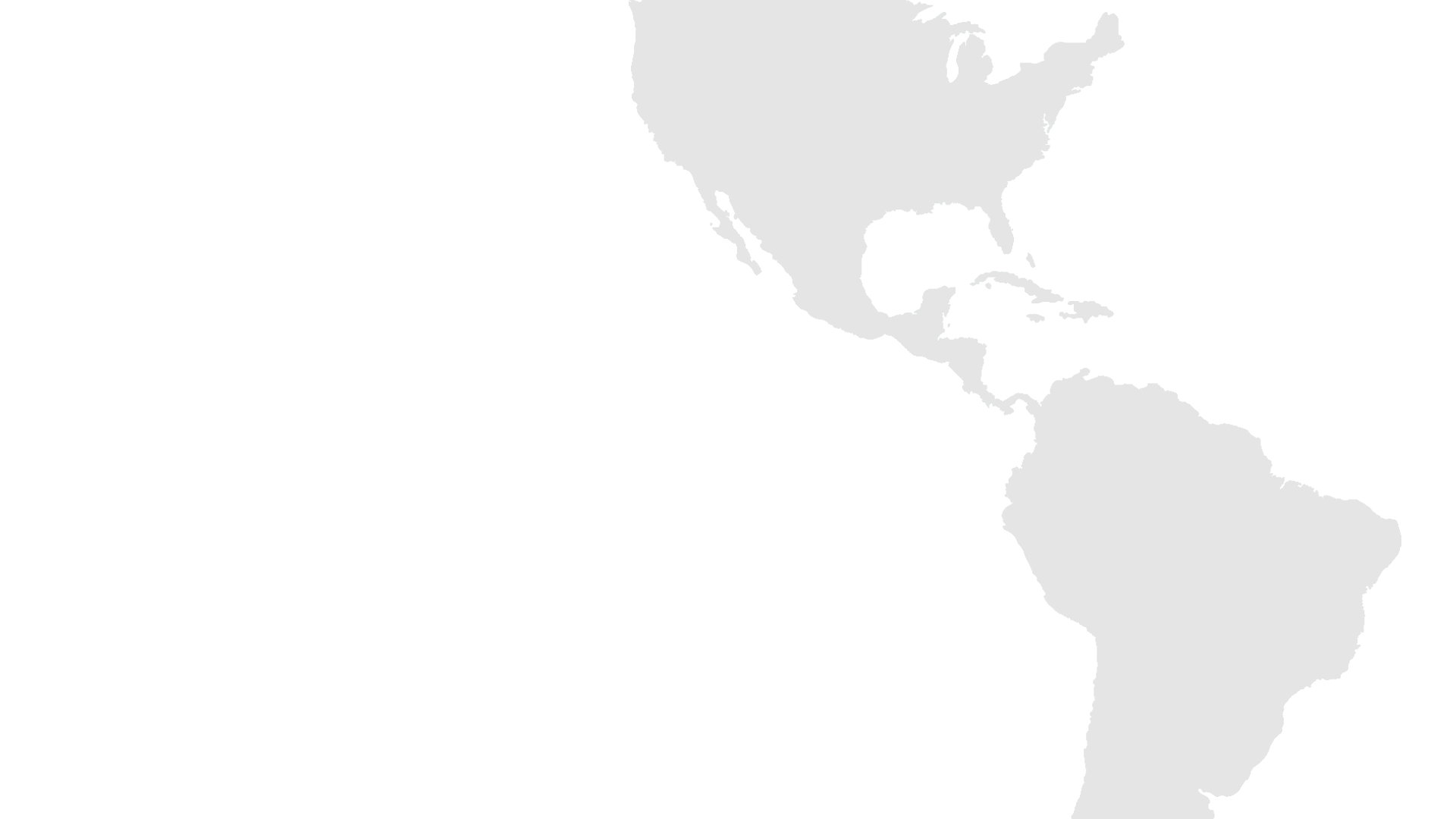 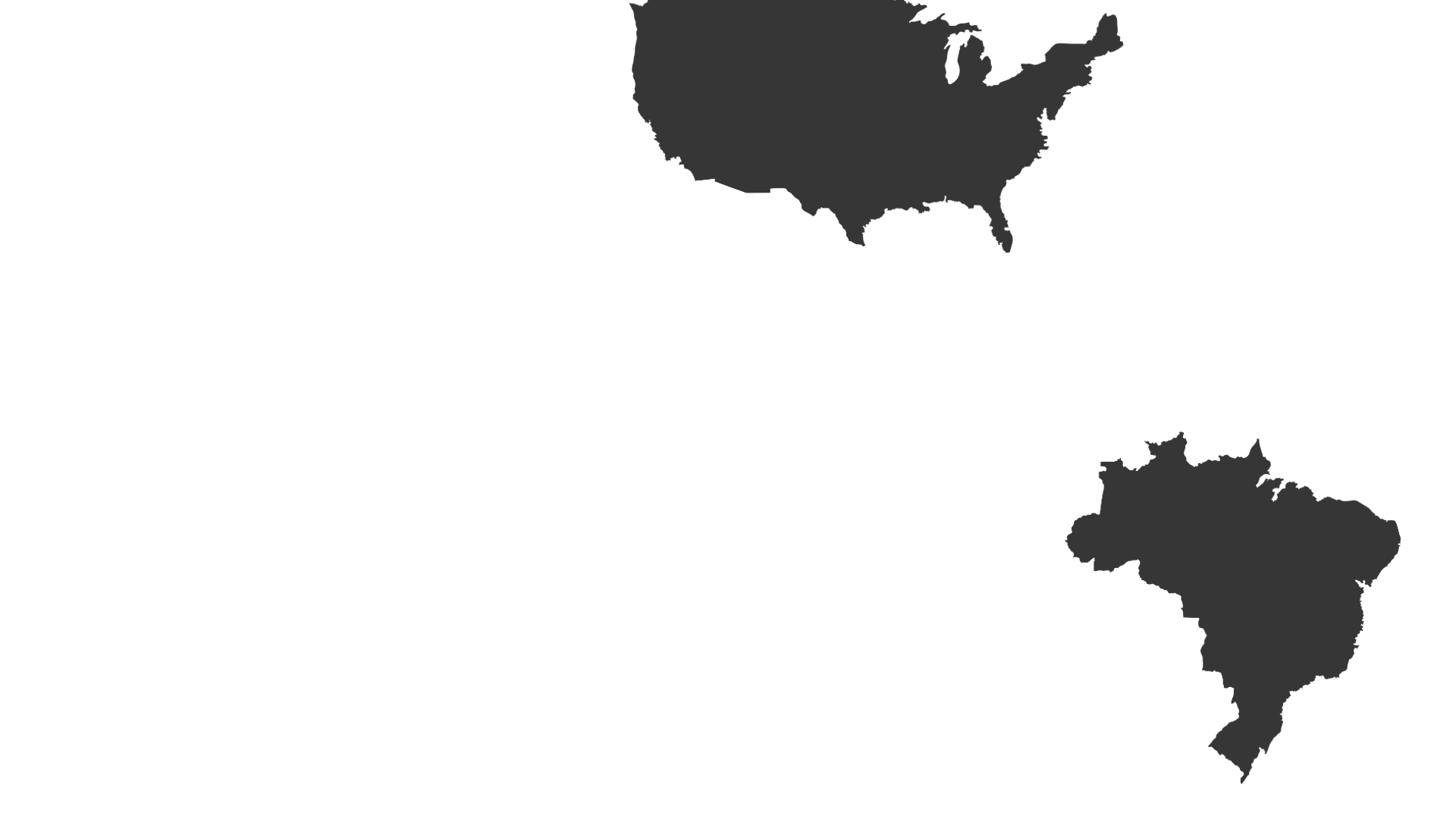 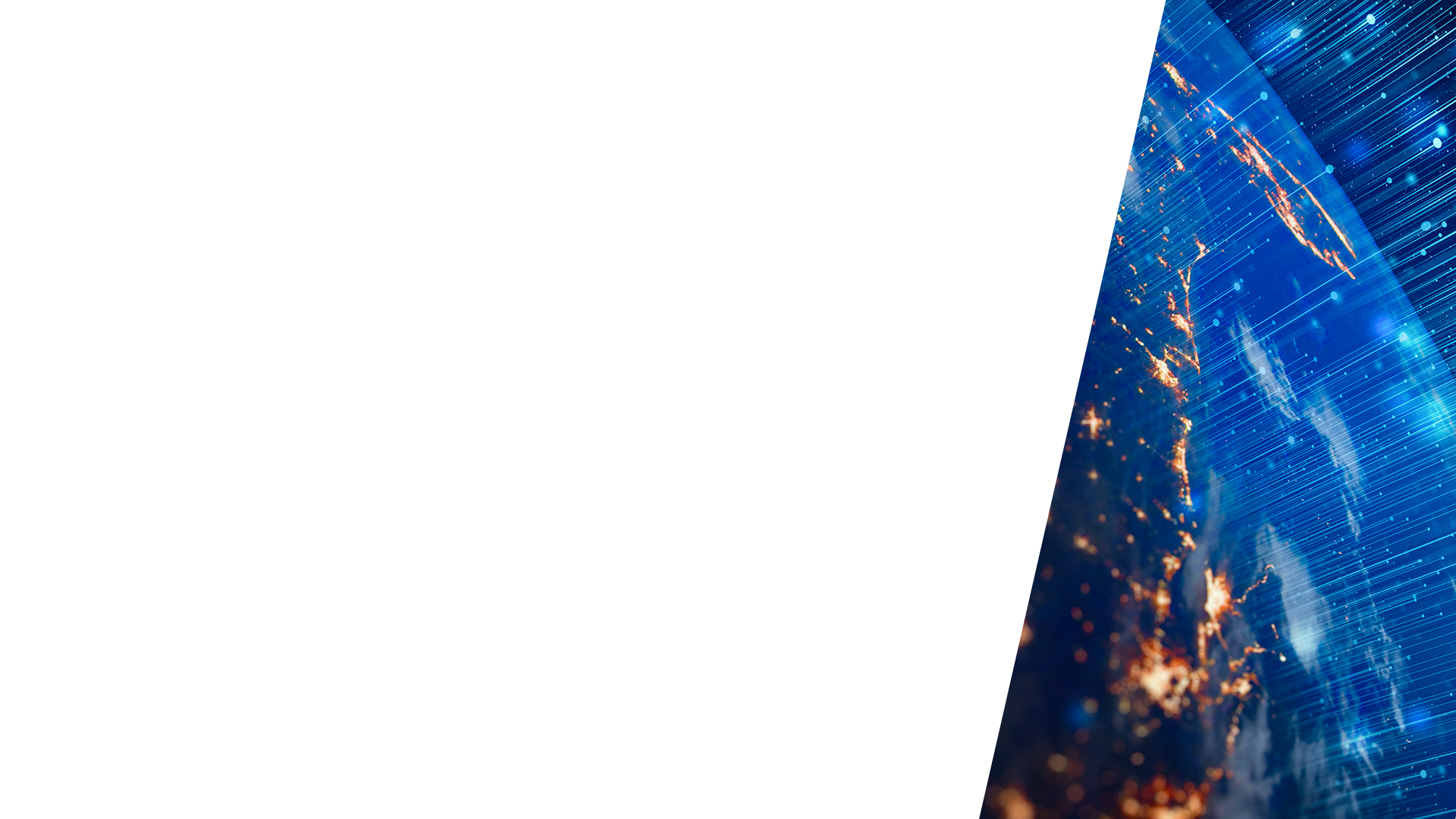 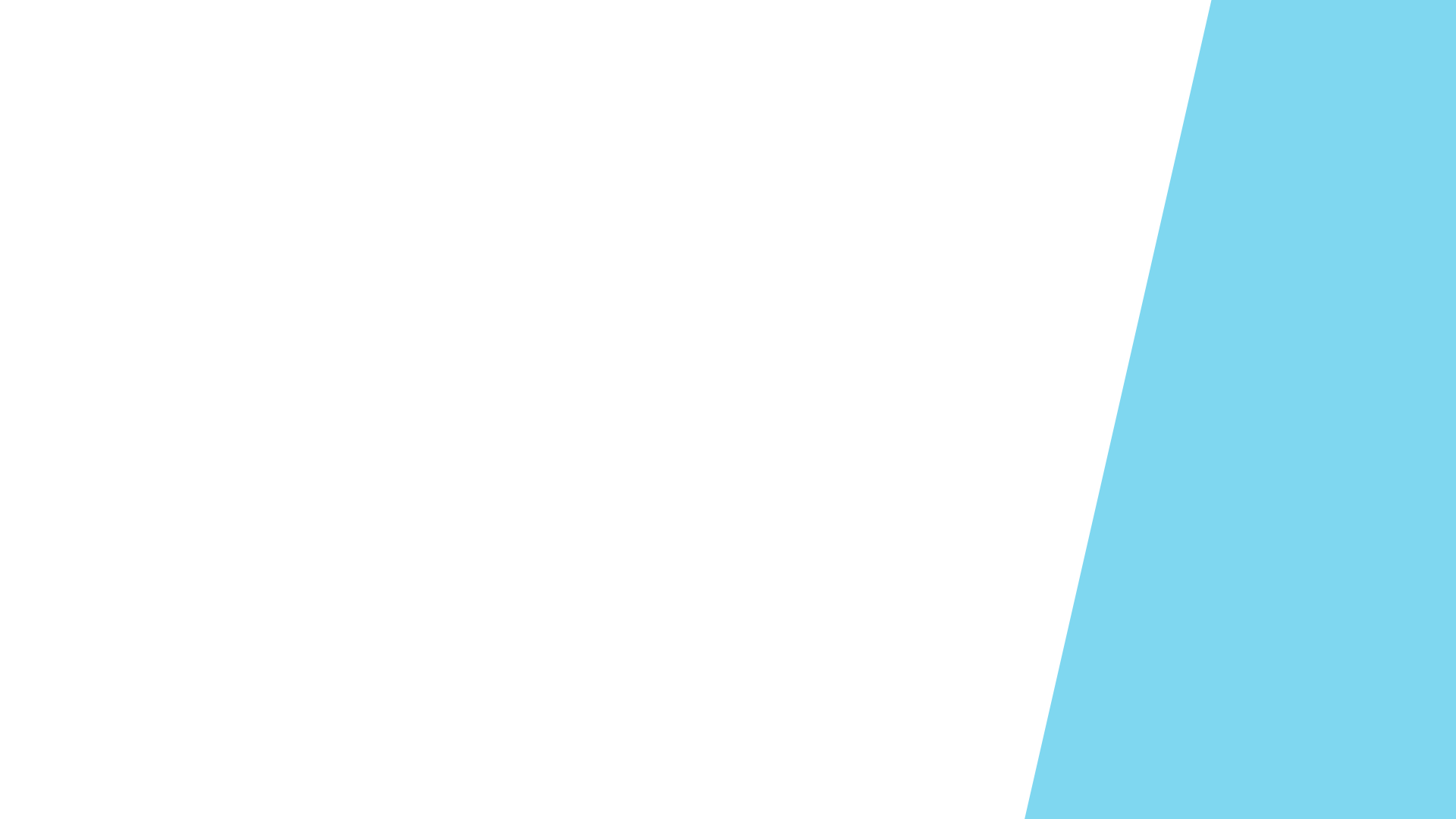 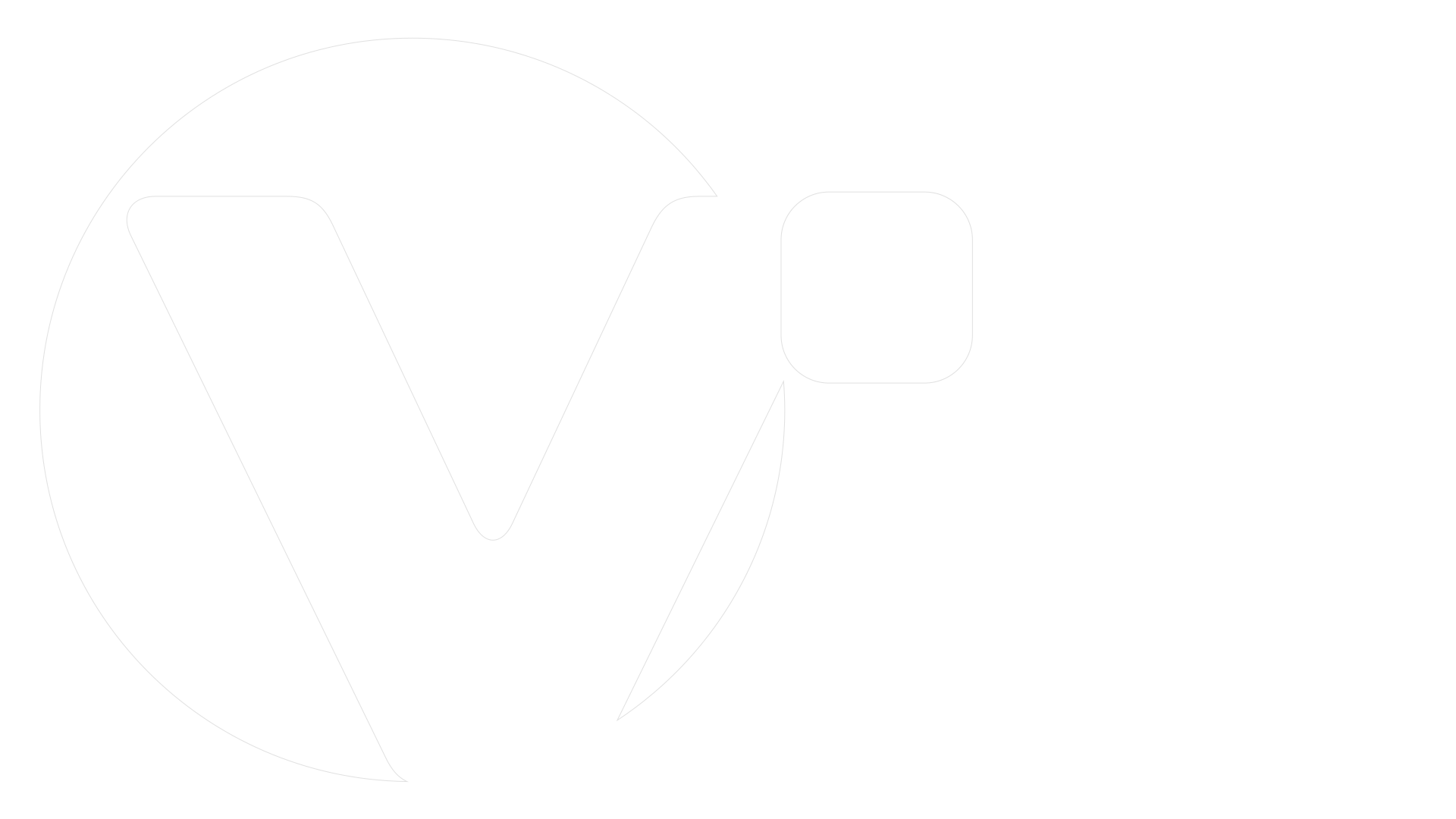 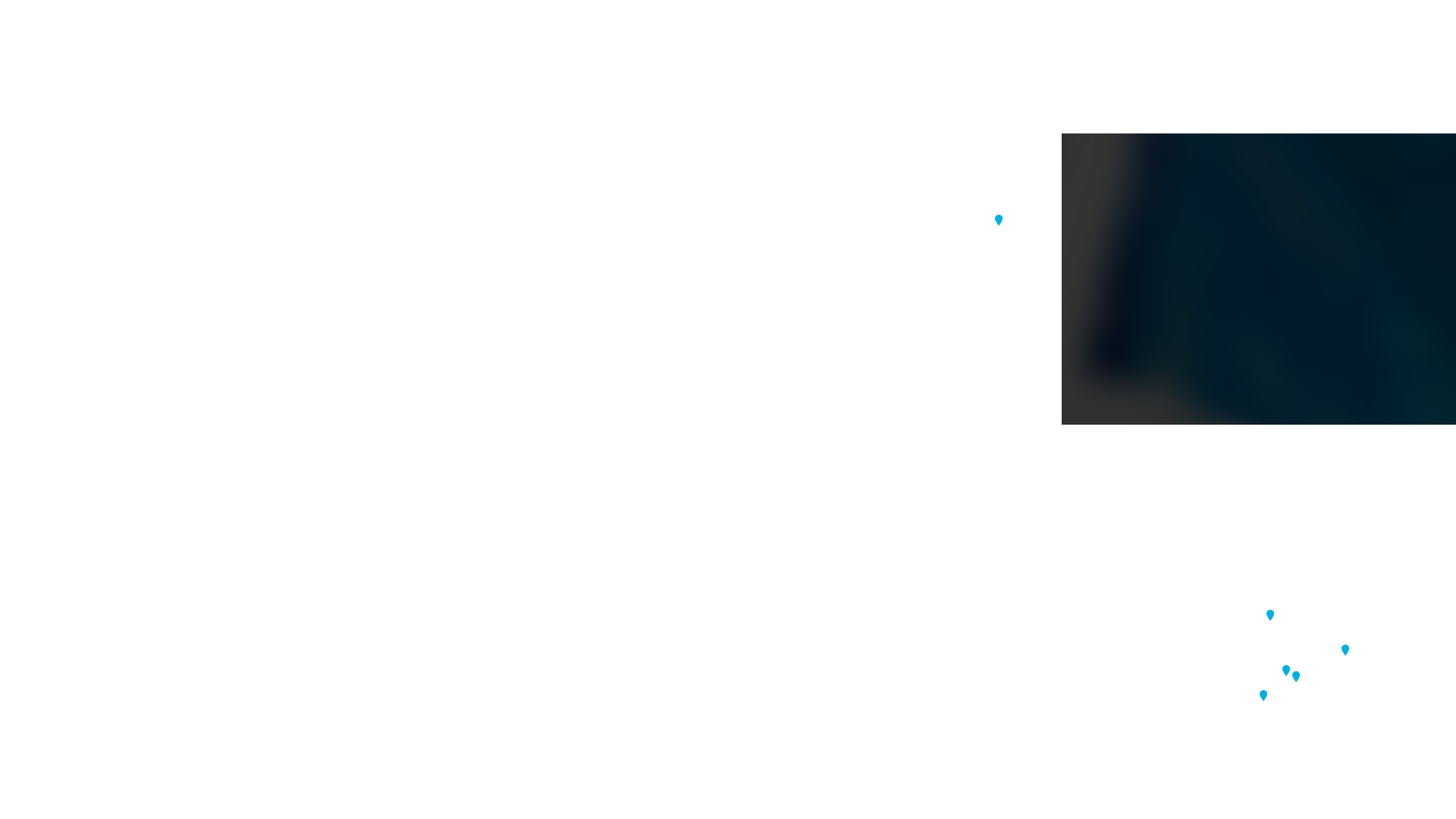 2 unidades operacionais no Brasil – Barueri / SP e Sorocaba / SP
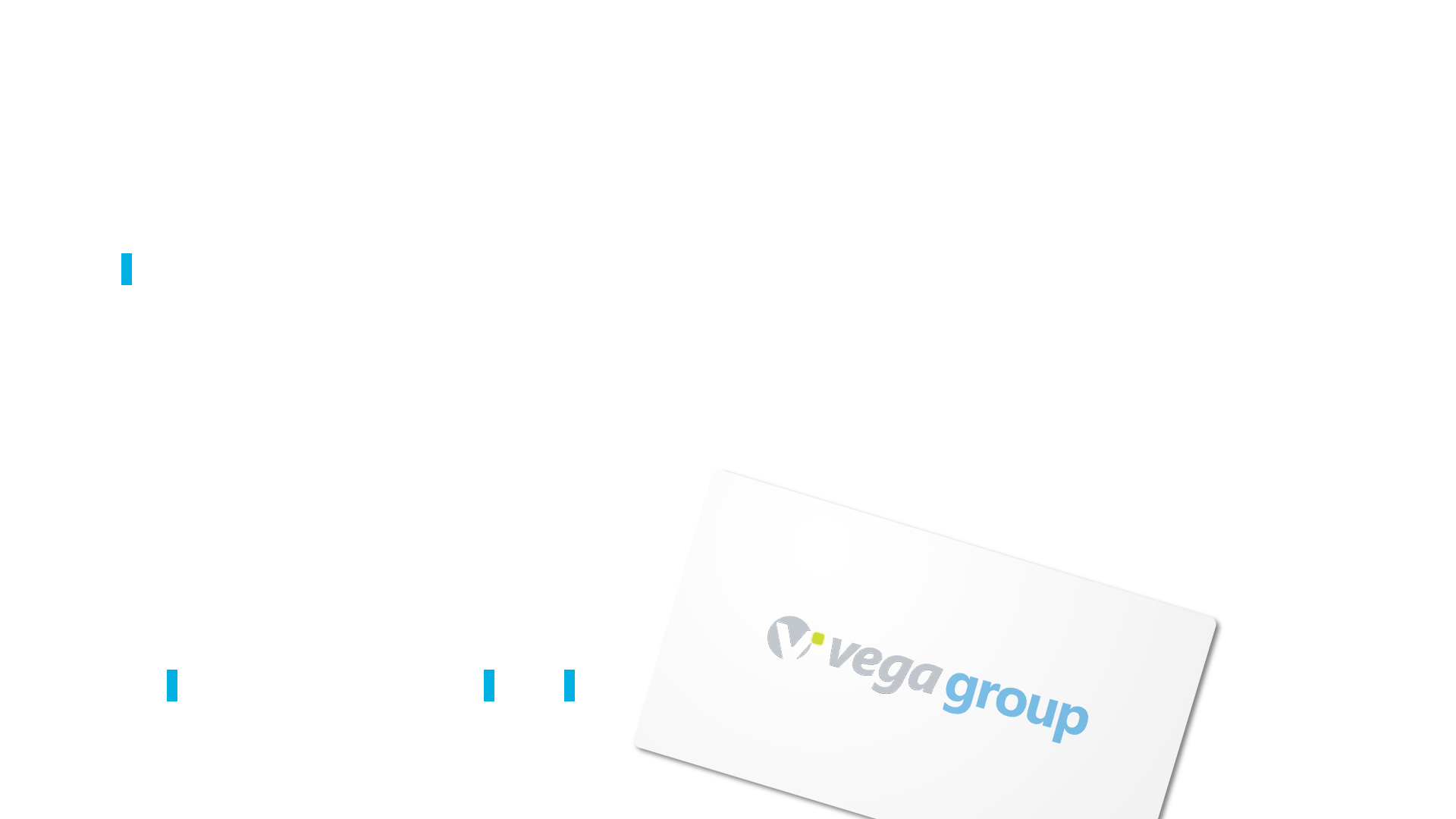 Conheçao Grupo Vega
Pontos de presença em  Vitória / ES, Curitiba / PR e Rio Verde / GO
1 unidade técnico / comercialnos EUA – Flórida / Miami
Com mais de 15 anos de mercado, o Grupo Vega é especializado em Infraestrutura da Tecnologia da Informação, atendendo em todoo Brasil e na América do Norte.
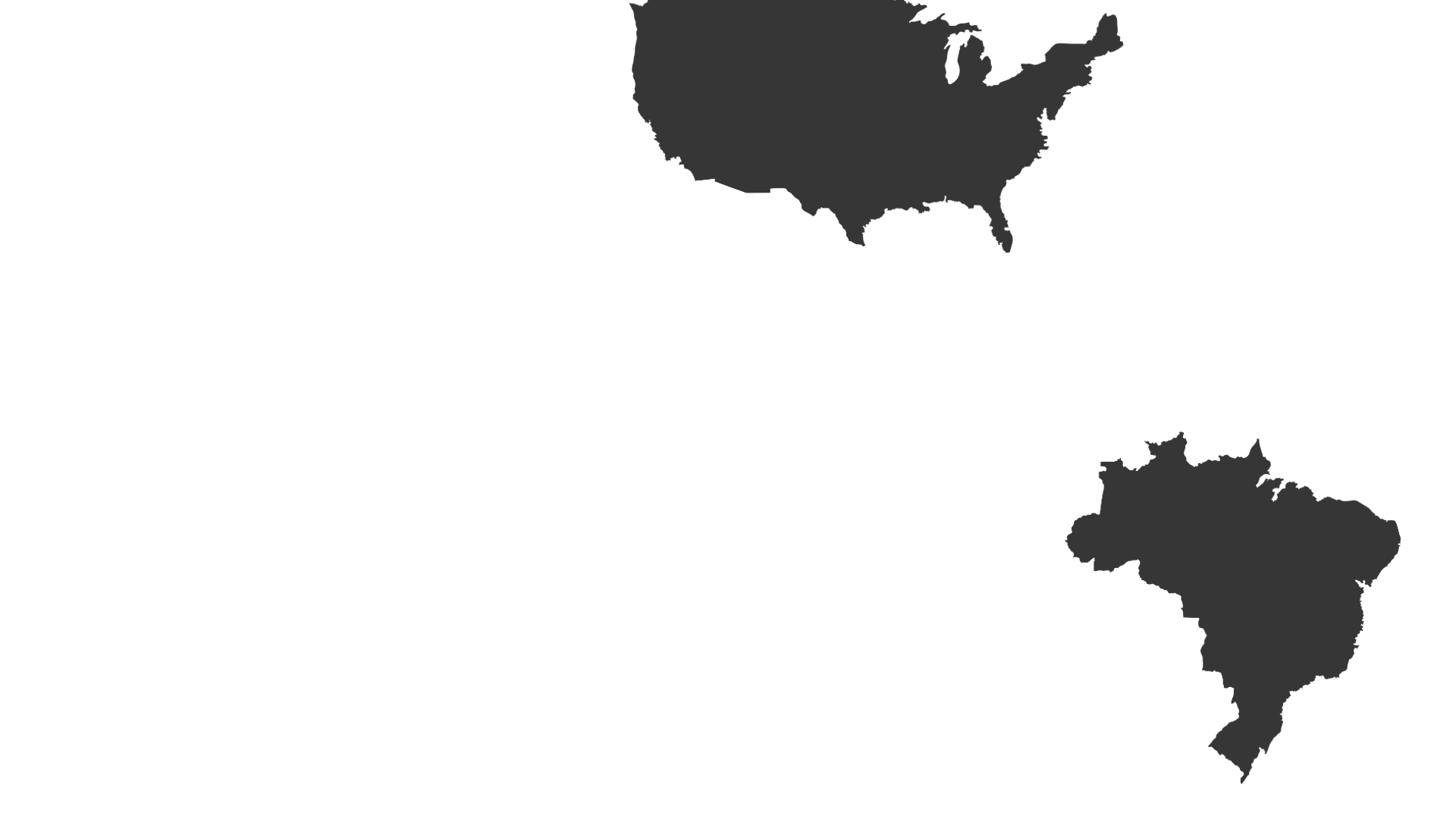 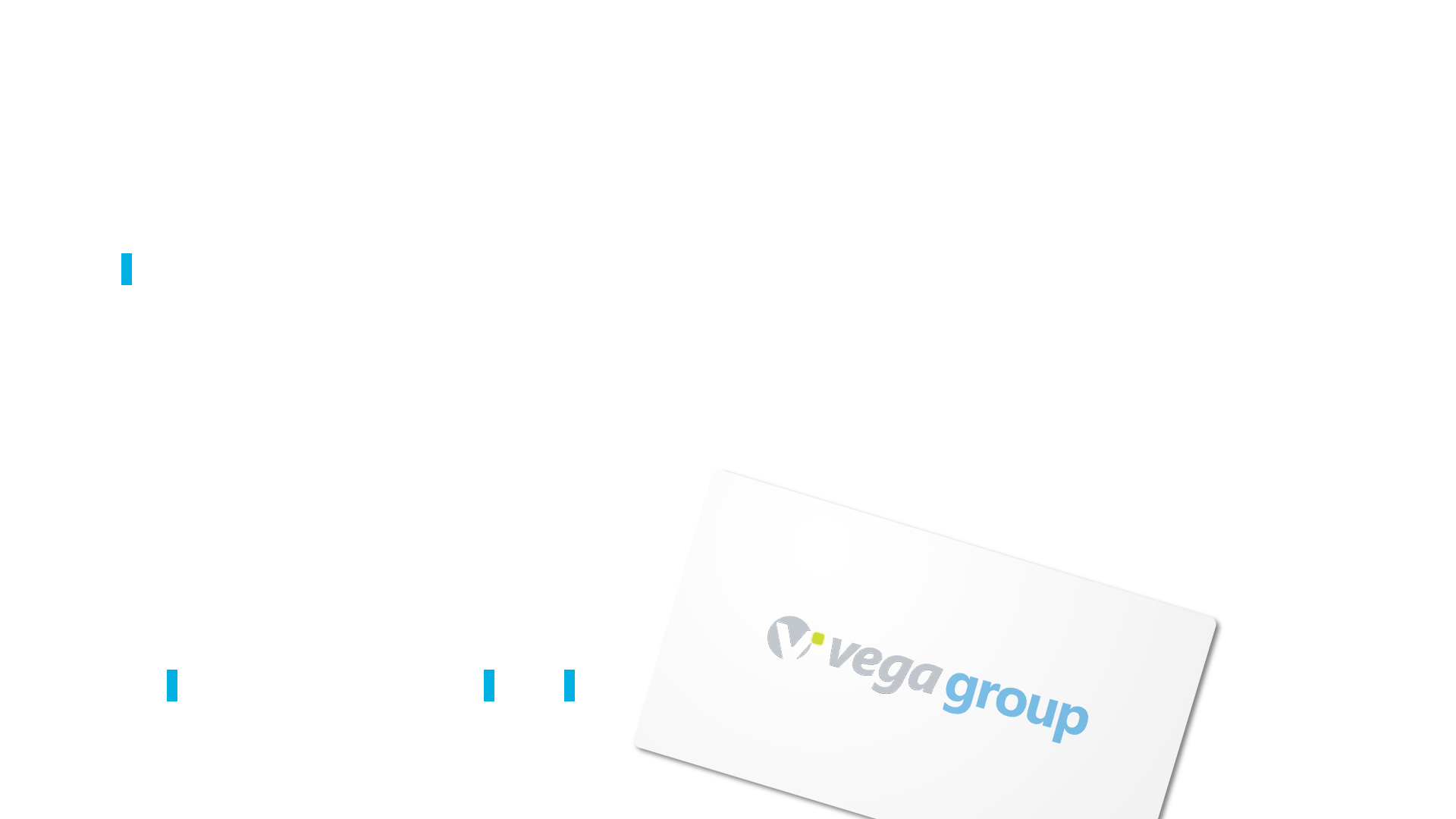 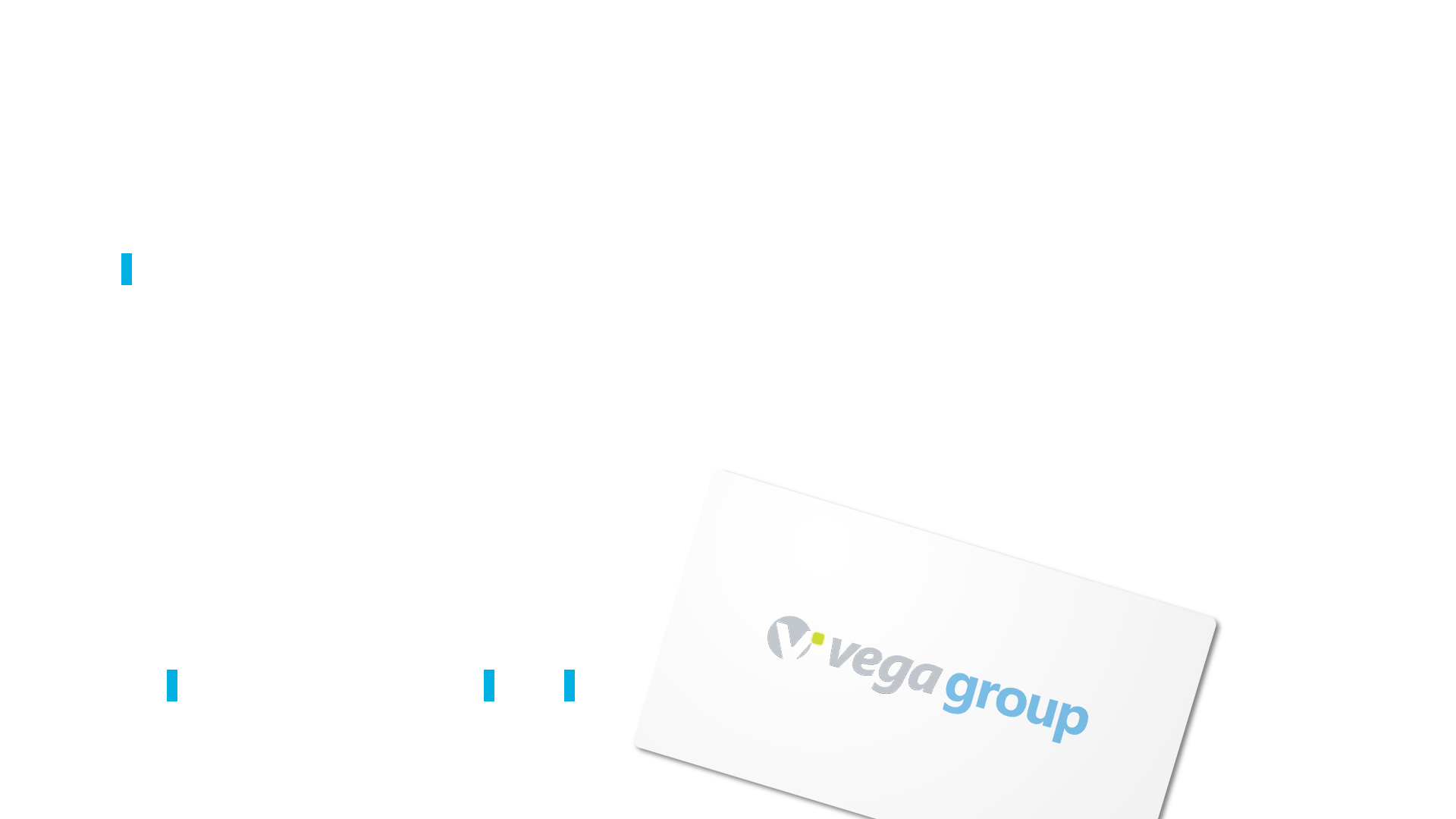 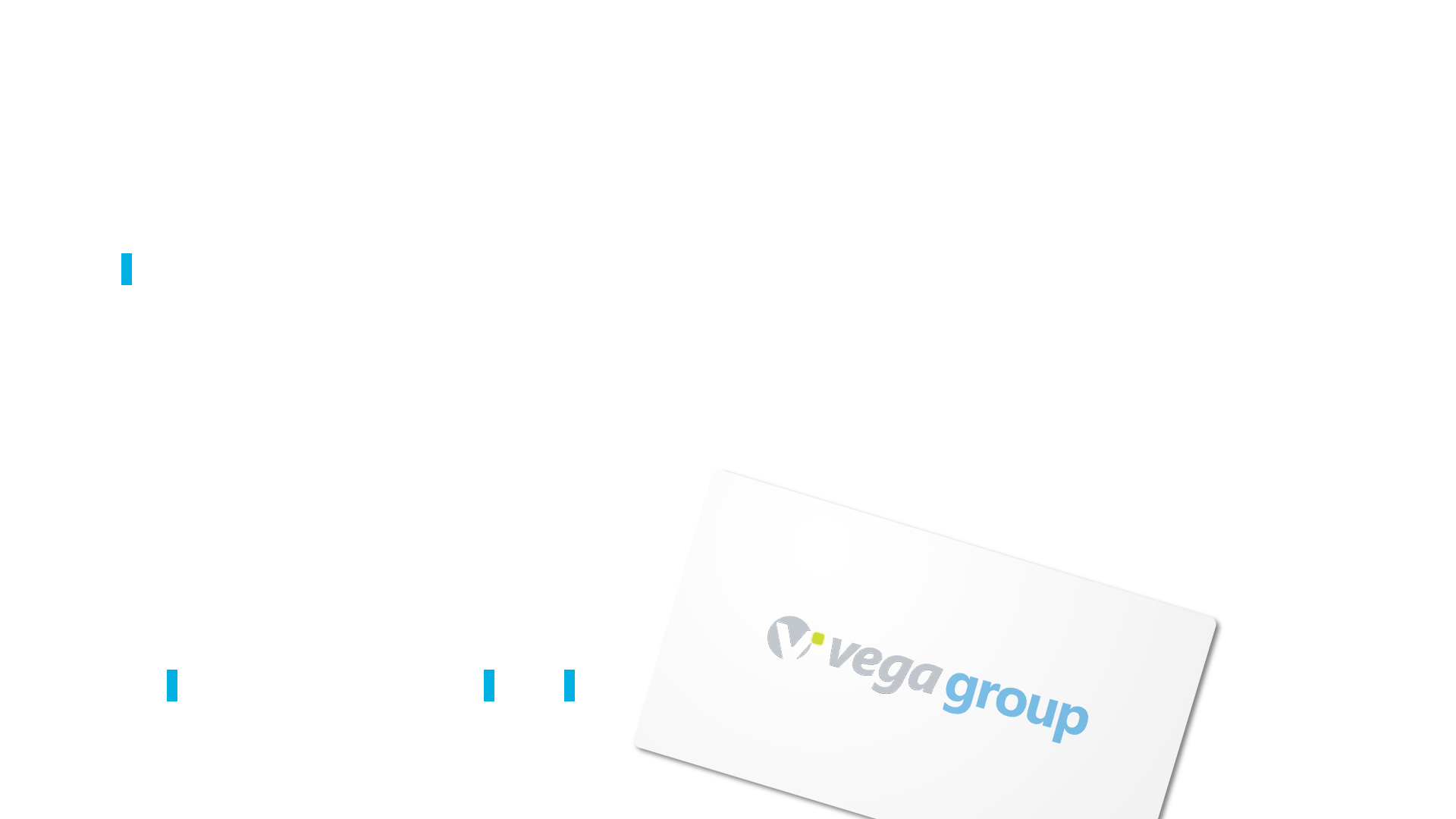 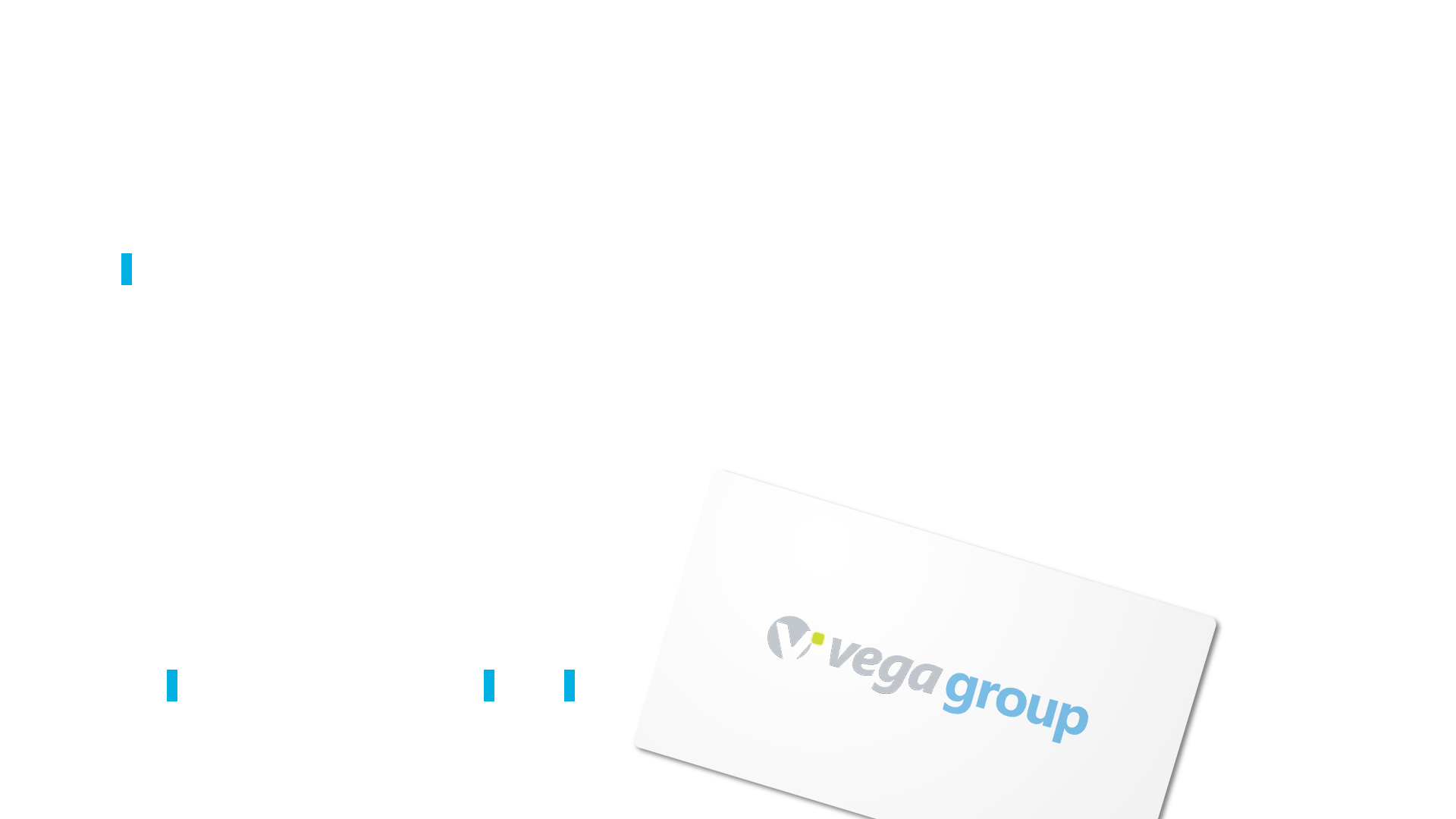 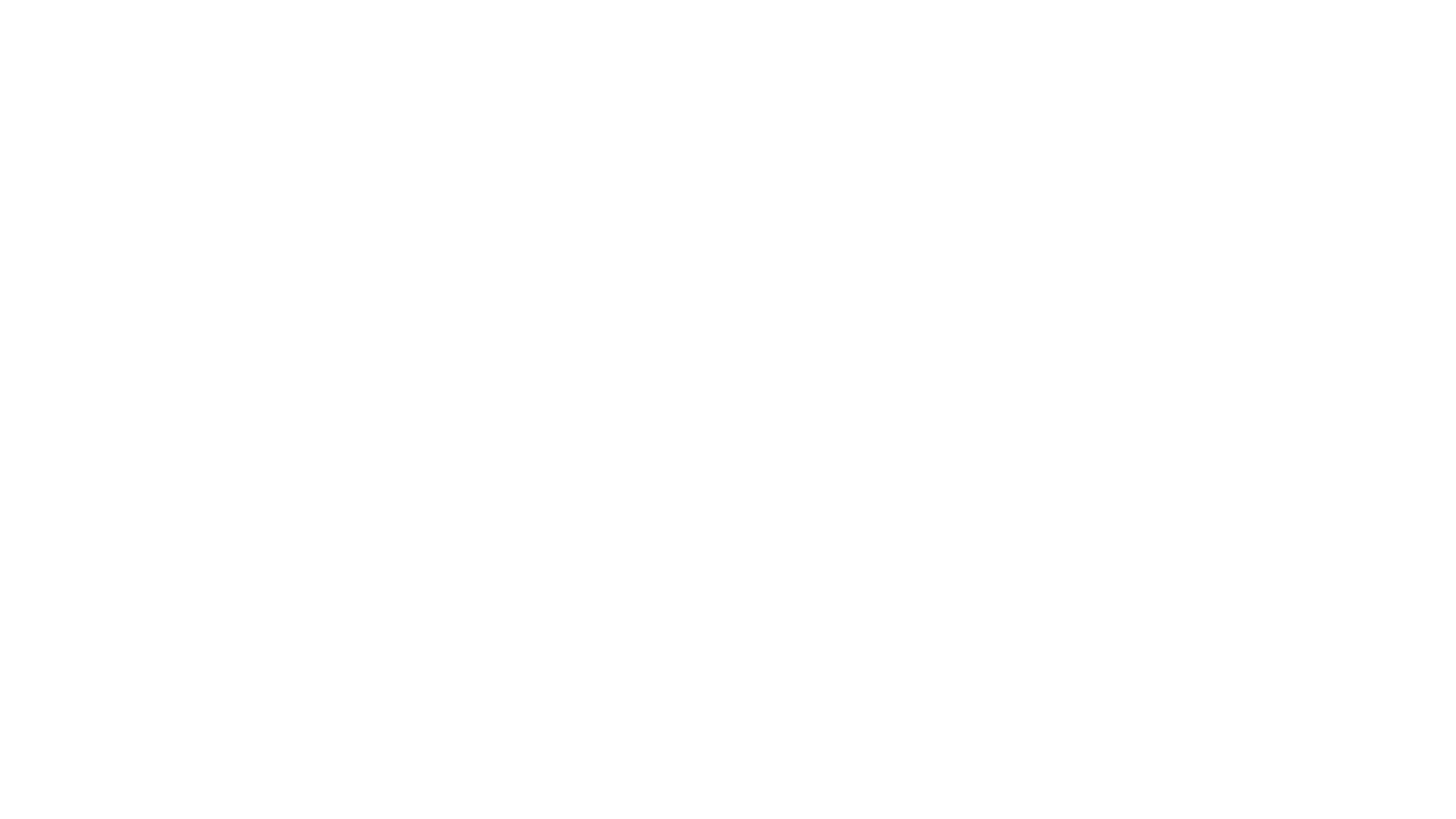 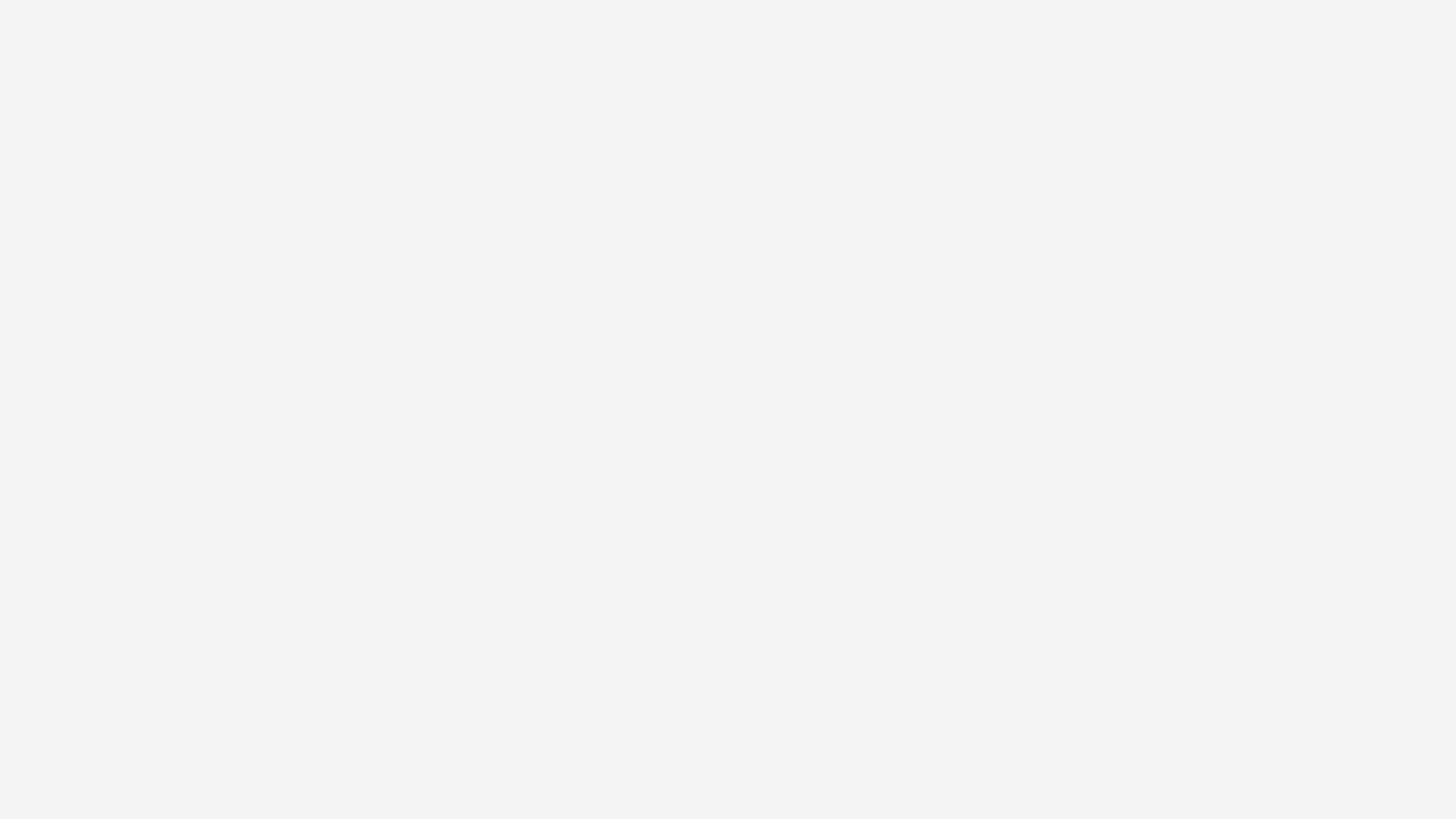 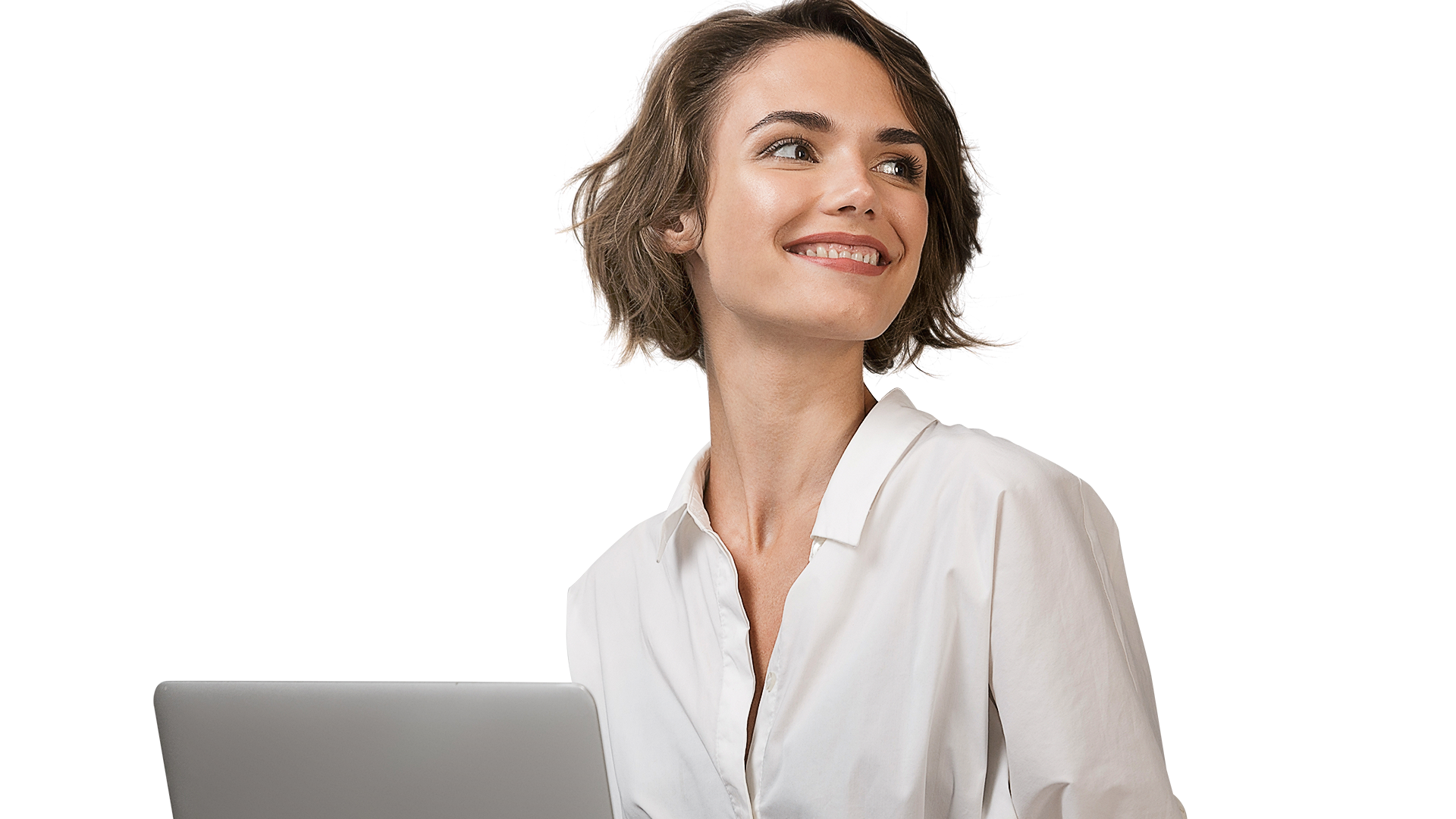 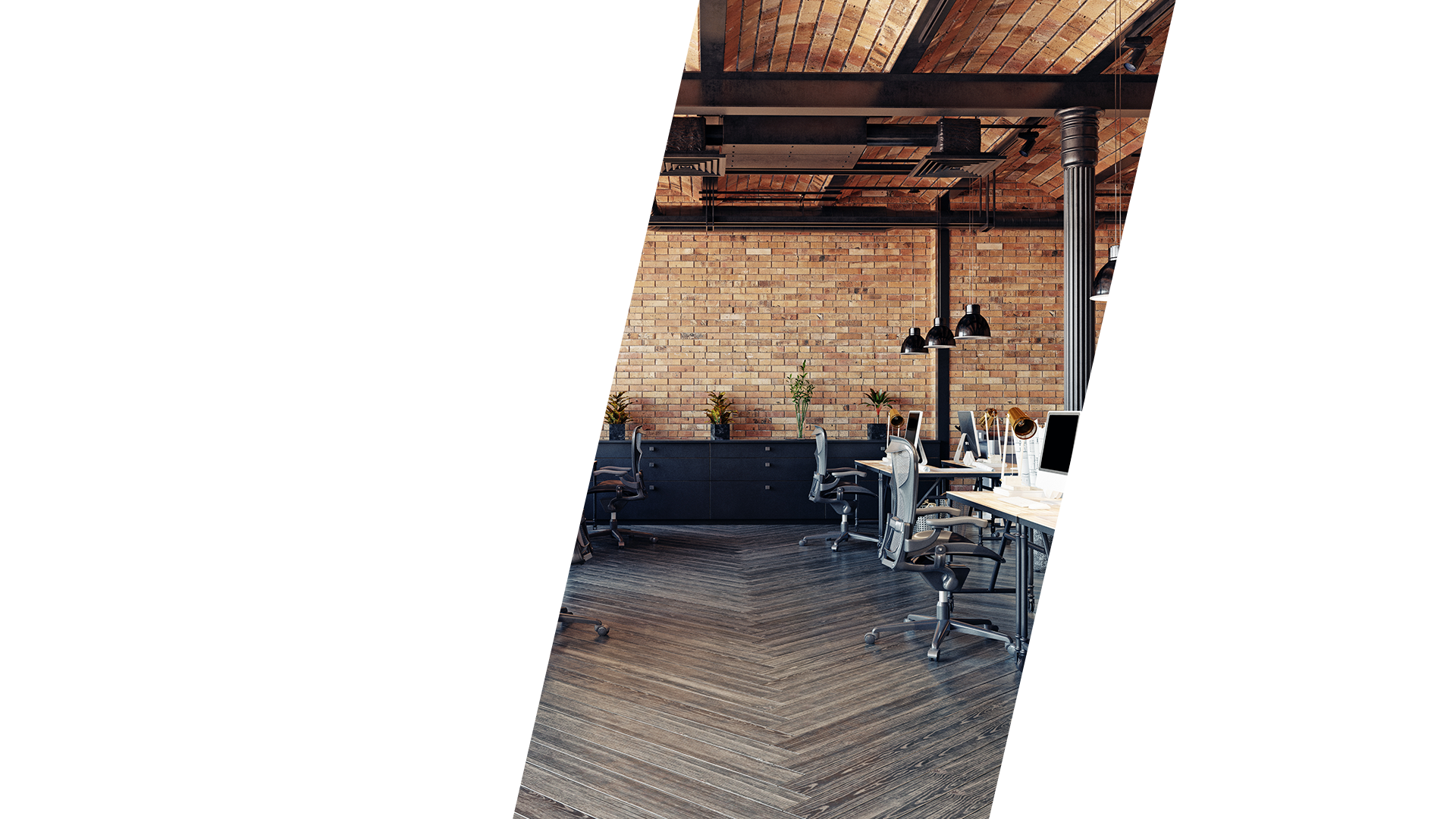 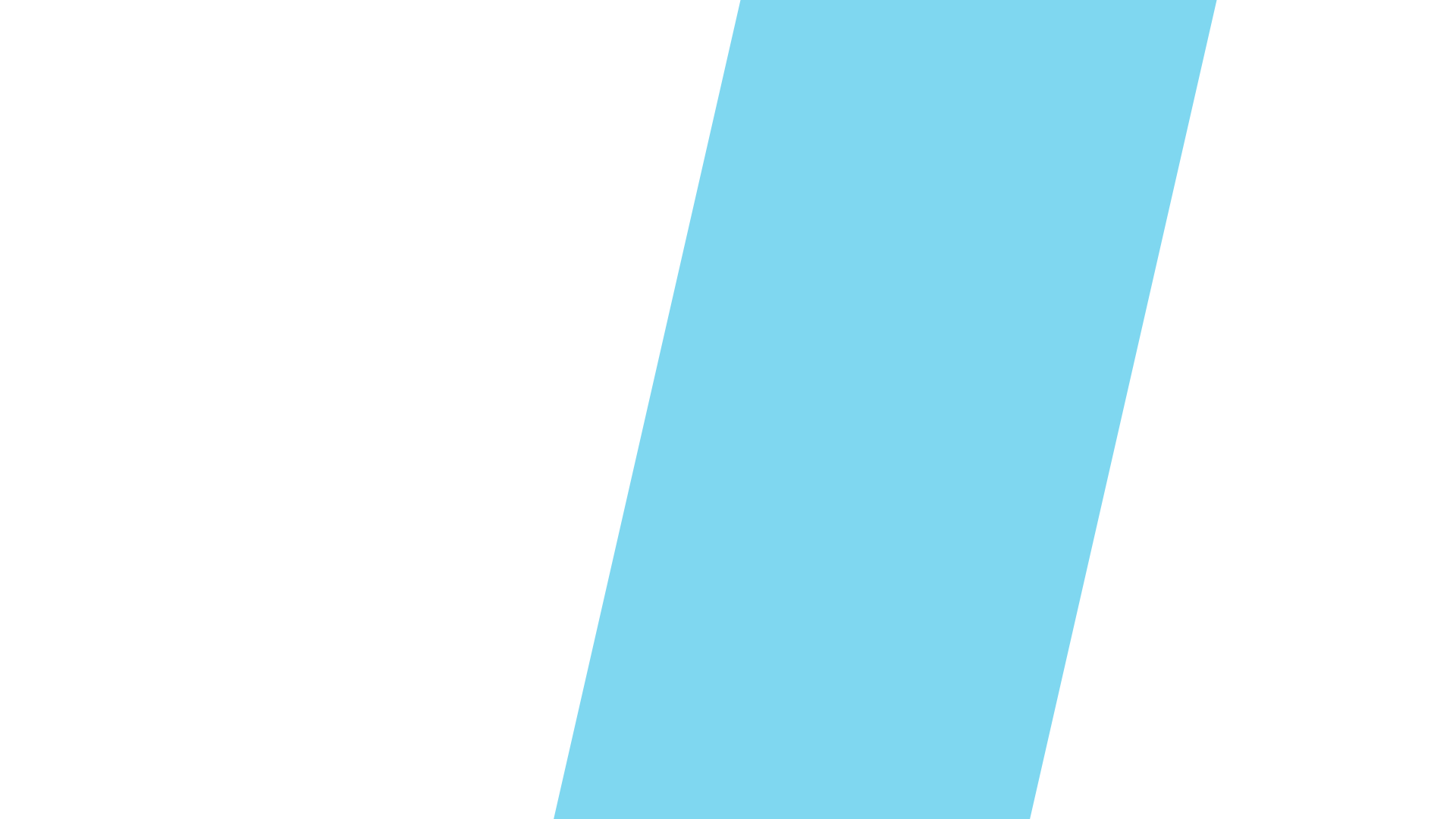 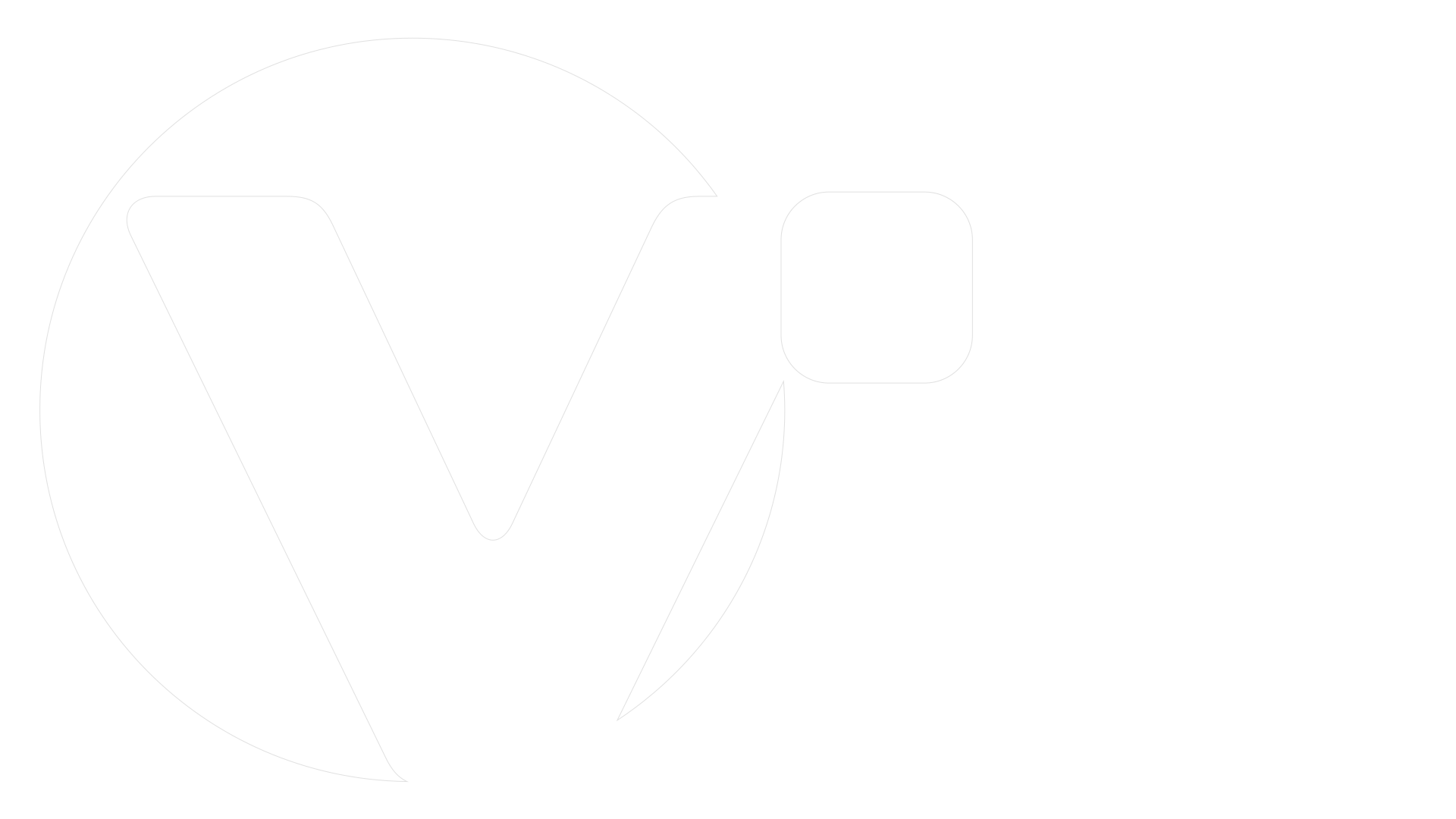 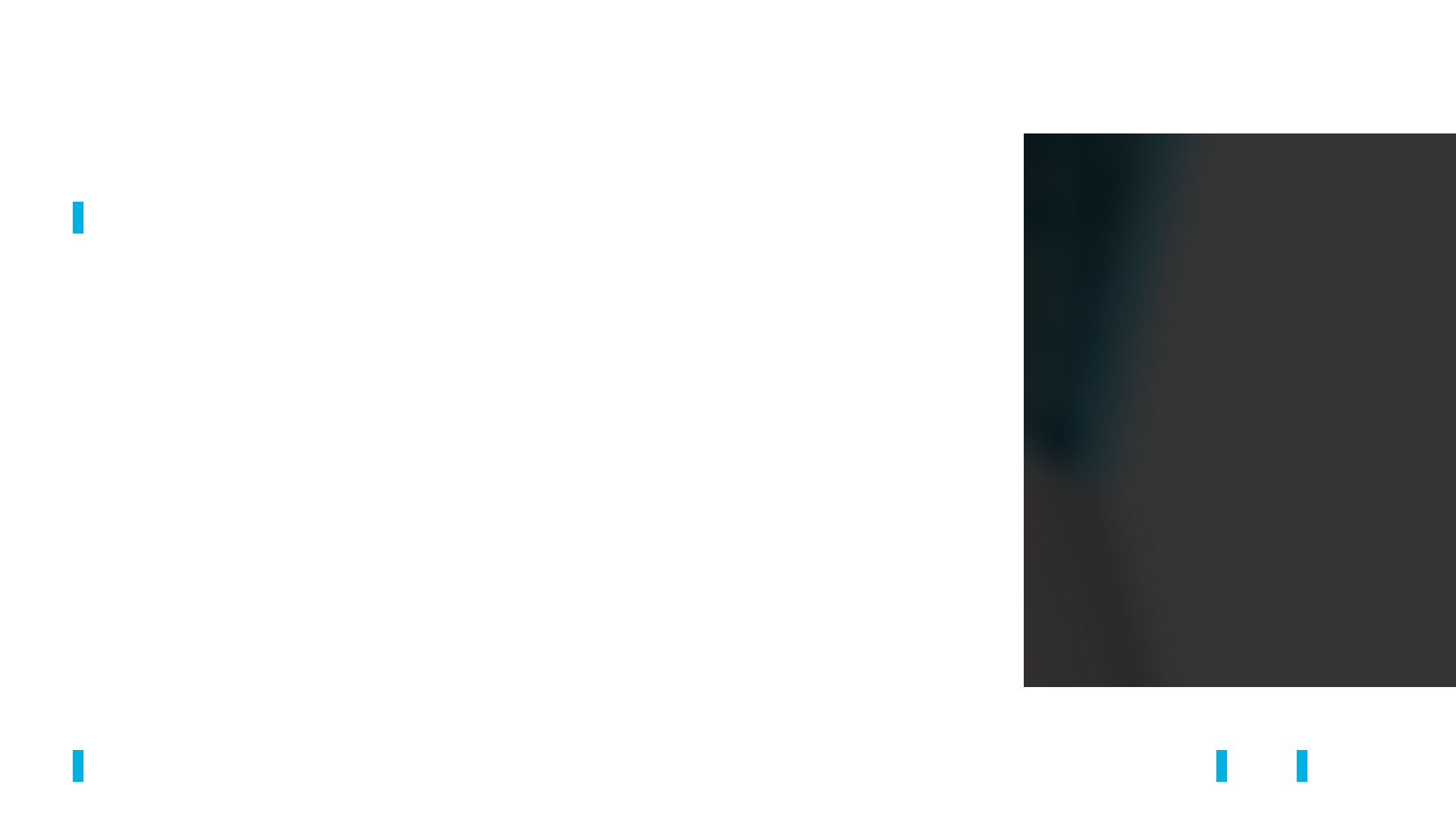 Além disso, possuímos parcerias com os principais fabricantes mundiais, o que nos permite apresentar soluções inovadoras, redução de custos e otimização das necessidades da sua empresa.
Experiênciae confiança
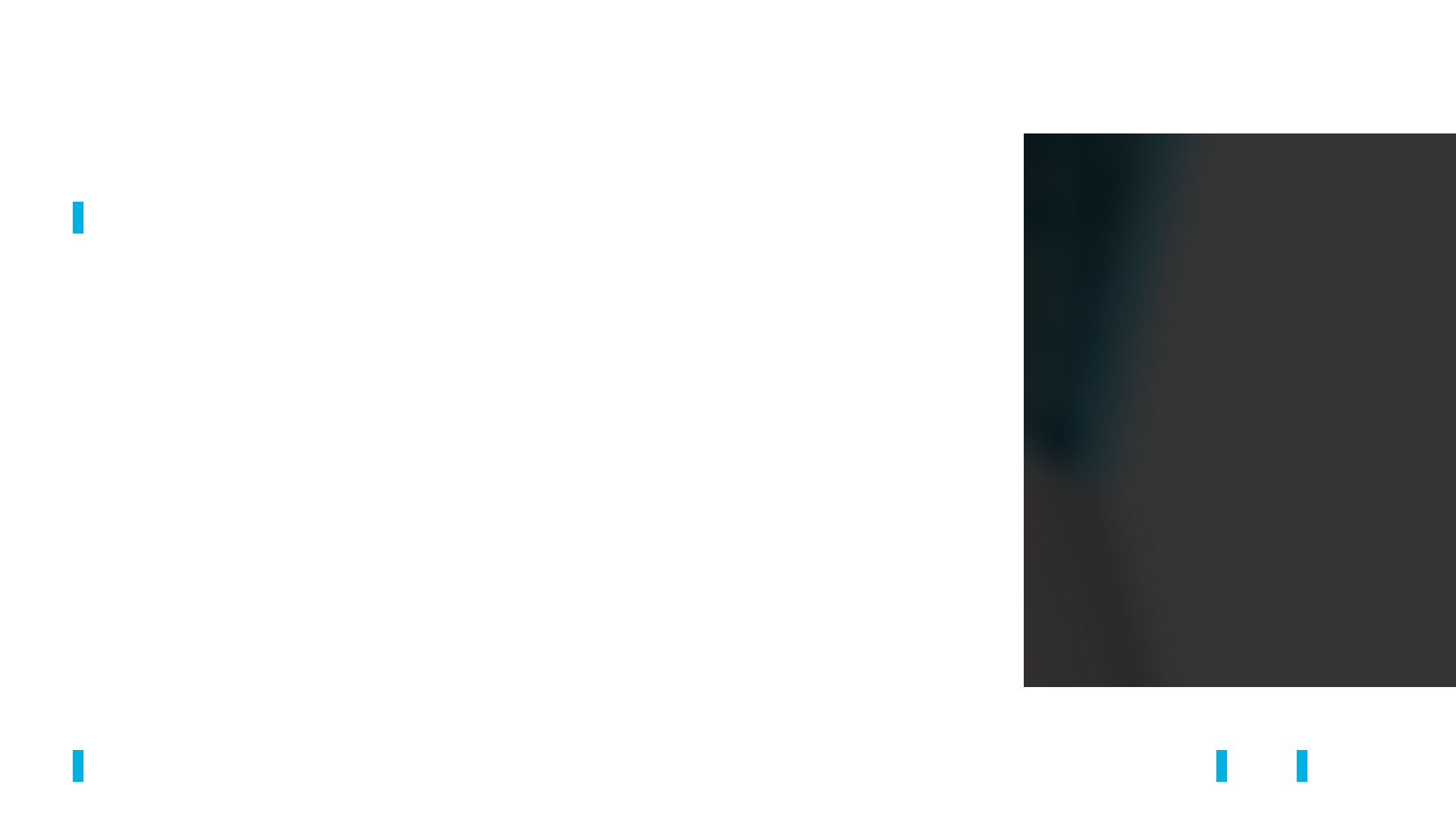 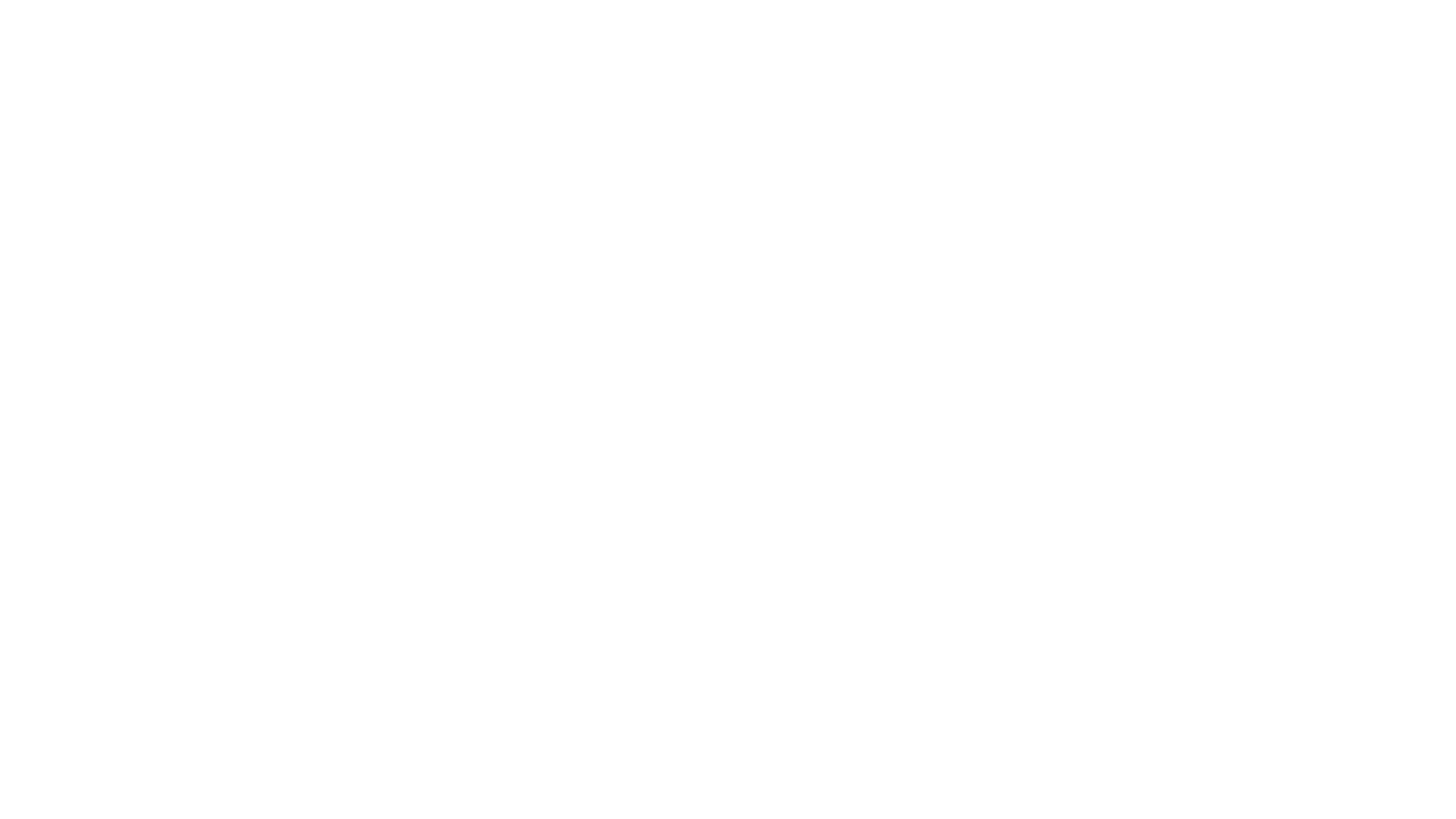 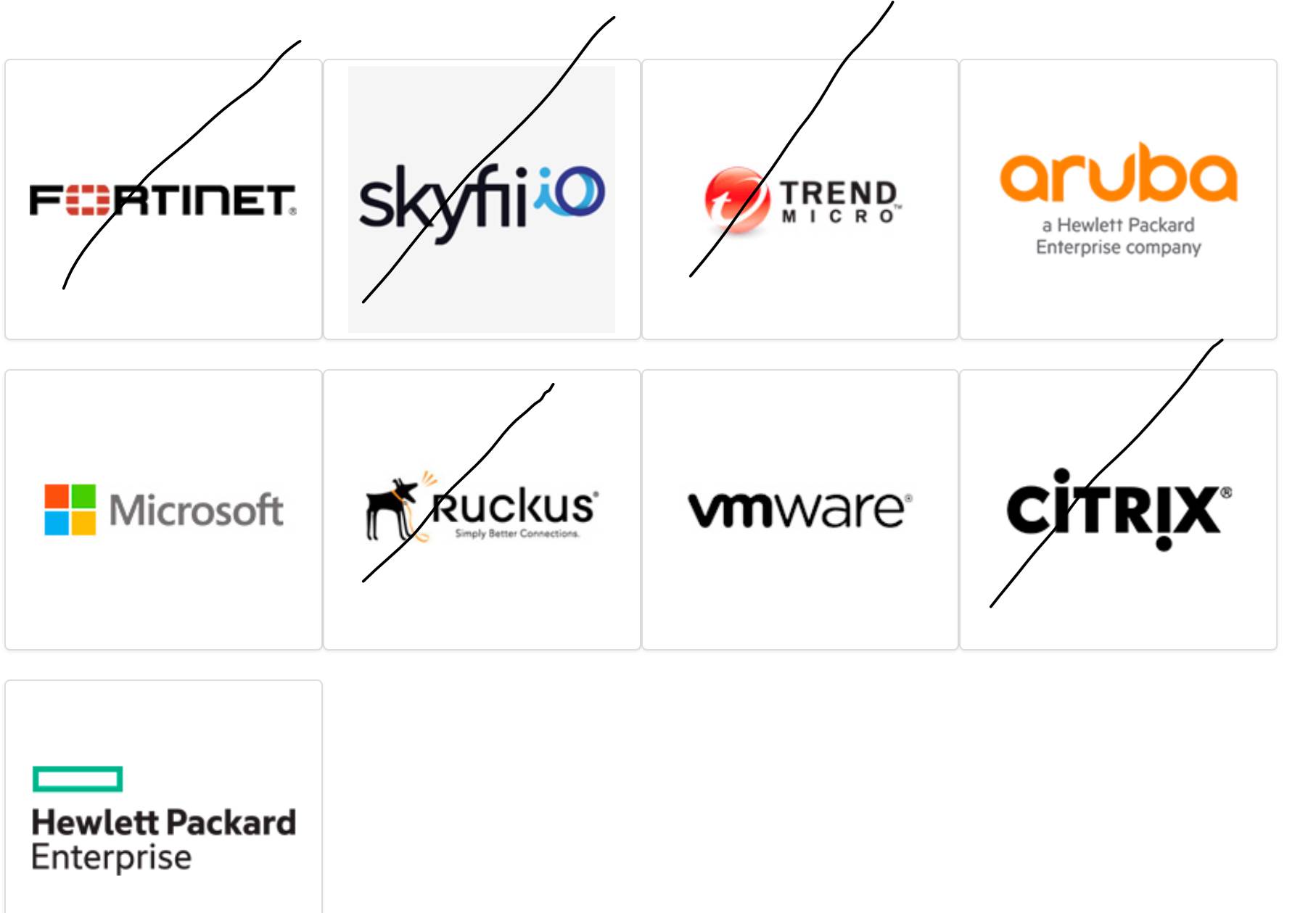 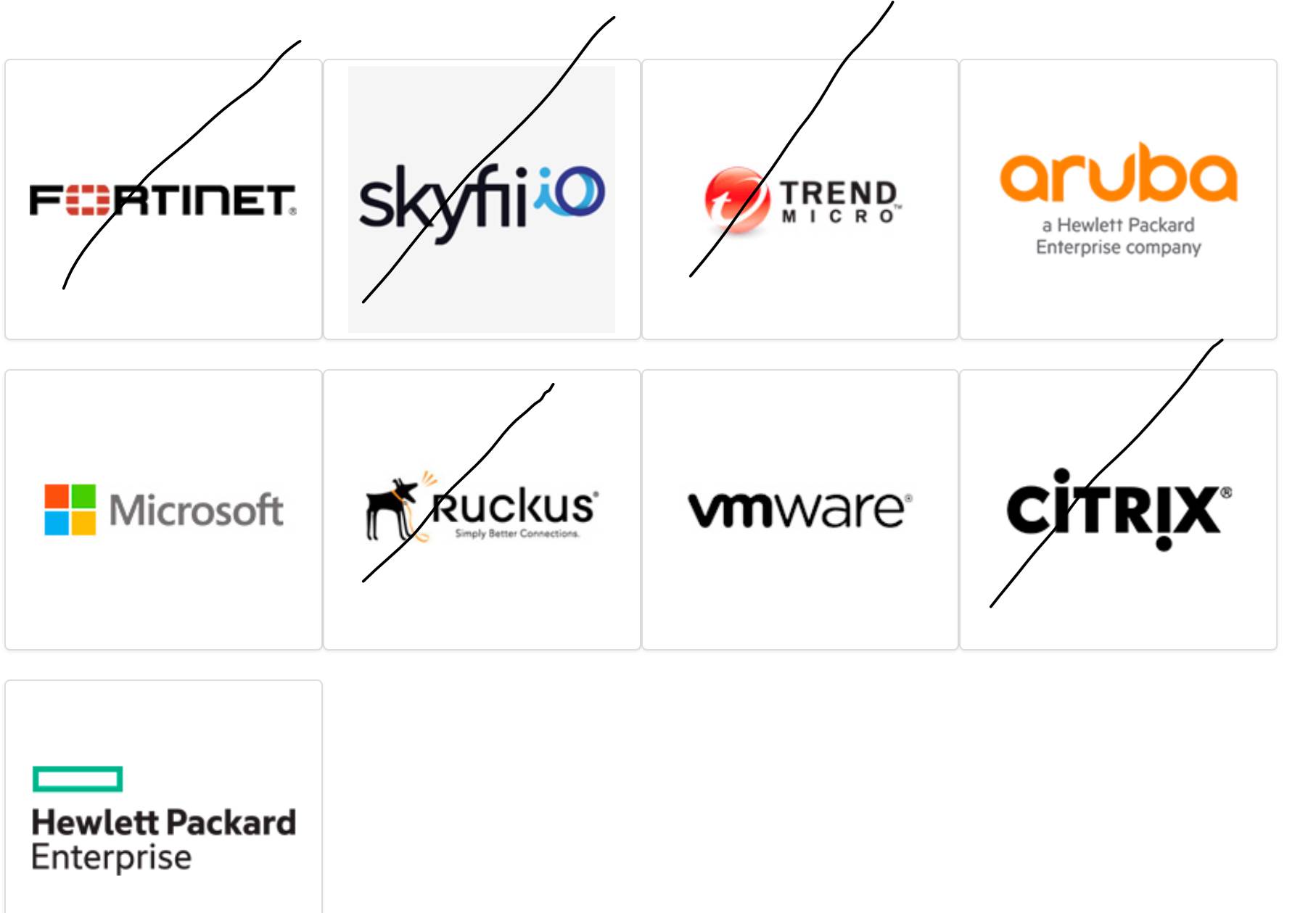 Com sólida experiência no atendimento de empresas de todos os portes e segmentos, com destaque para os mercados financeiro e de saúde, o Grupo Vega é composto por profissionais com mais de 20 anos de experiência.
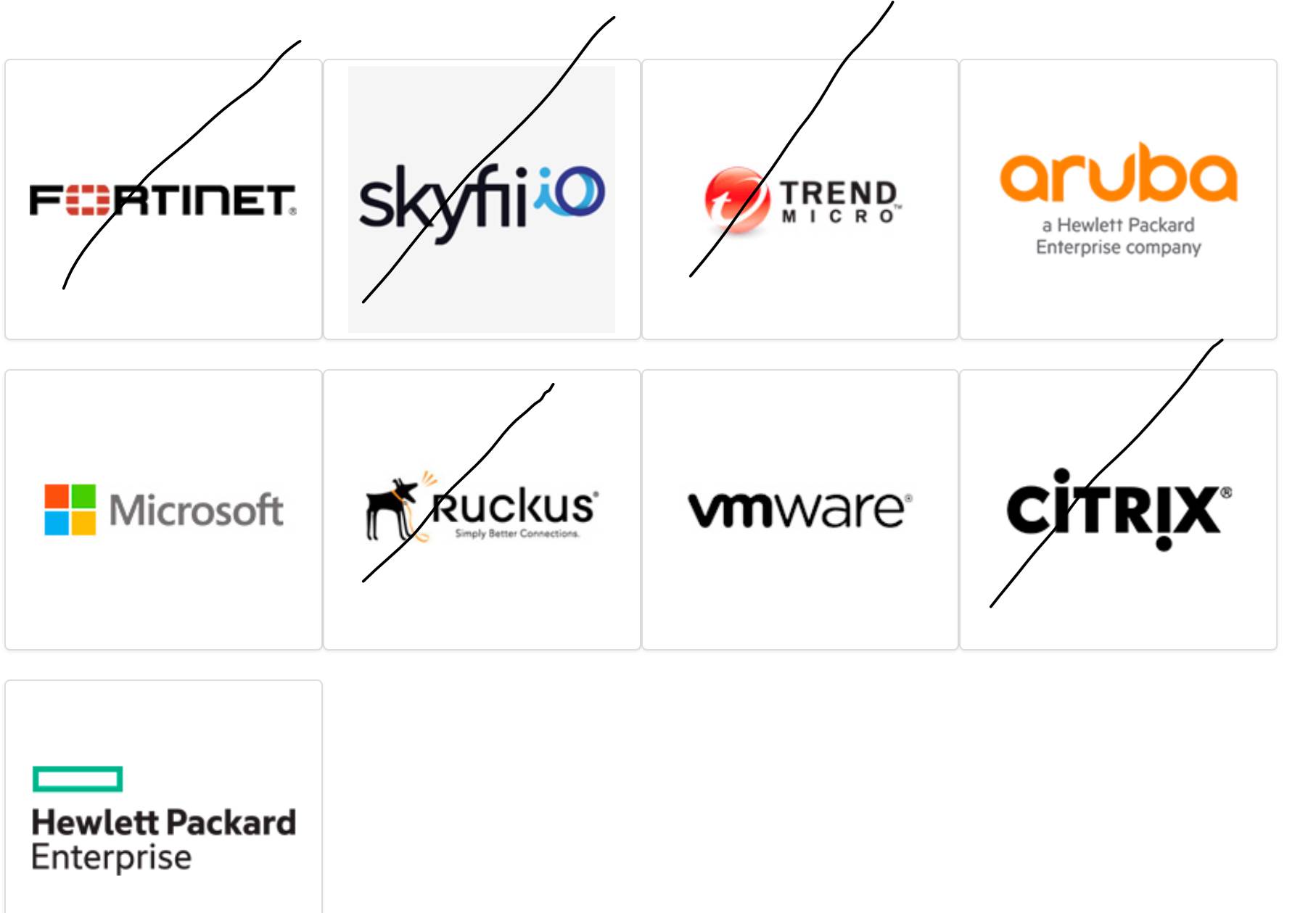 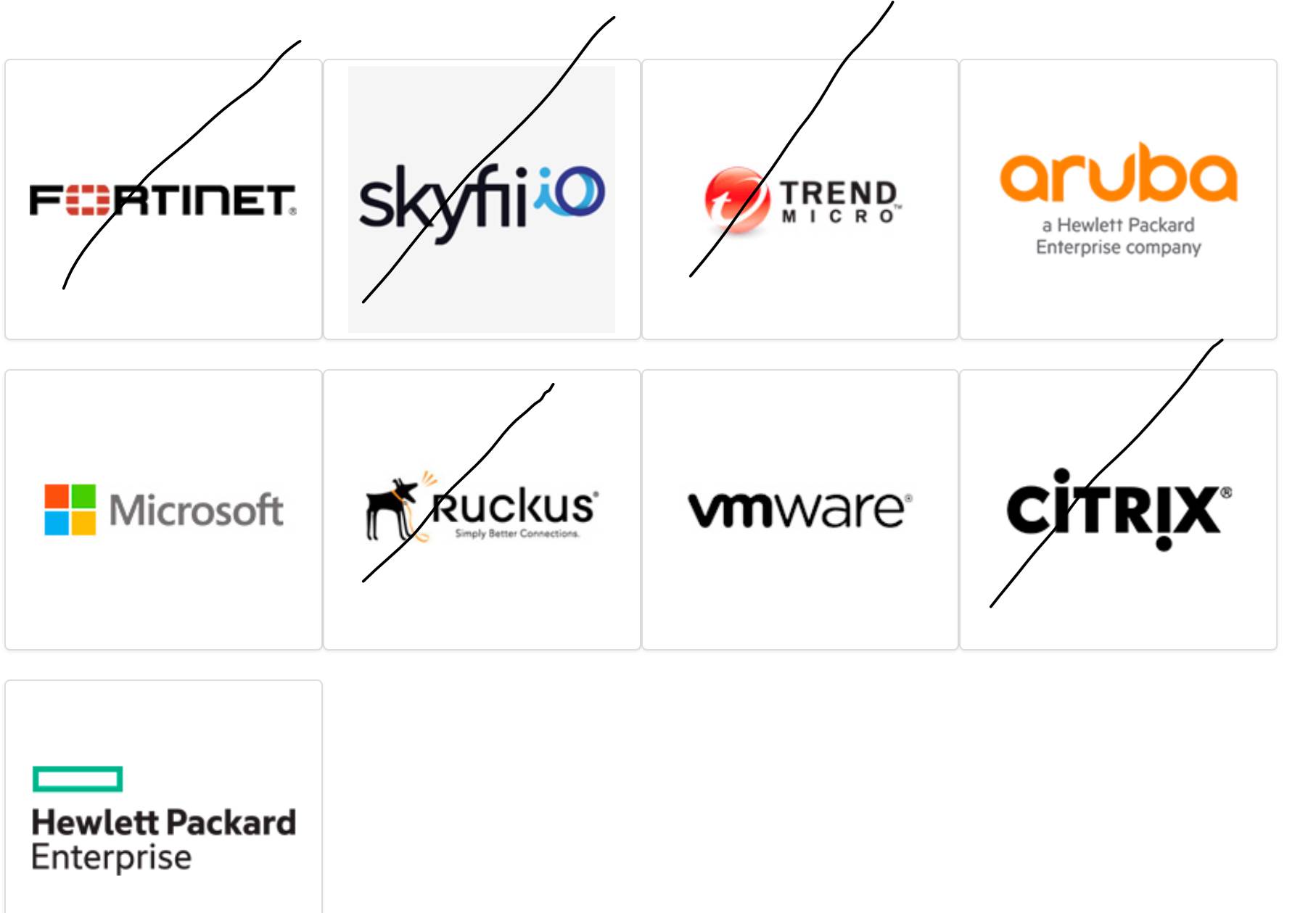 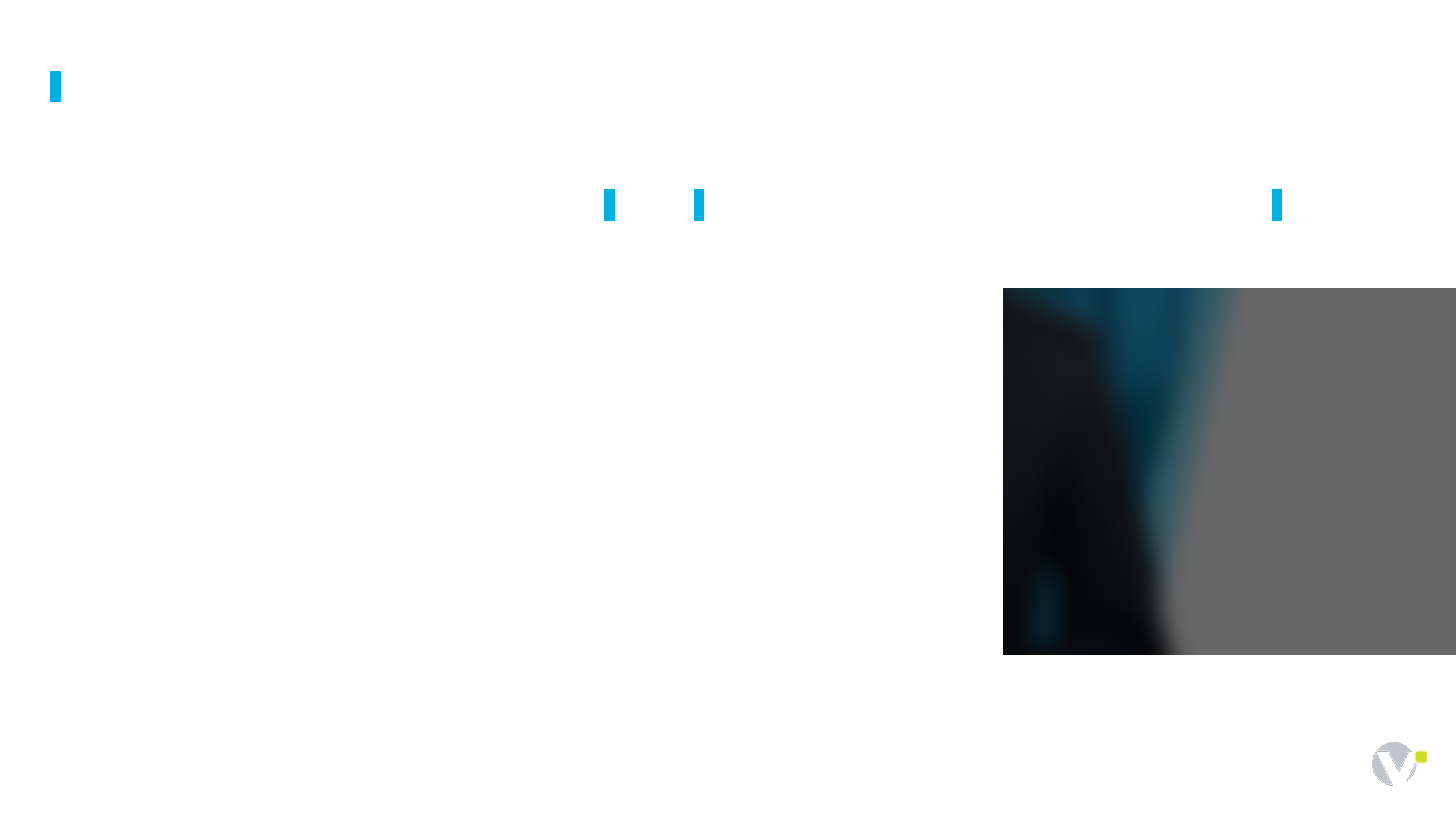 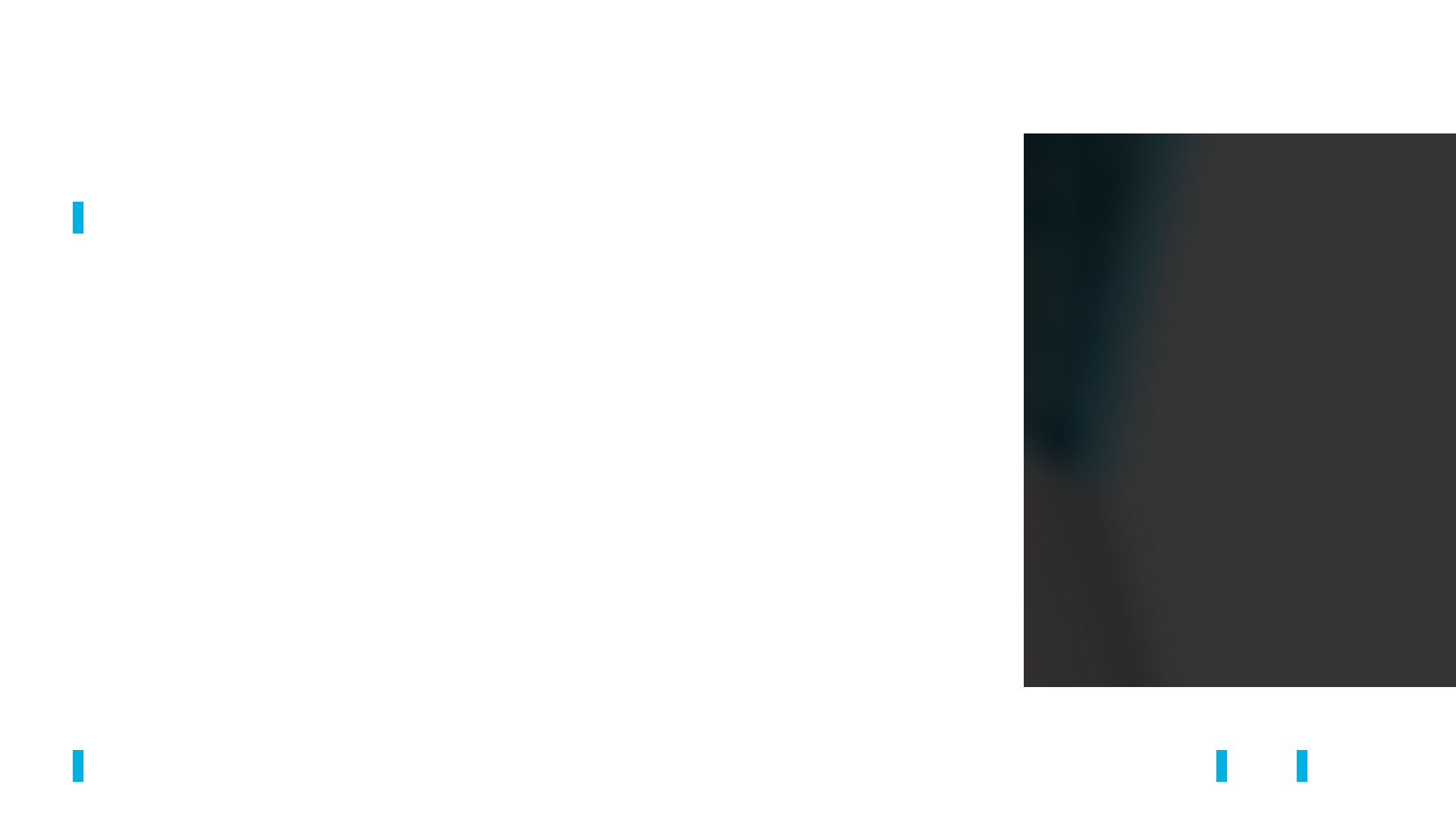 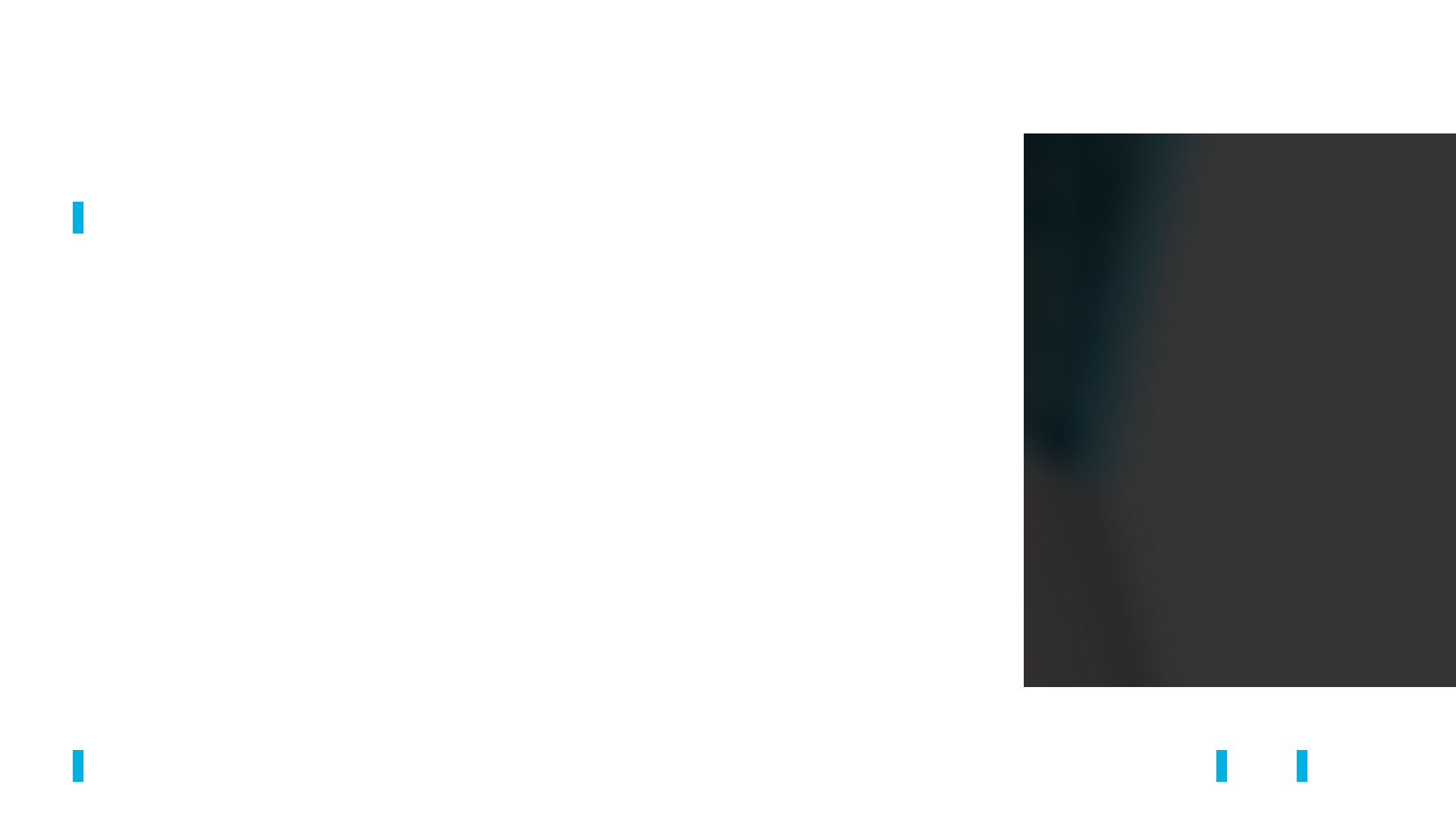 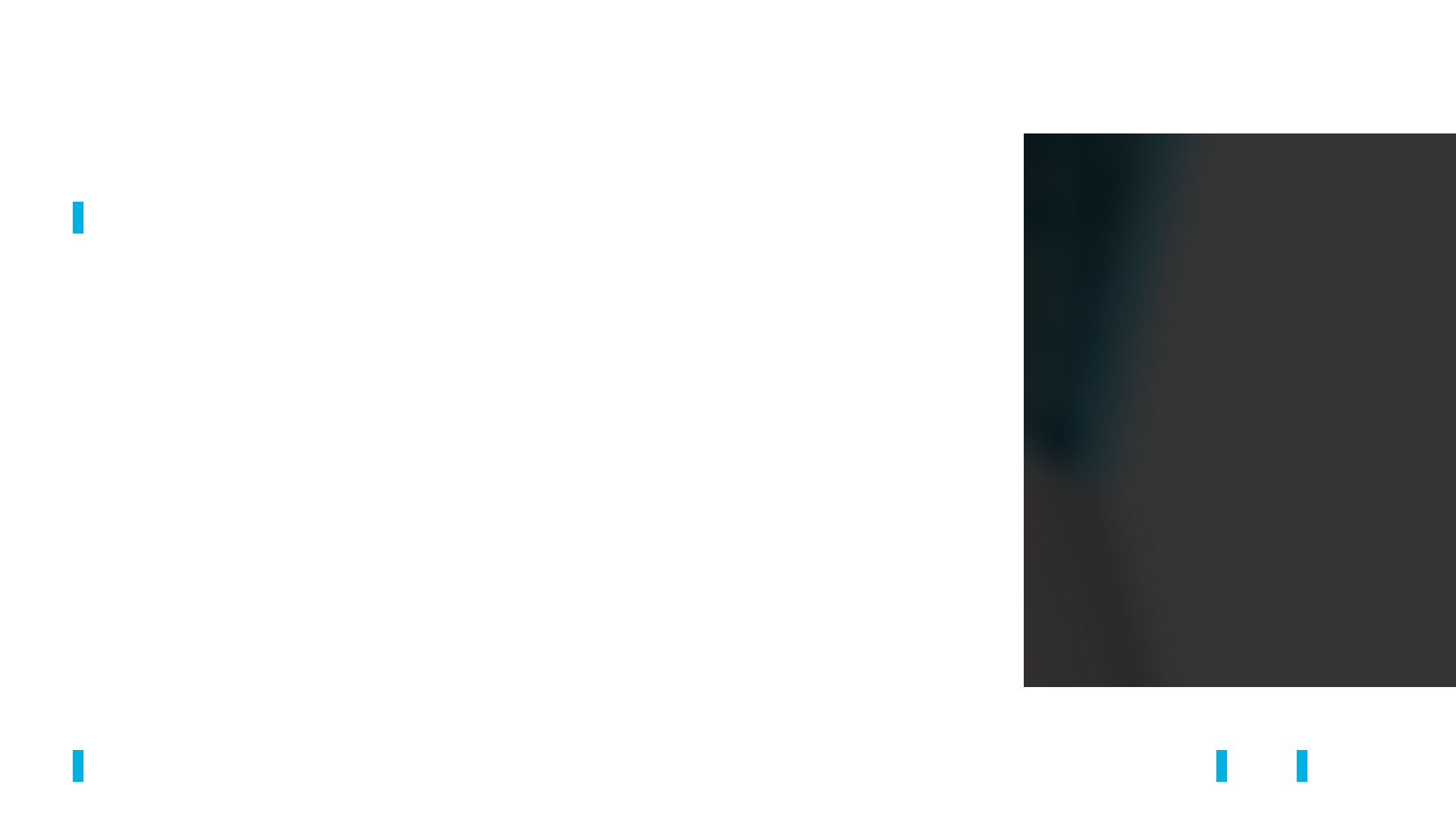 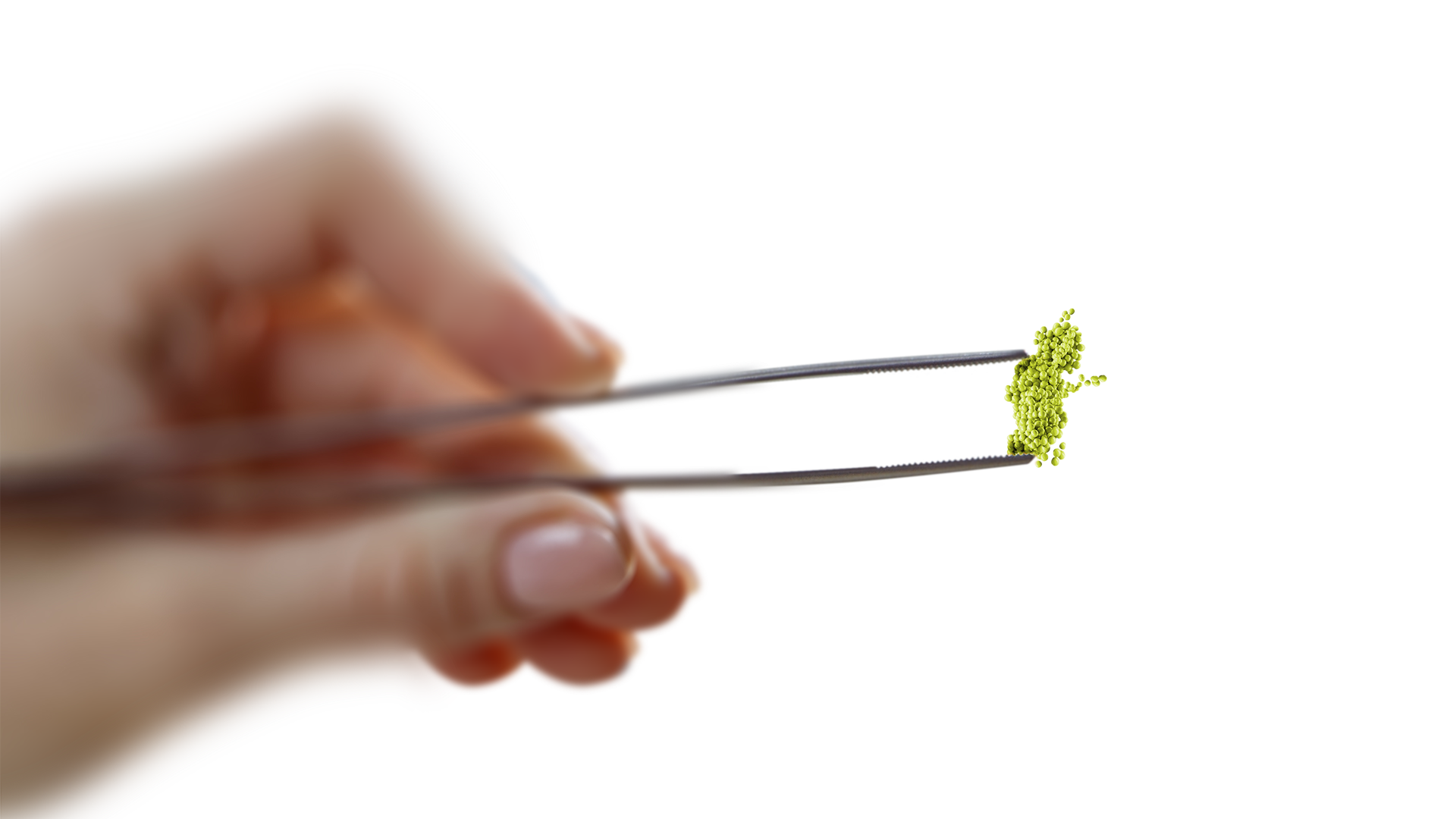 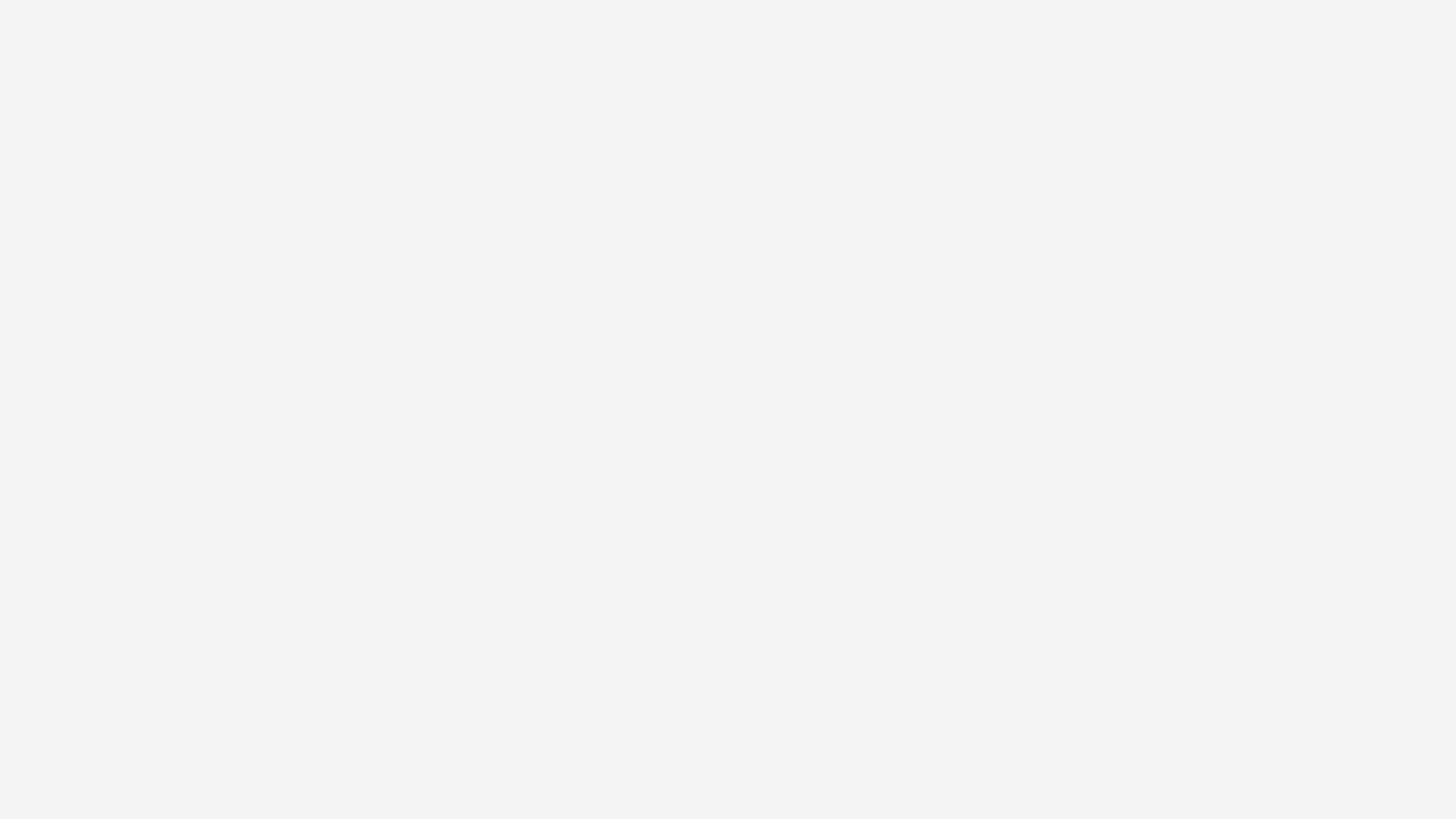 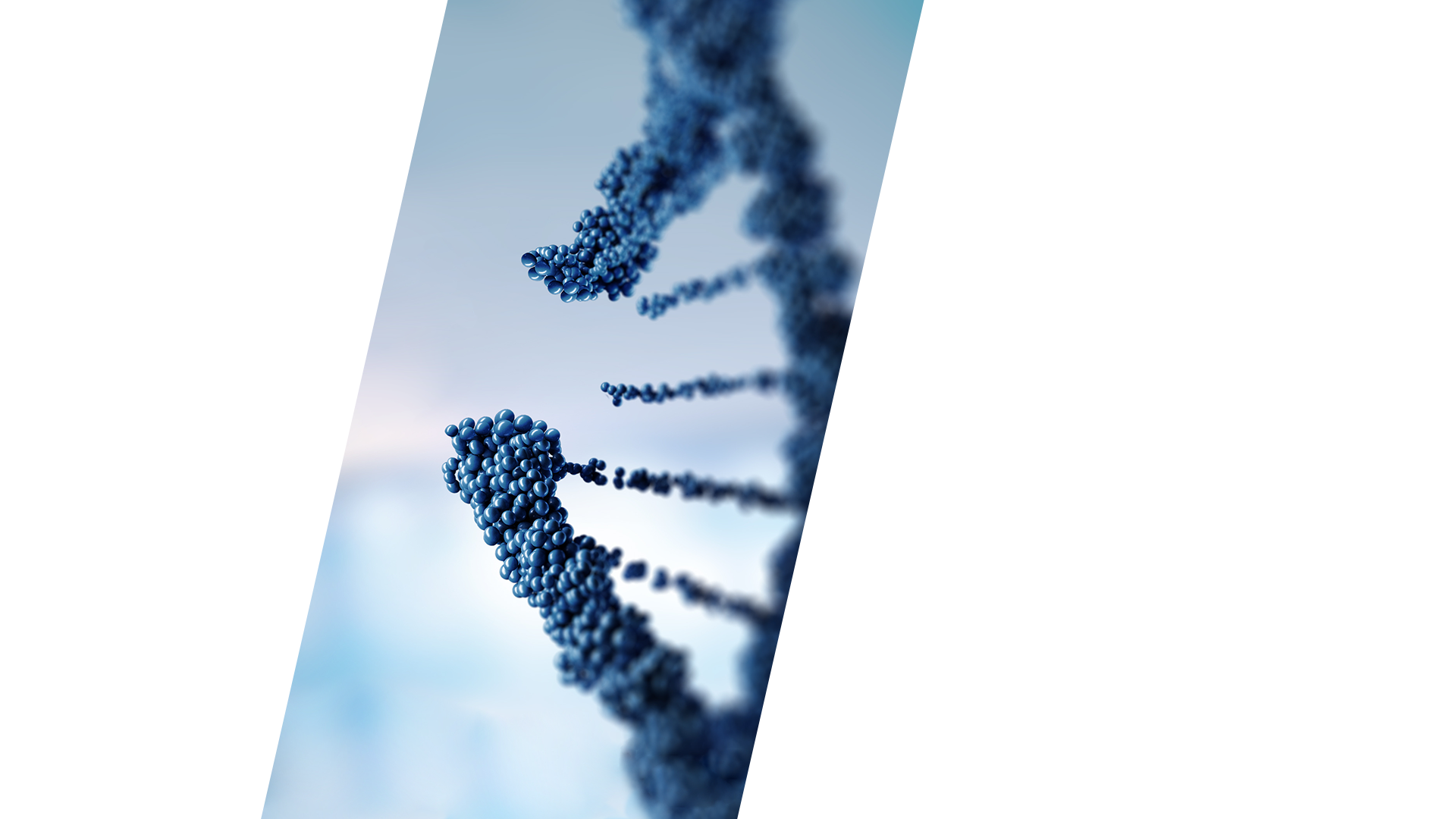 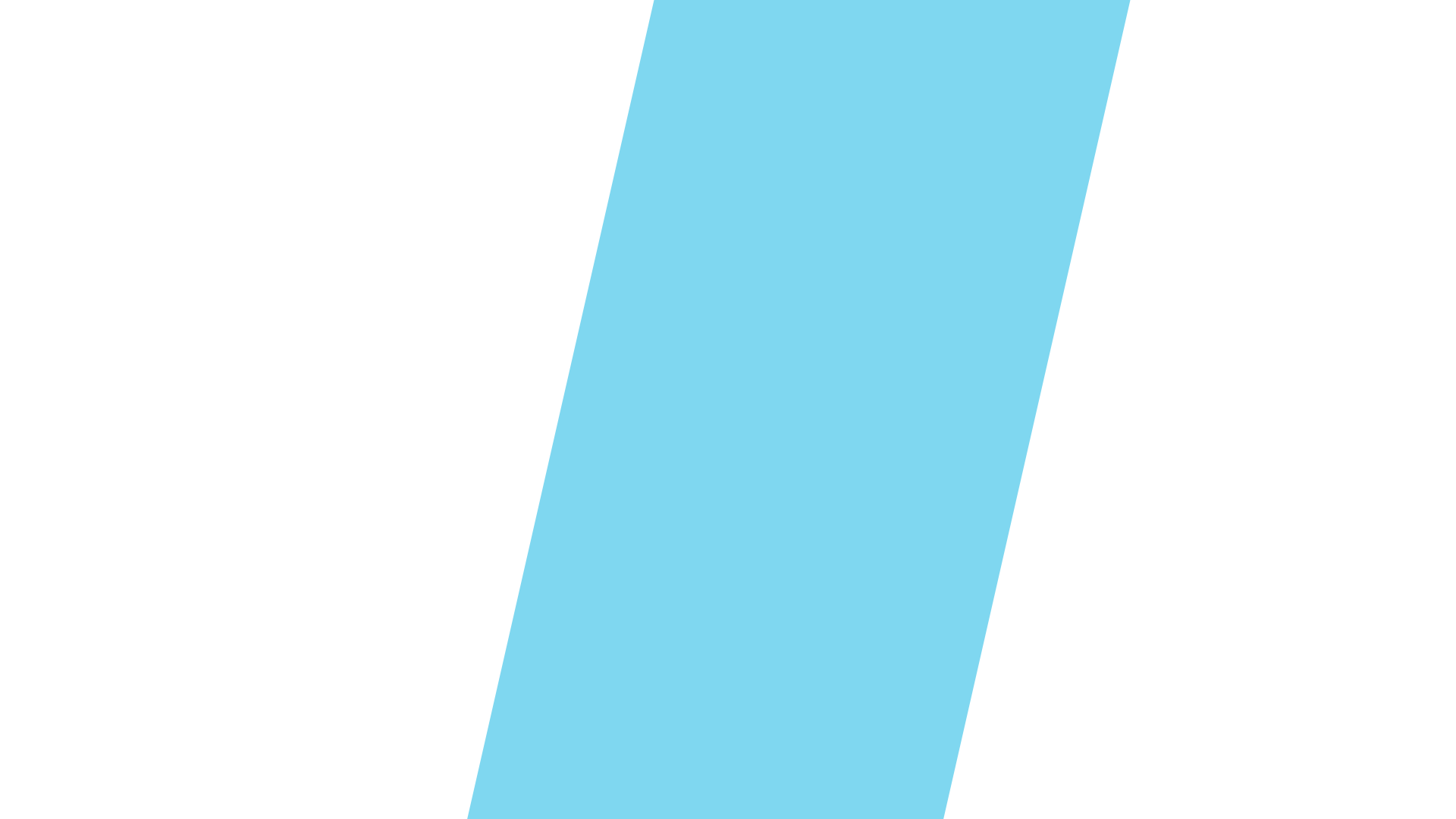 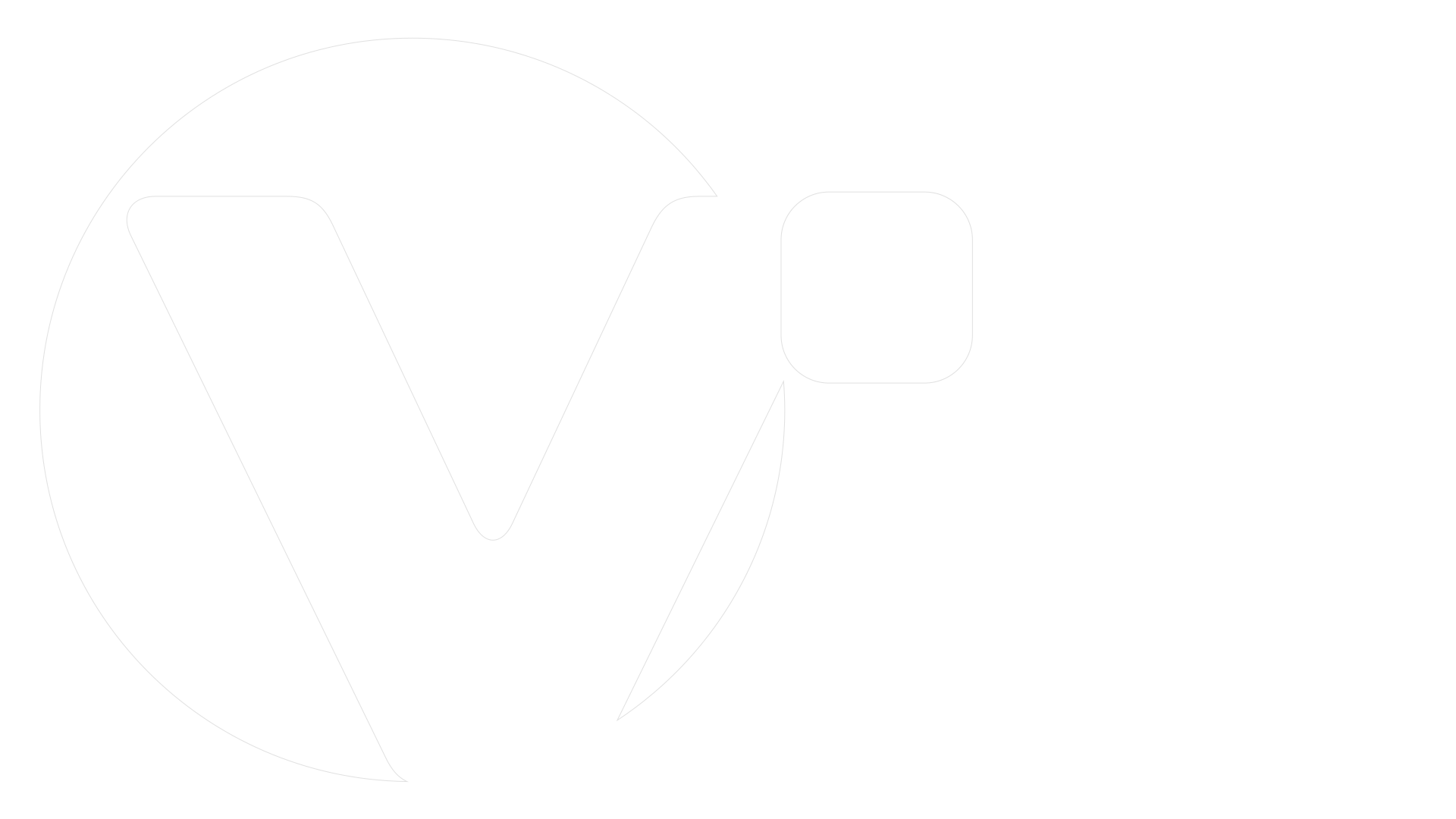 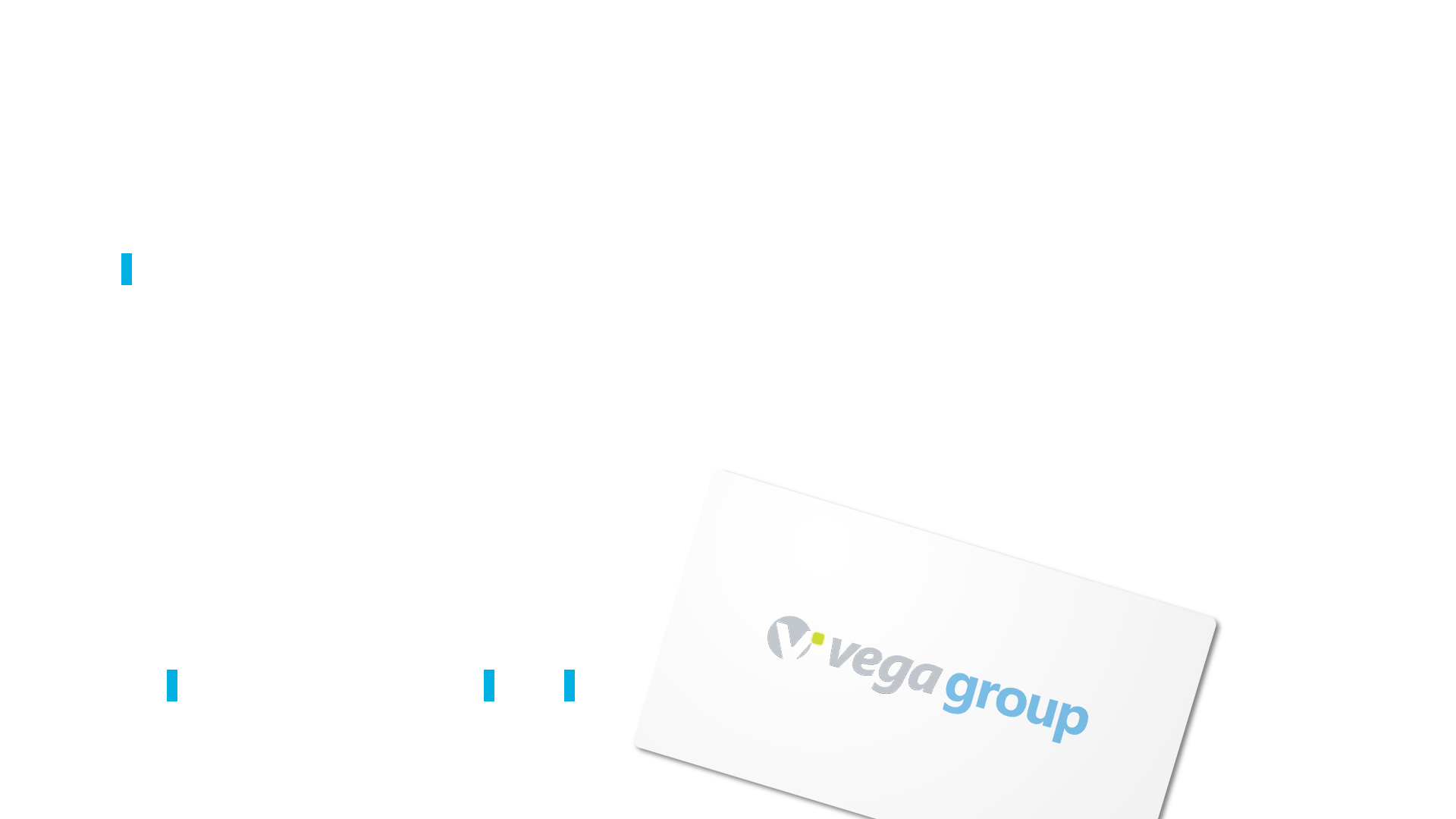 Flexibilidade como valor
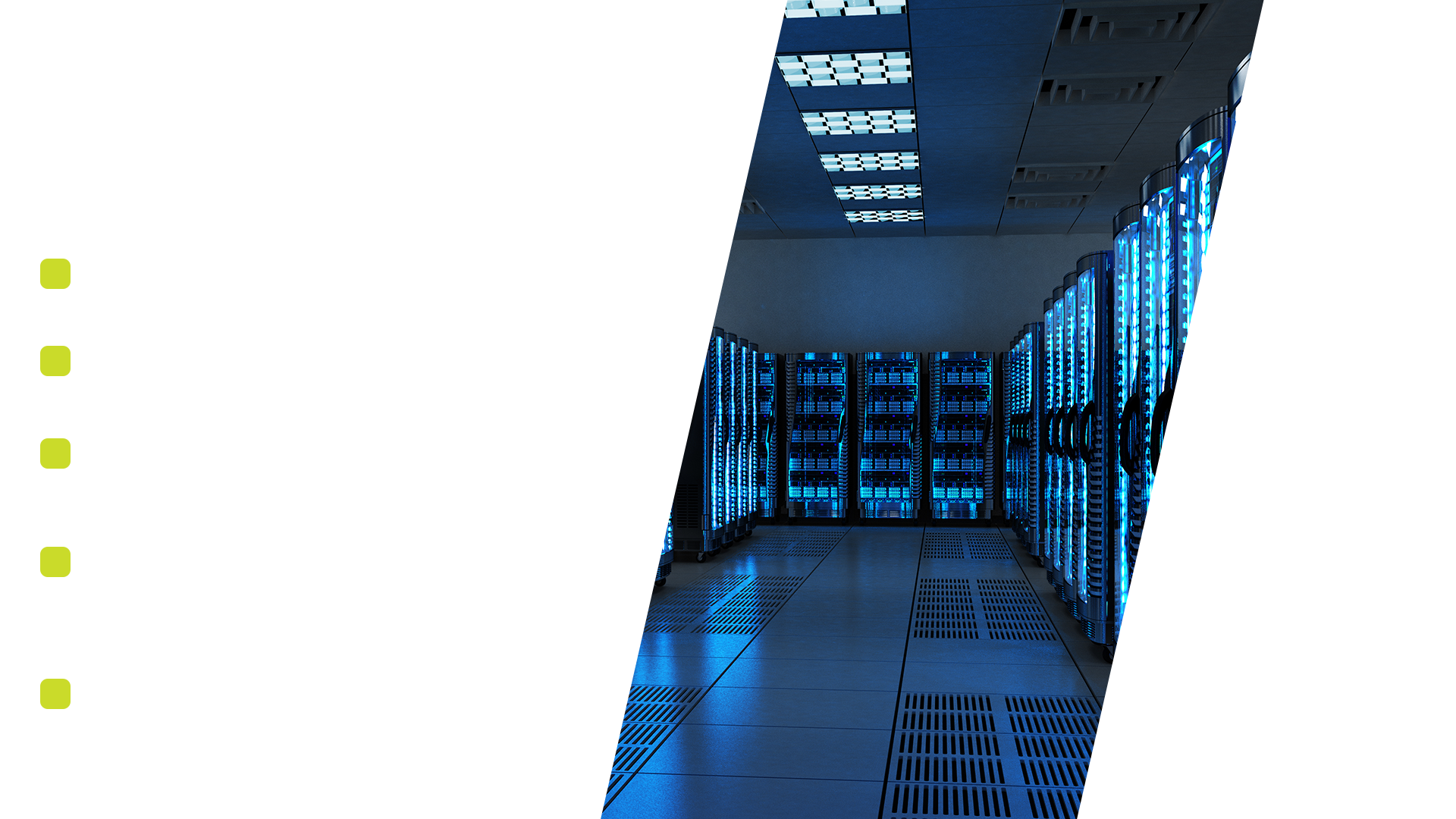 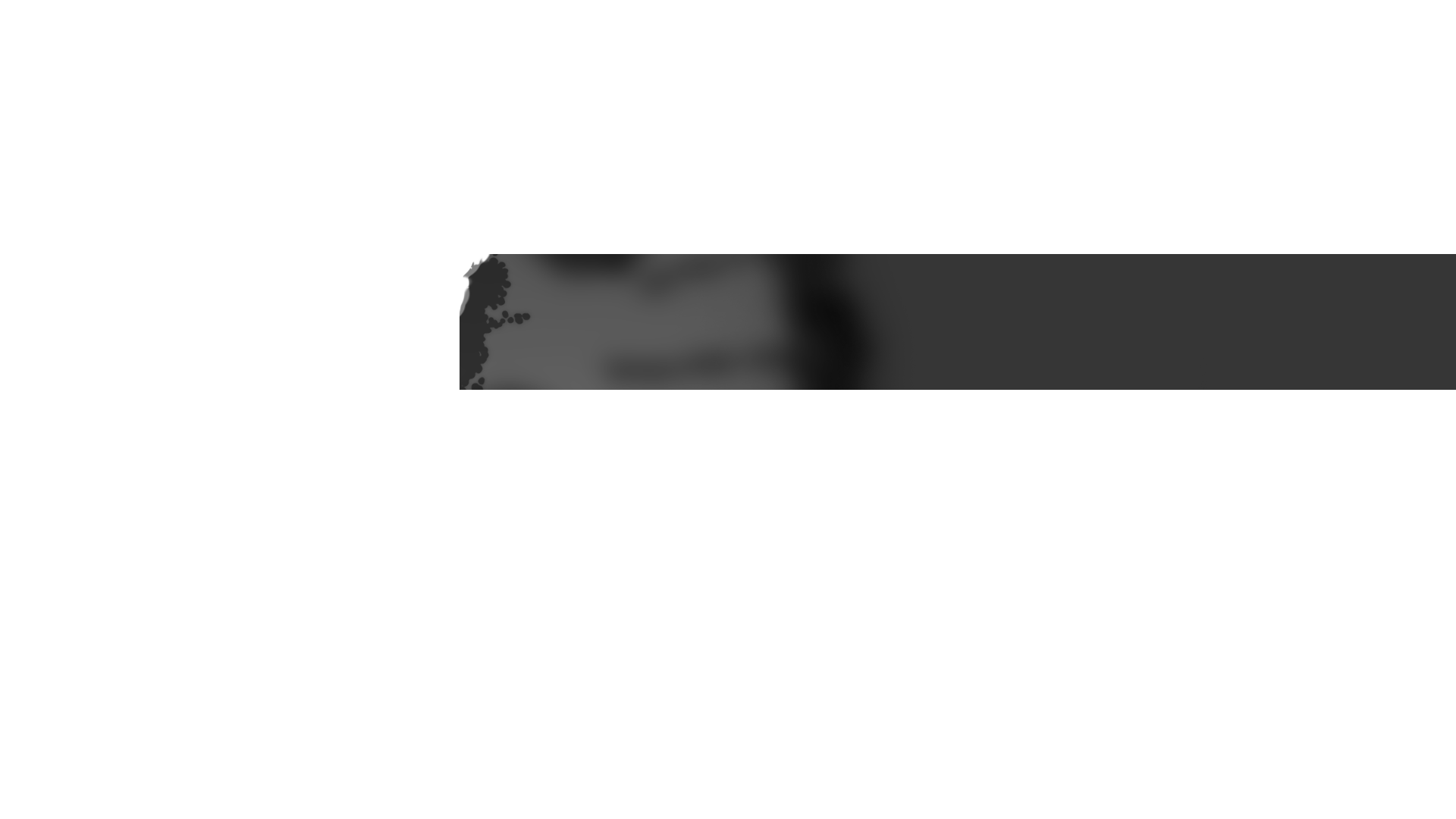 Para conquistar a sua confiança, nossa prioridade é atender às suas necessidades, por isso, a flexibilidade está no nosso DNA.
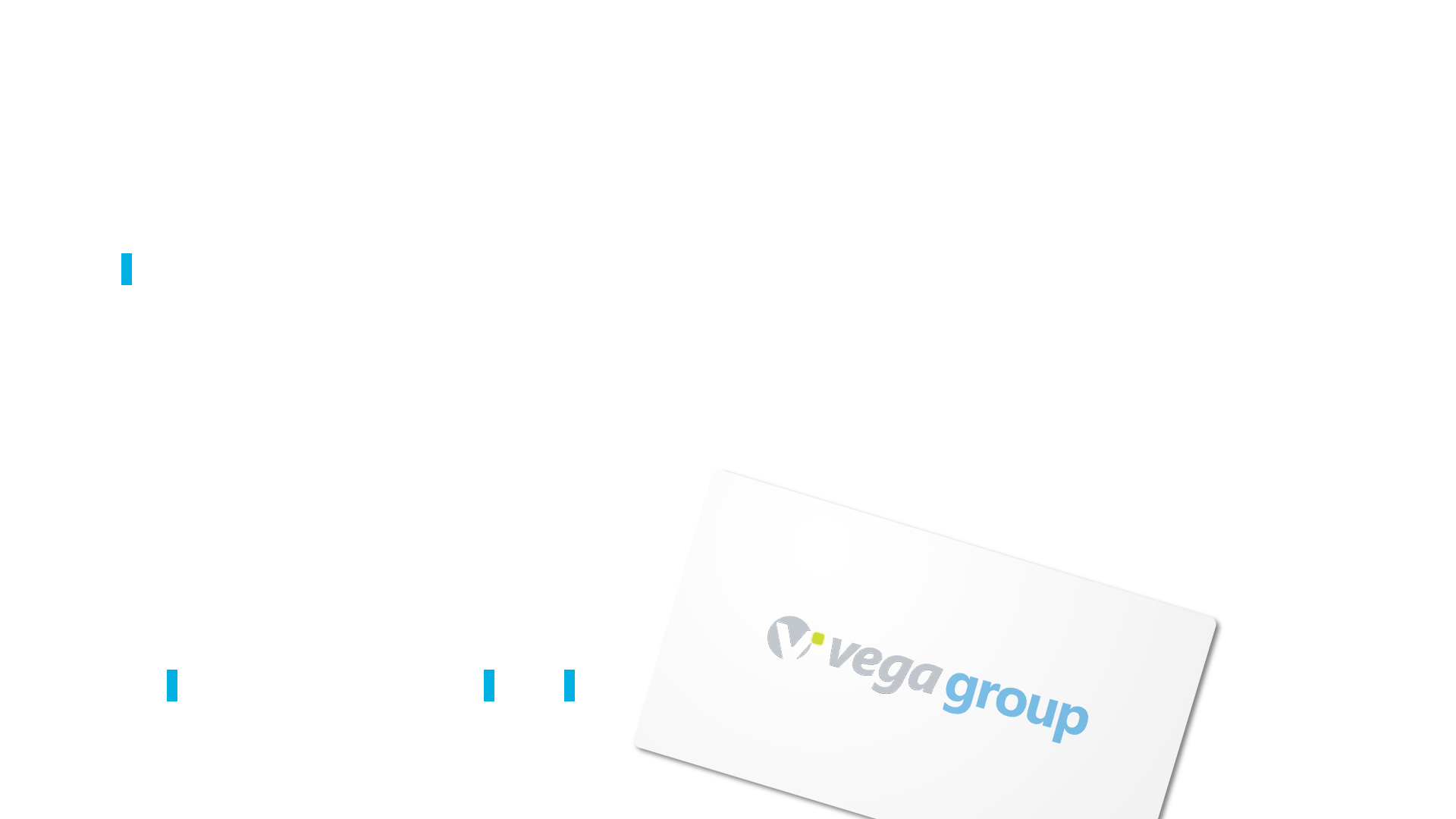 Seja para planos de desastres, monitoração, gestão e operação ou para a construção de soluções customizadas, o Grupo Vega vai sempre além. Somos experts em projetos complexos de tecnologia da informação e especialistas em solucionar problemas, sem permitir que o escopo do contrato limite nossa atuação.
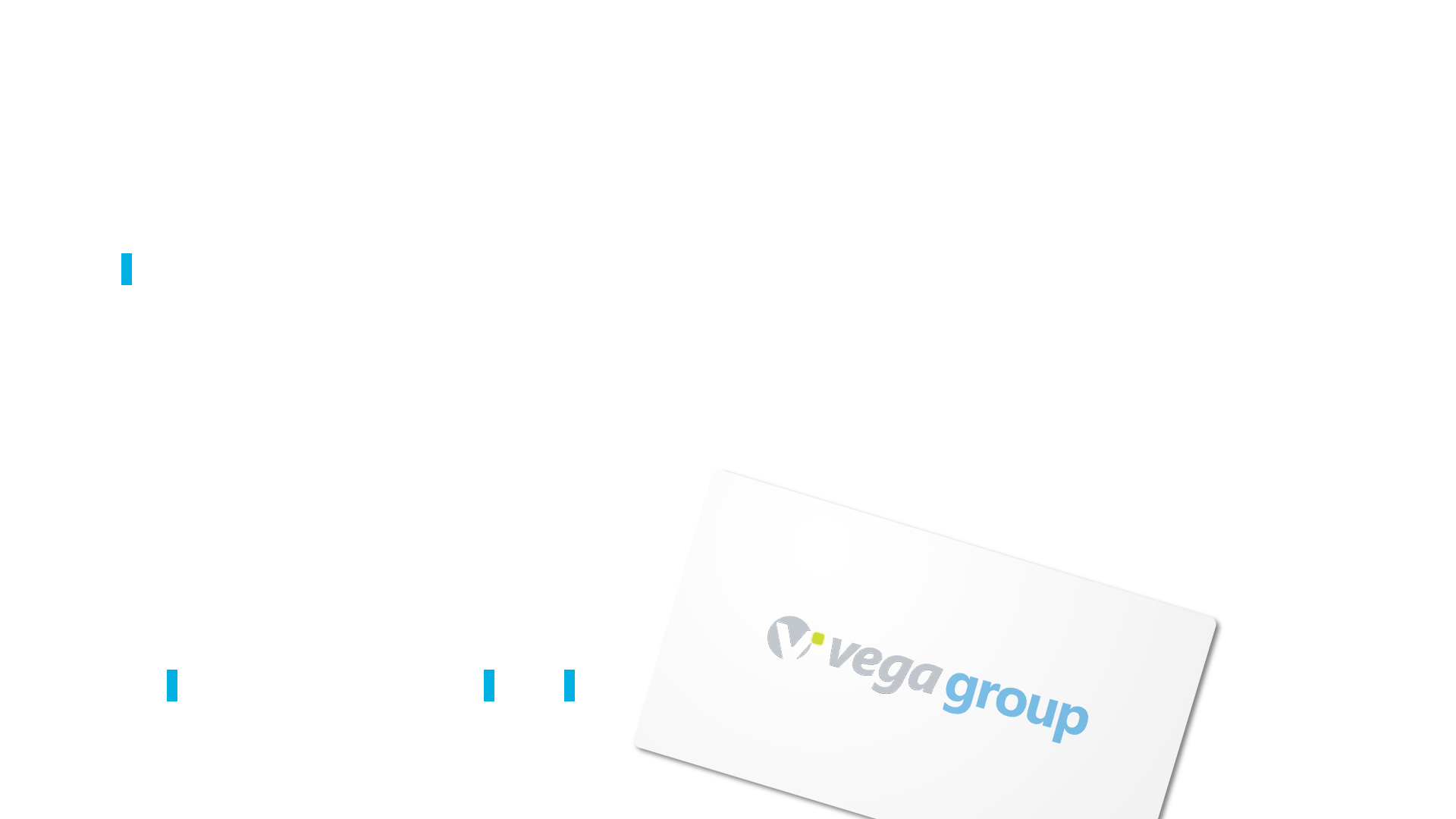 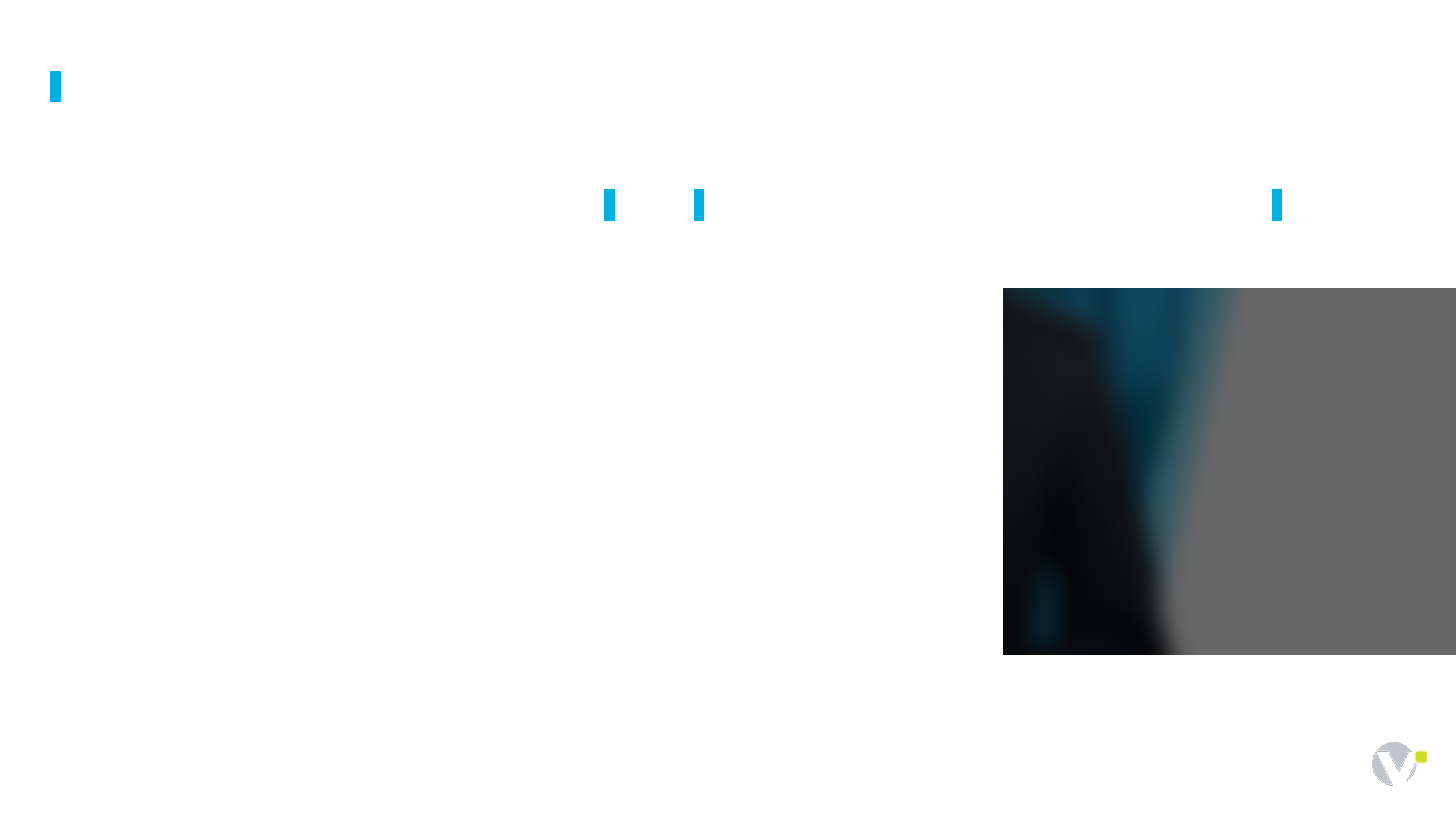 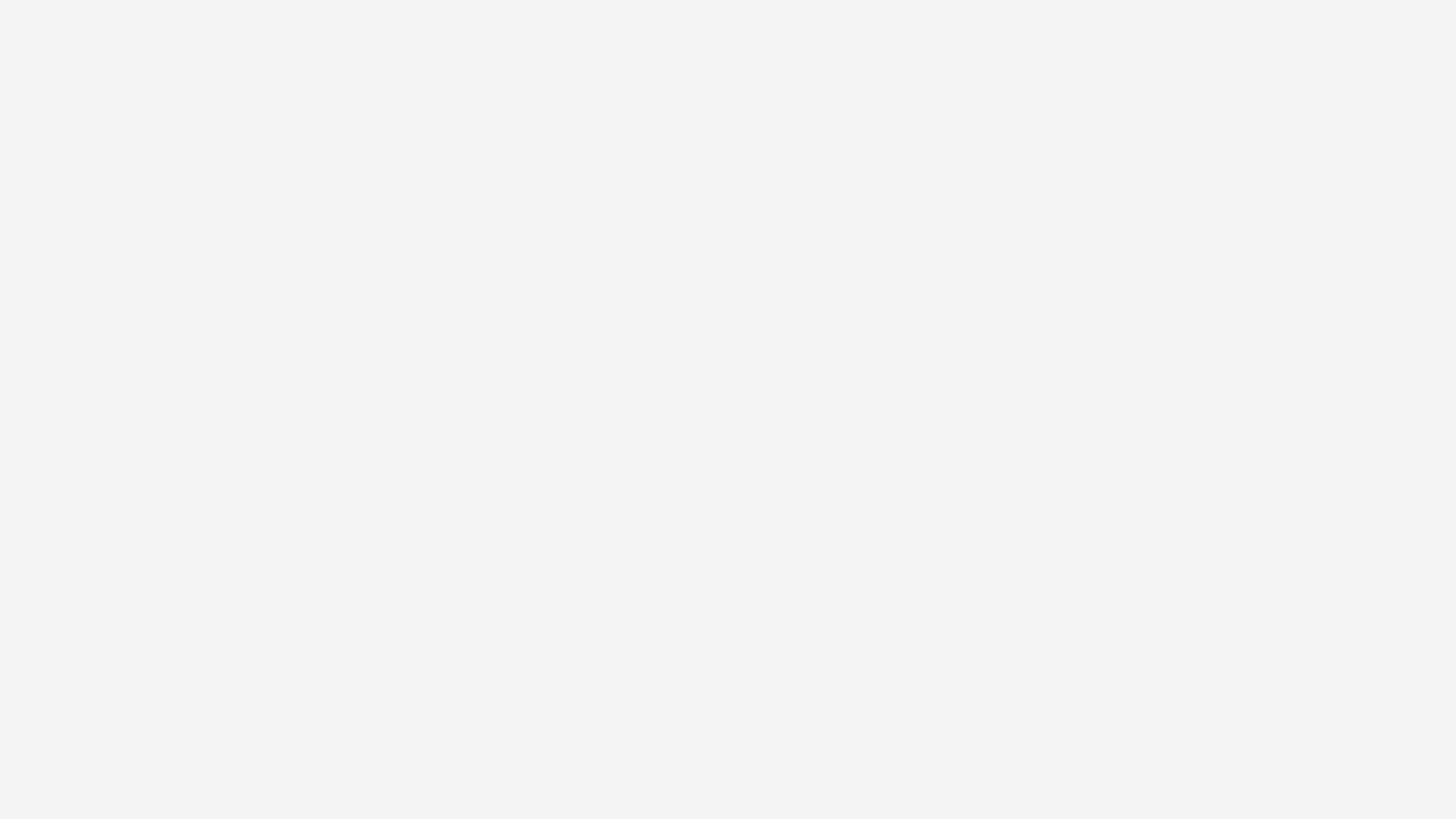 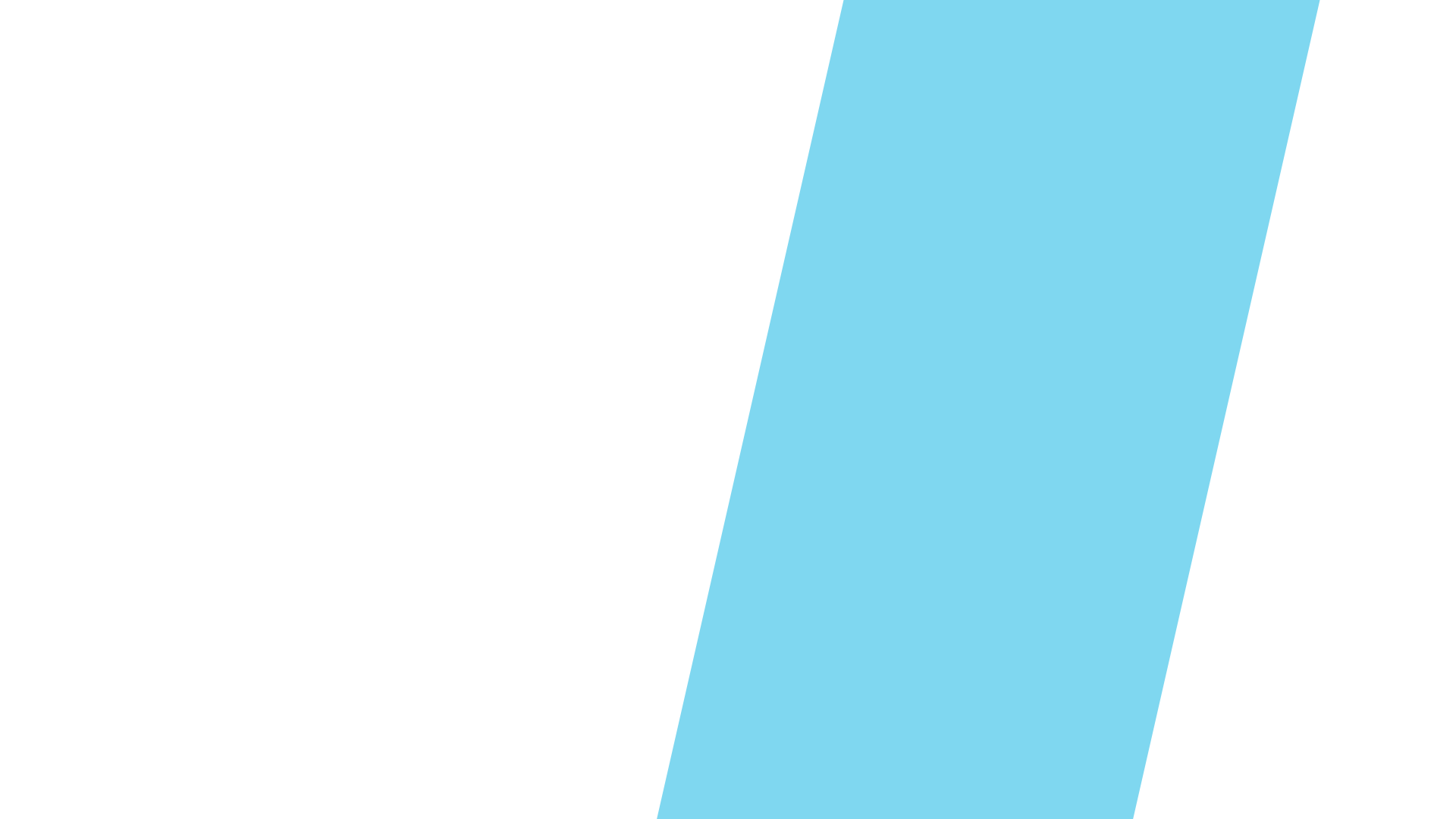 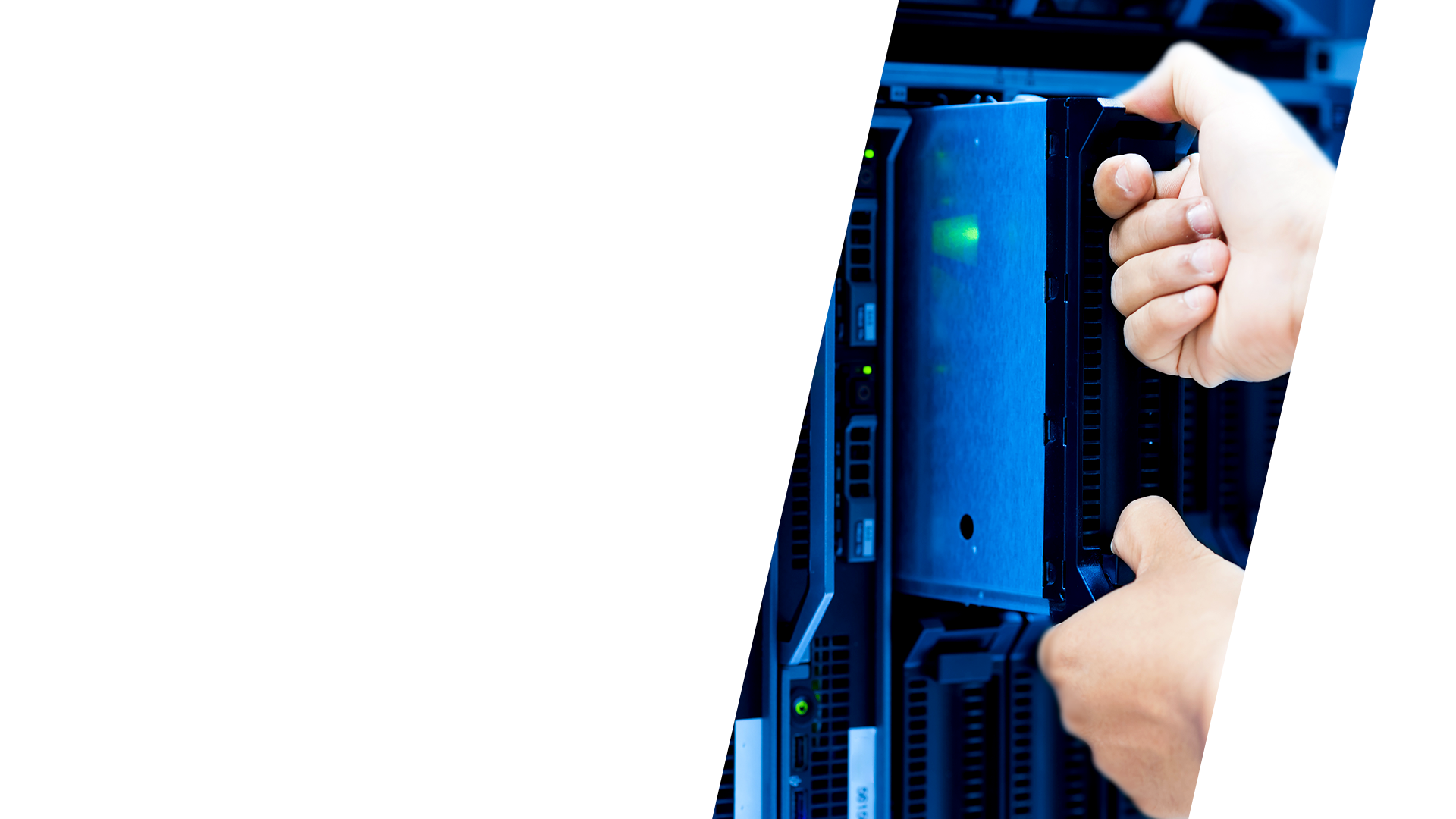 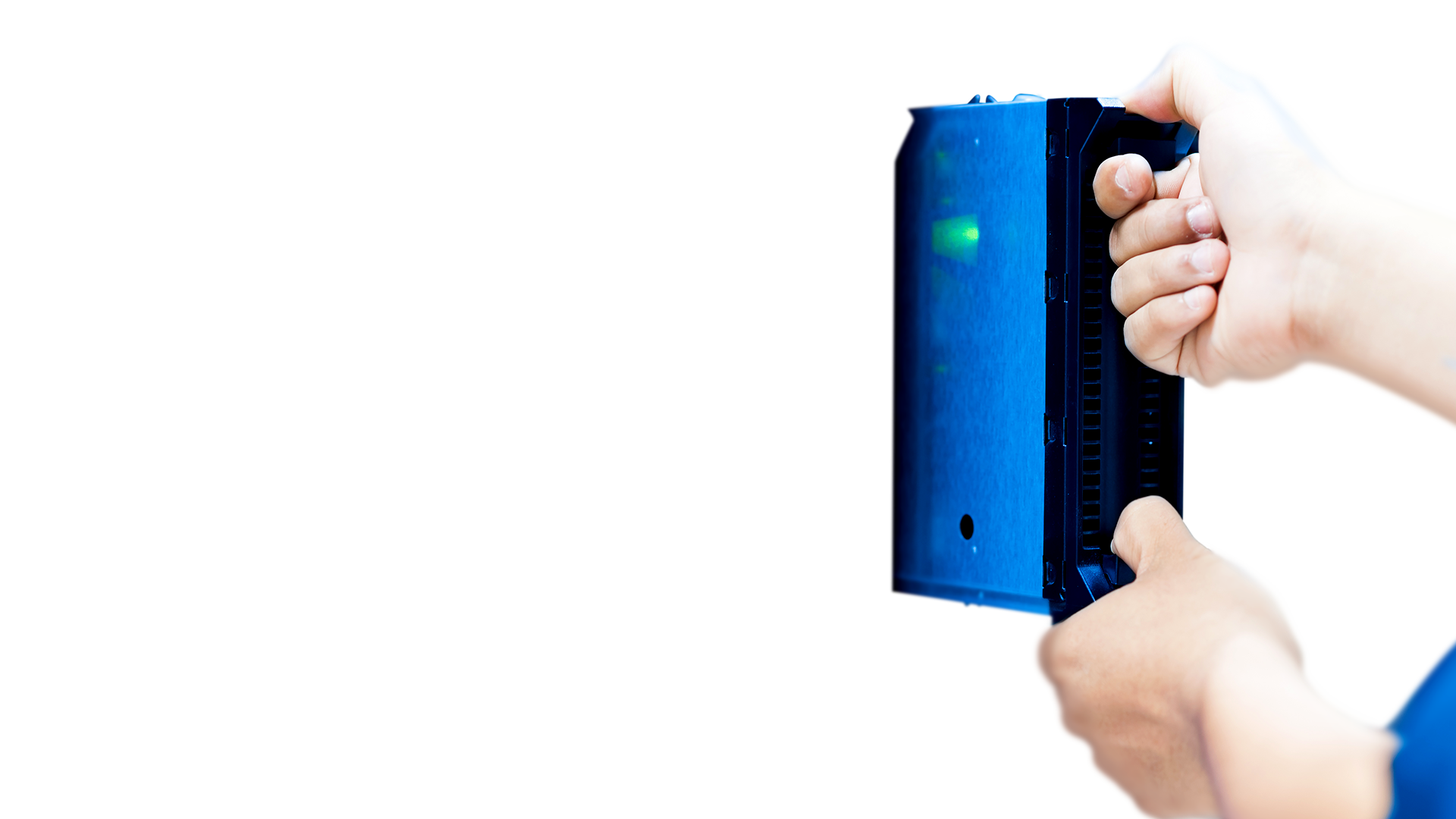 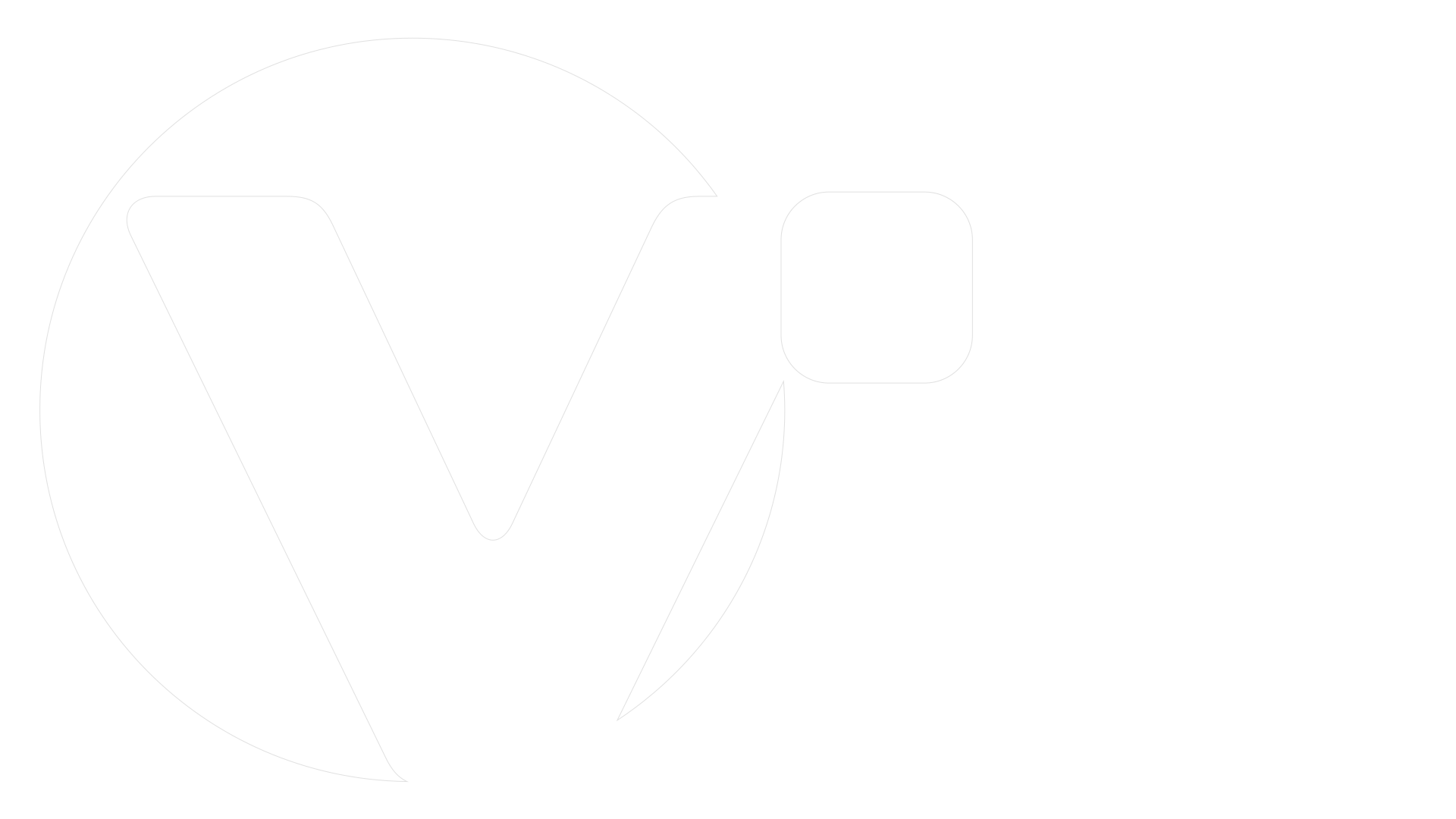 Grupo Vega: Raio X
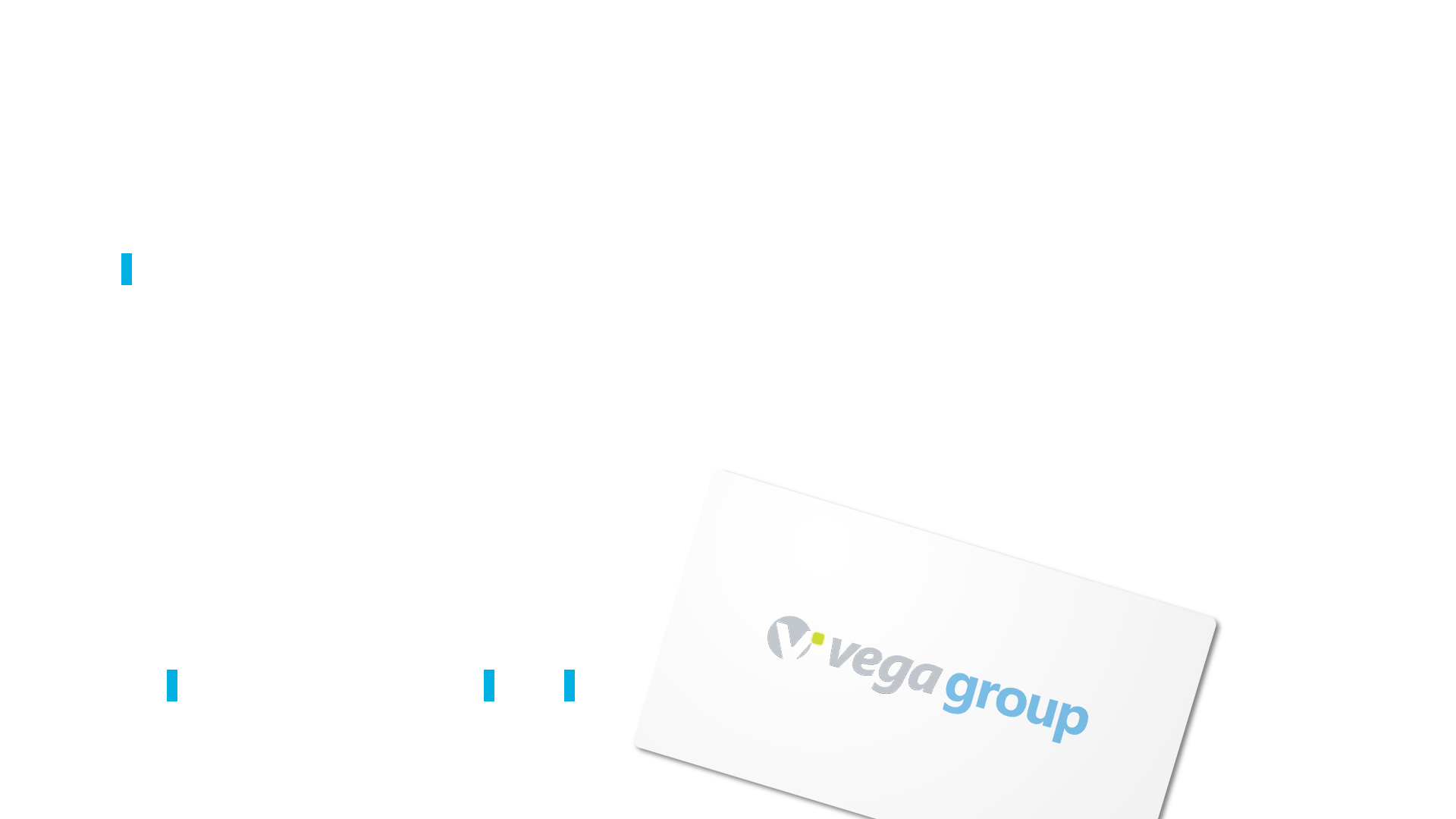 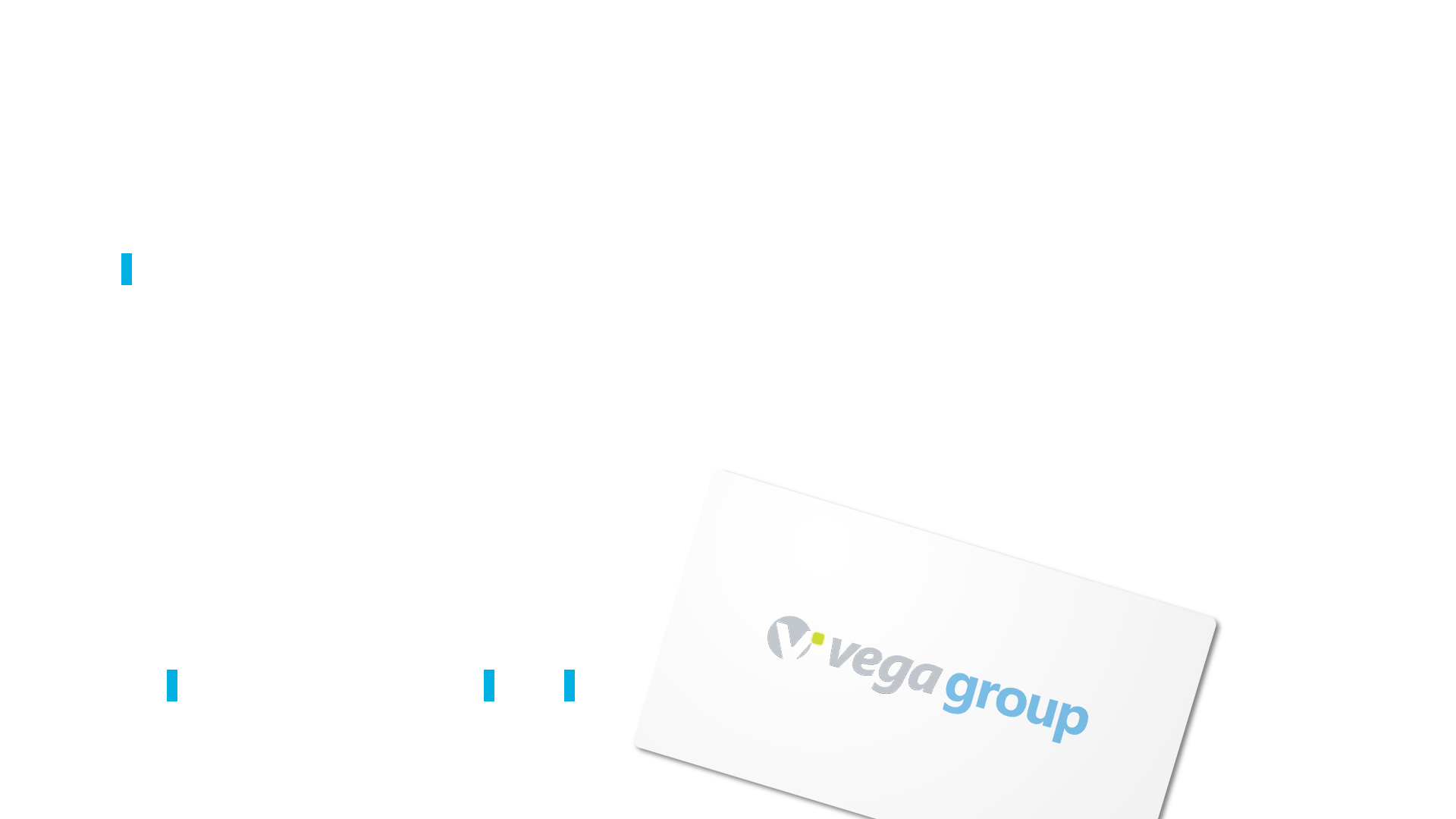 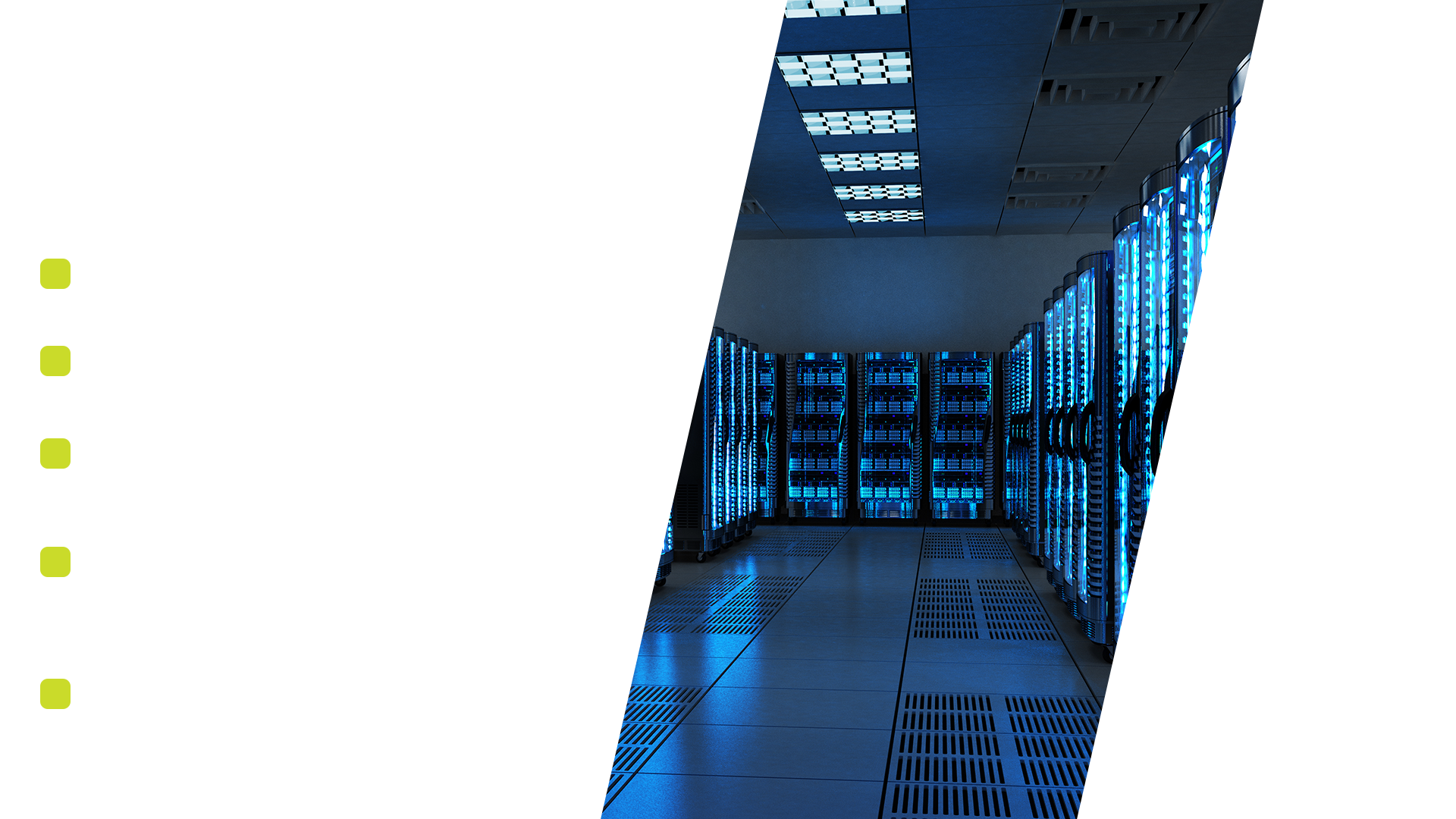 + de 2000 clientes atendidos
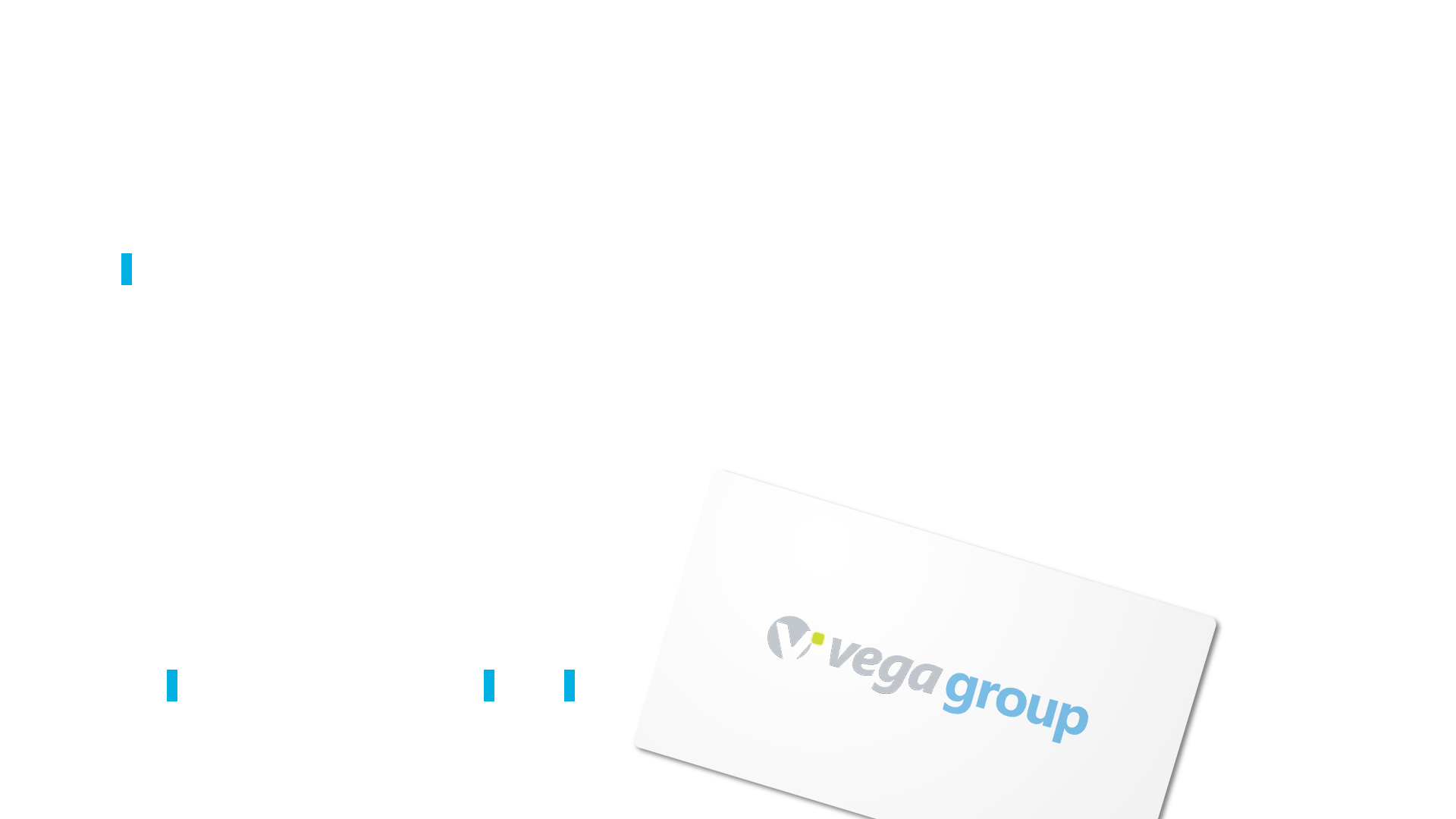 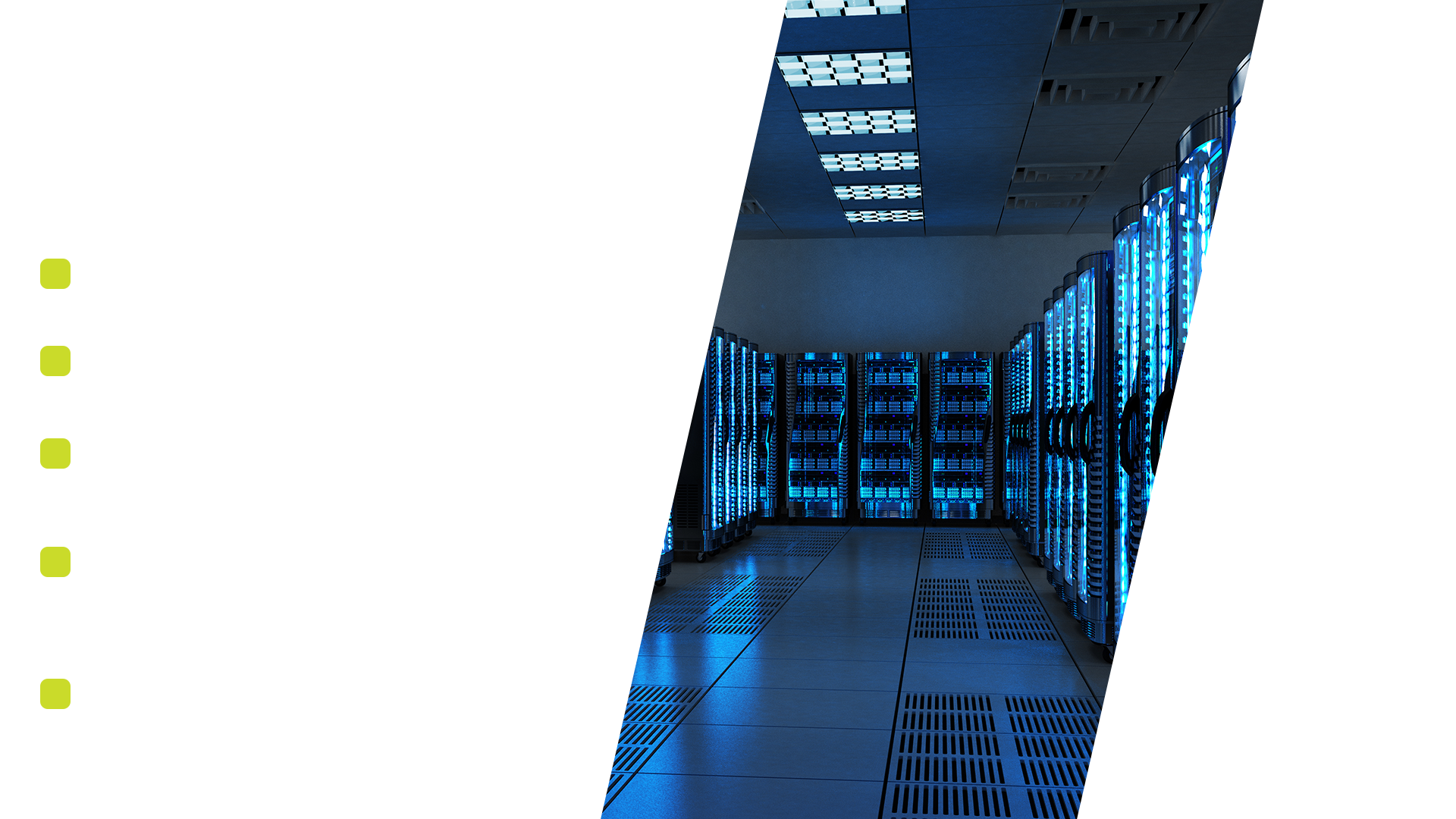 Presença nacional e internacional
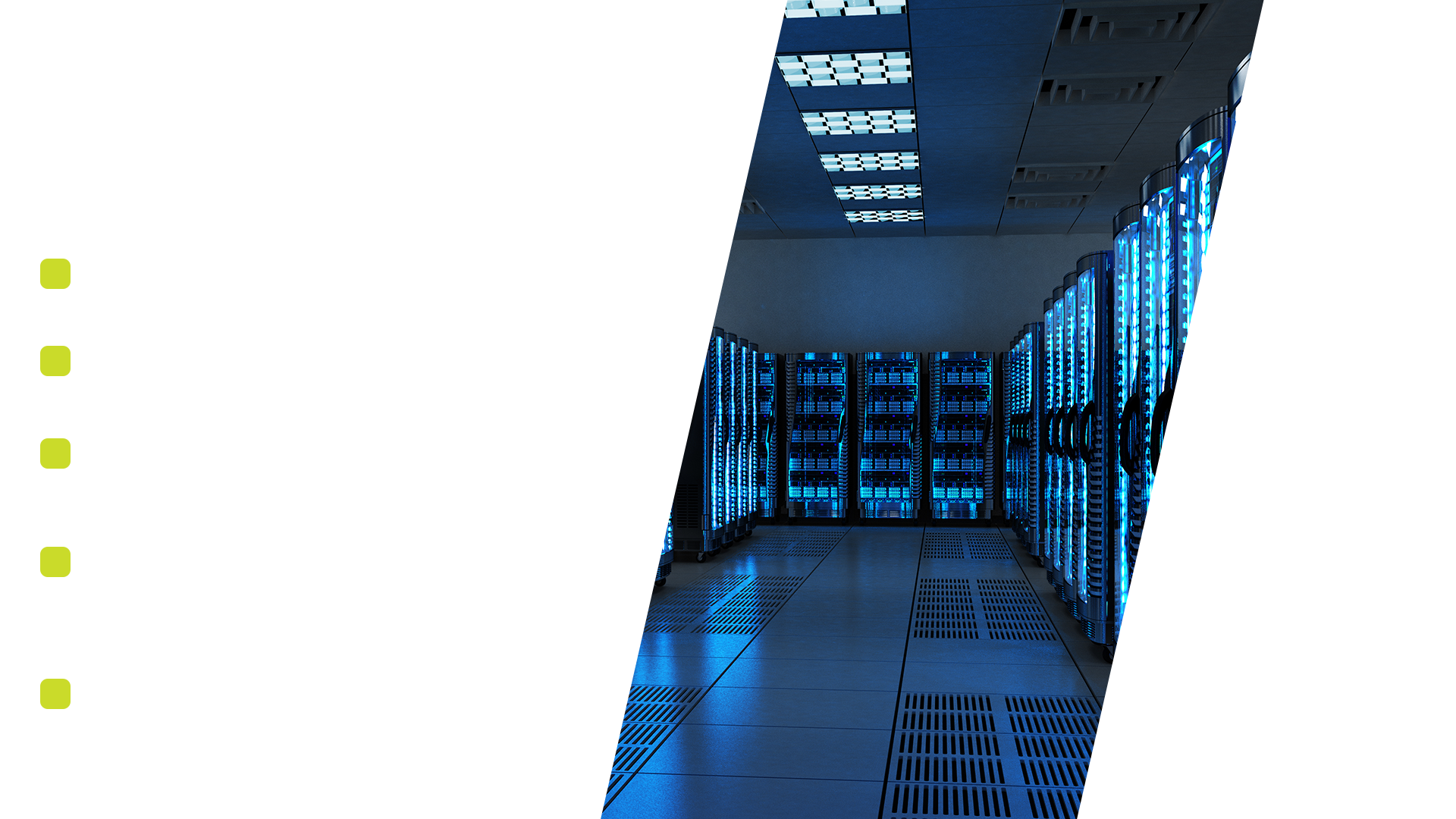 2 datacenters
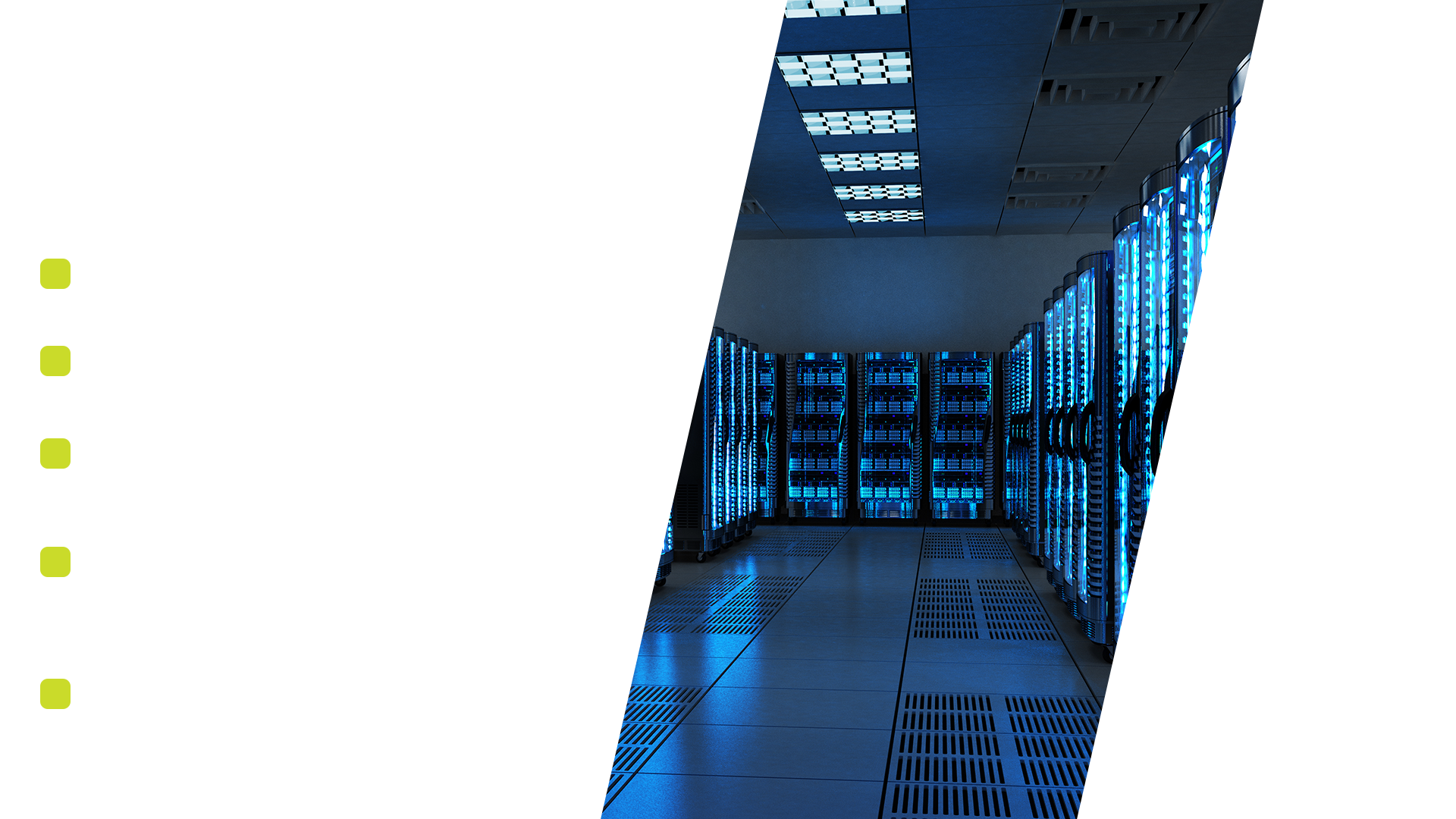 2 salas de operação 24x7 distantes 80km entre si
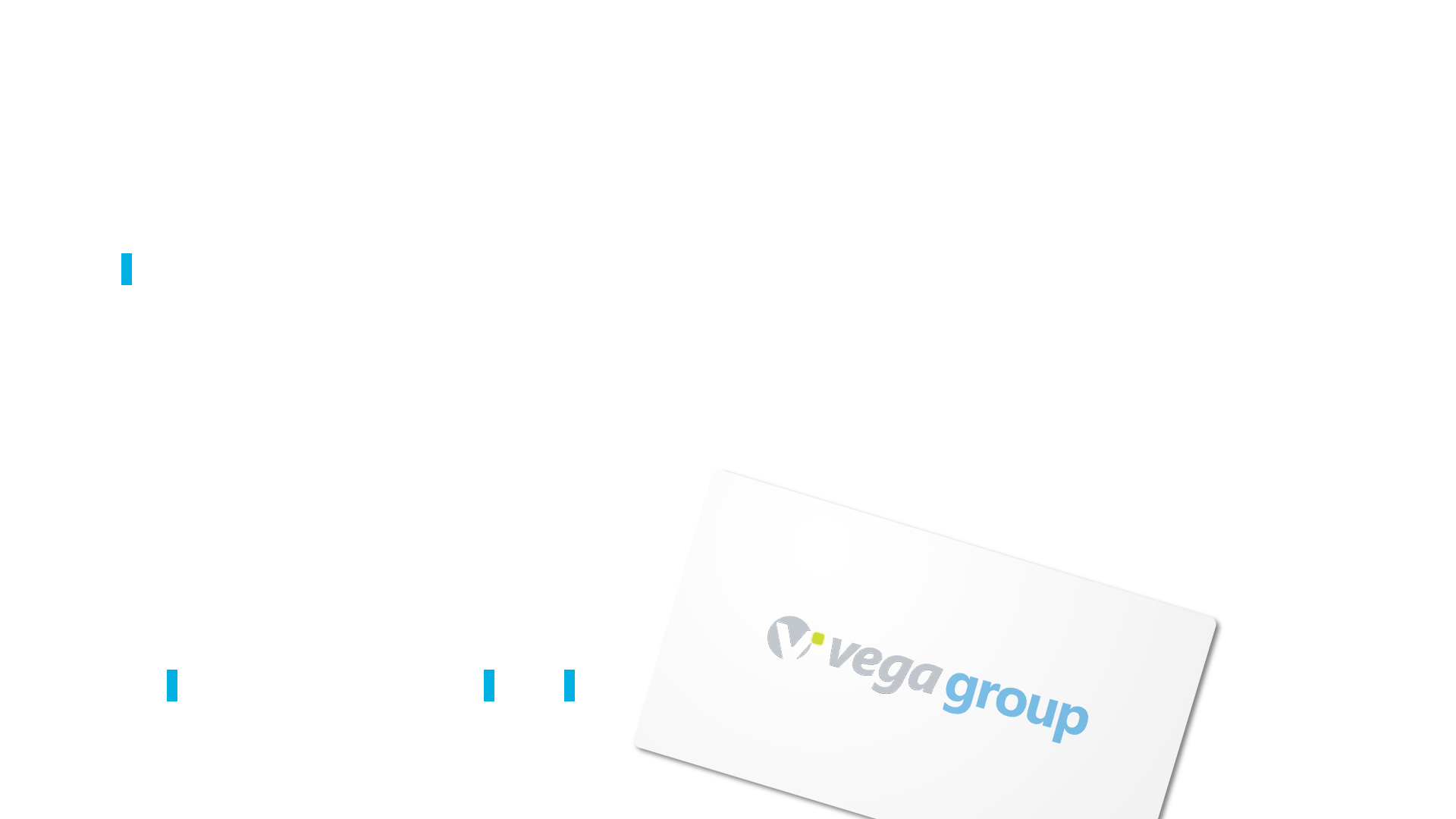 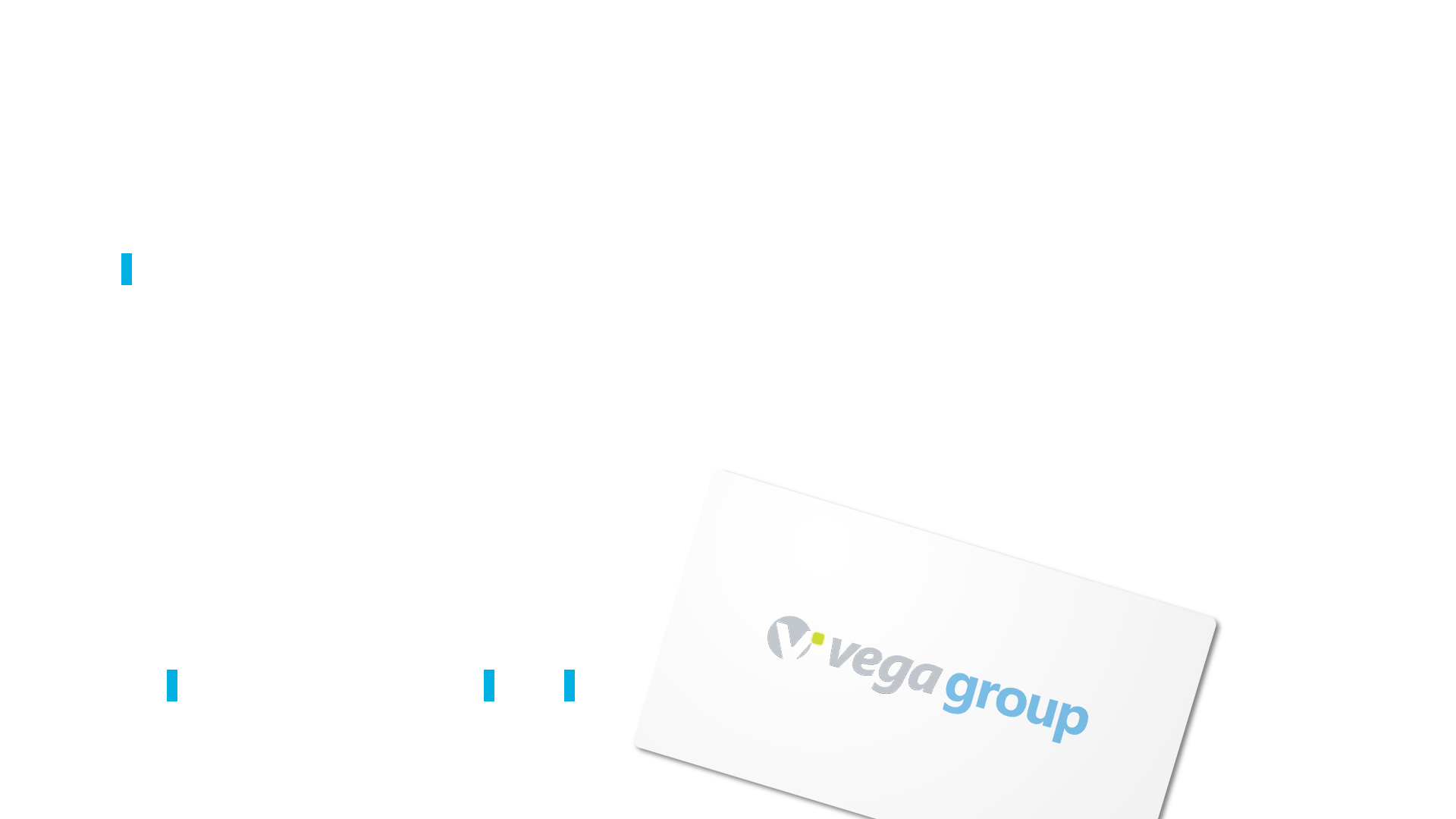 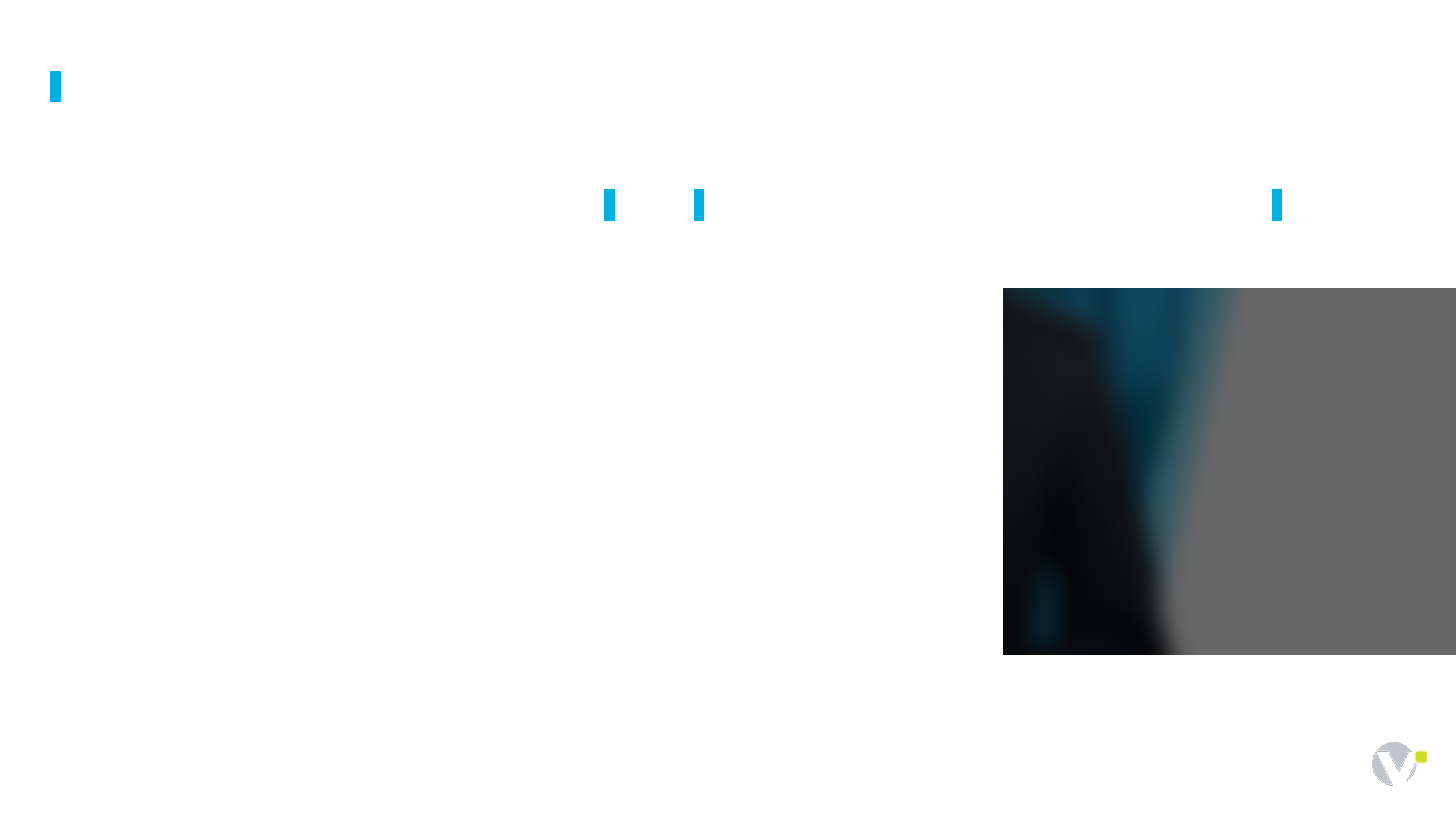 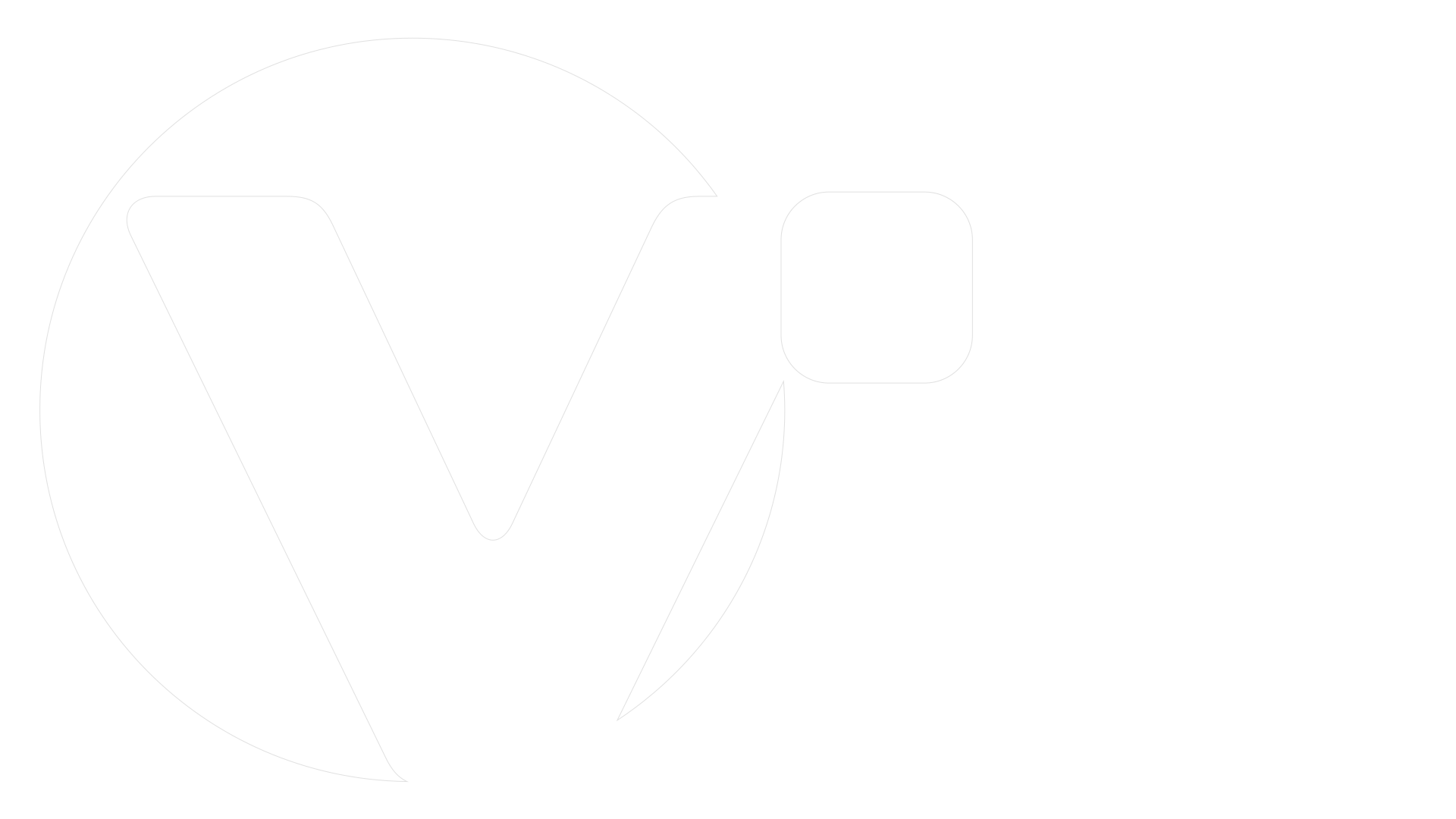 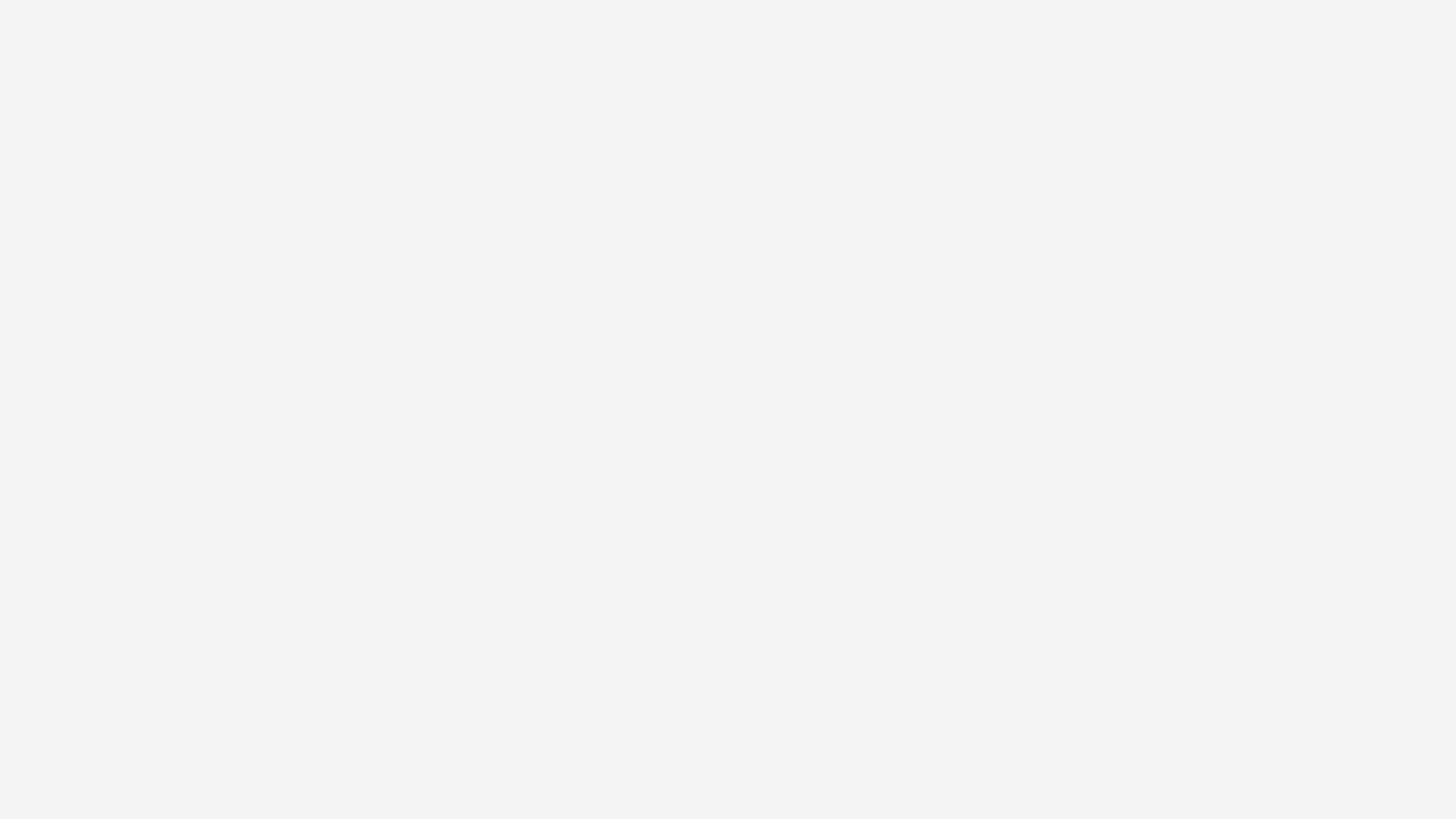 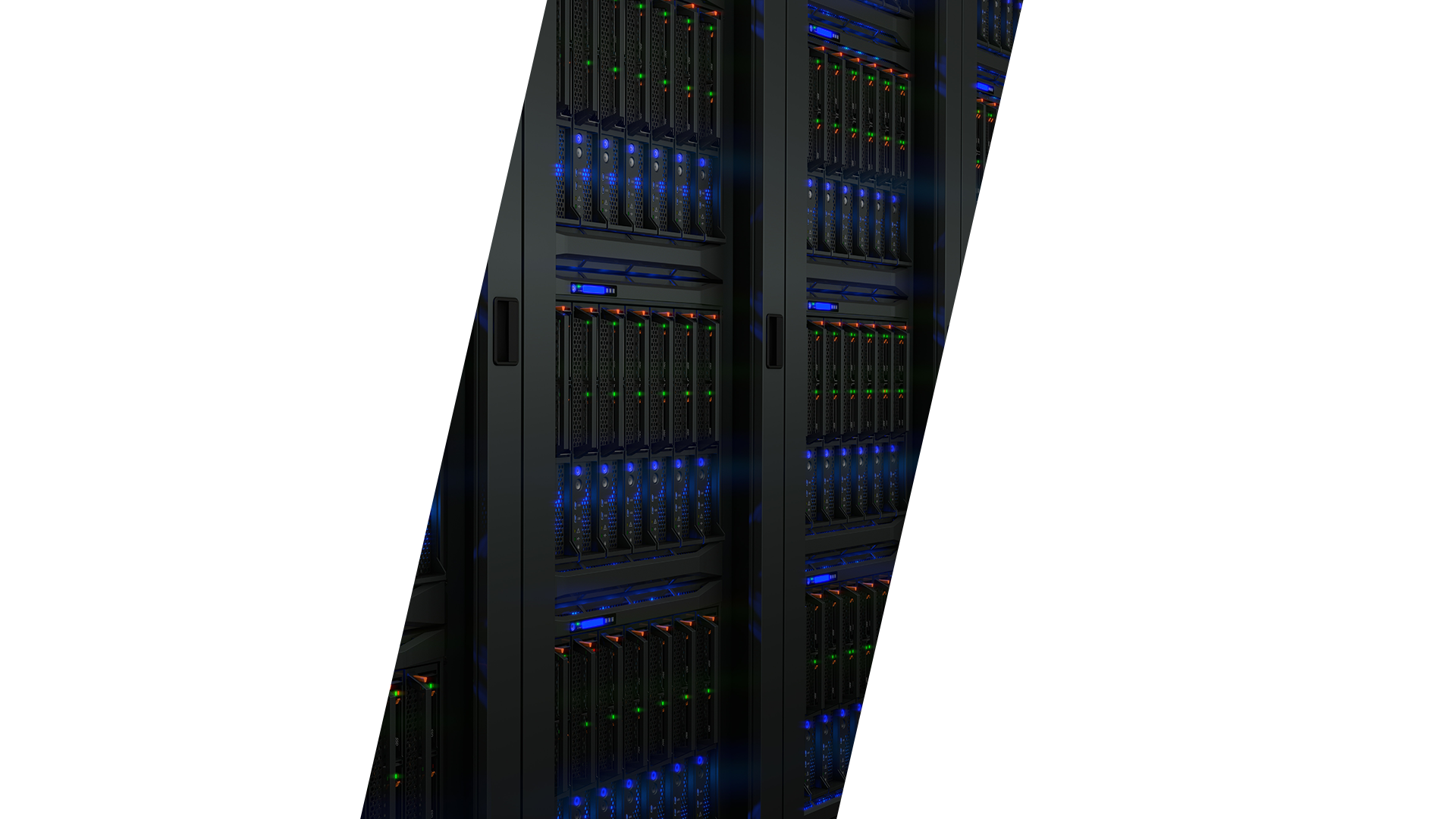 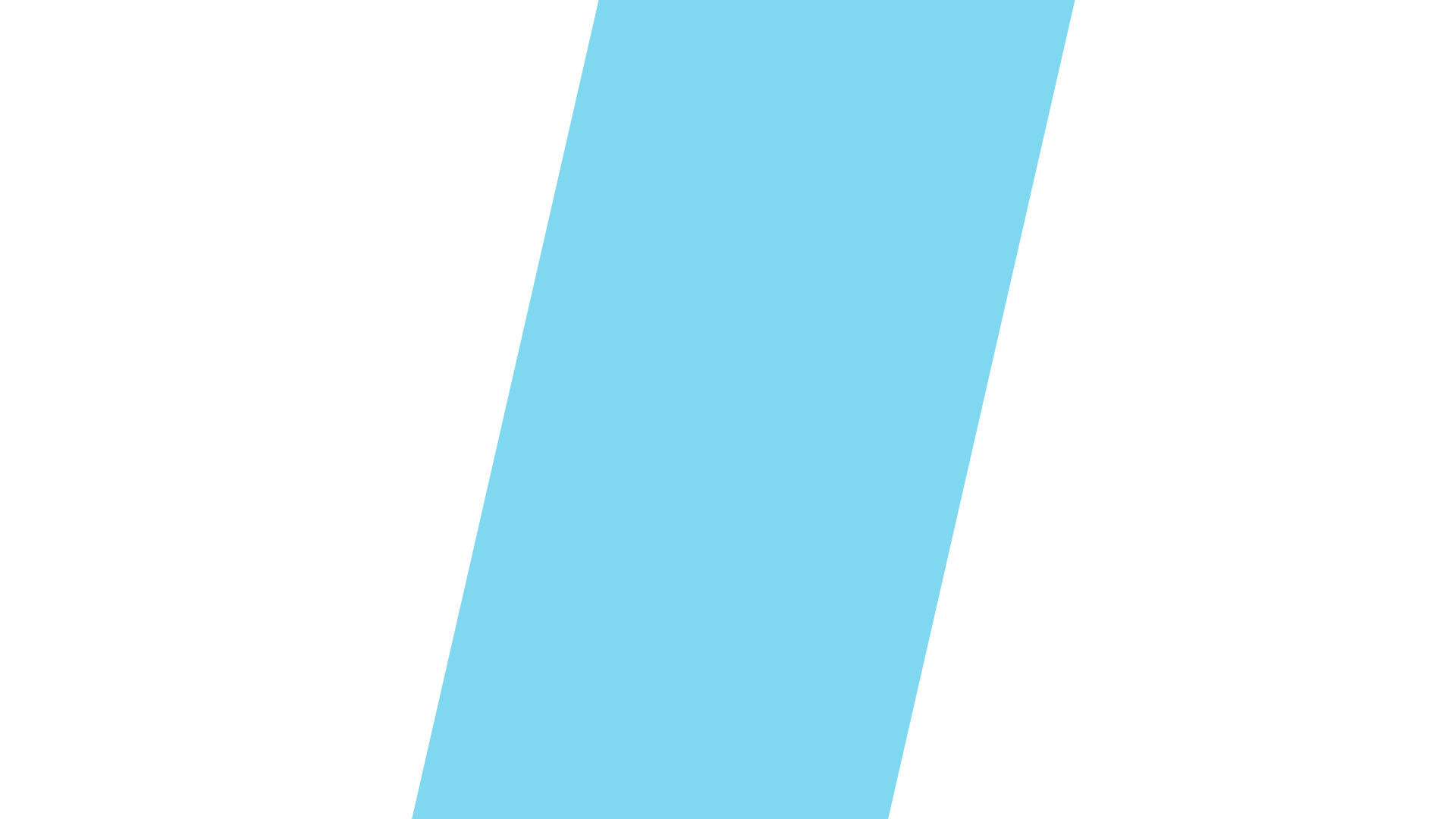 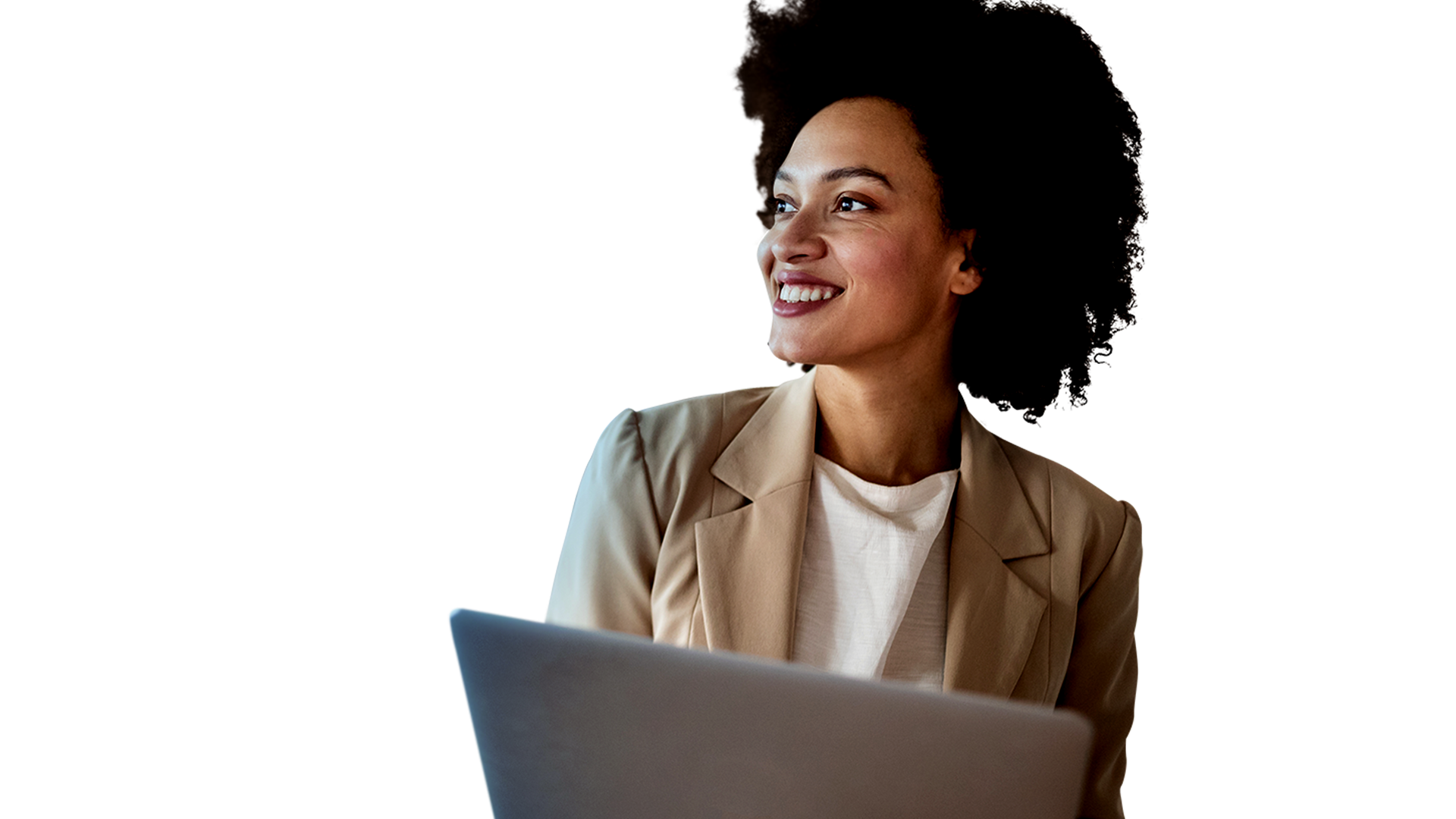 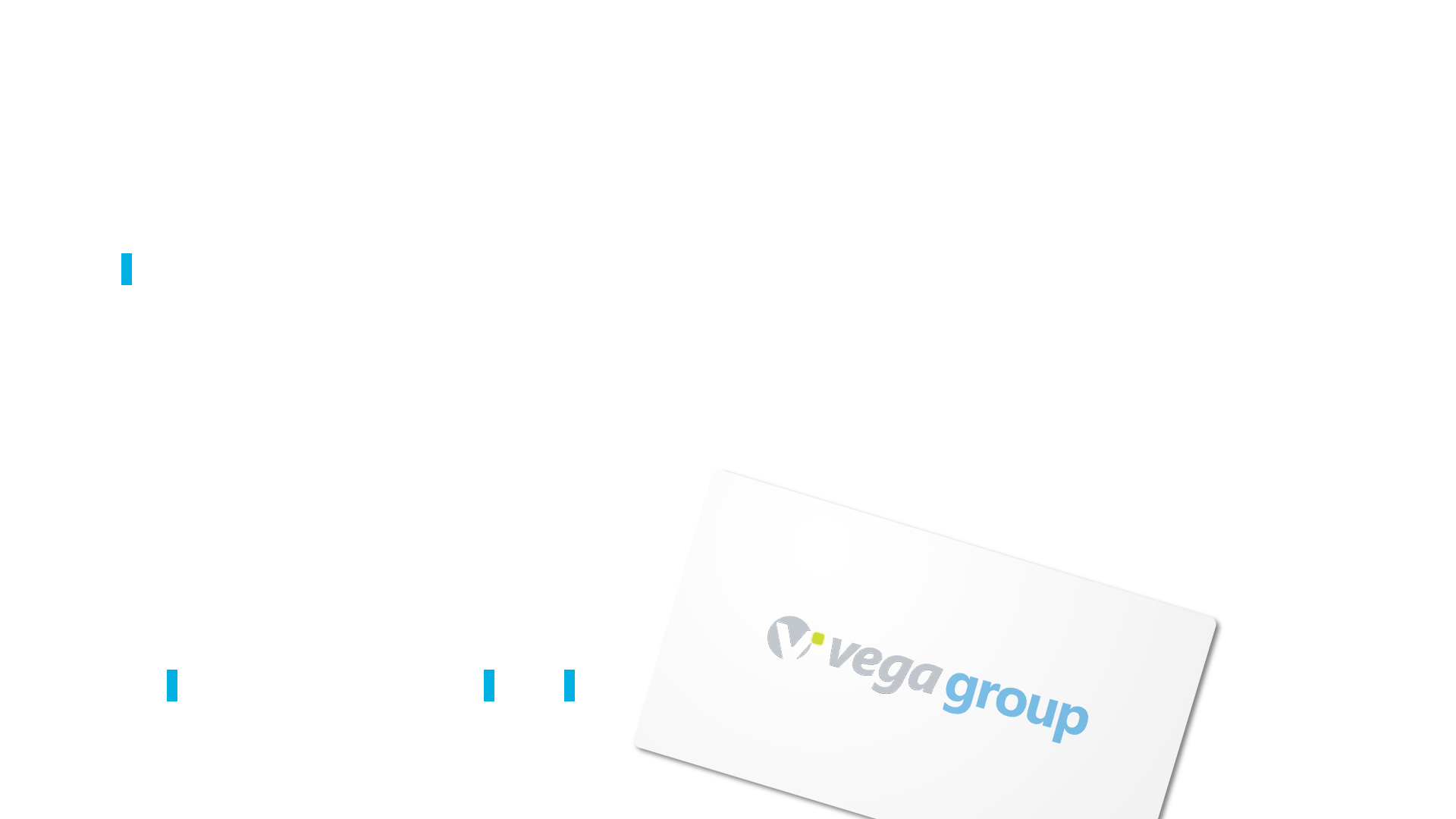 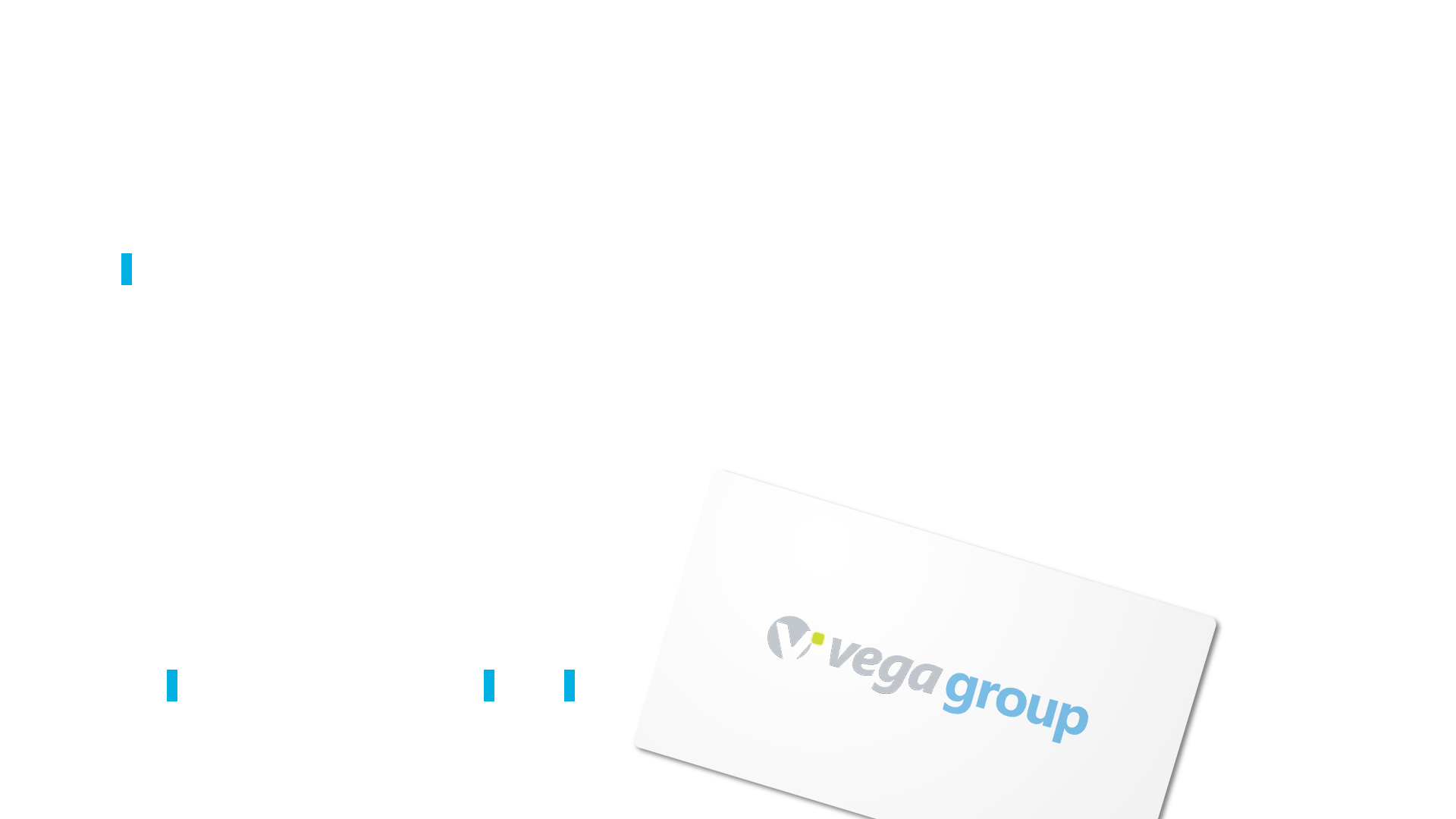 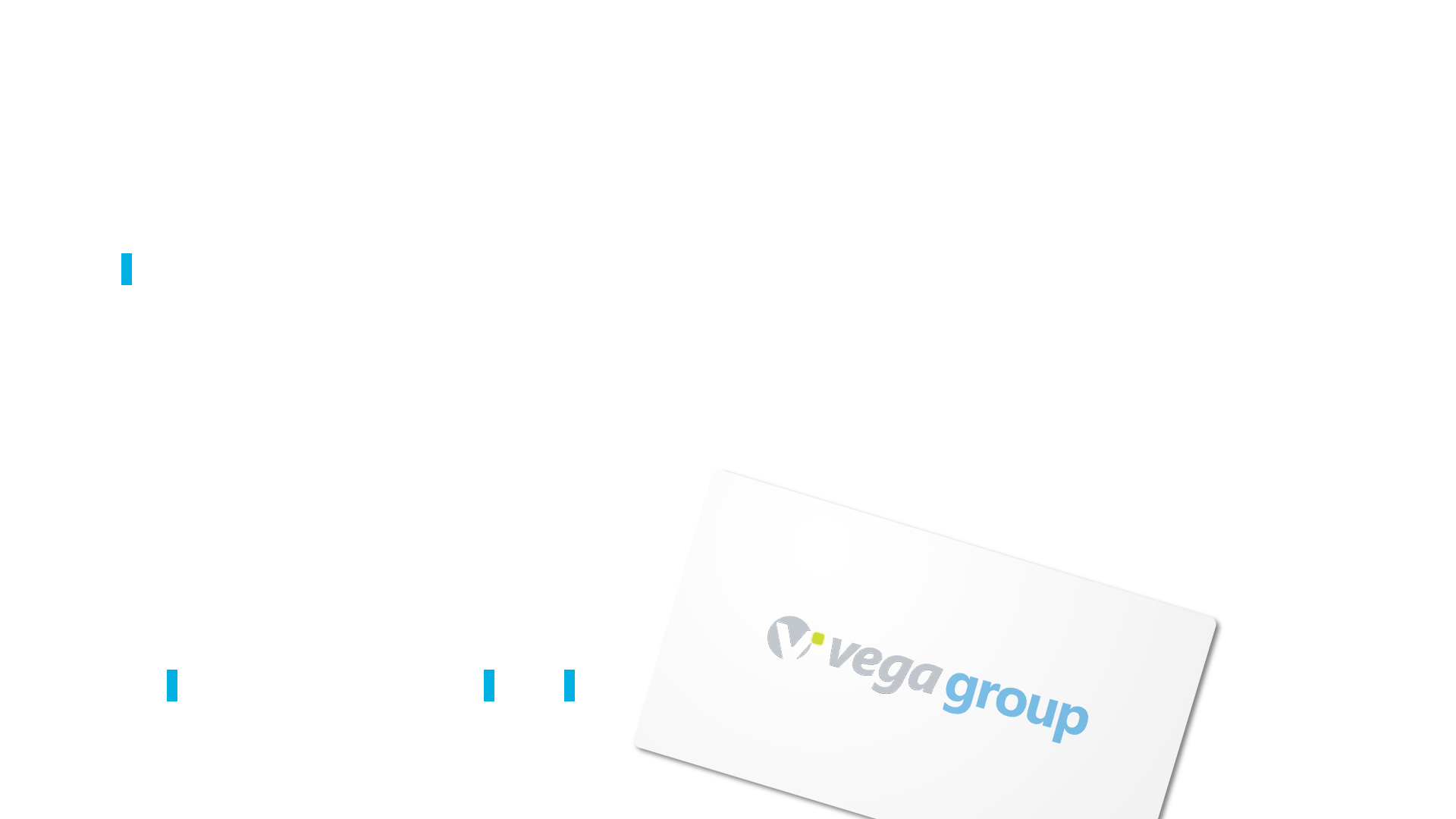 Garantimos o acompanhamento de sua infraestrutura
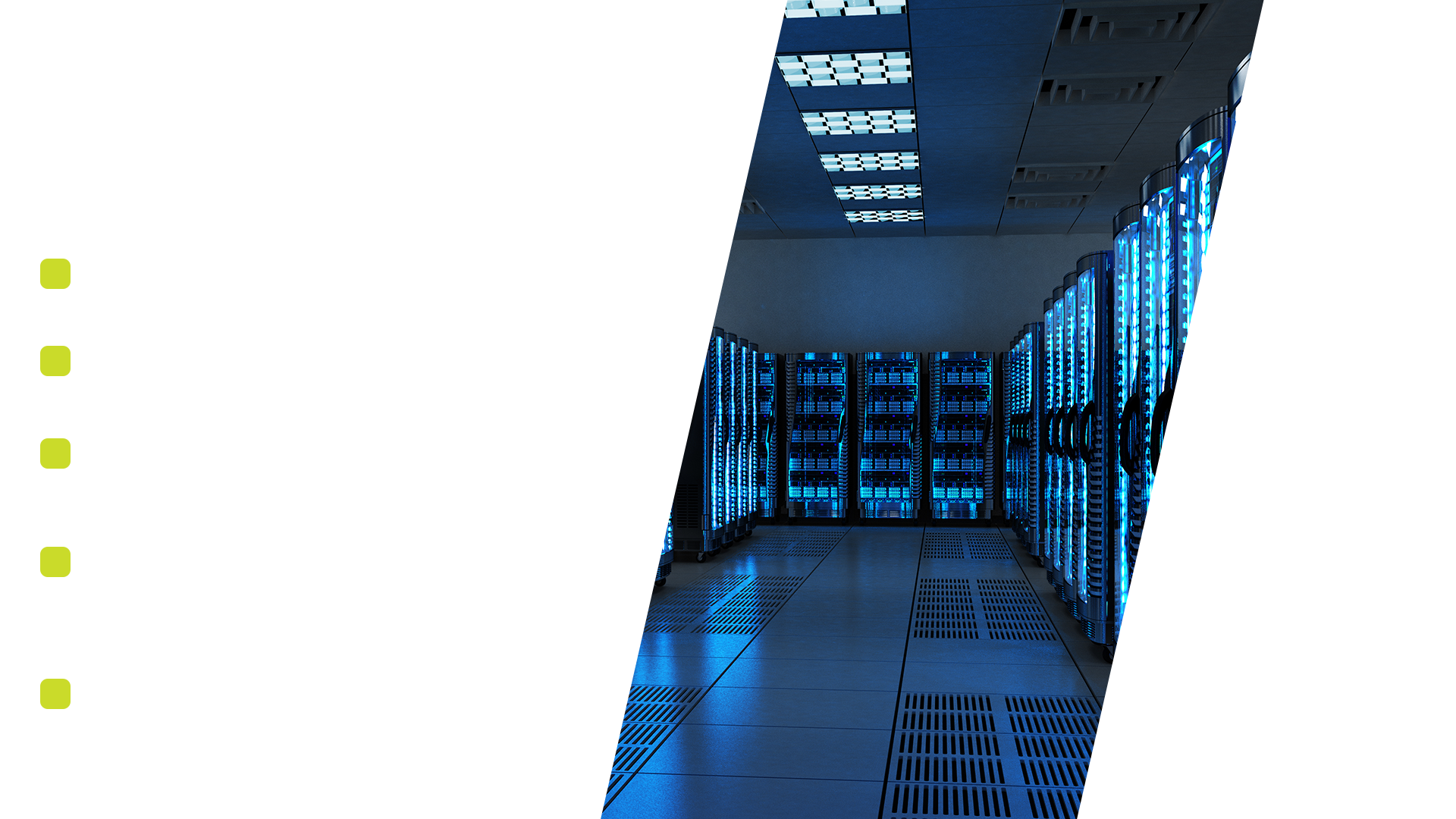 24h
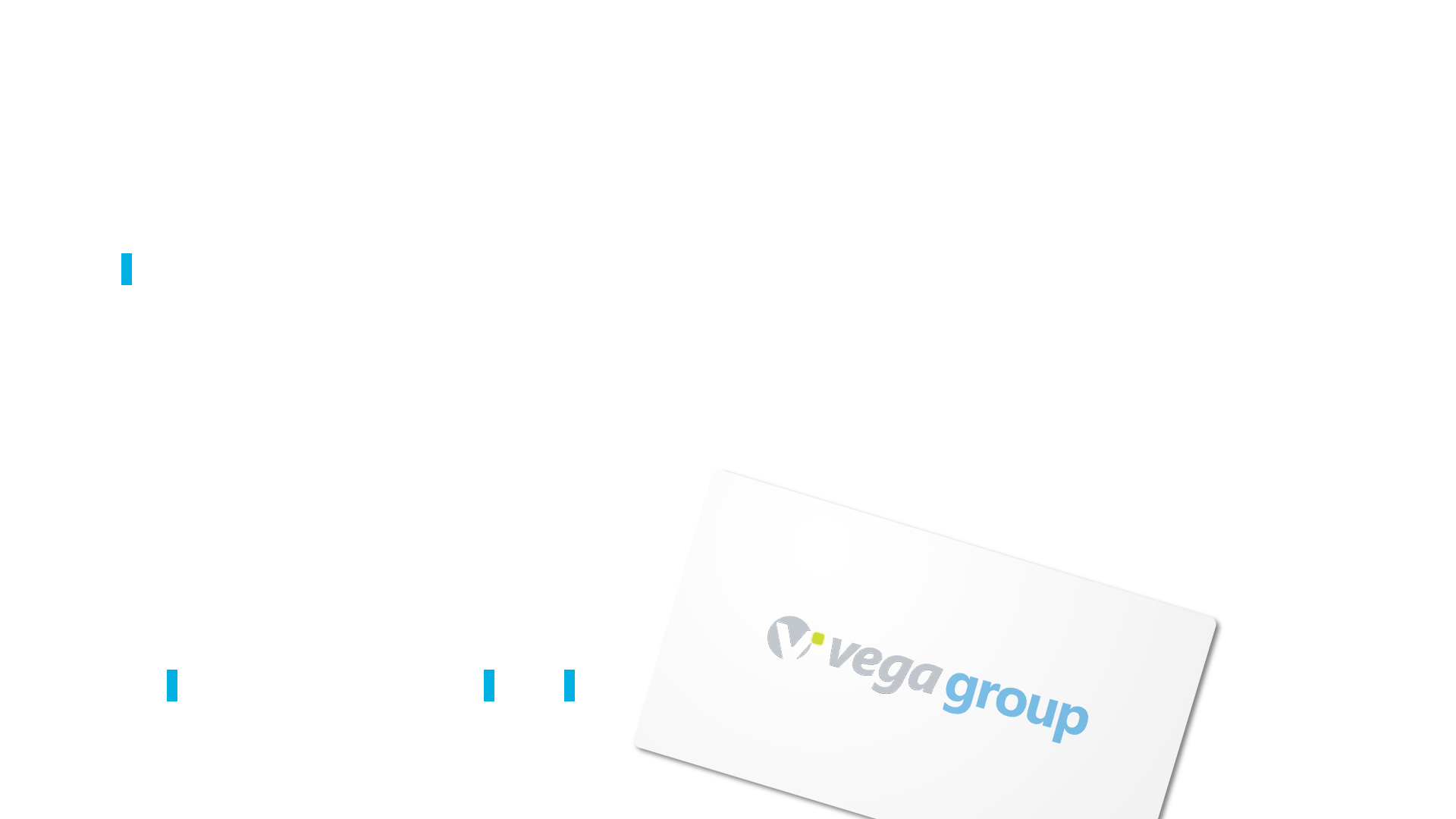 Estamos crescendo
30%
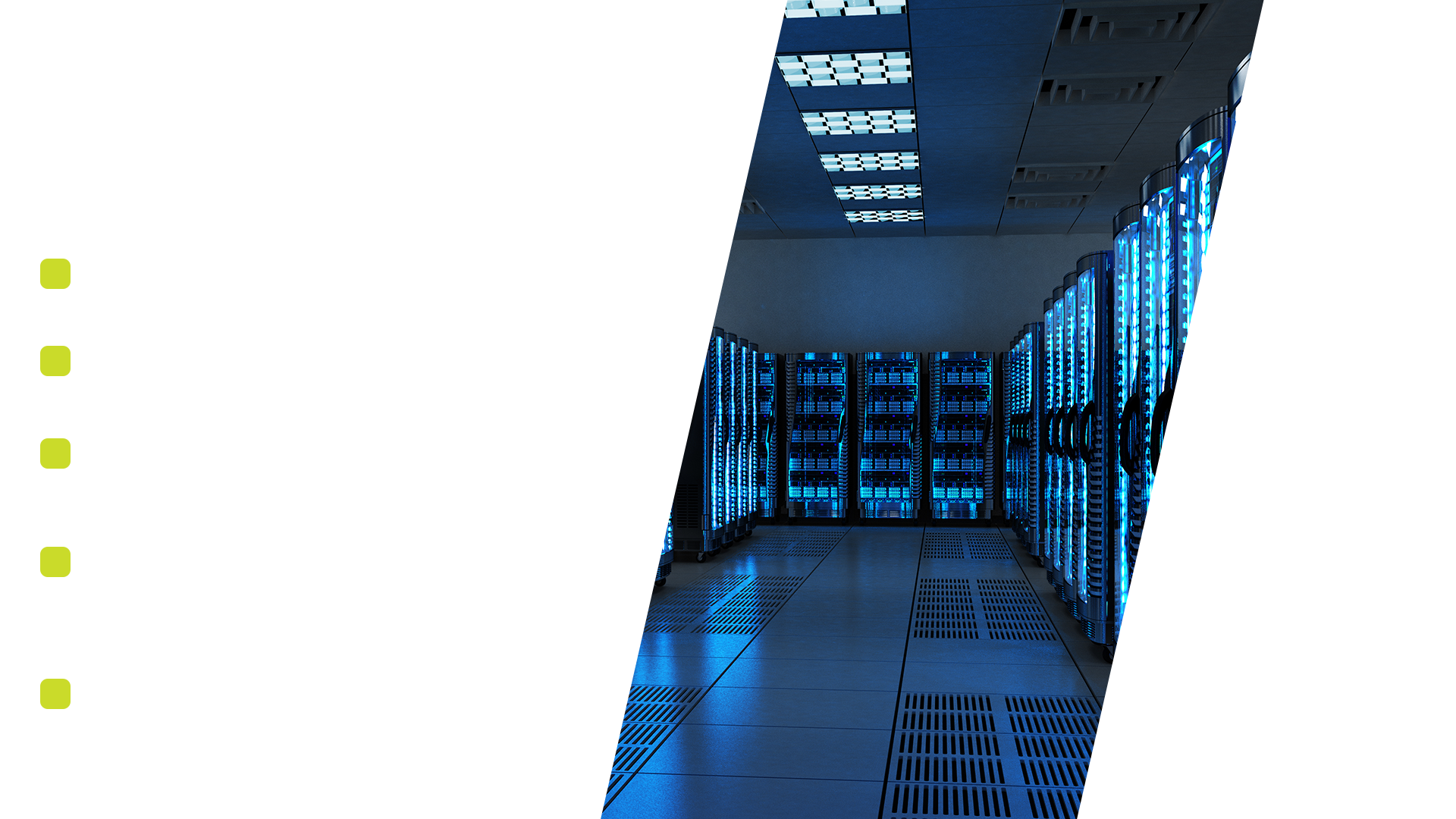 por dia
anualmente nos últimos 5 anos.
para que você possa ficar tranquilo
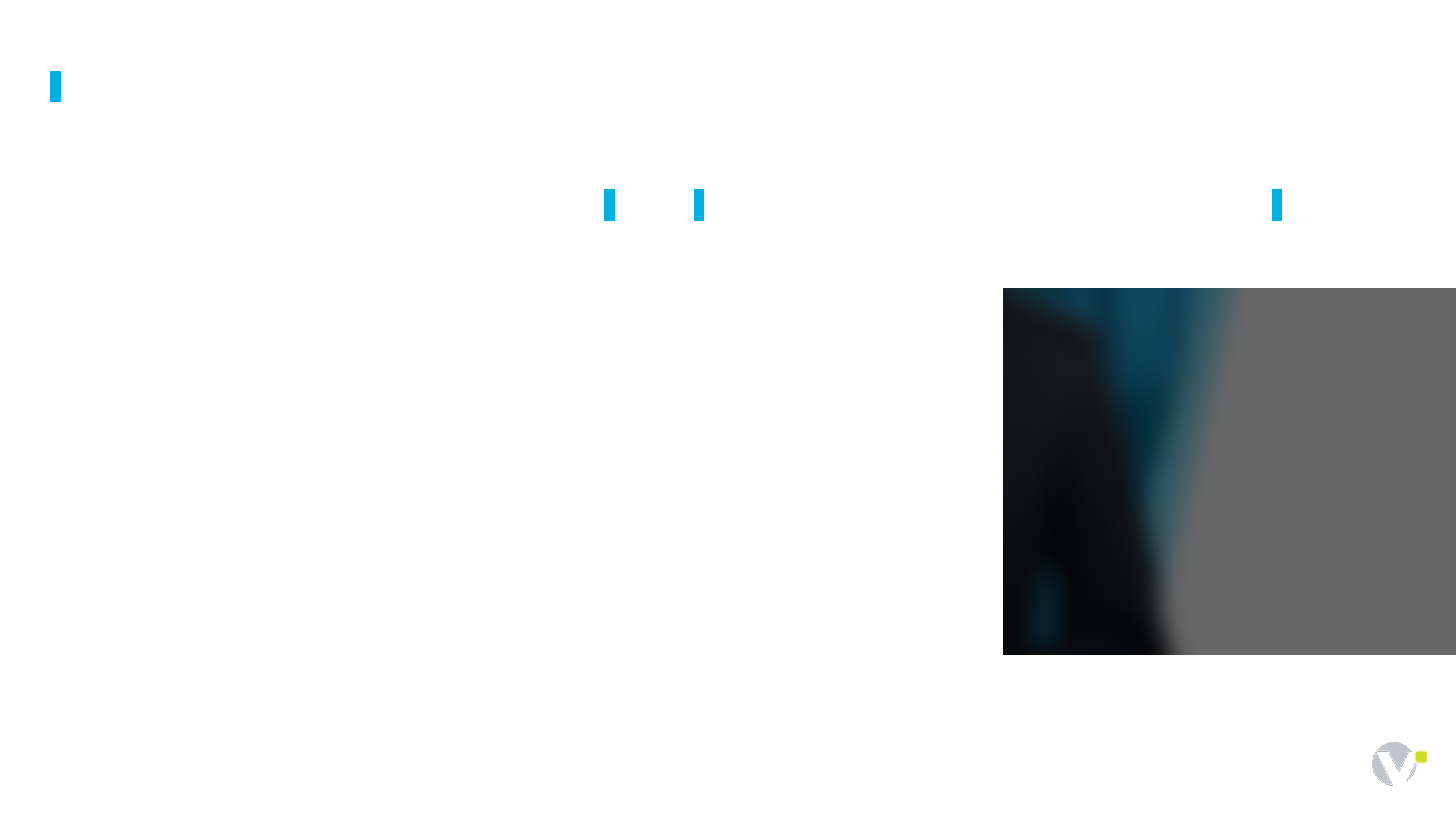 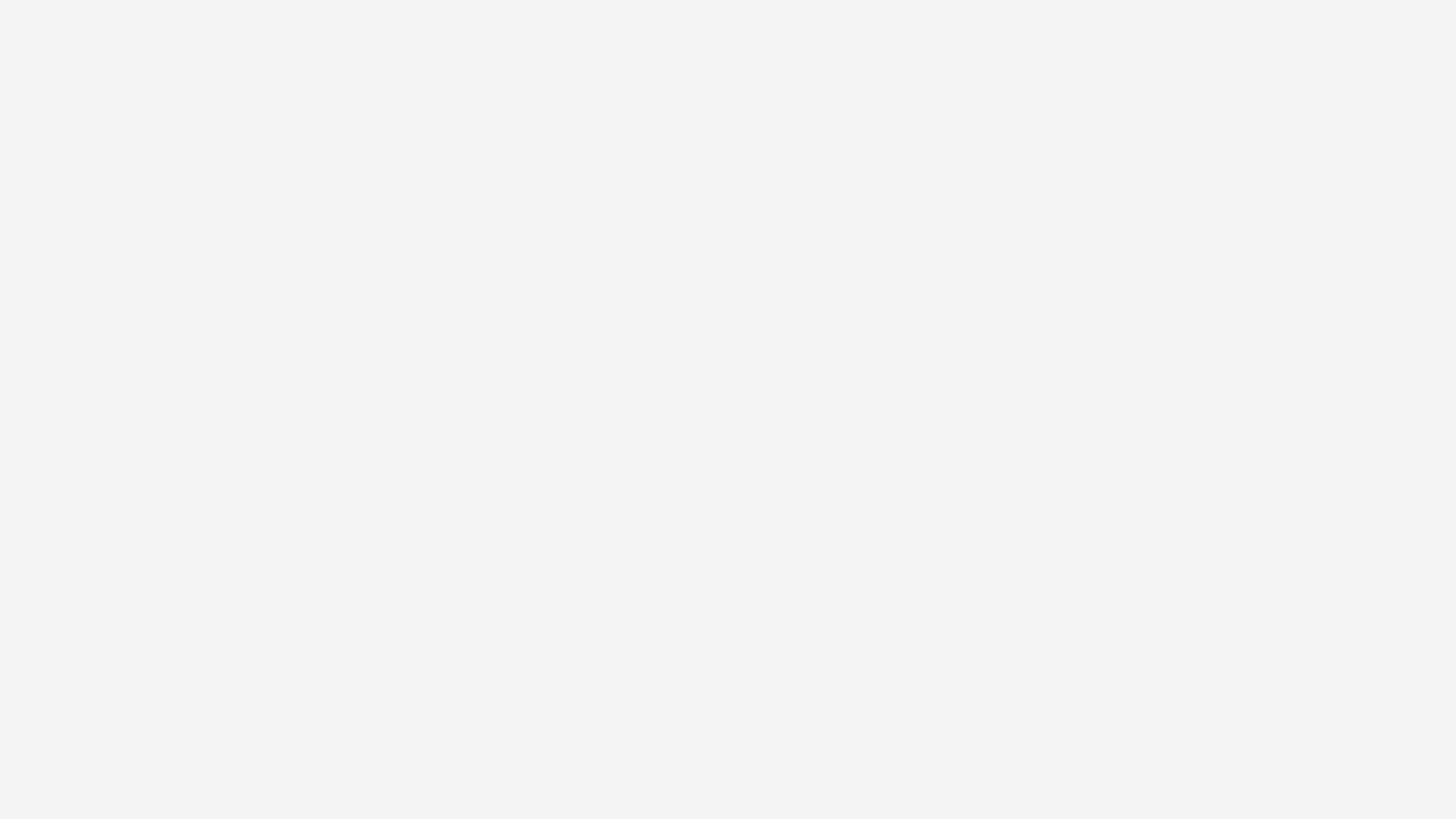 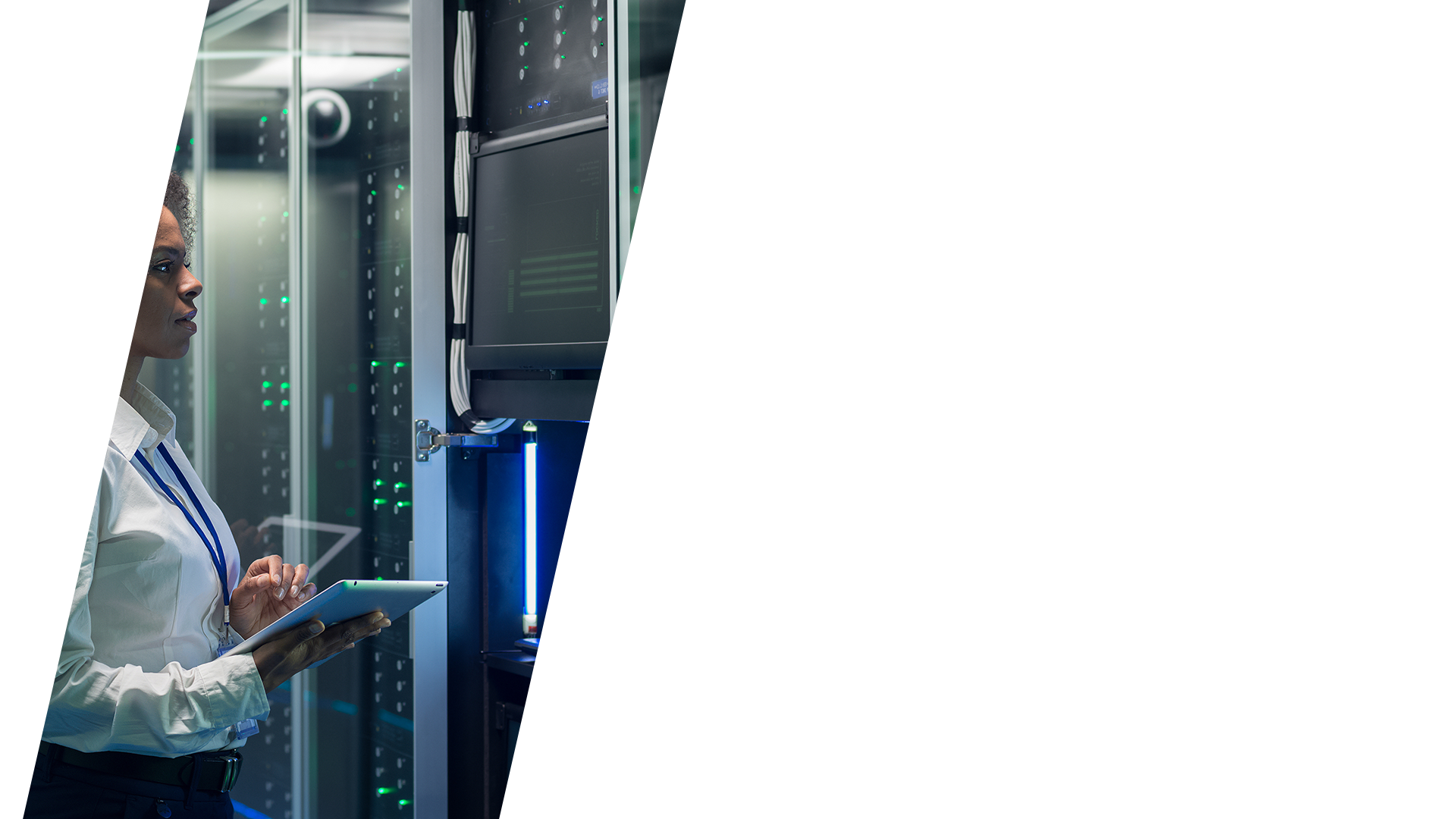 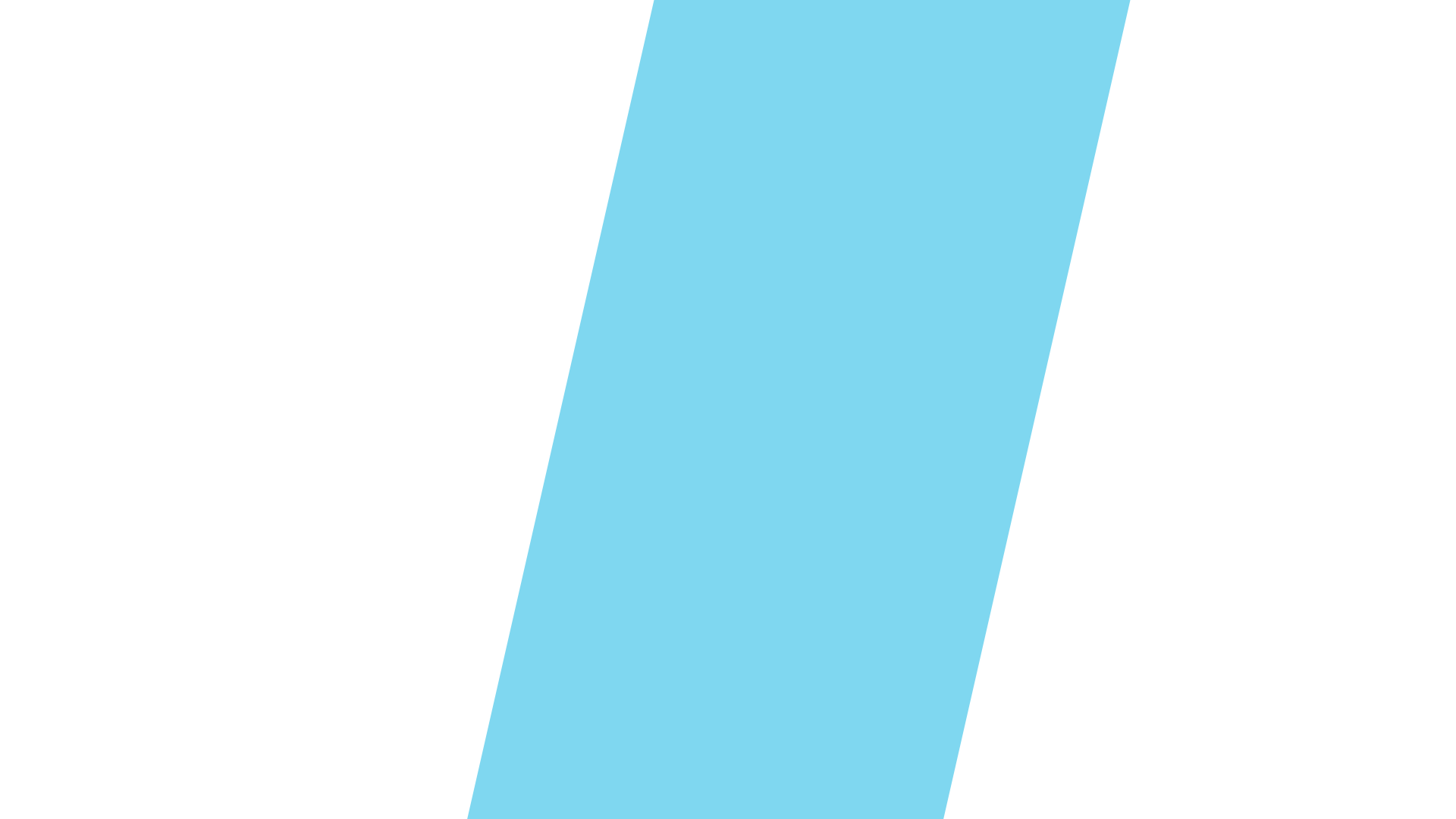 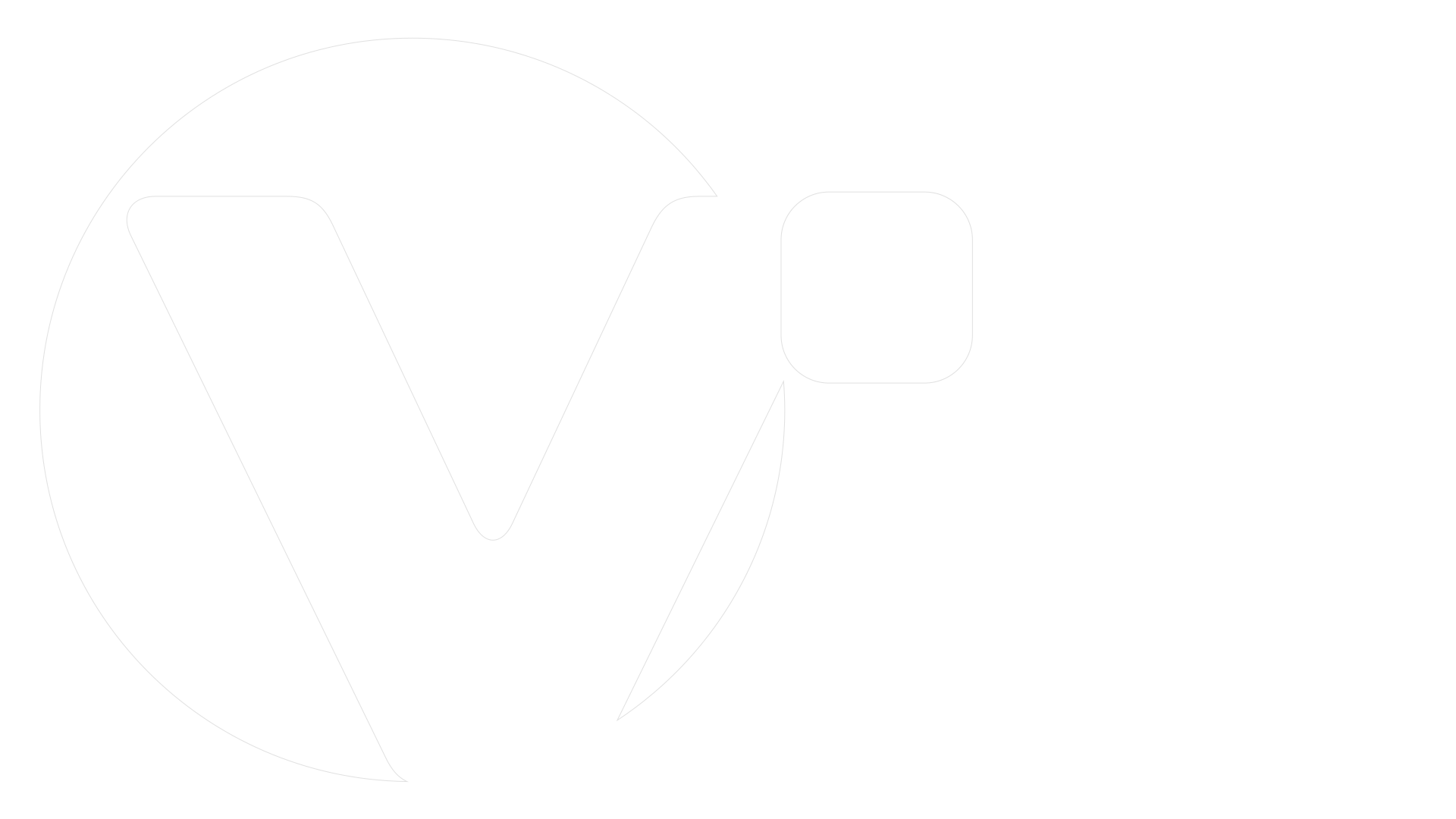 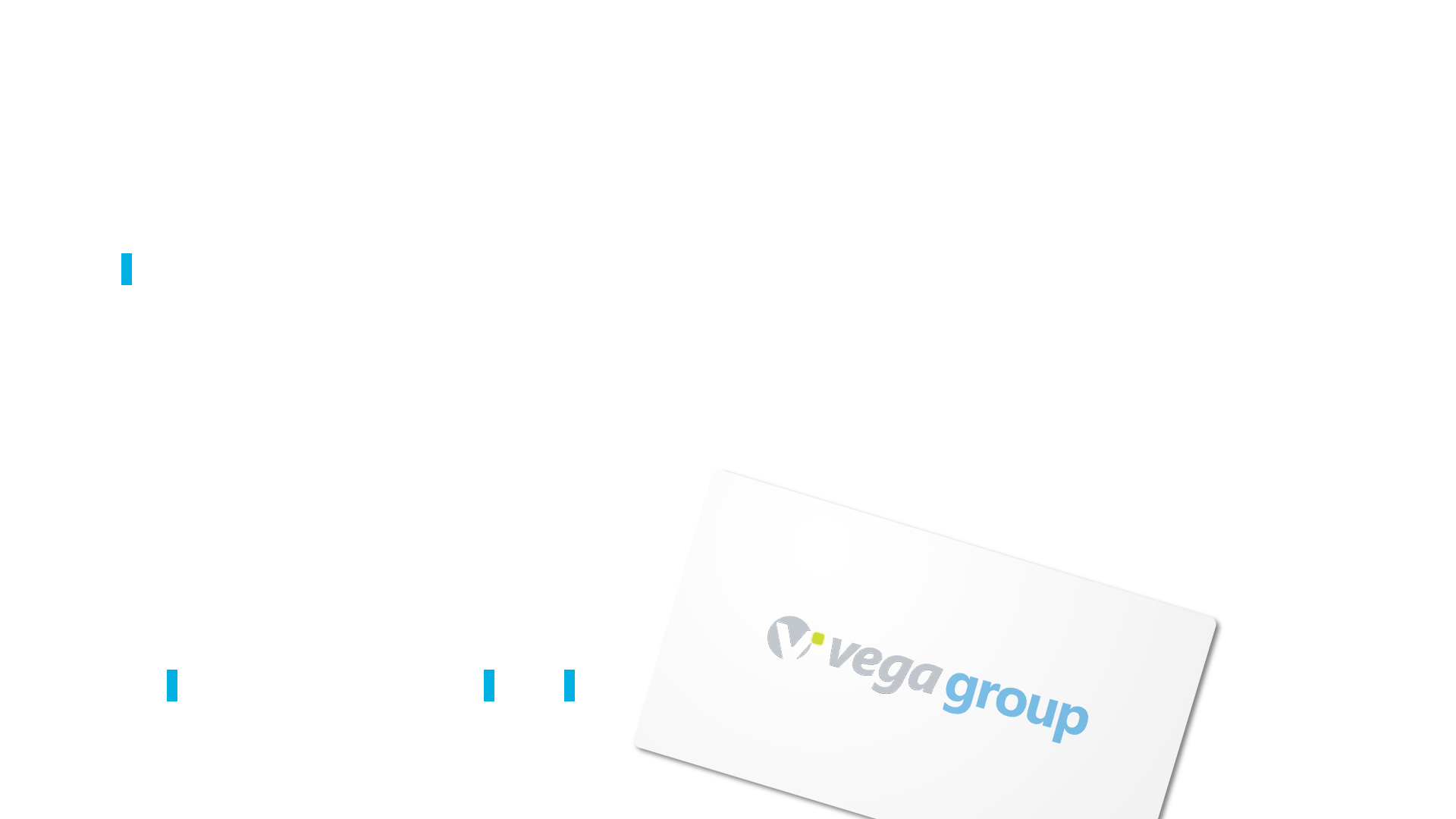 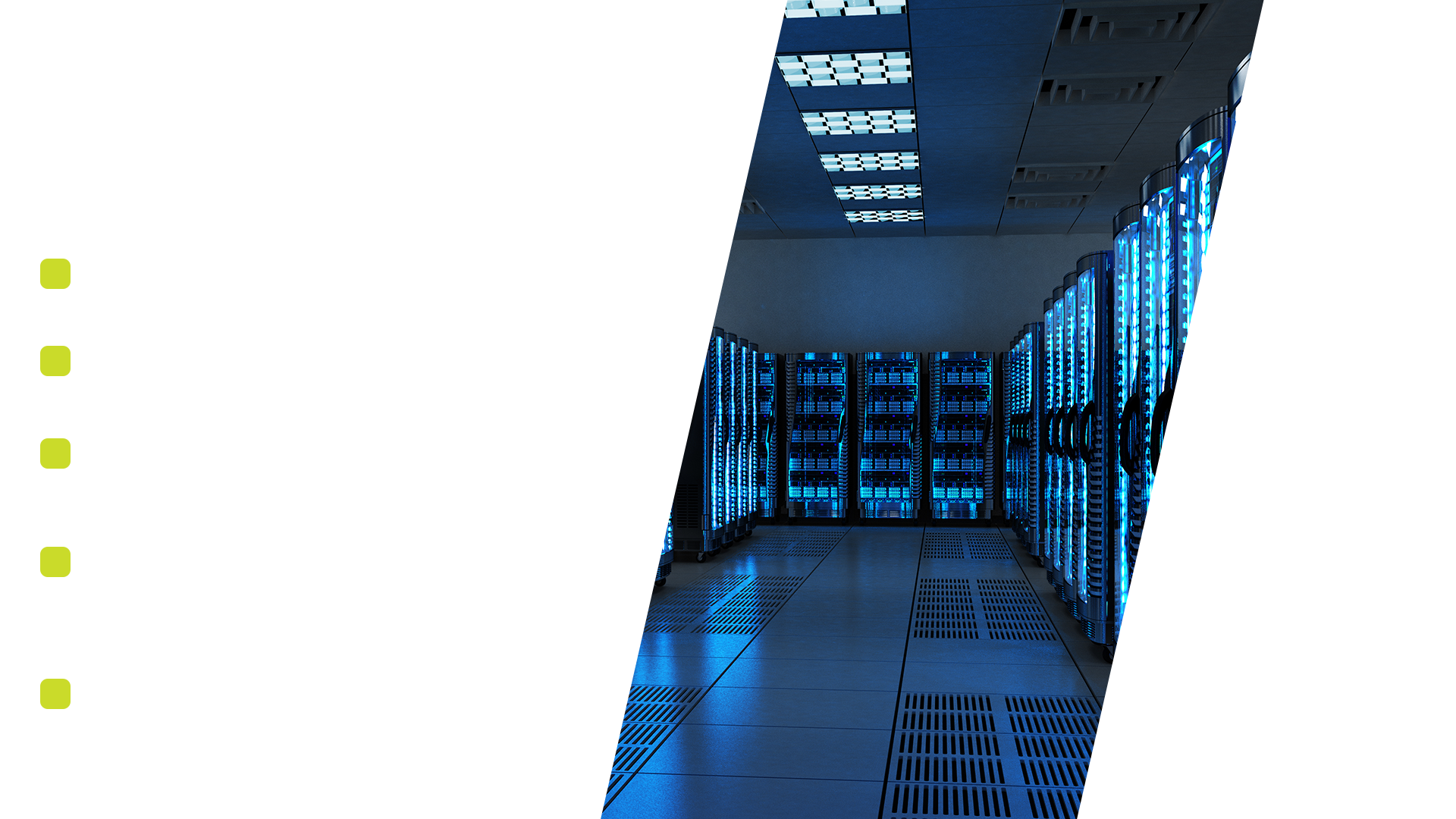 VegaCloud
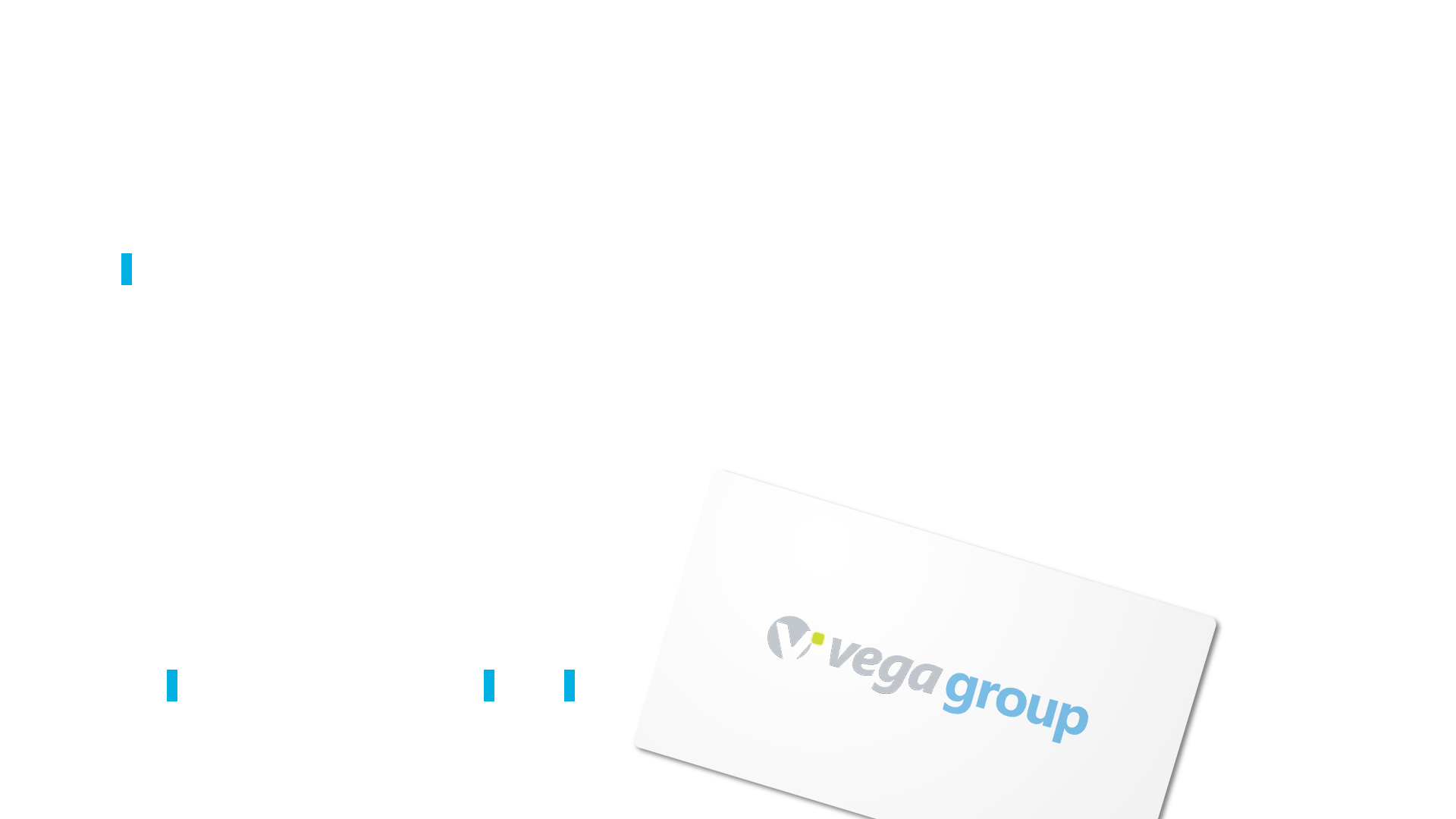 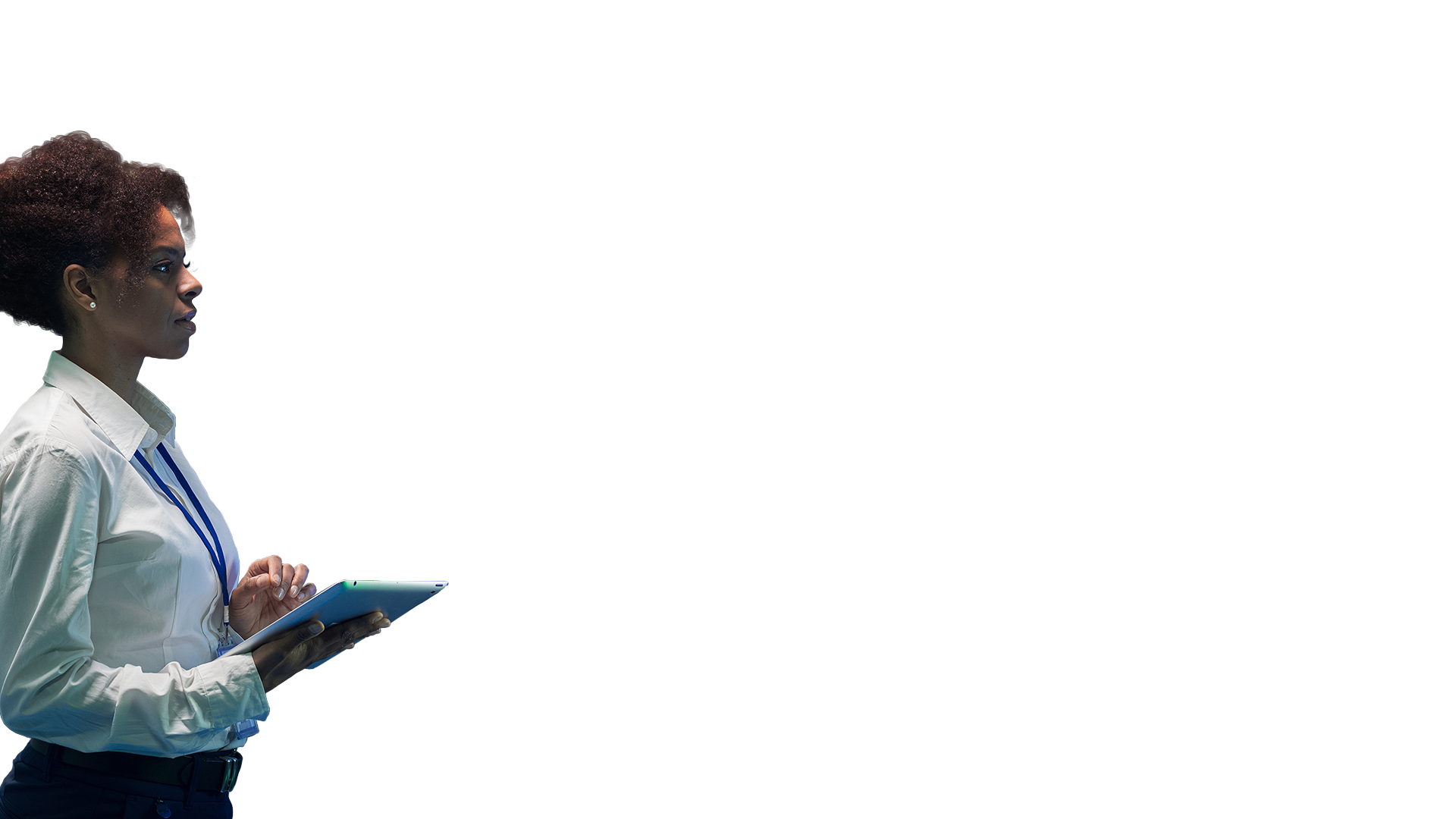 É a nossa nuvem privada e exclusiva para nossos clientes! Oferece a possibilidade de ambientes com alta disponibilidade, seja em ambiente de contingência, site de desastre ou ativo/ativo
Excelência em tudo o que fazemos
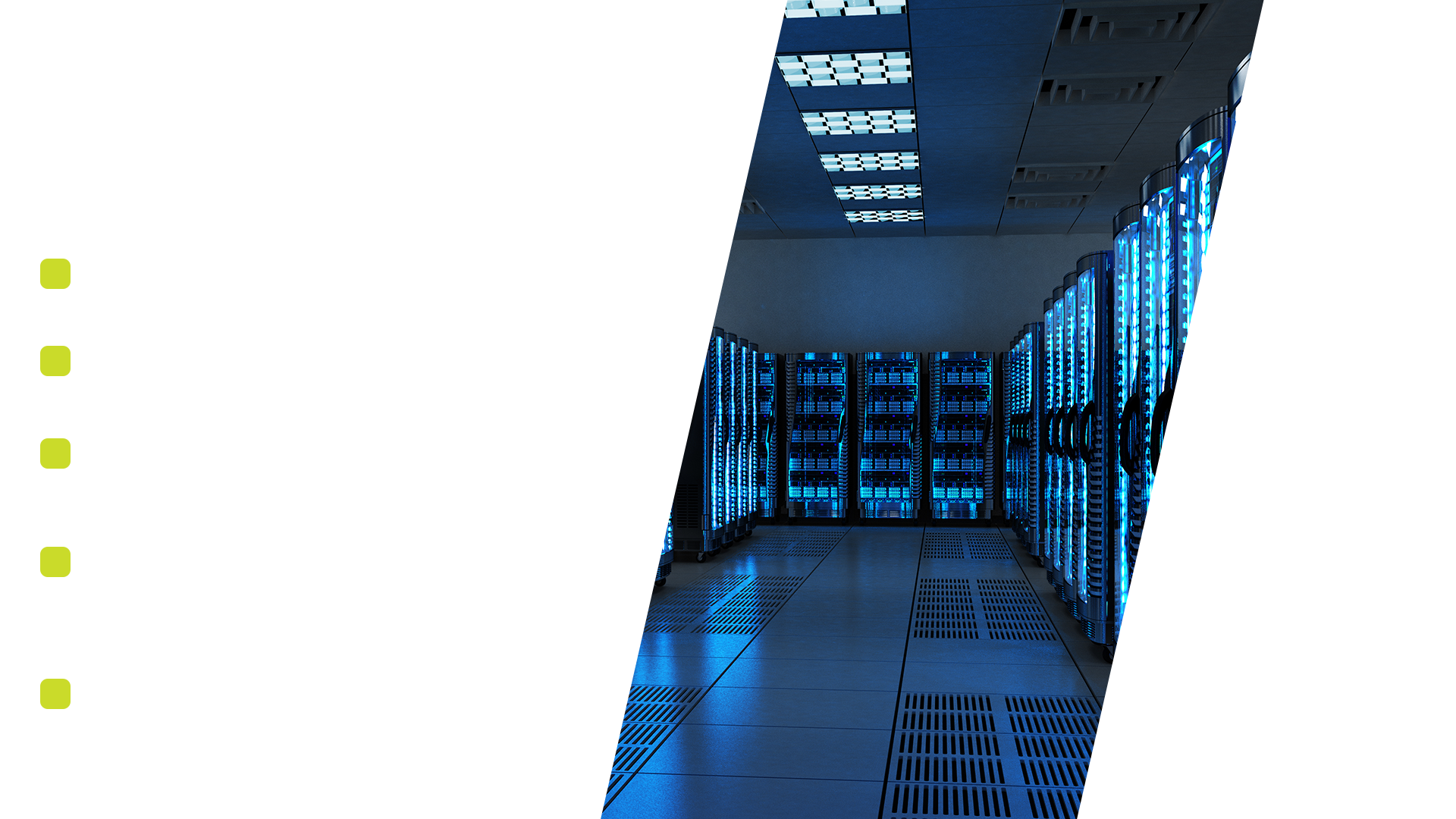 VIB – Vega in a Box
Extensão da VegaCloud, porém dentro da “sua casa”.
No VIB, realizamos uma expansão física de nossa nuvem para dentro do seu datacenter e o gerenciamento é feito pela equipe Vega.
Conheça algumas das nossas soluções exclusivas
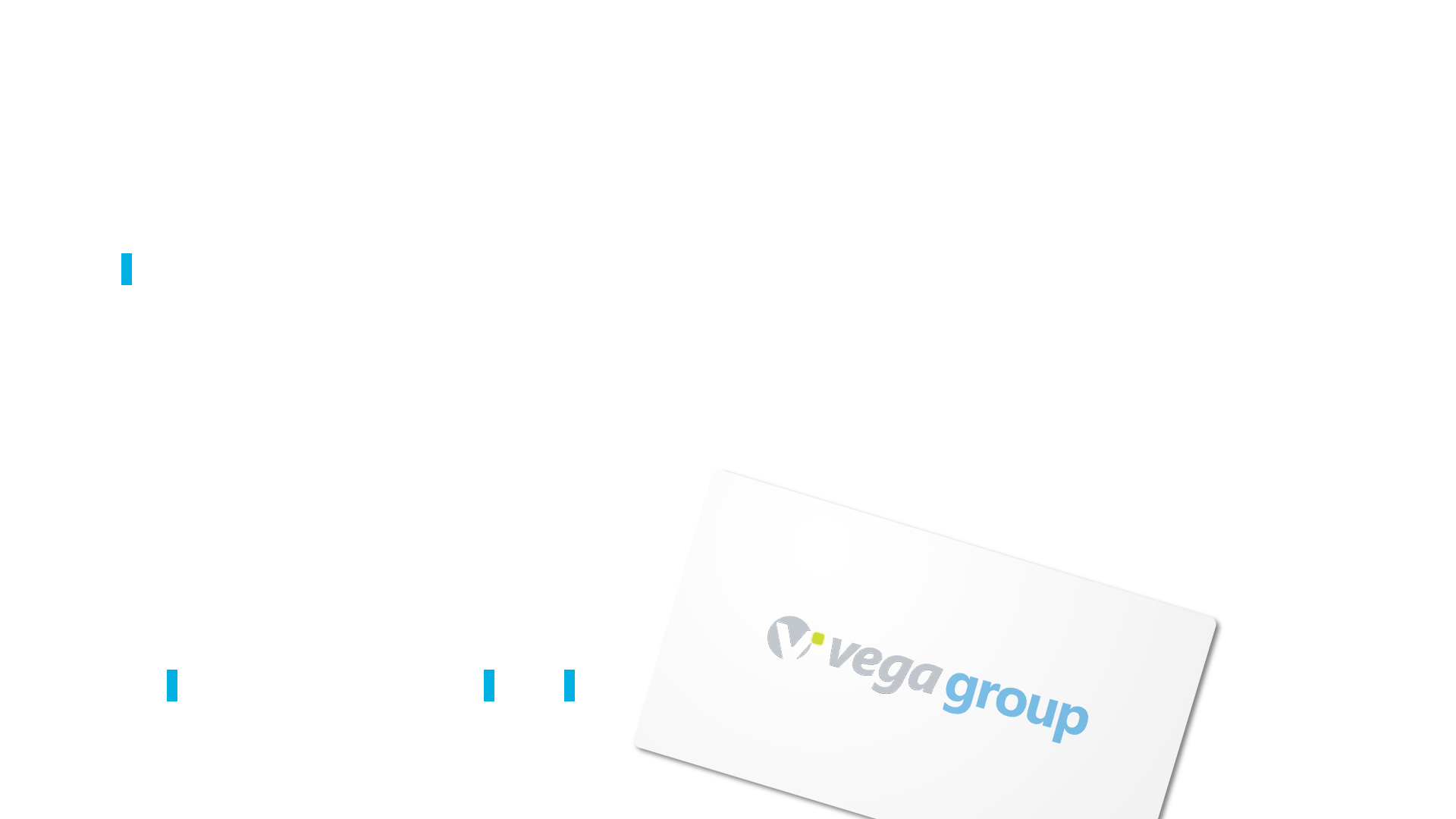 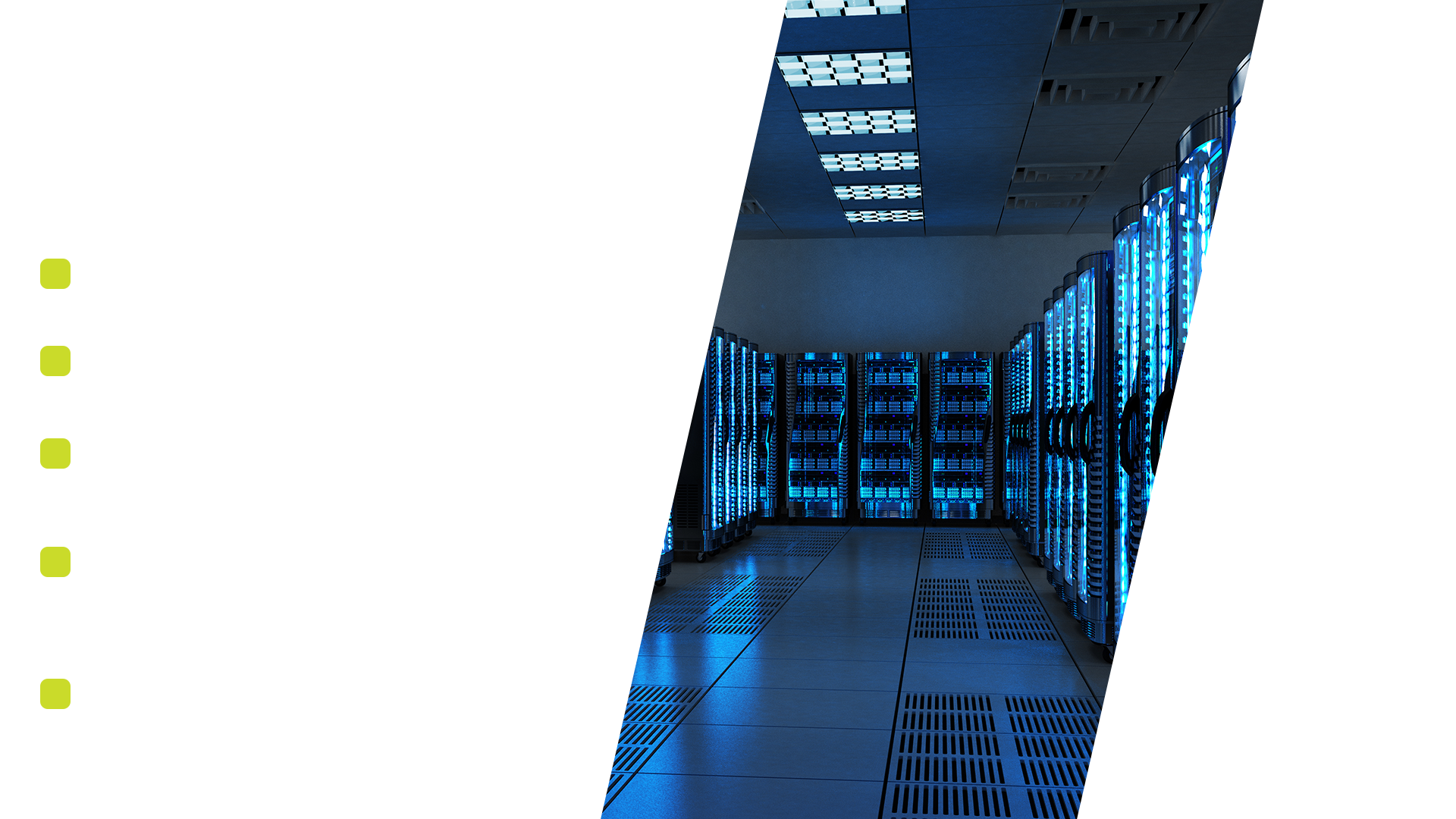 VOC – Vega Operation Center
Nossa equipe de monitoração e operação 24x7, para garantir a continuidade do seu negócio e suporte integral (N1, N2, N3 e especialistas certificados)
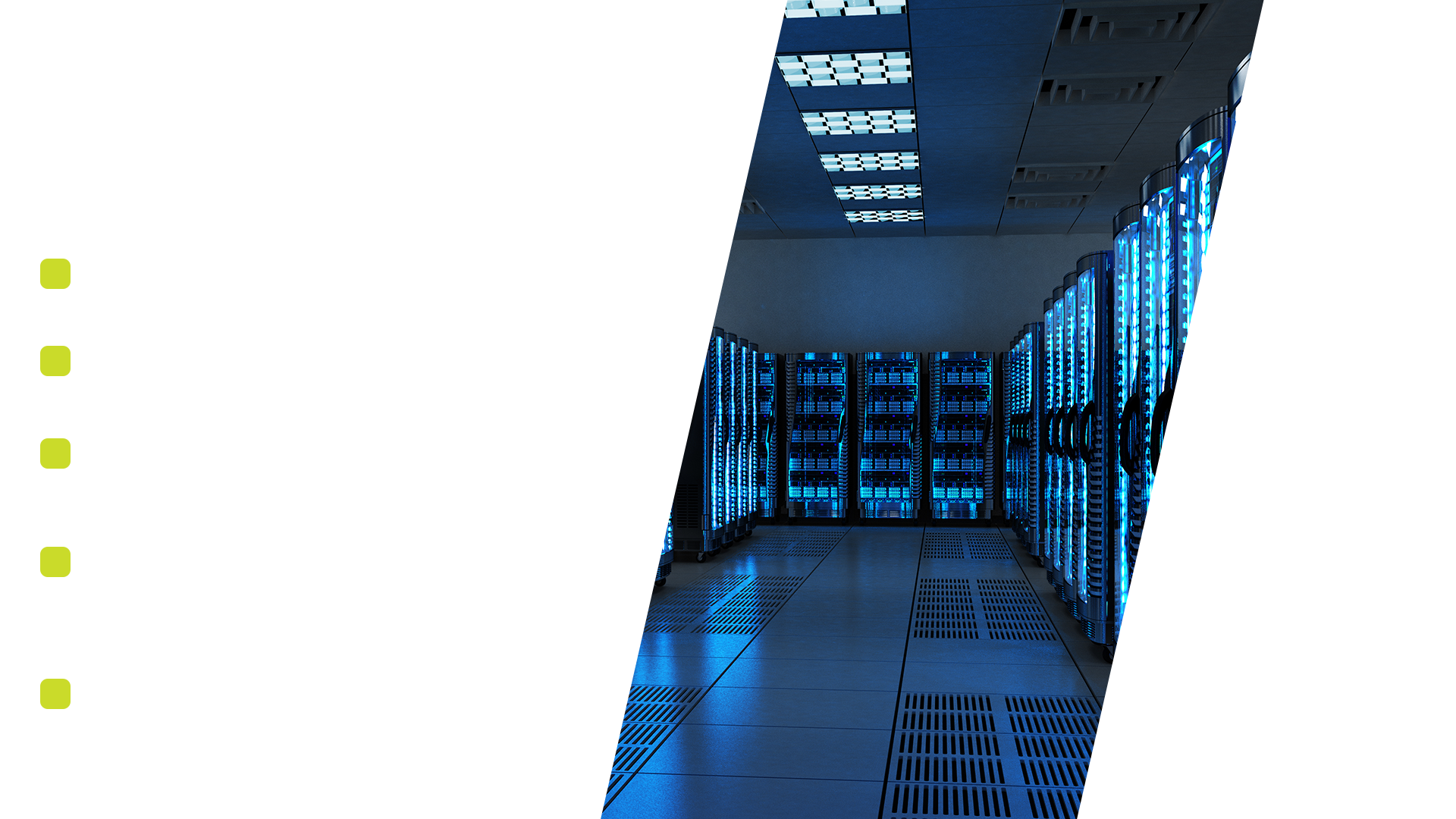 VegaWall
Soluções de TVs com apresentação customizada de suas necessidades, seja com “dashboards” de monitoração, financeiro ou até mesmo indicadores do seu negócio
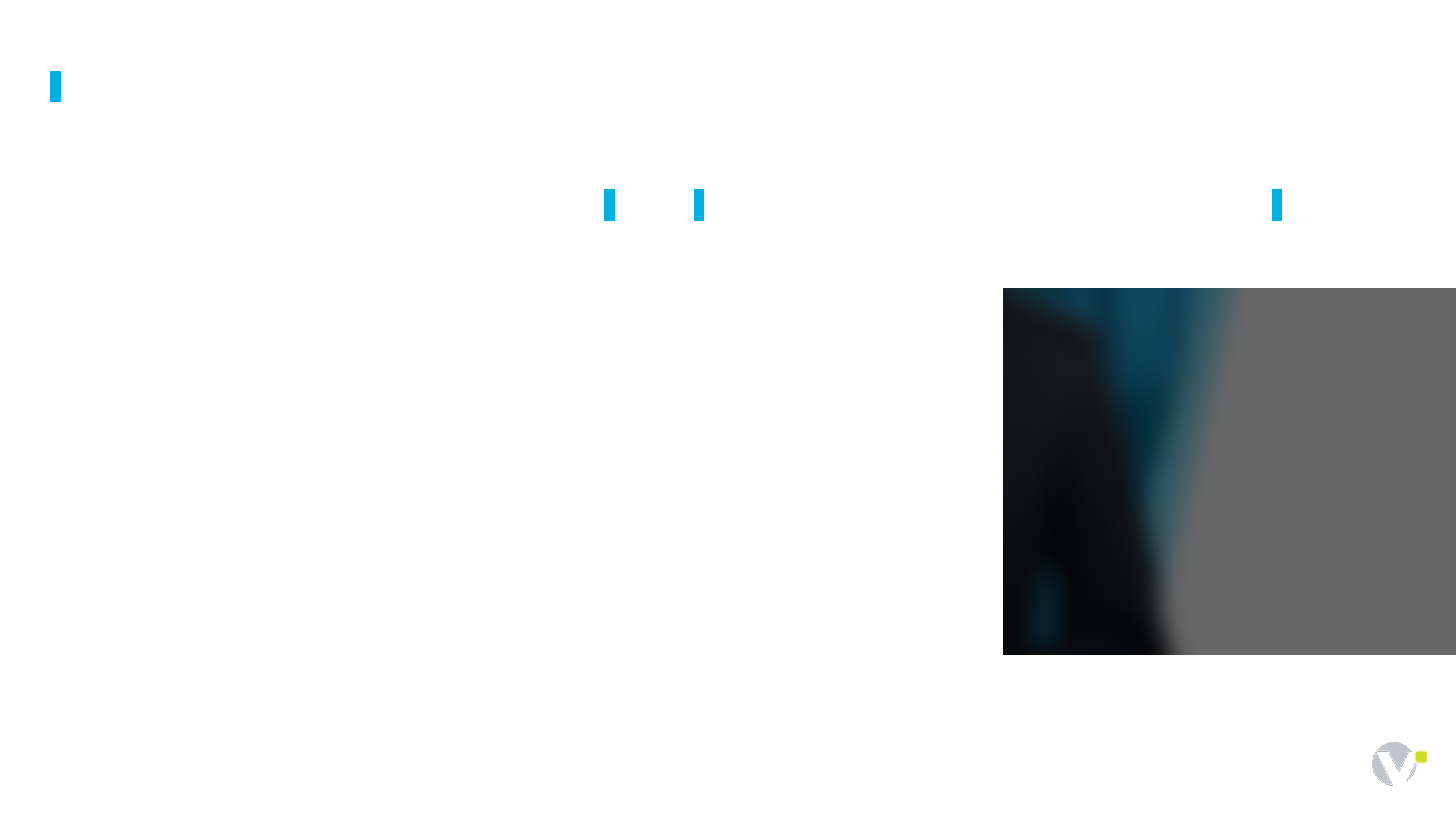 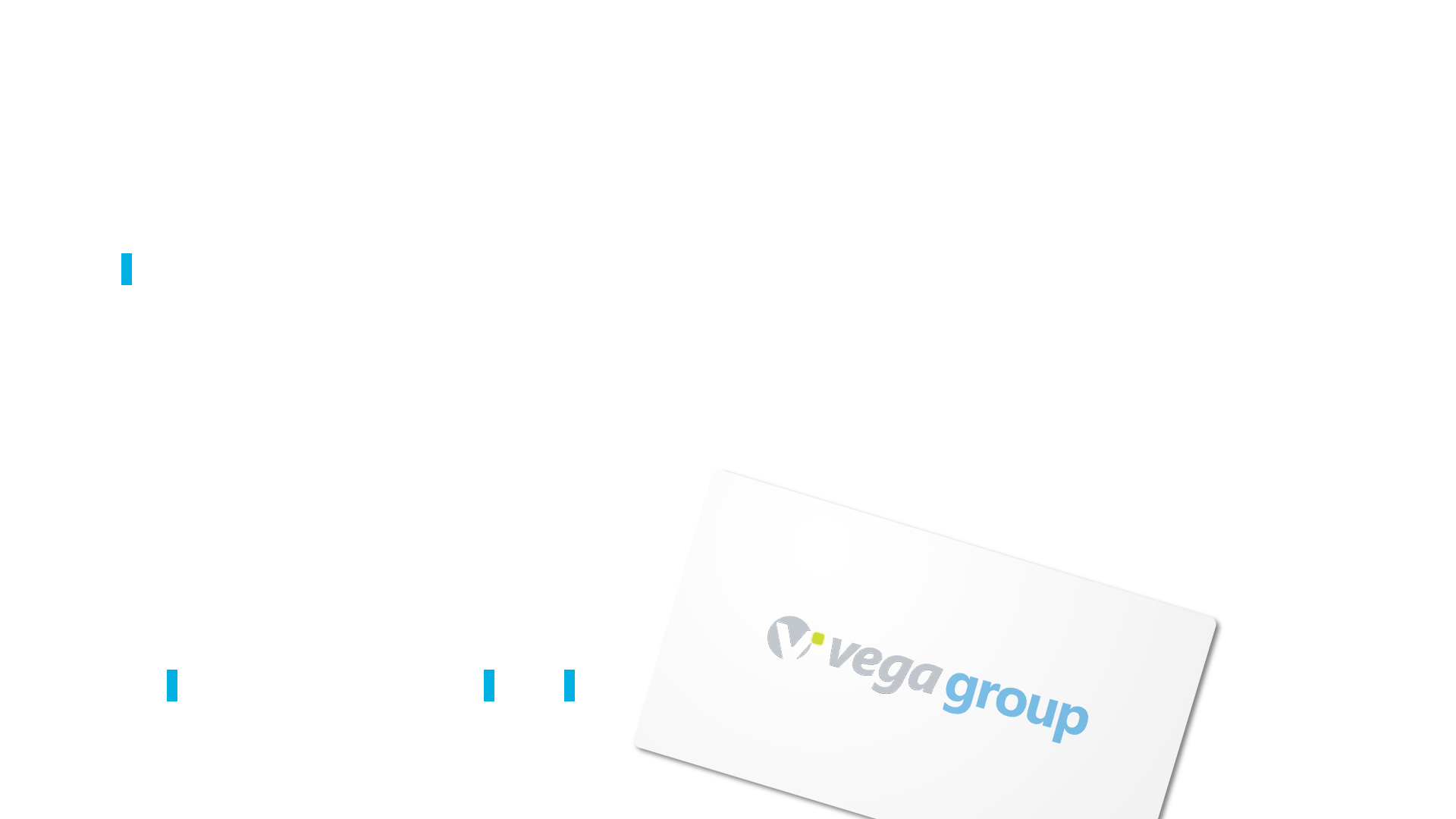 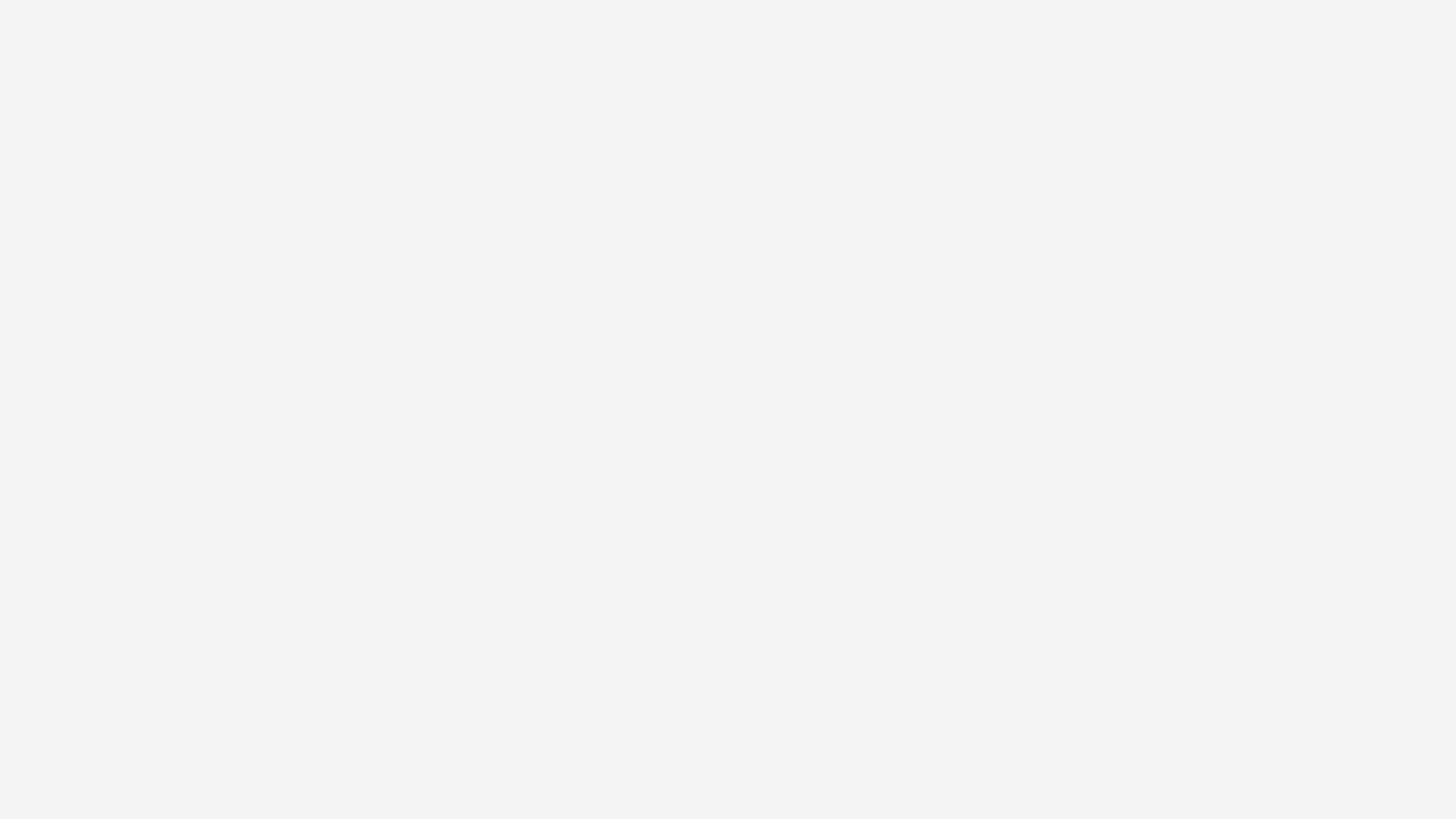 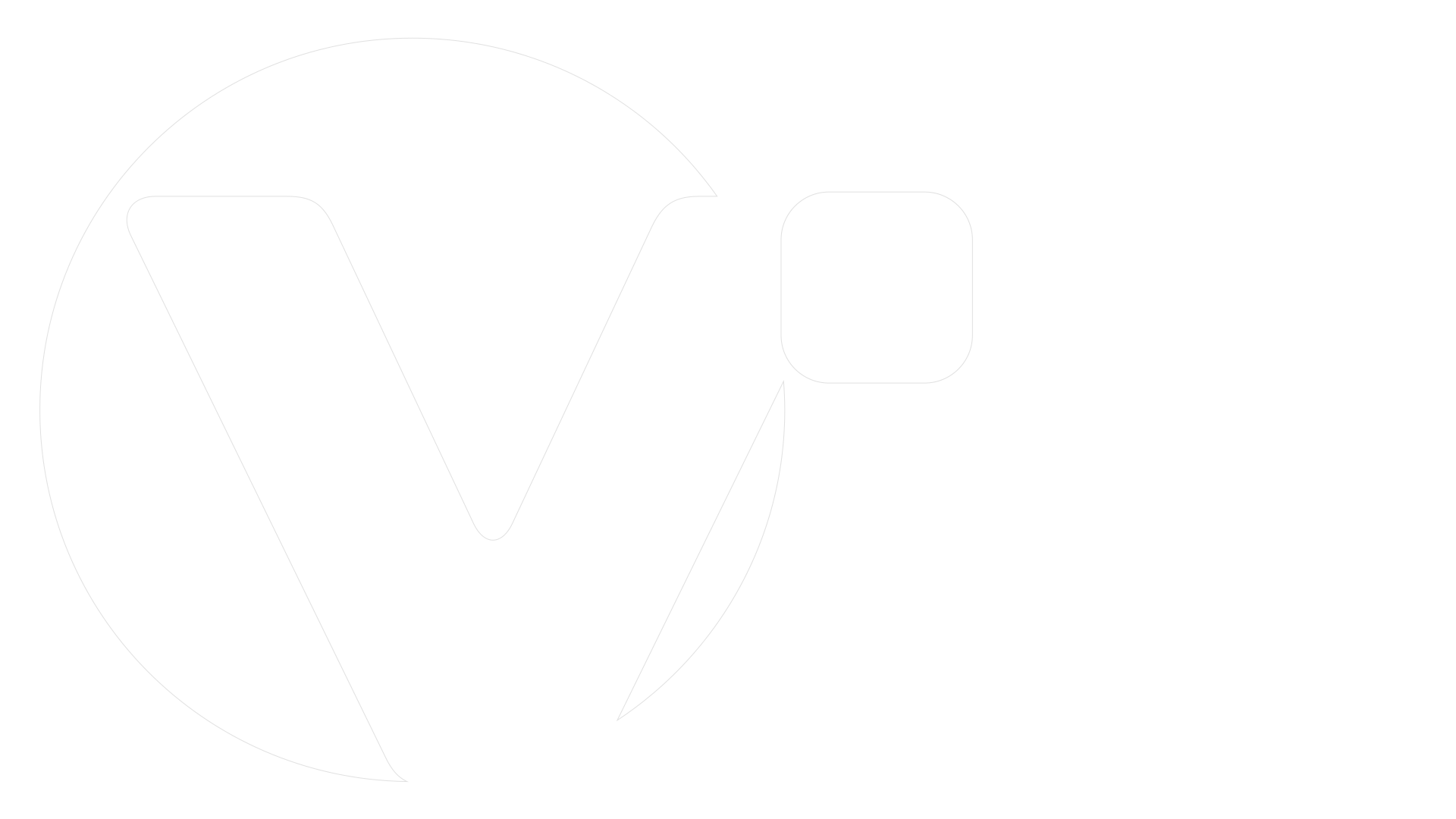 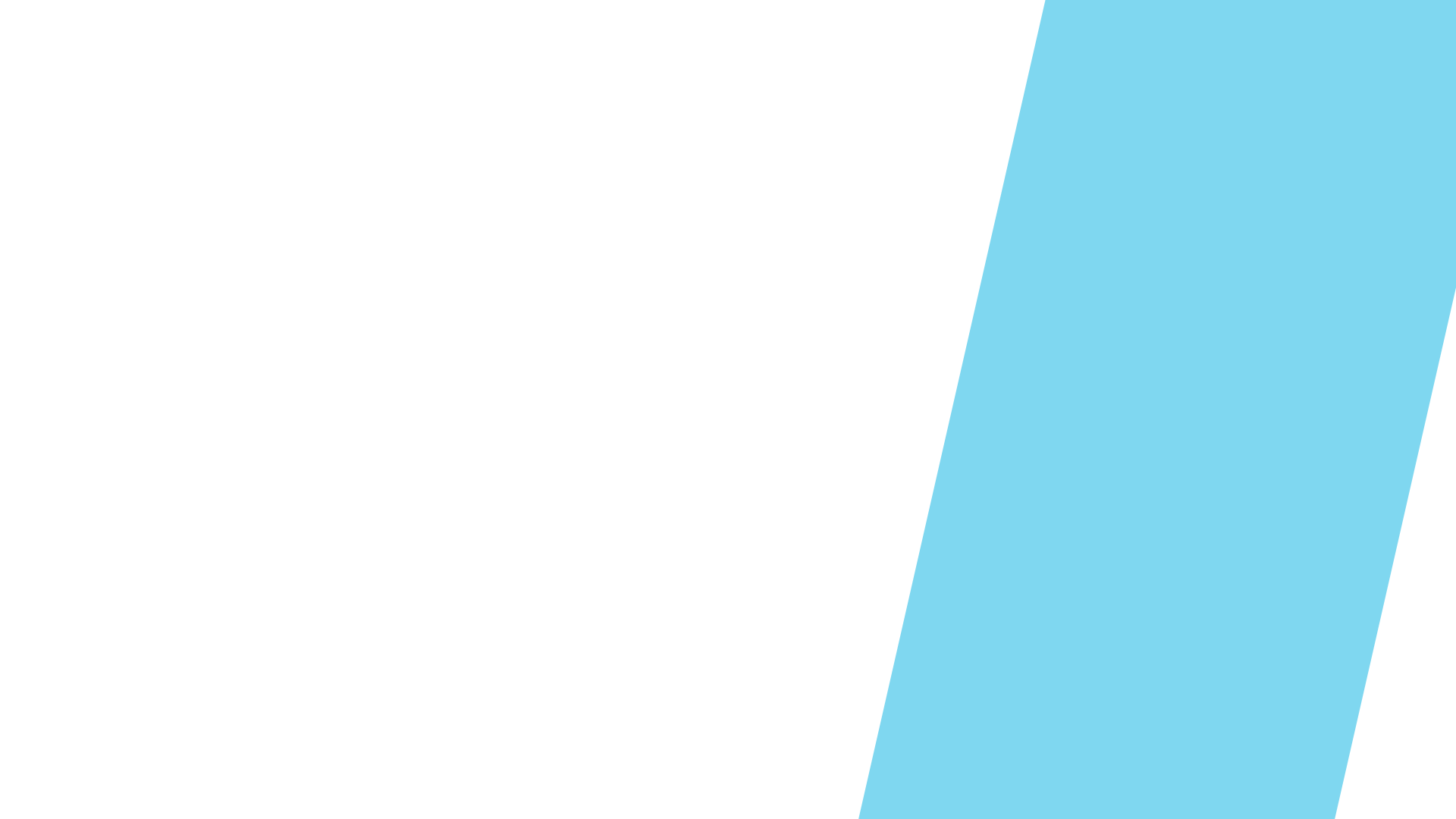 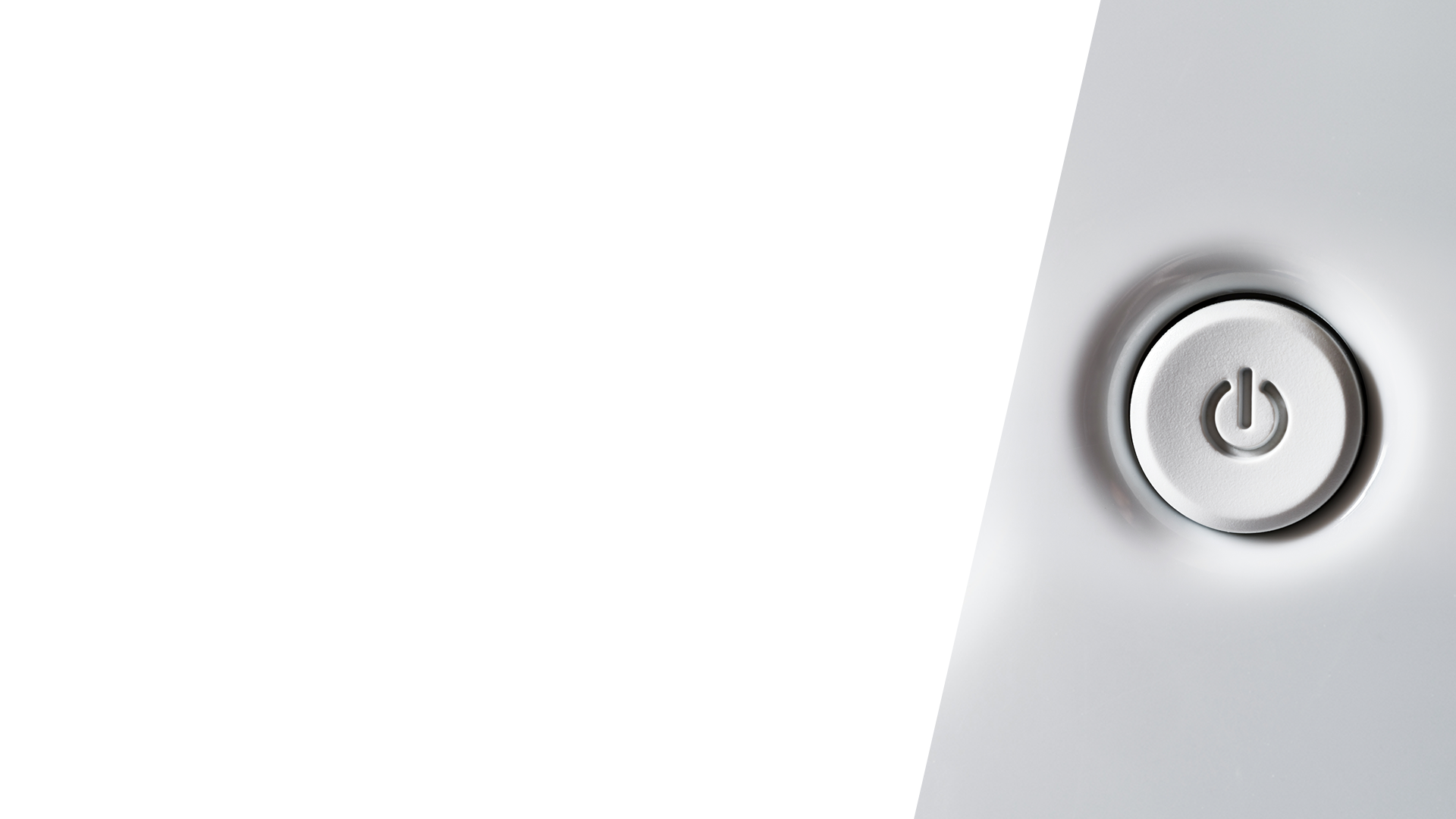 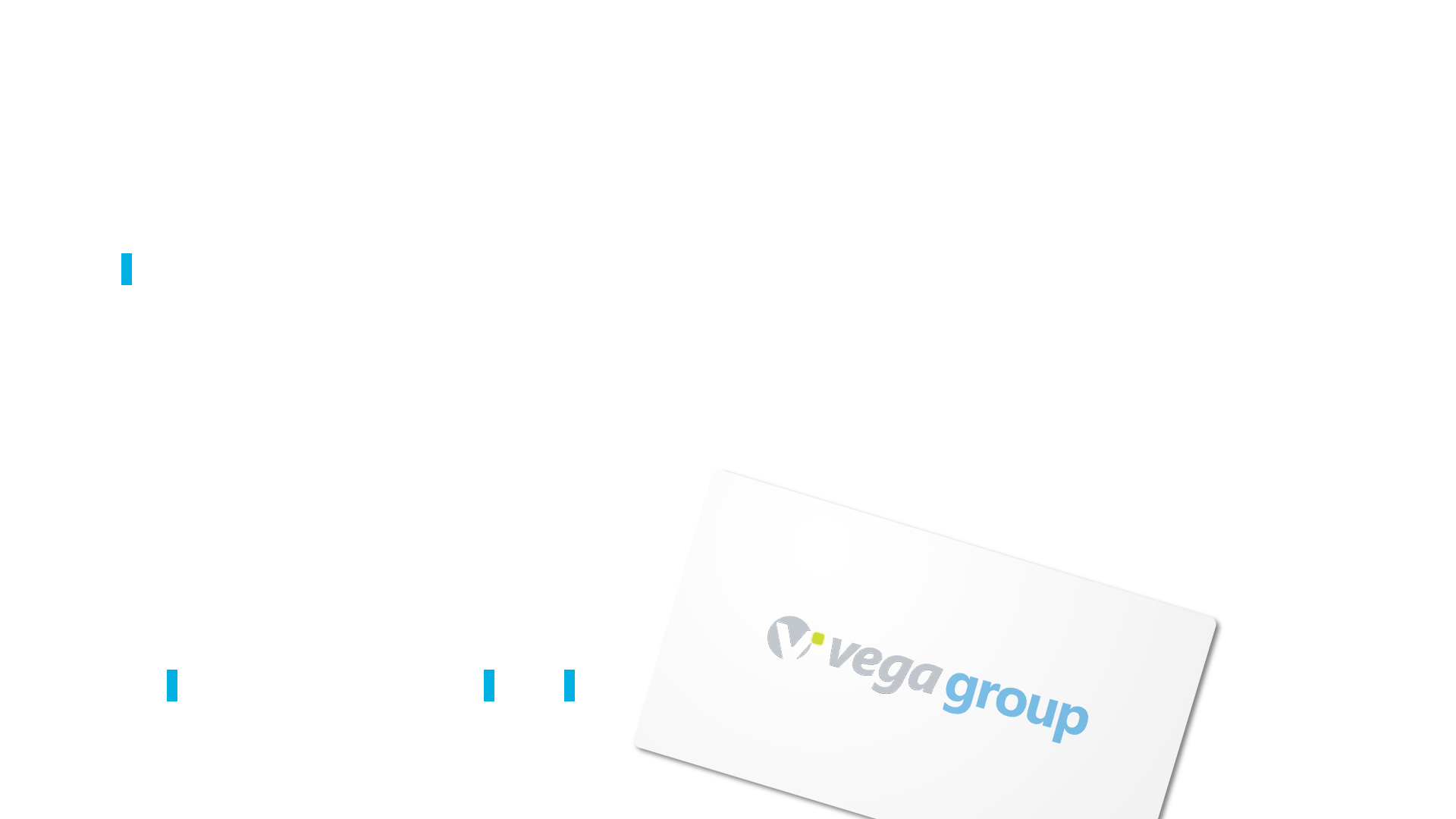 Trabalhamos para surpreender
você
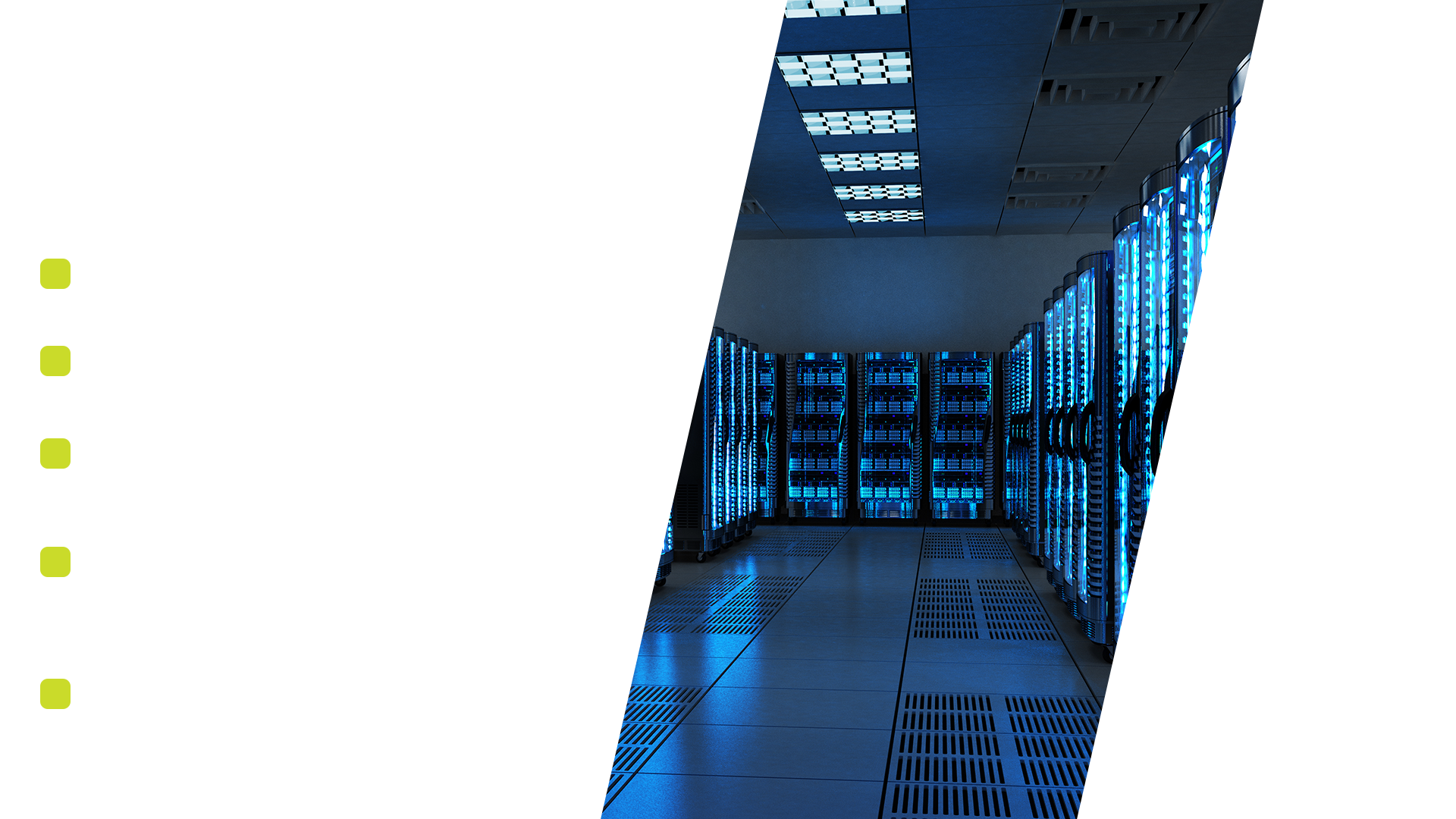 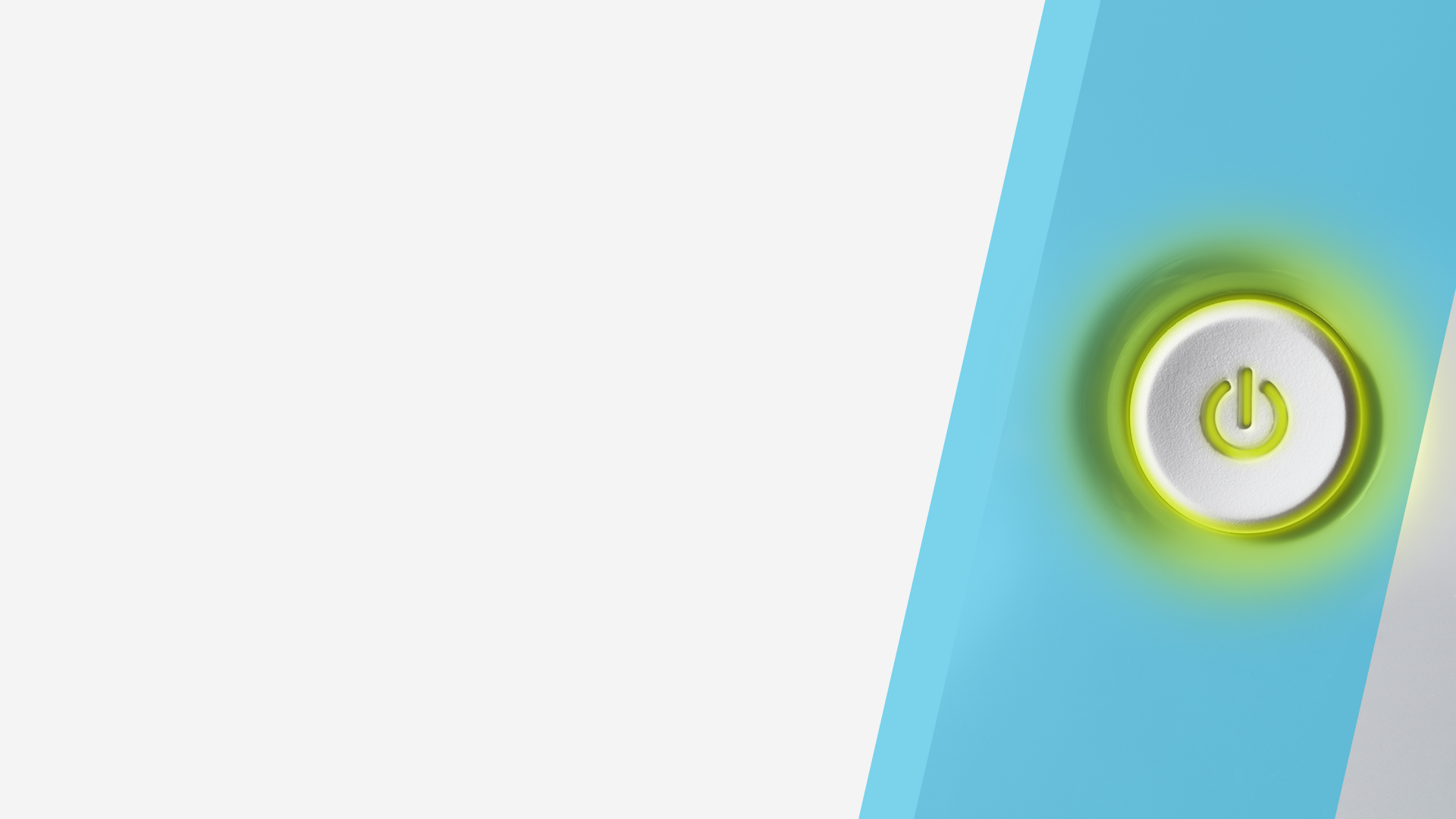 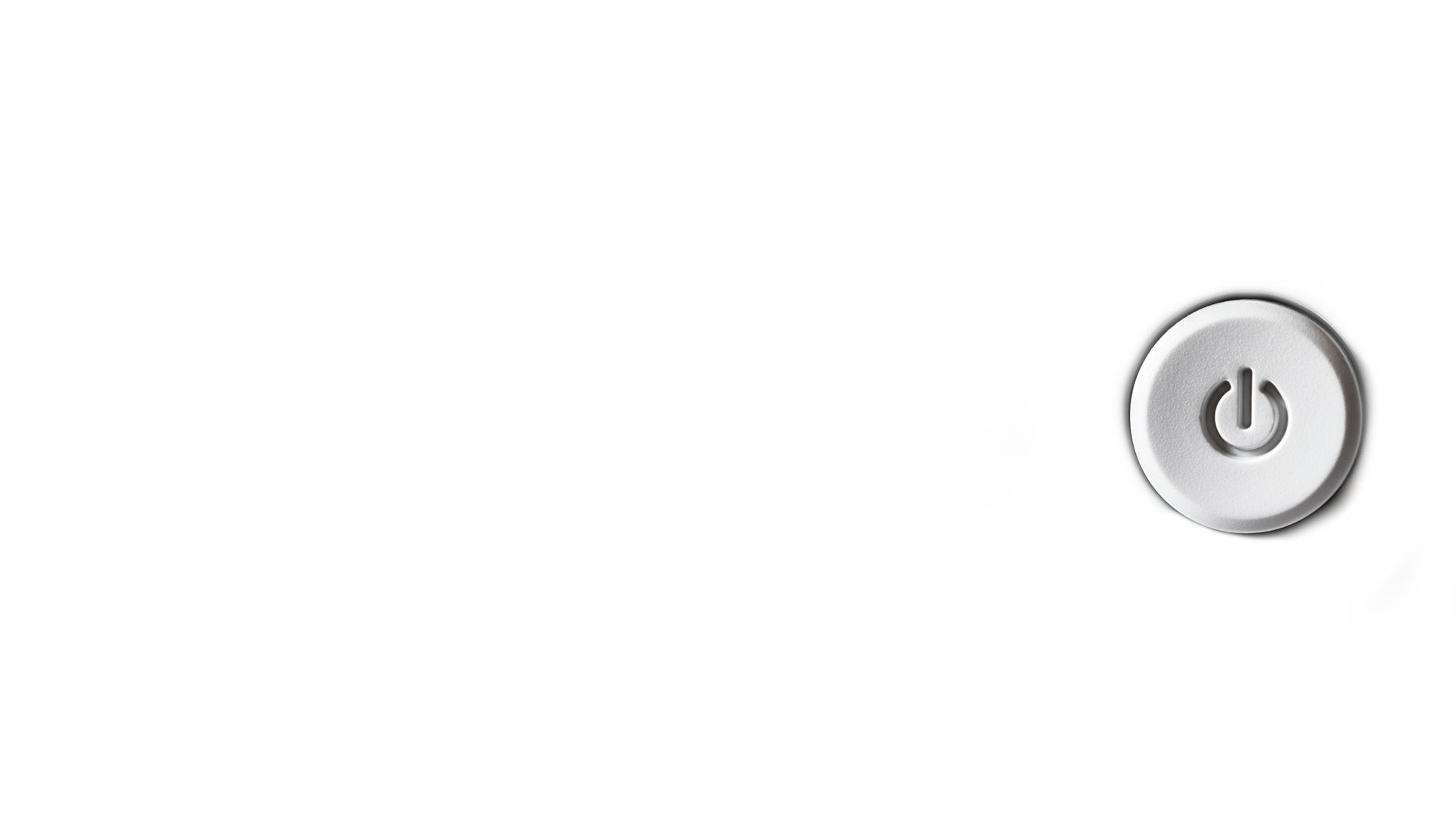 Mais do que consultores ou prestadores de serviço, somos parceiros.
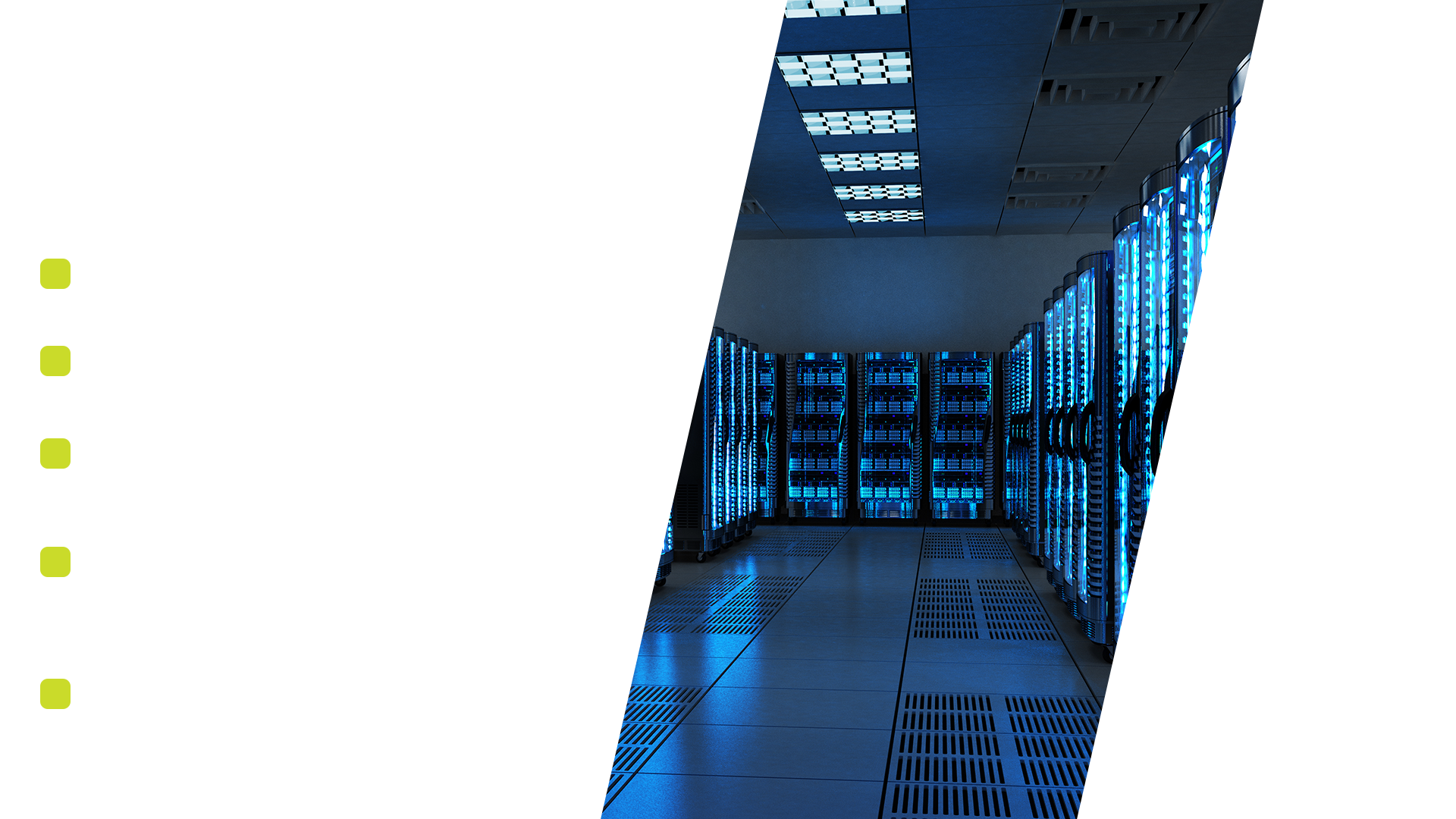 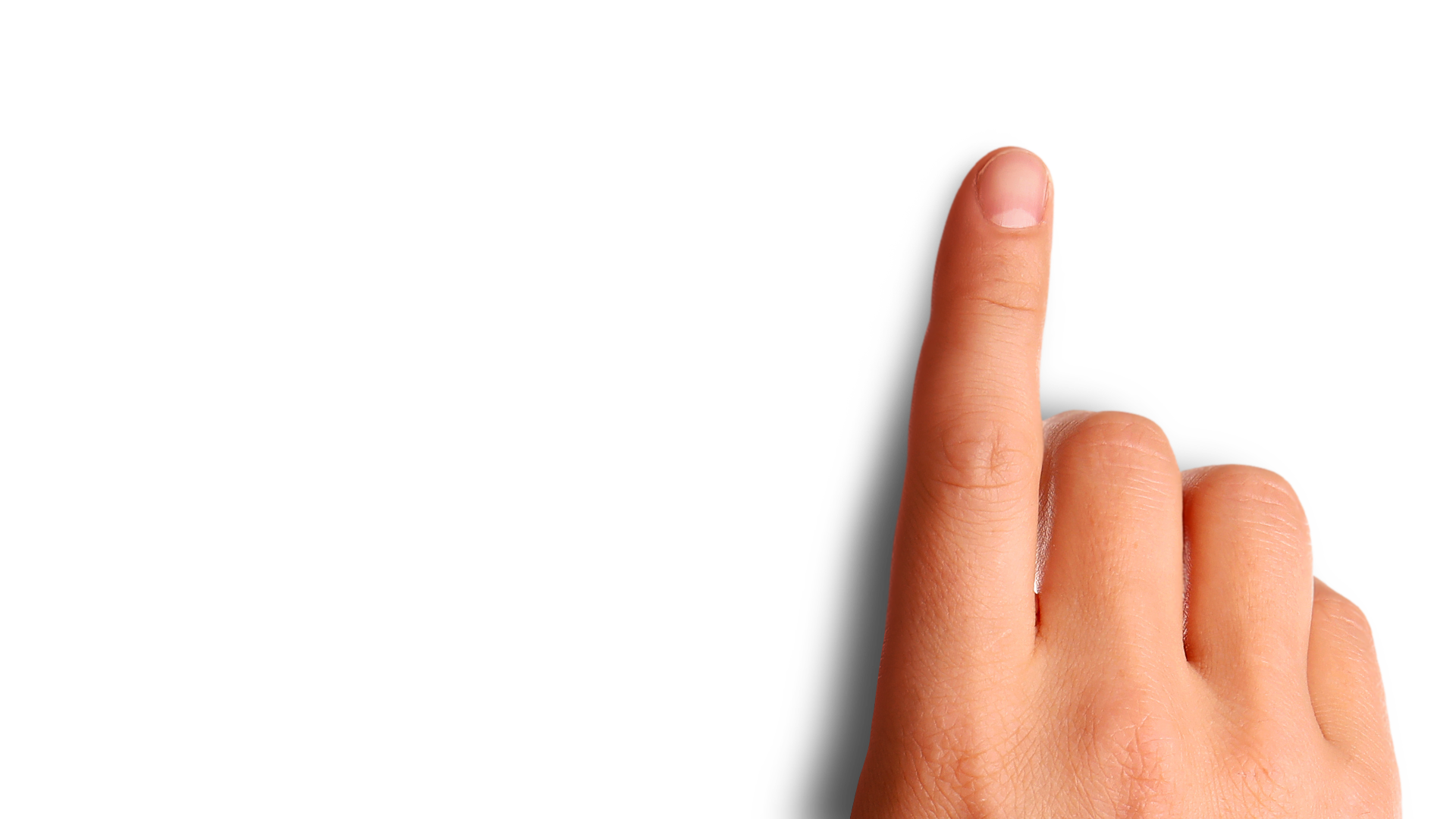 Além dos nossos produtos exclusivos, podemos te ajudar com:
Expertise em ambientes de missão crítica
Know-how para manter o seu ambiente sempre on!
Soluções para indústrias
Suporte em projetos de automação
Projetos de Wi-Fi e consultoria em LGPD  
Tercerização da área de TI 
Suporte em toda infraestrutura (equipamentos para usuários, servidores, storage, redes, segrança)
E muito mais!
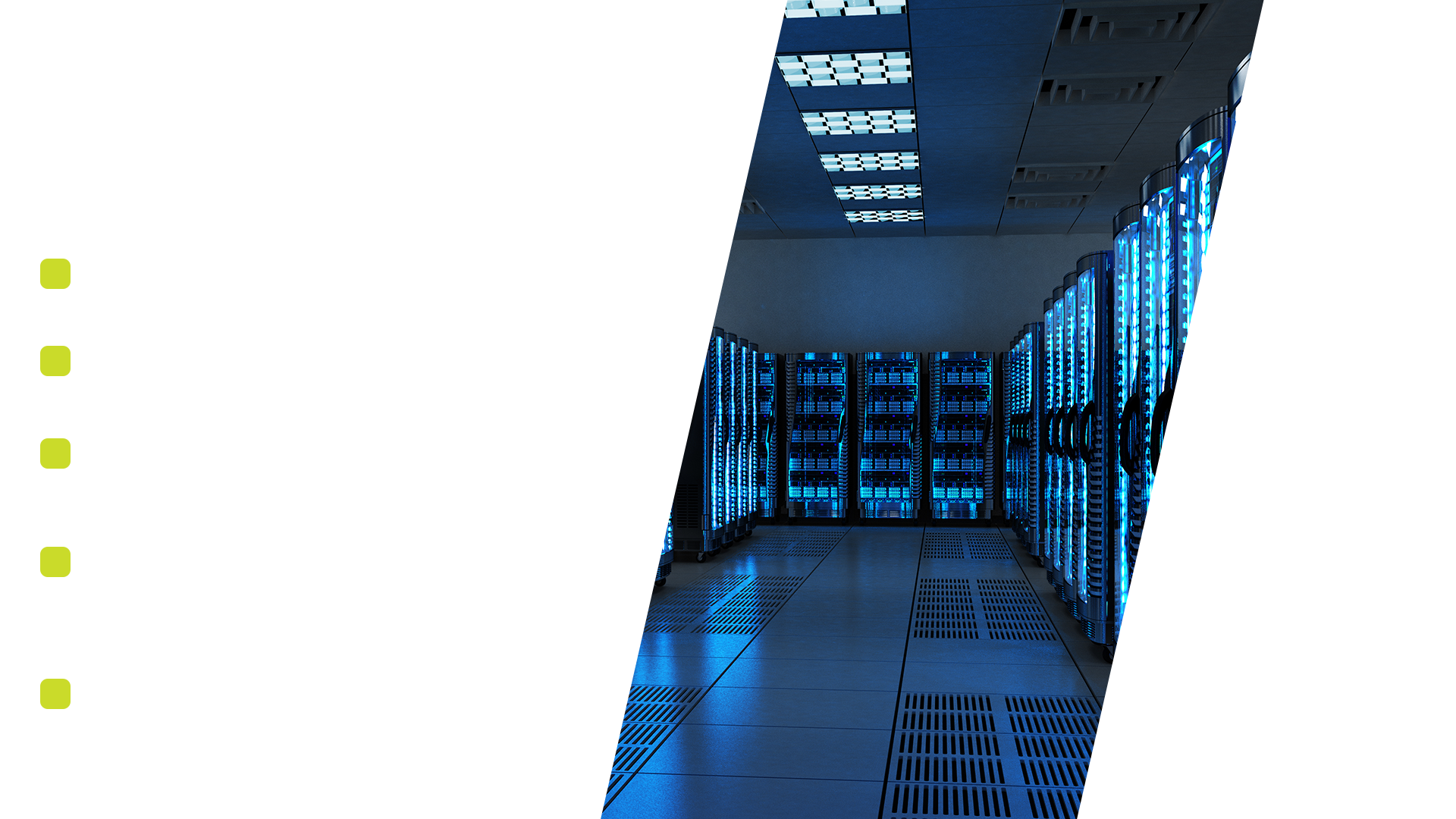 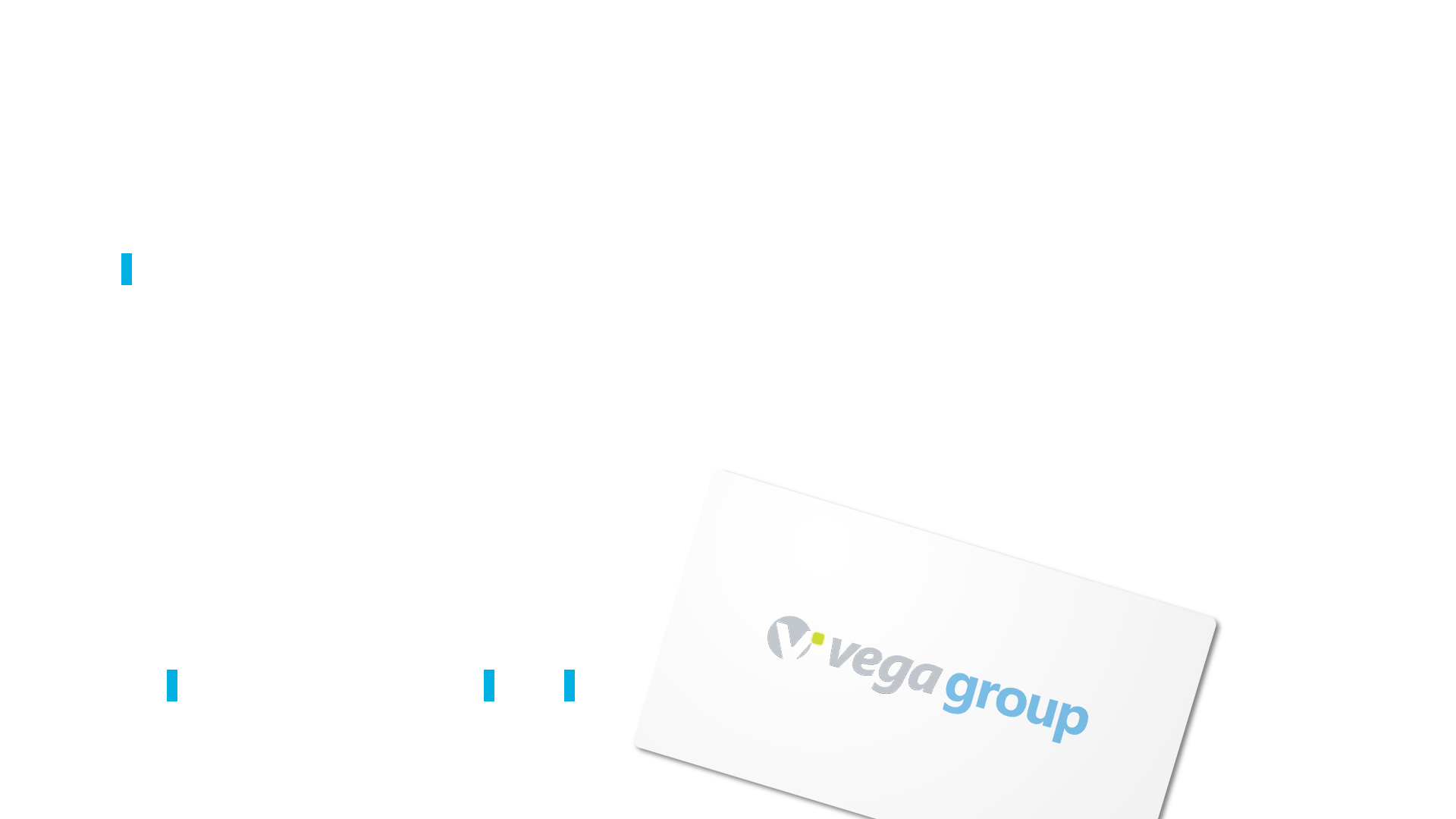 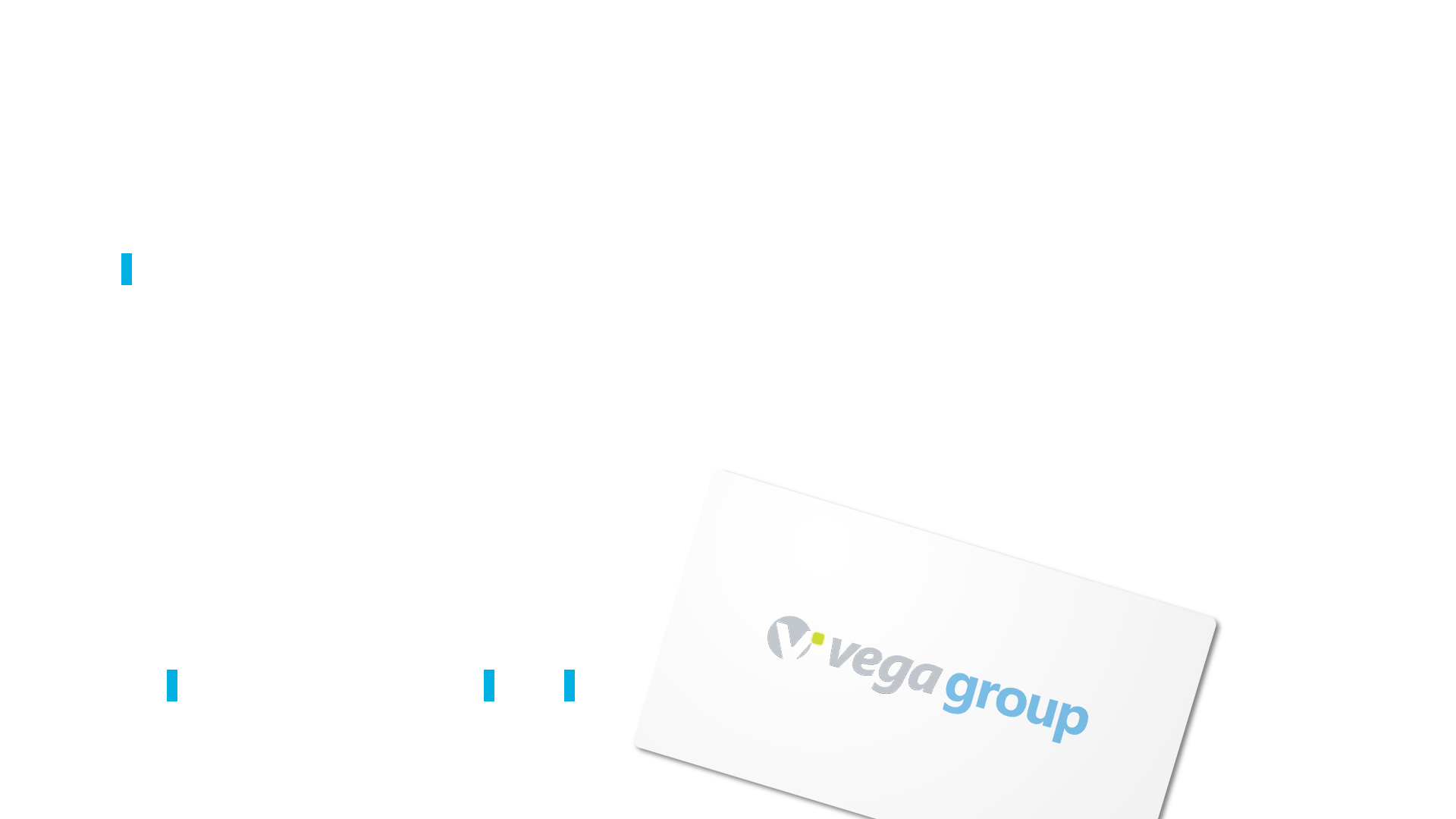 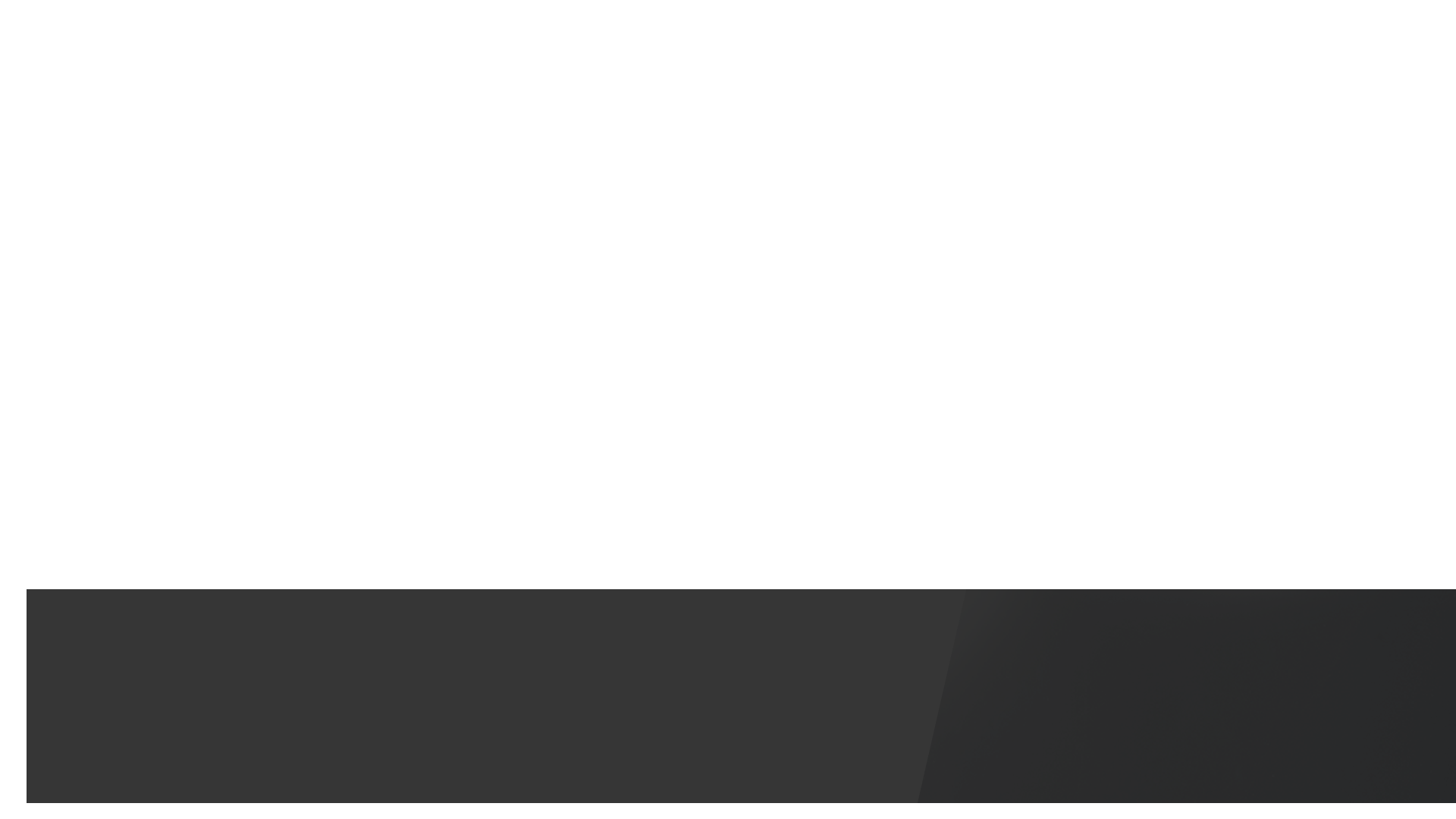 Ajudamos a sua empresa a se preparar para a era da gestão da informação, entregando valor ao seu negócio, por meio de uma TI ágil, confiável, flexível e disruptiva.
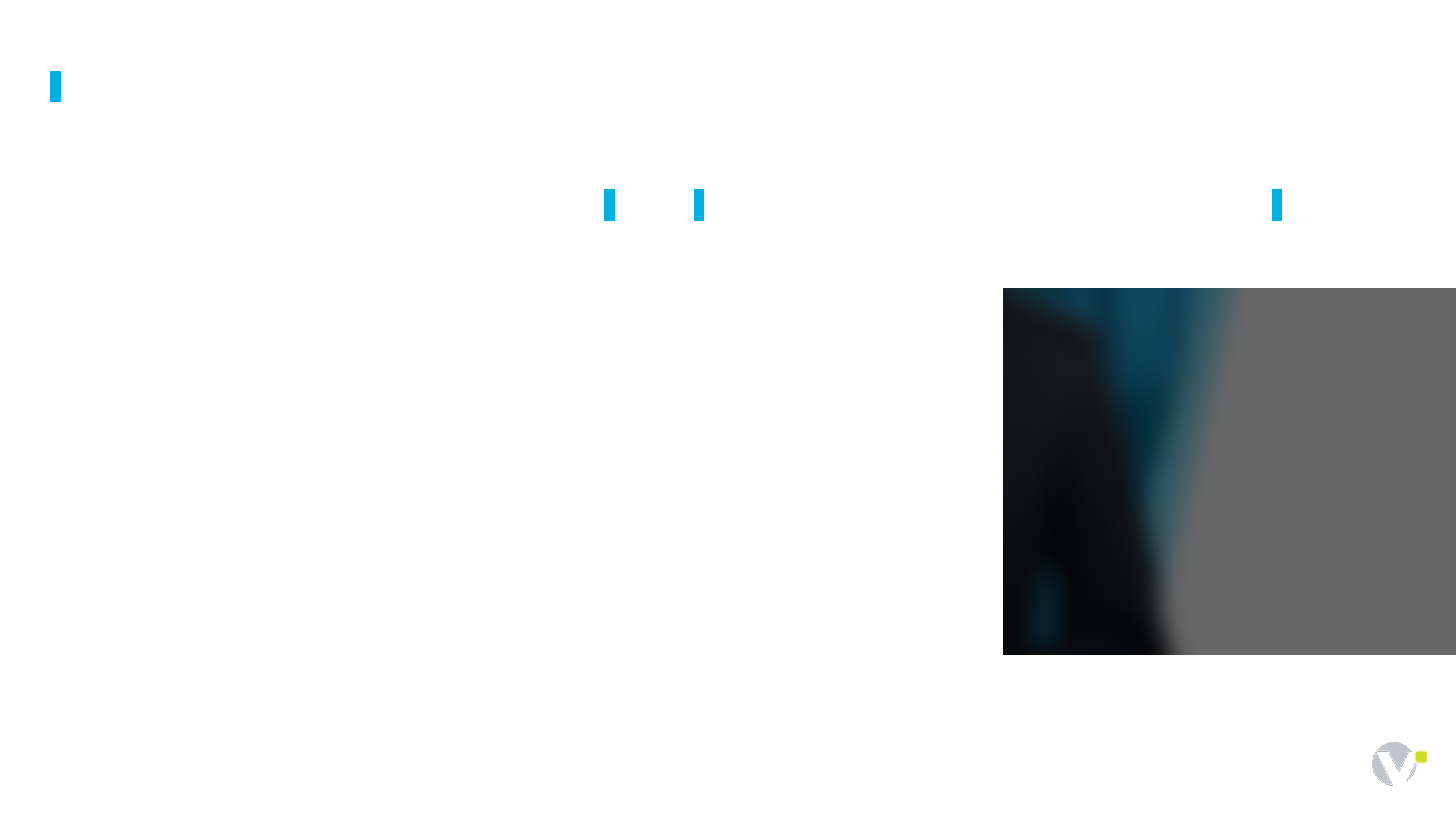 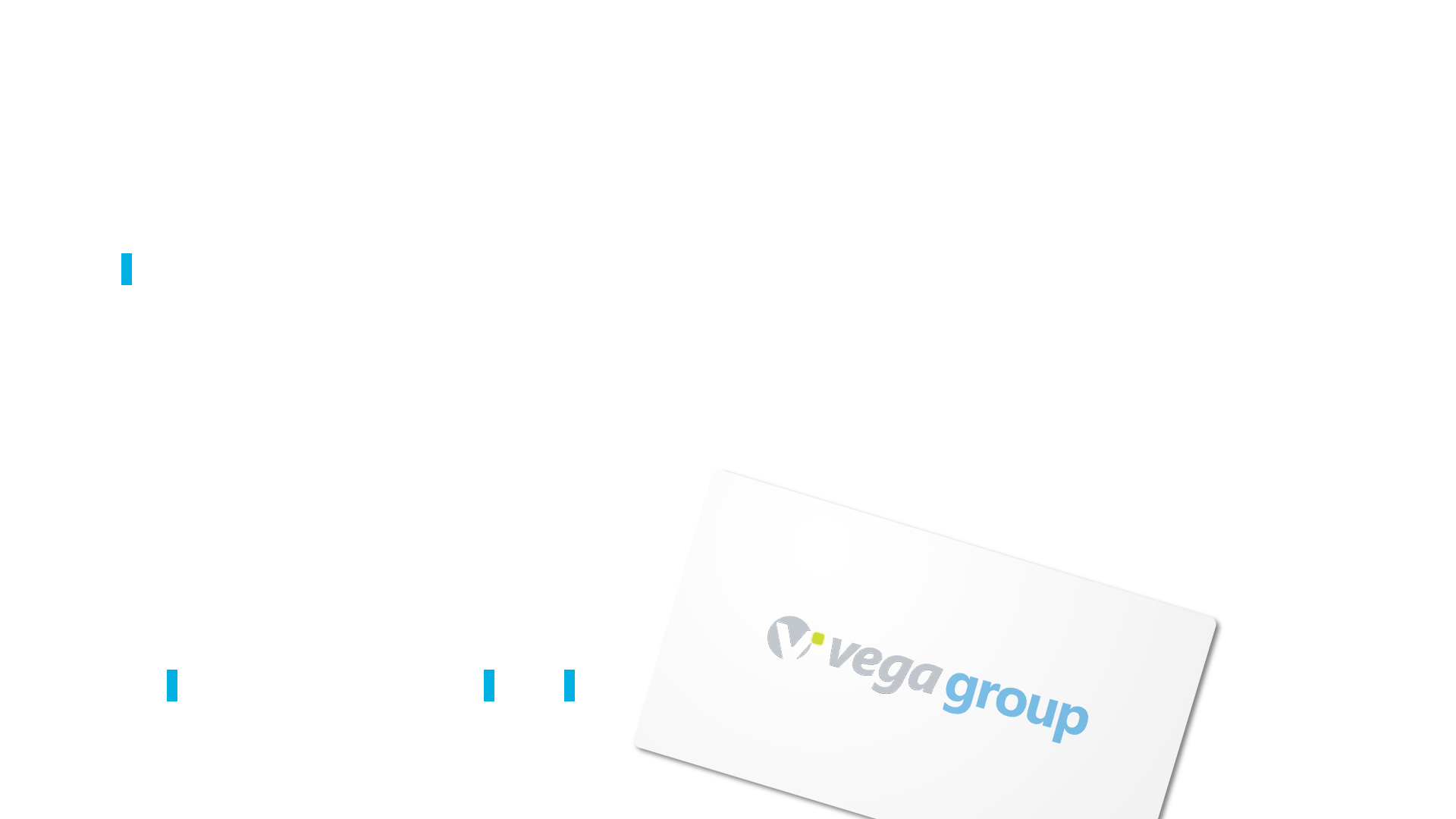 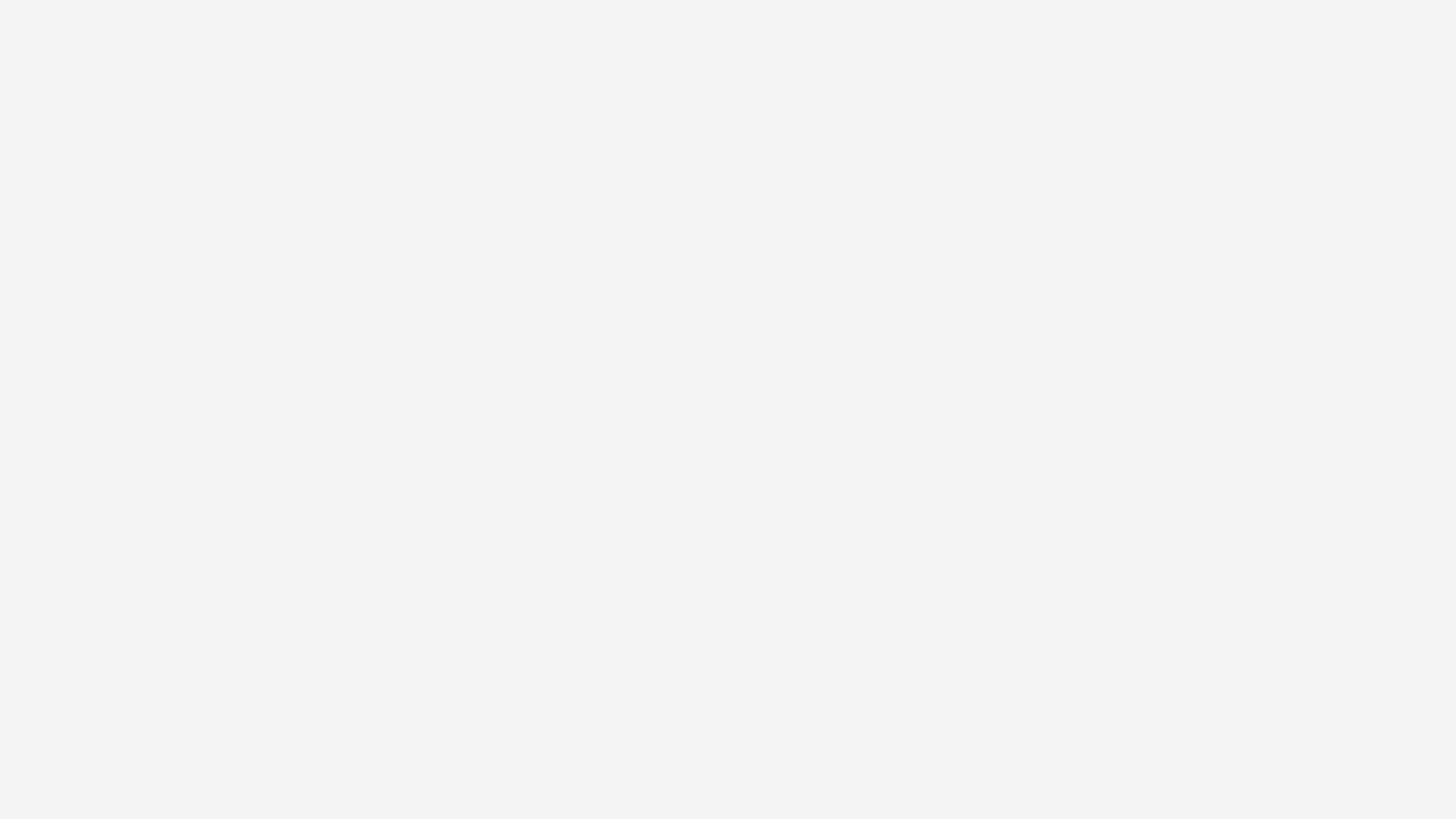 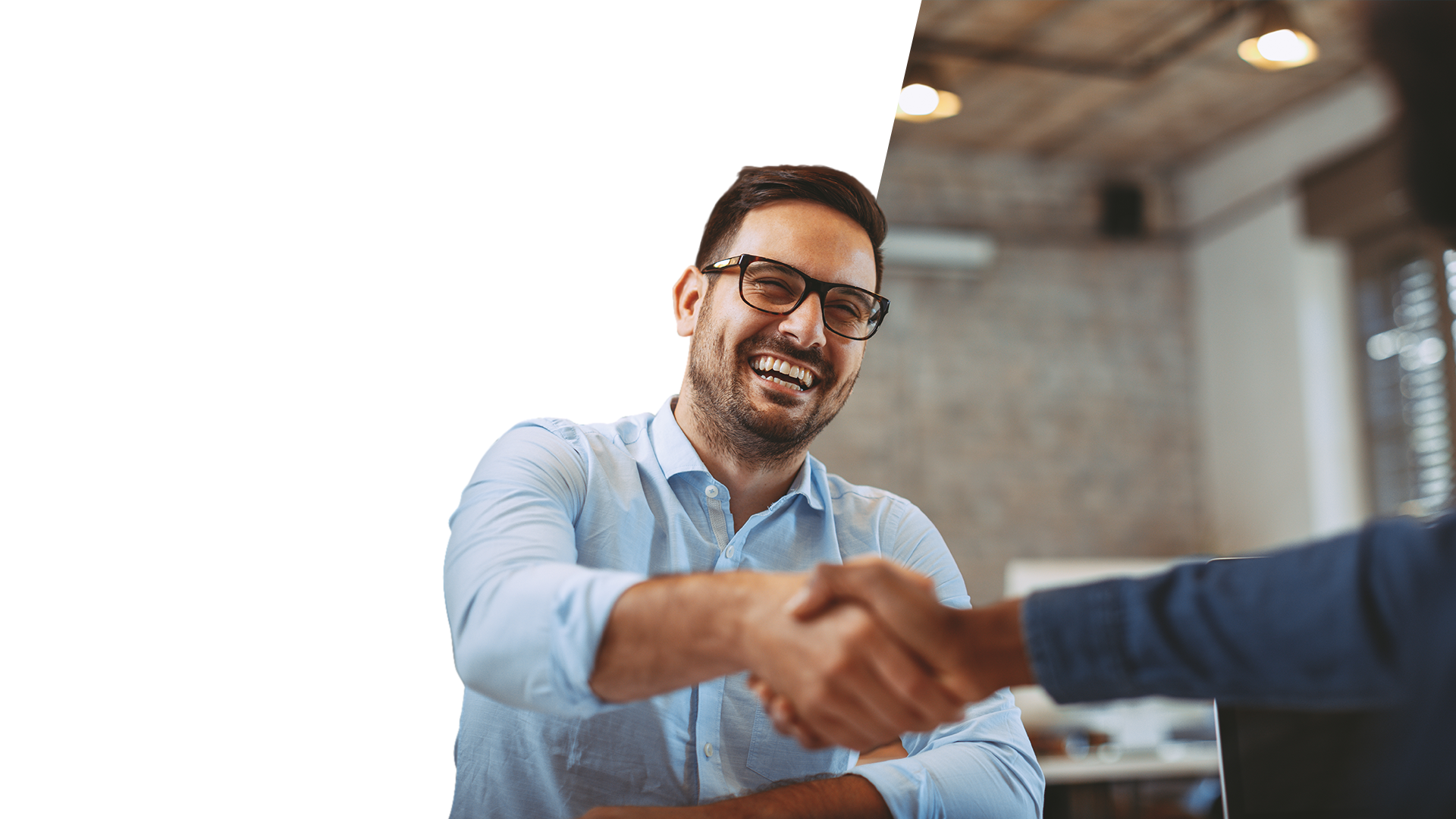 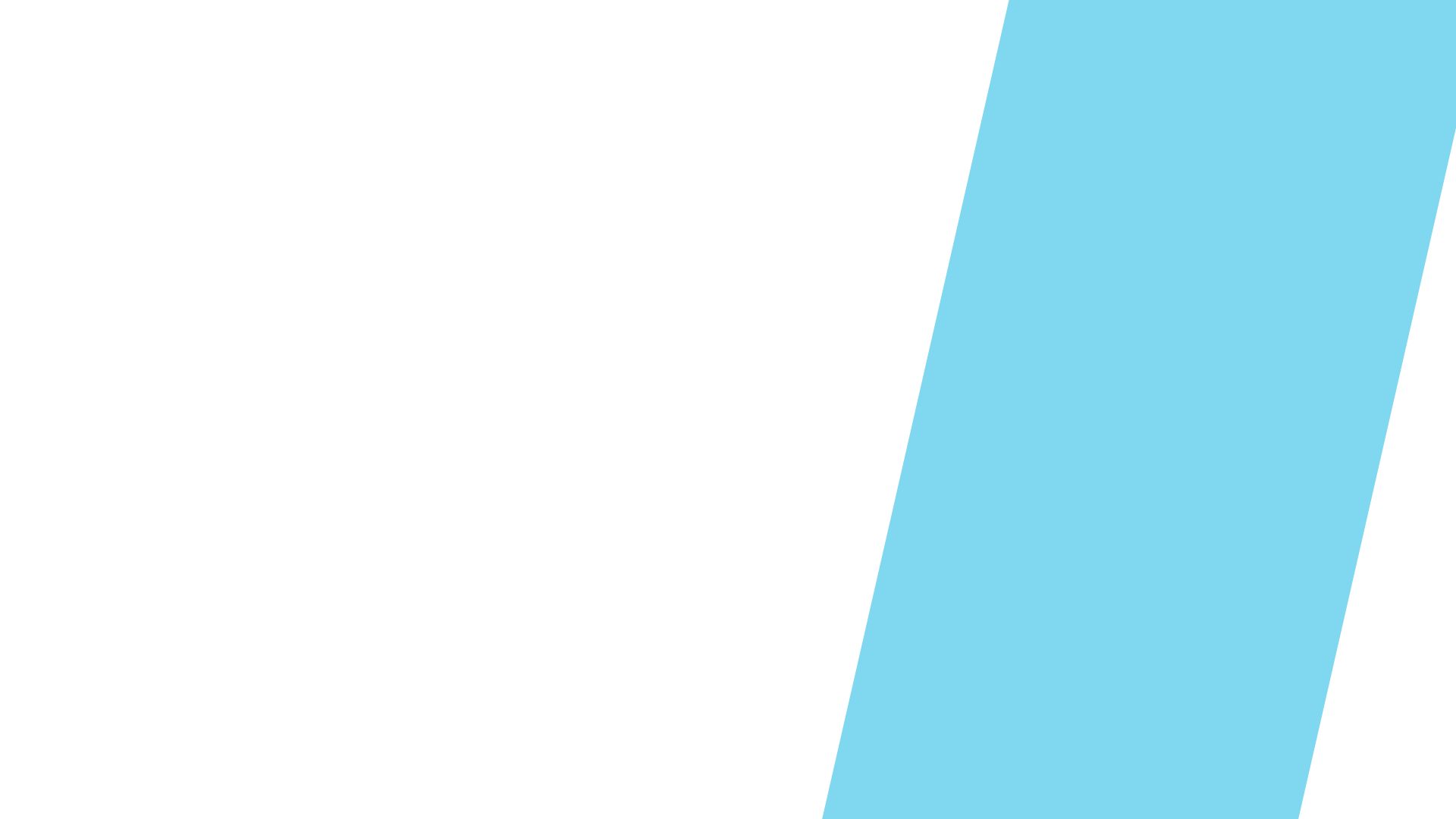 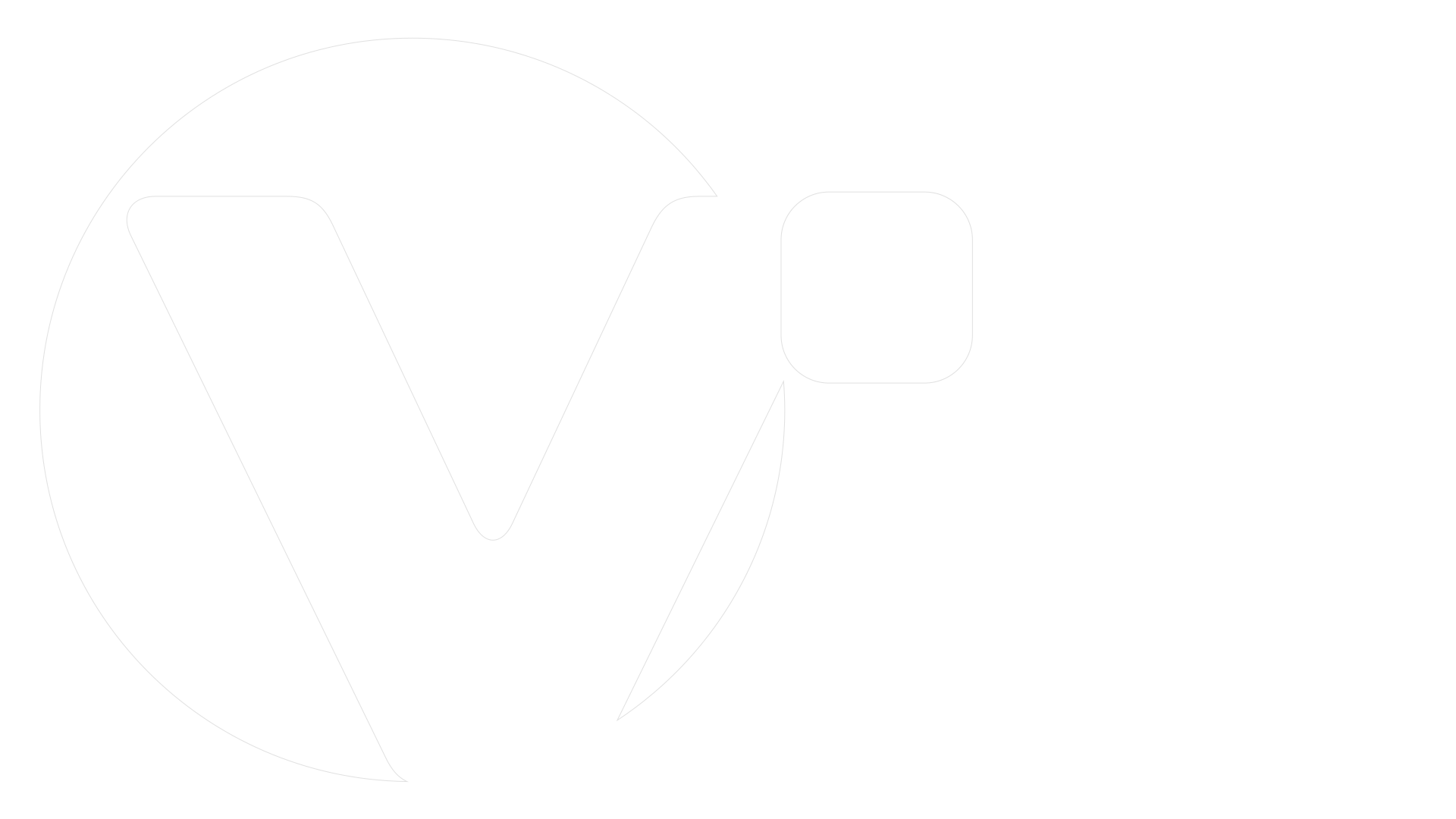 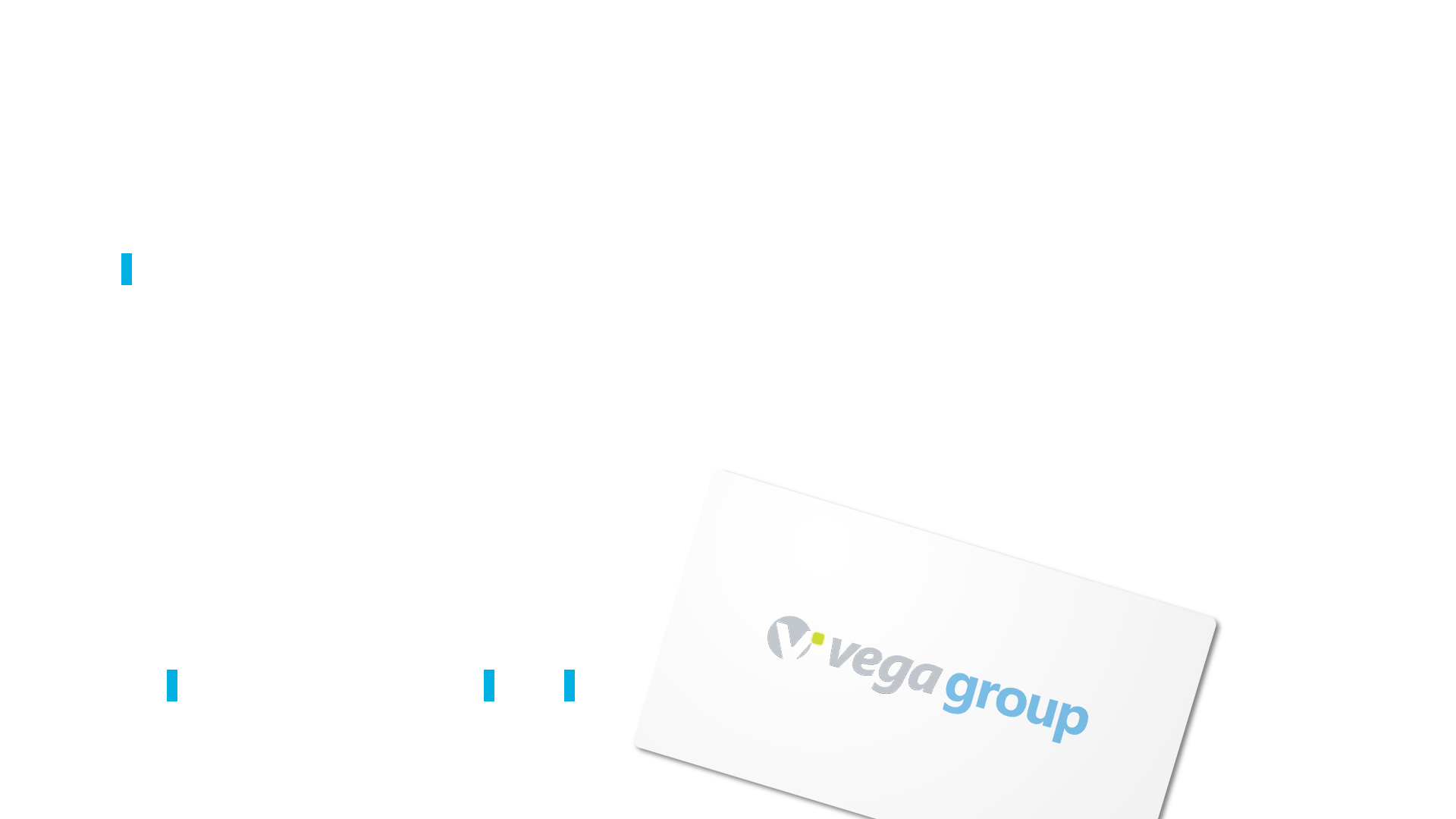 E aí, o que sua empresa precisa?
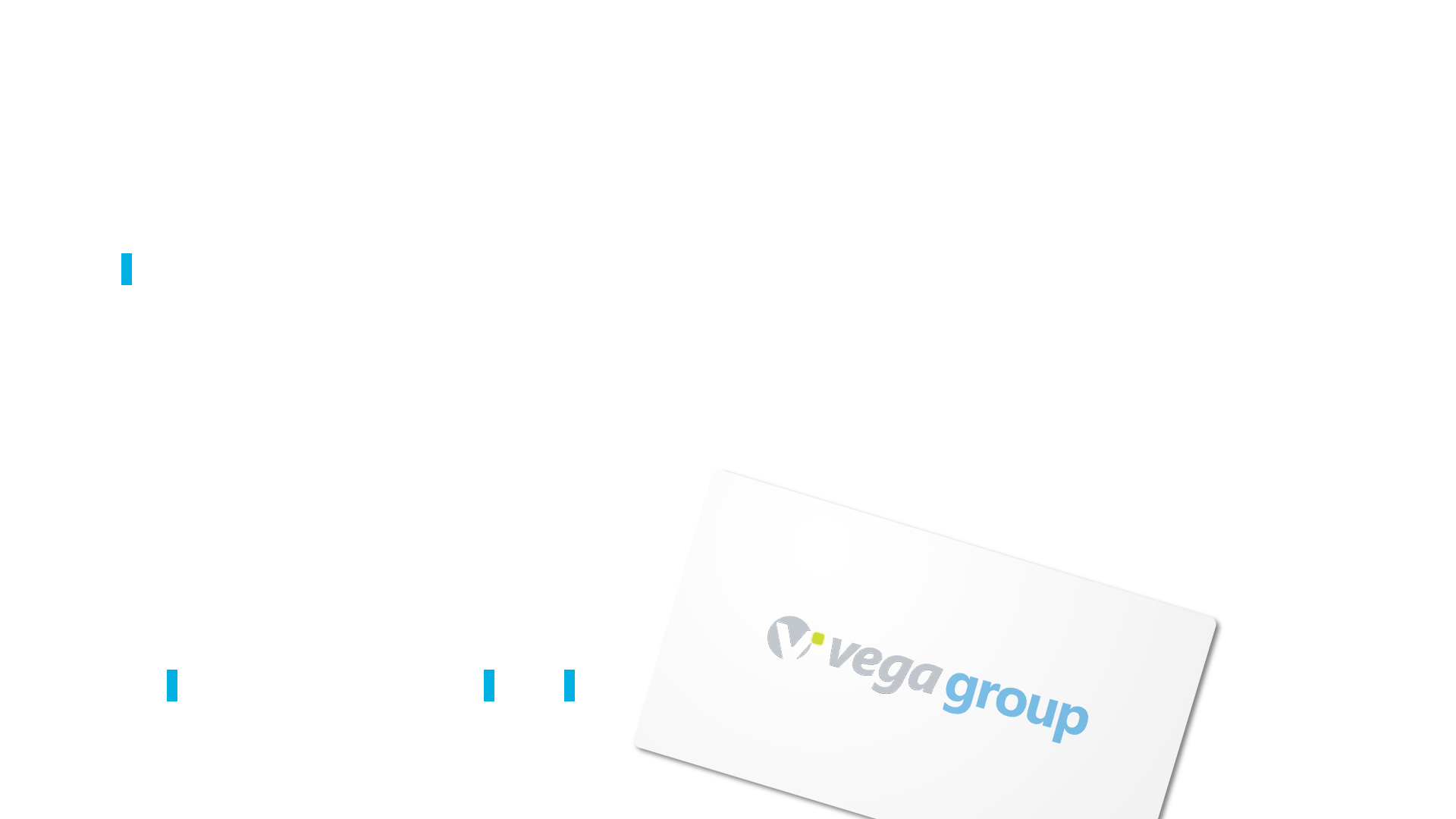 Seja o que for, o Grupo Vega pode atender.
Vamos fazer seus projetos acontecerem!
Try and buy!
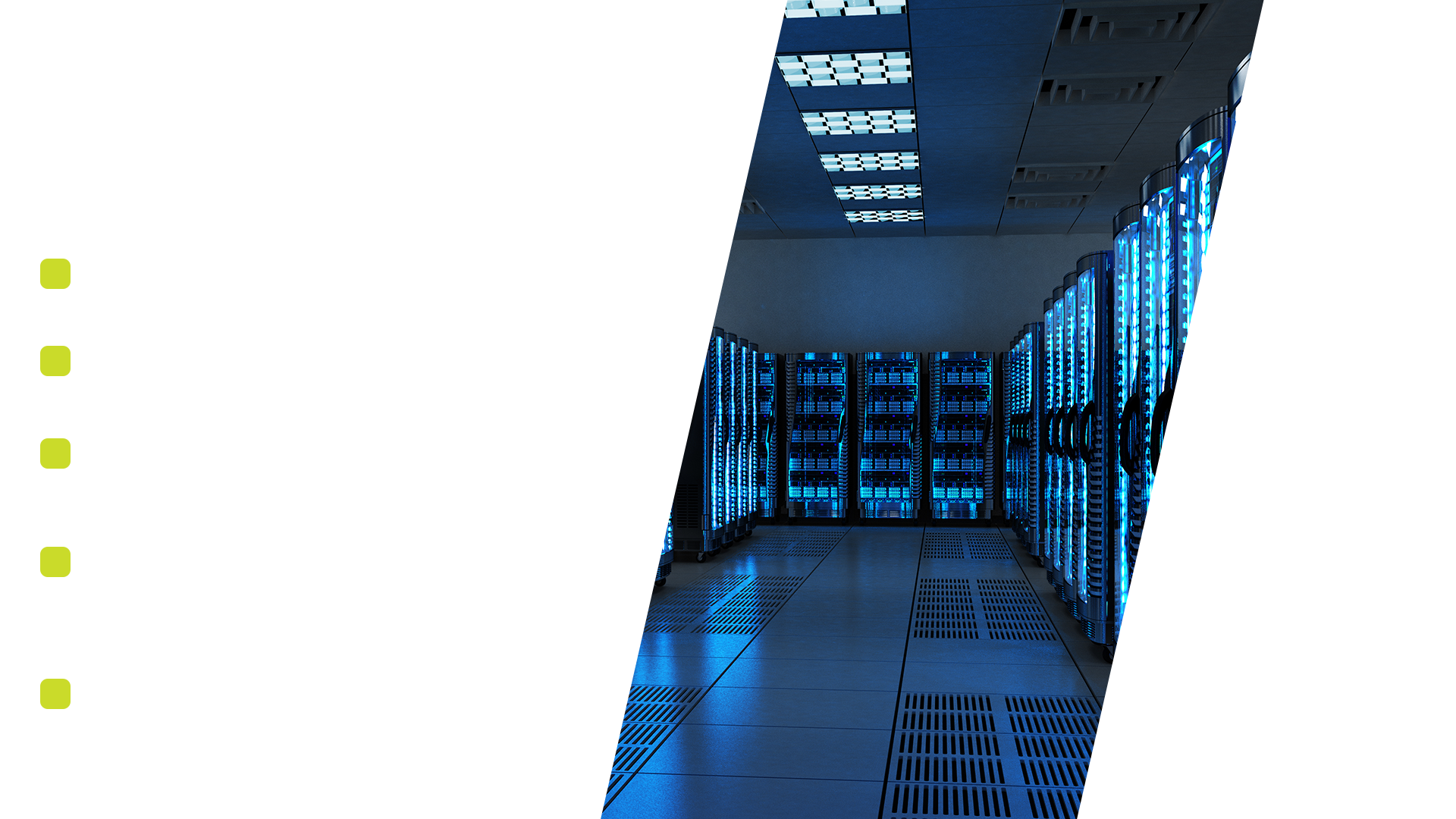 Entre em contato e verifique a possibilidade de aproveitar uma degustação das nossas soluções. Você só paga se aprovar.
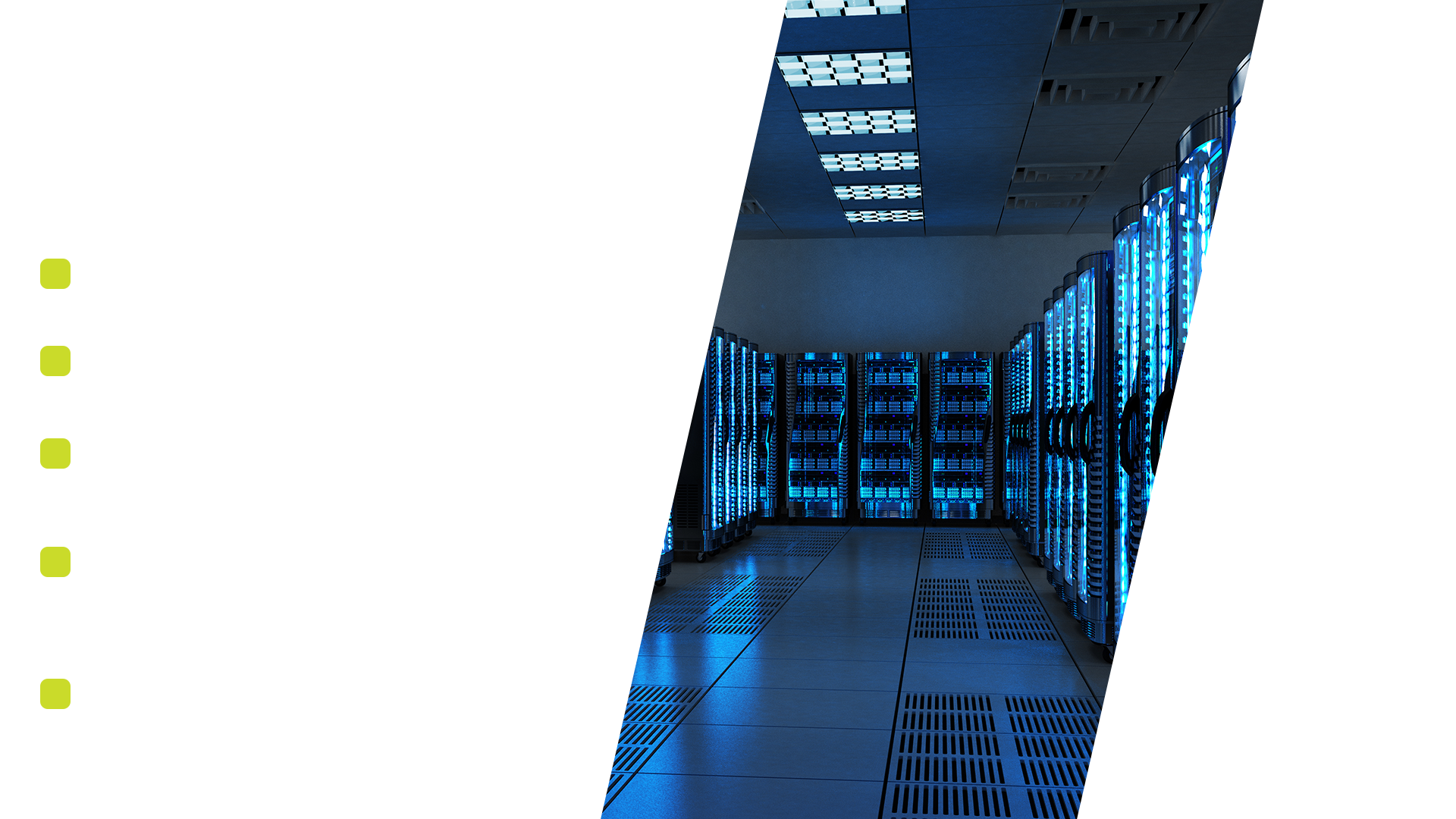 Contato
(11) 3900-2300
comercial@vegacon.com.br
http://www.vegacon.com.br/
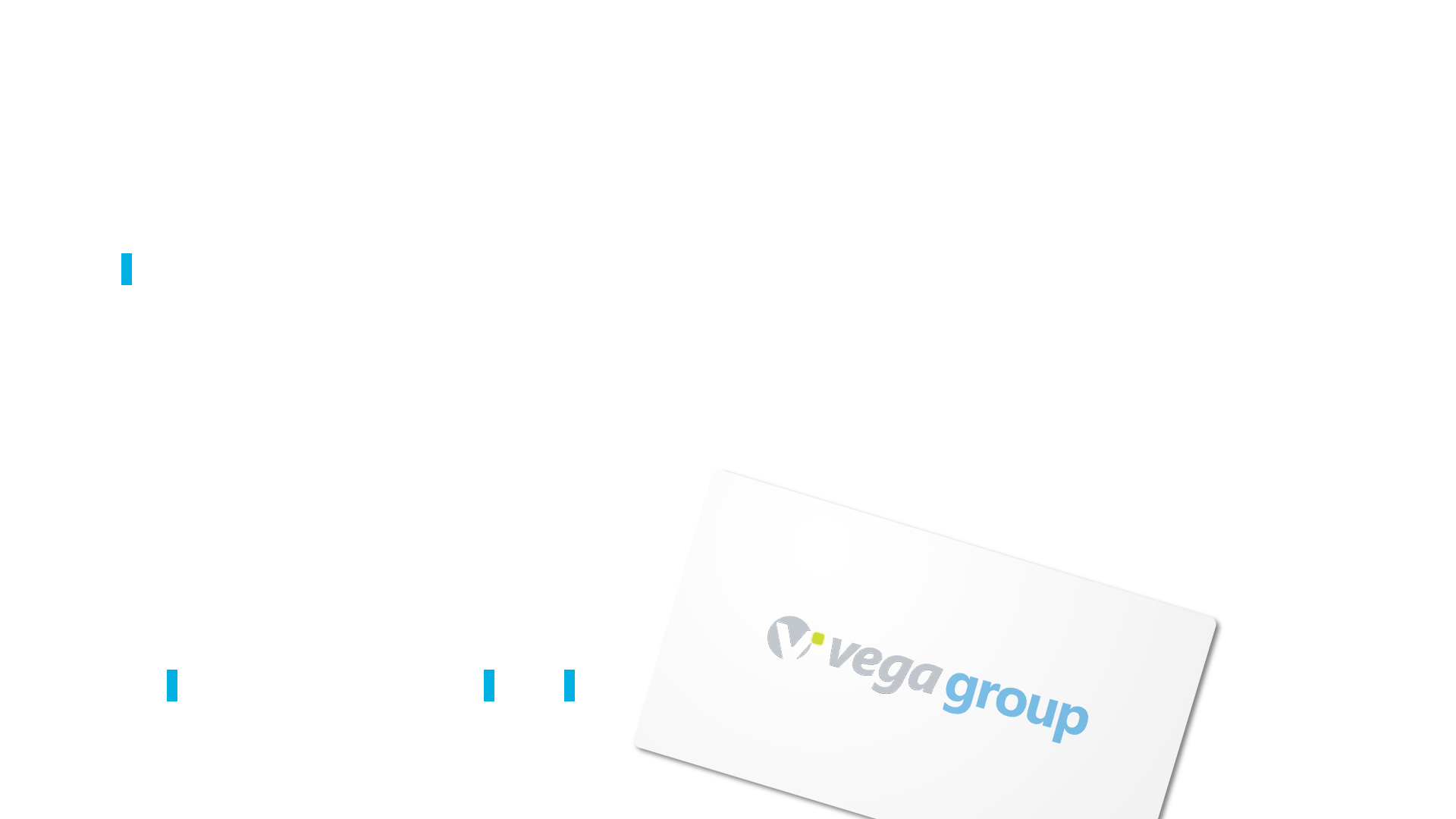 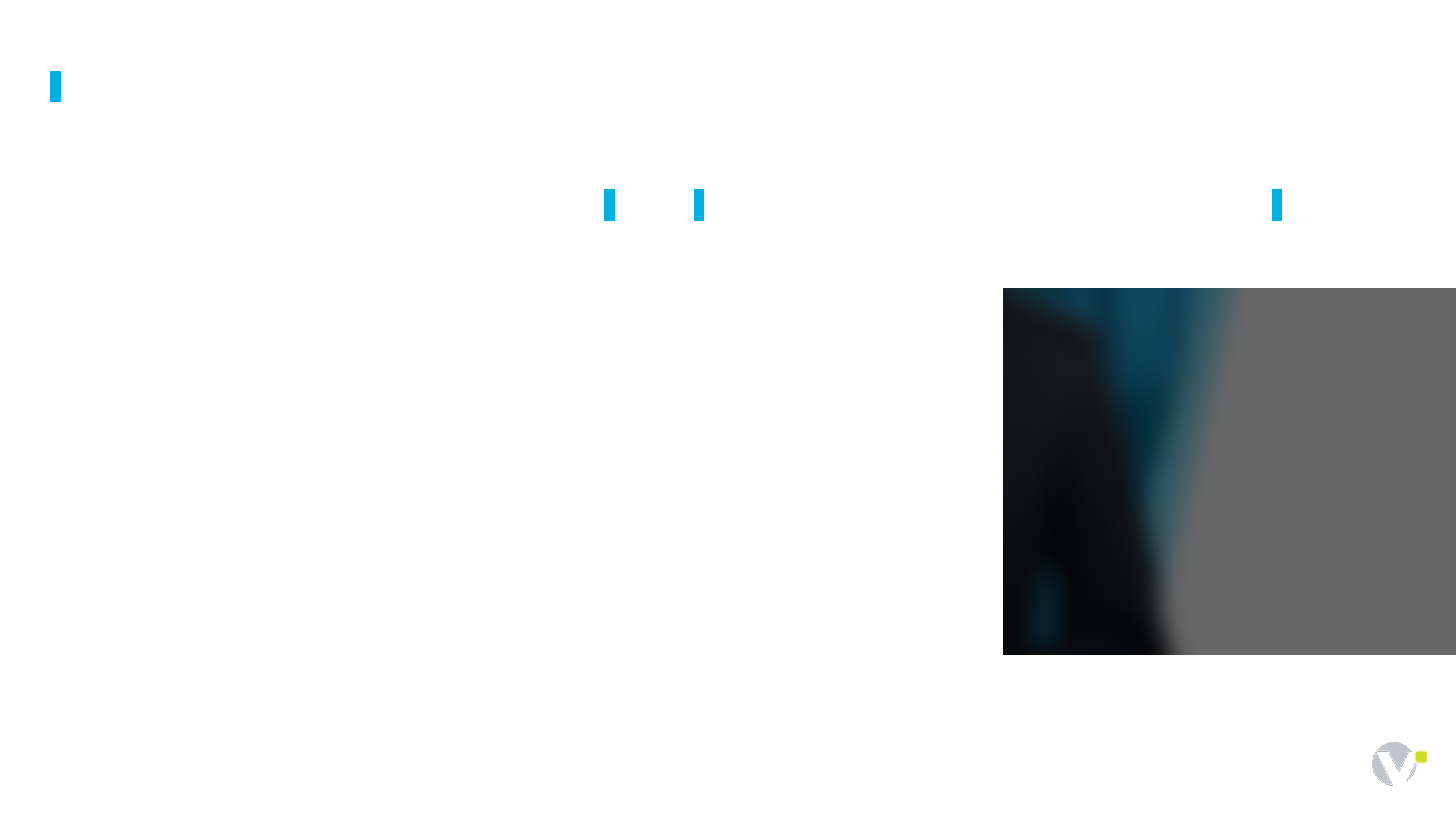 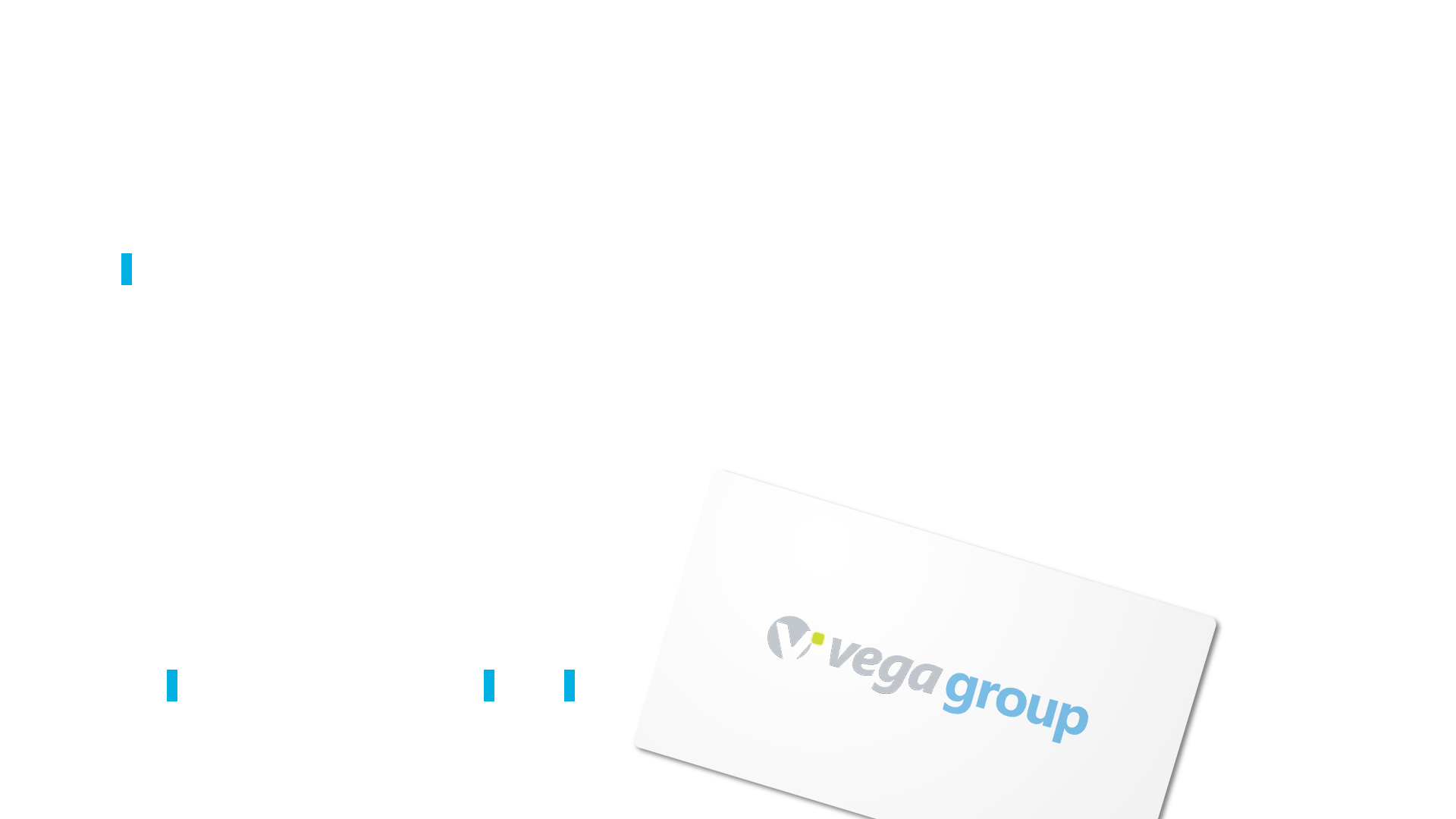